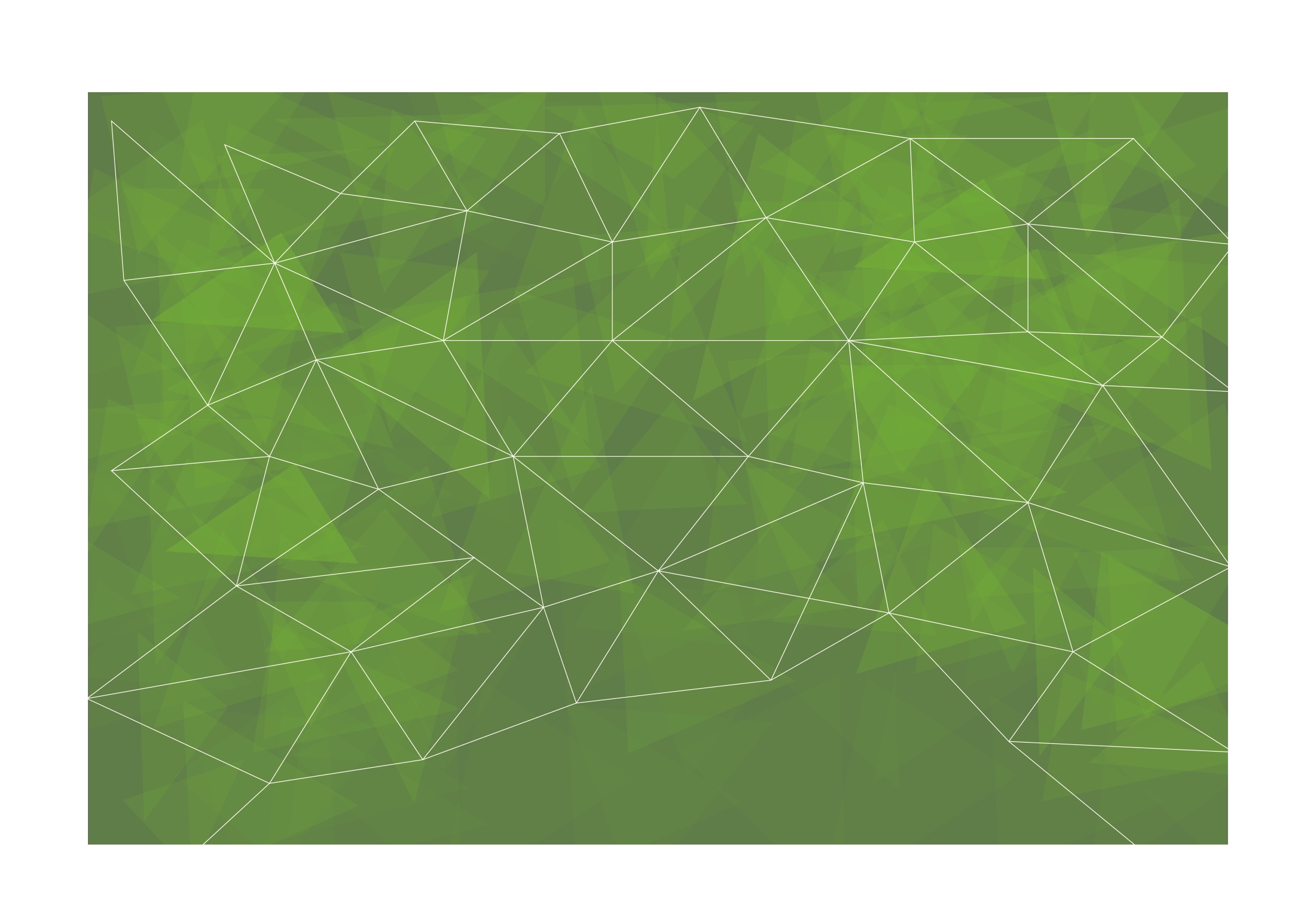 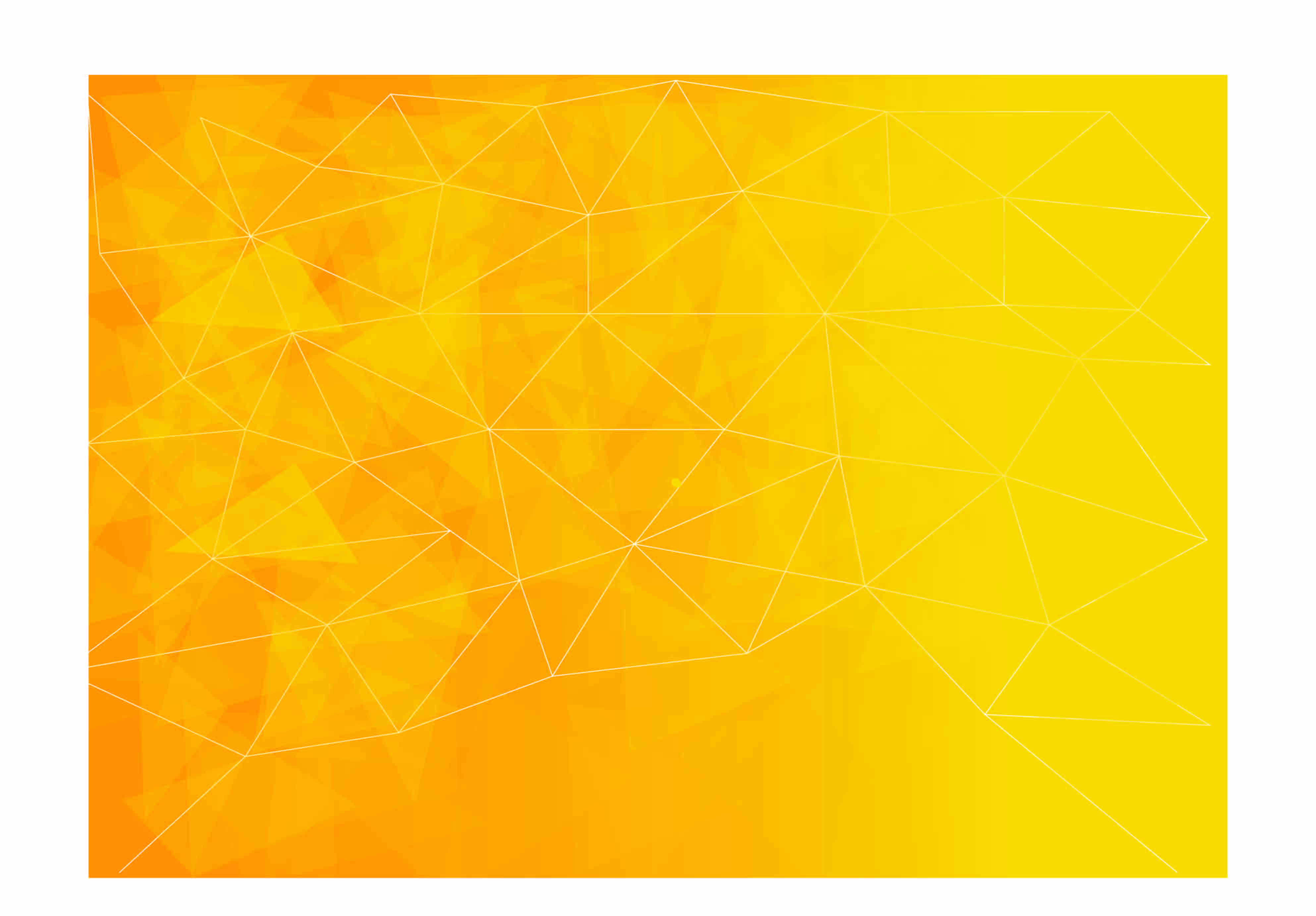 Module 3ENTREPRENEURSHIP LIFESTYLE
3.1. Why we need to take responsibility for our own experiences?

How to connect our dreams with our skills and a market opportunity?

How to maximise our resources and effort to achieve our goals?
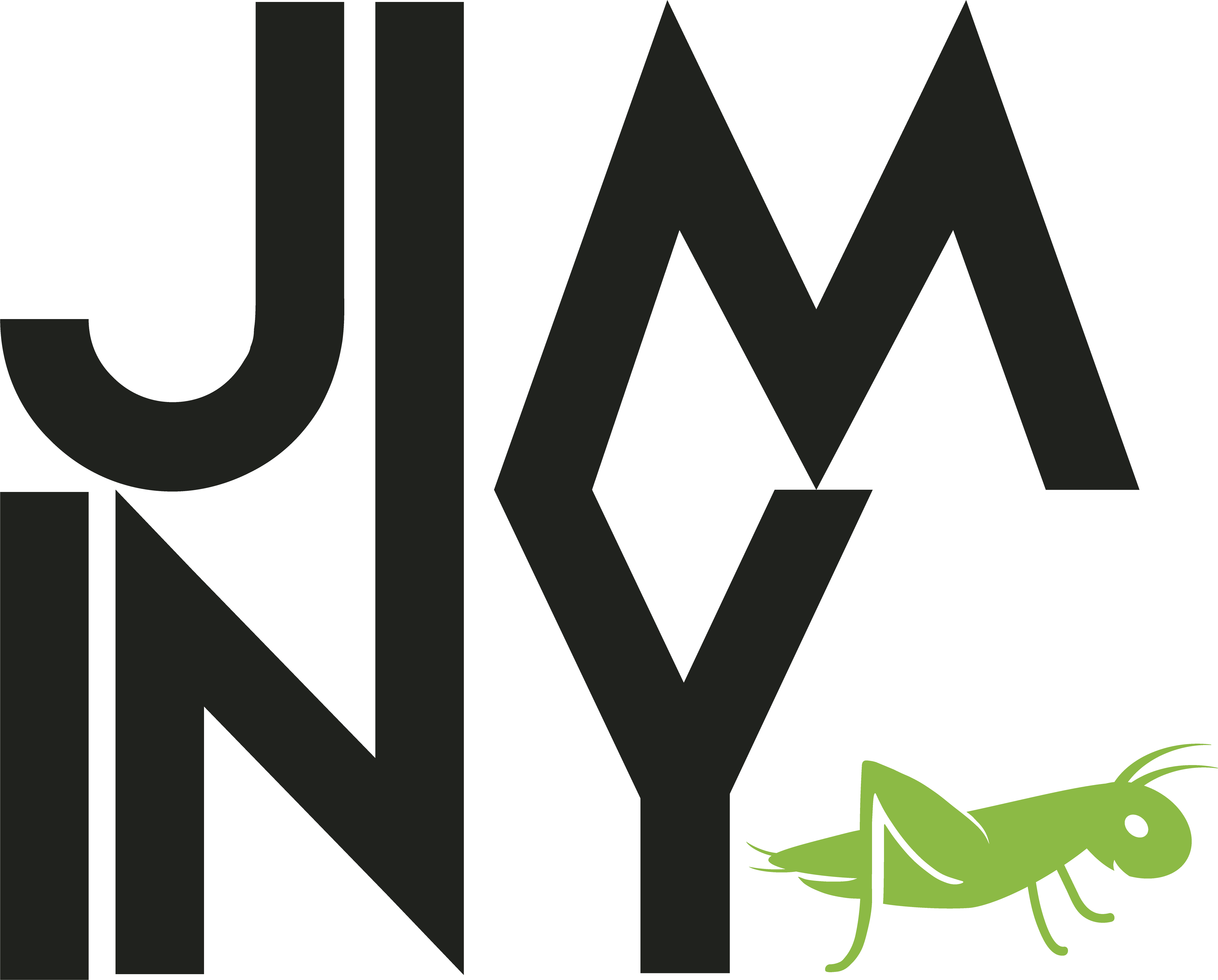 Journey to lncrease your techniques of eMotional lntelligence,
digital awareNess and
entrepreneurship lifestYle
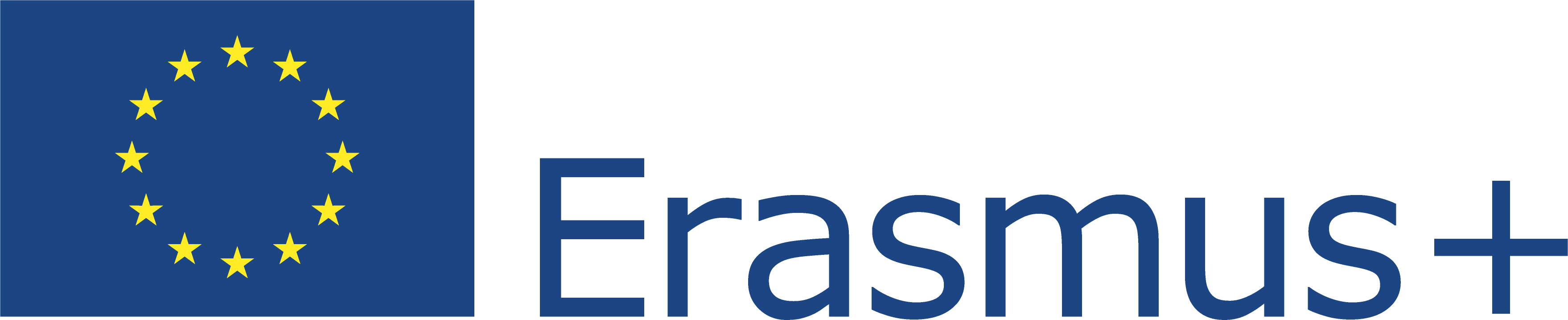 This Project (2019-1-RO01-KA204-063136) has been funded with support from the European Commission. This document reflects the views only of the author and the Commission cannot be held responsible for any use which might be made of the information contained herein.
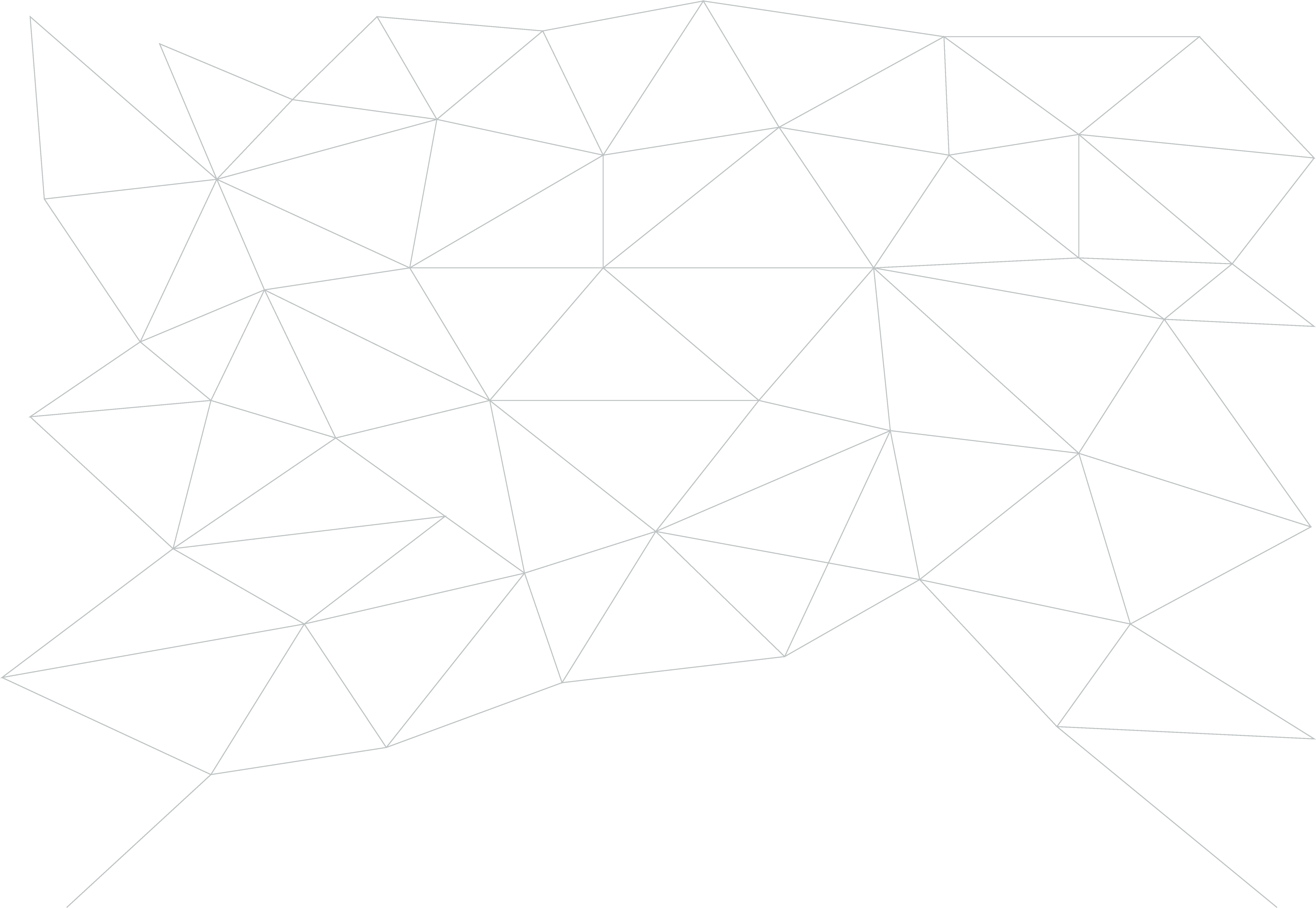 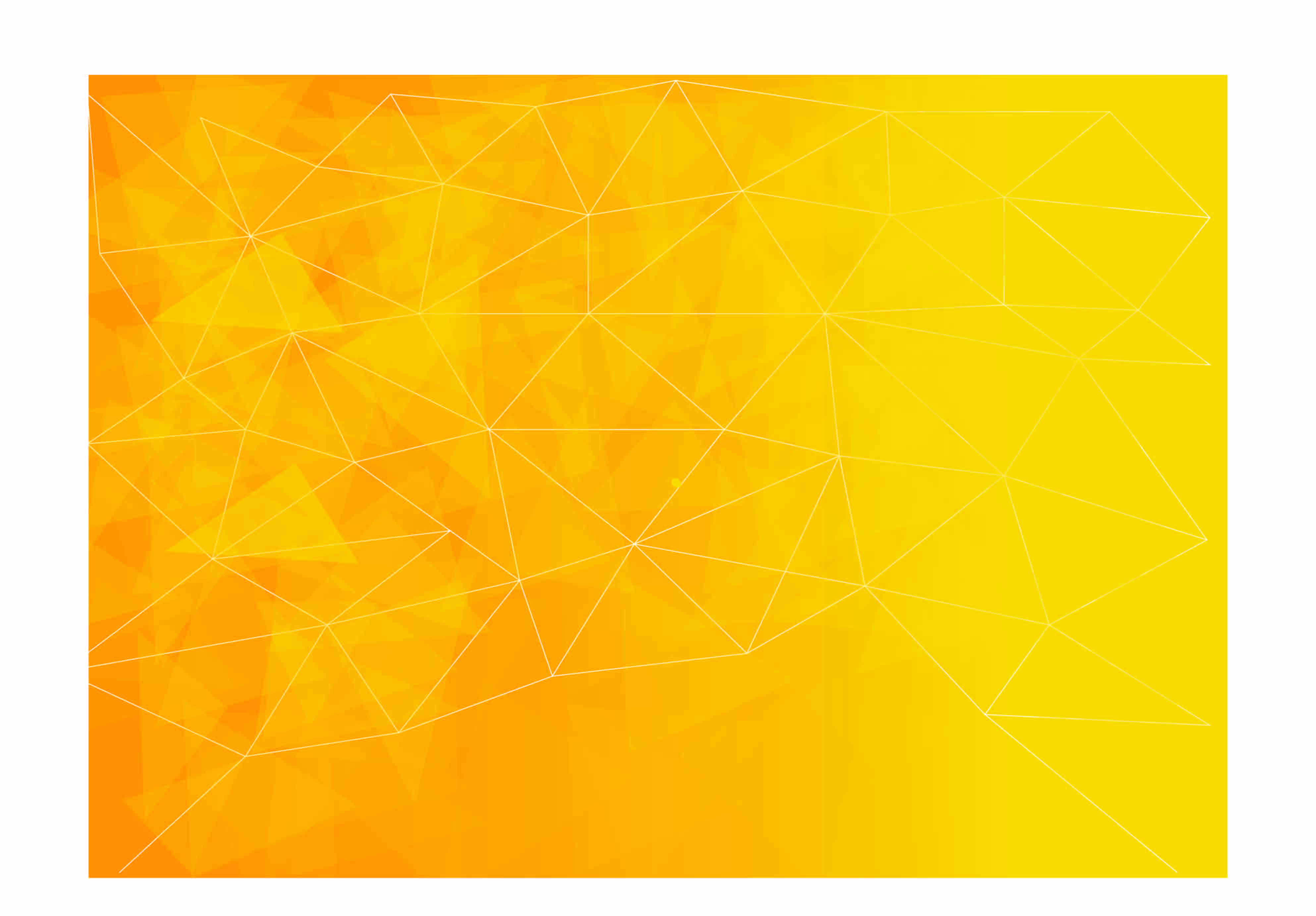 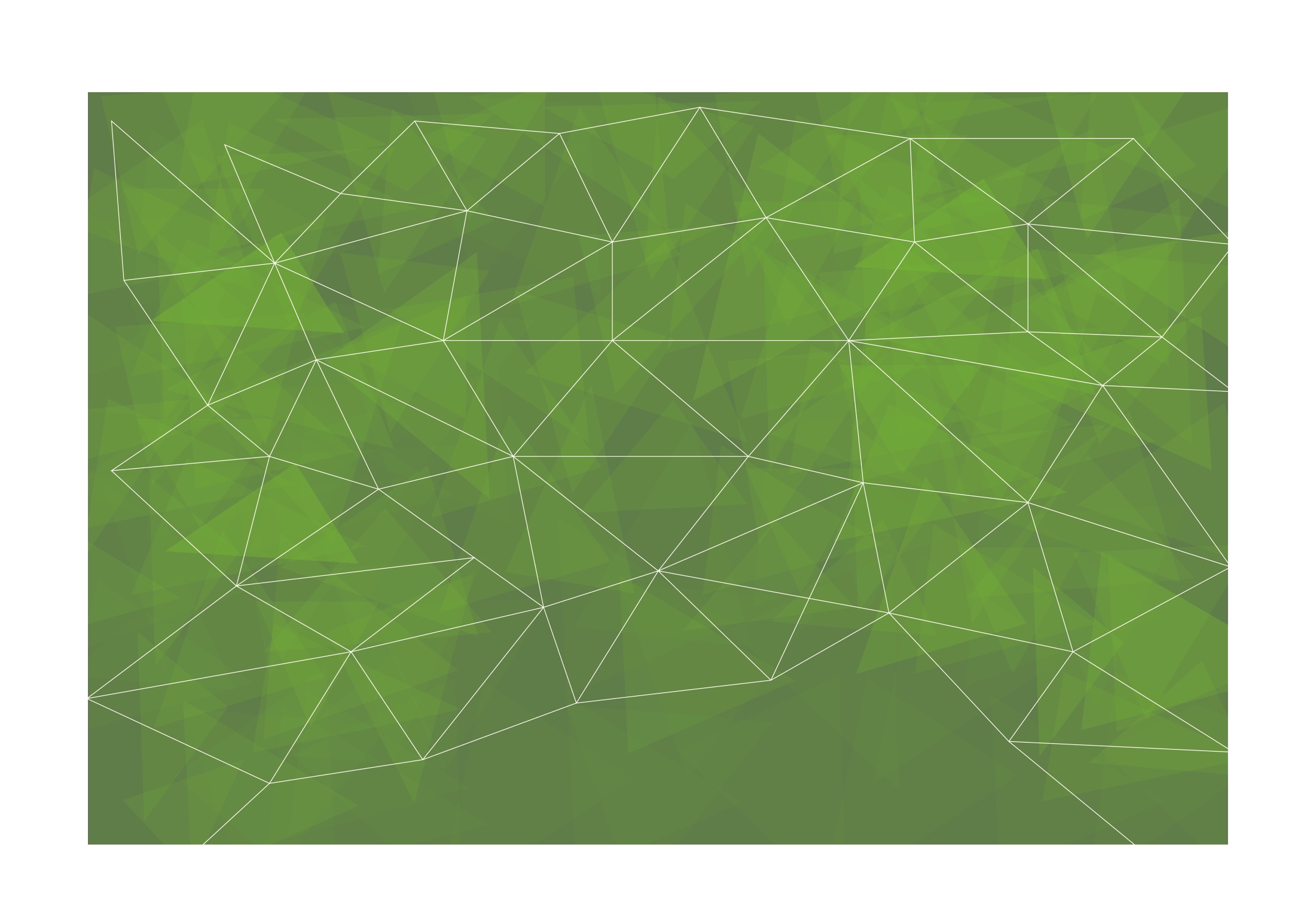 Training outline
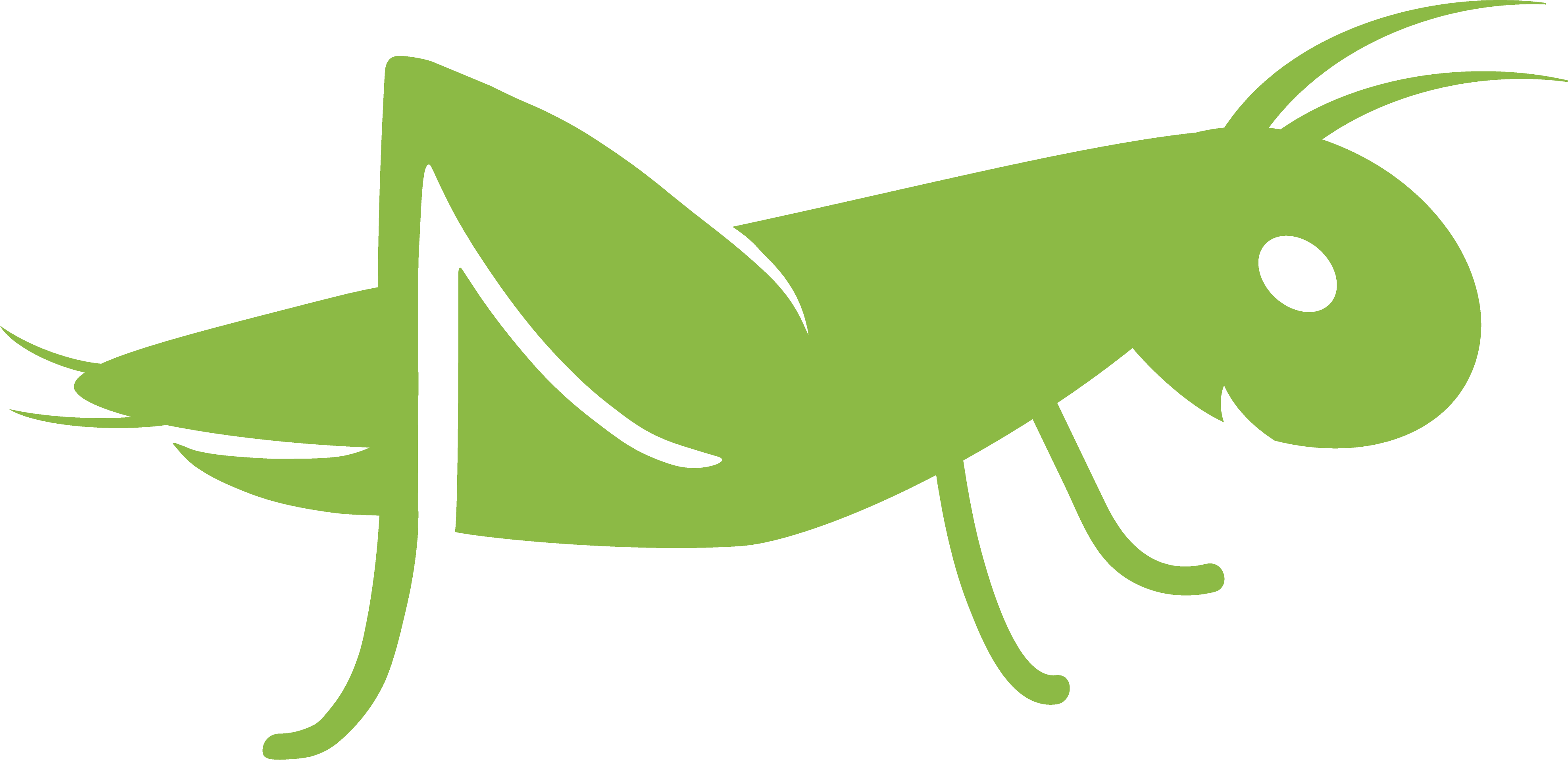 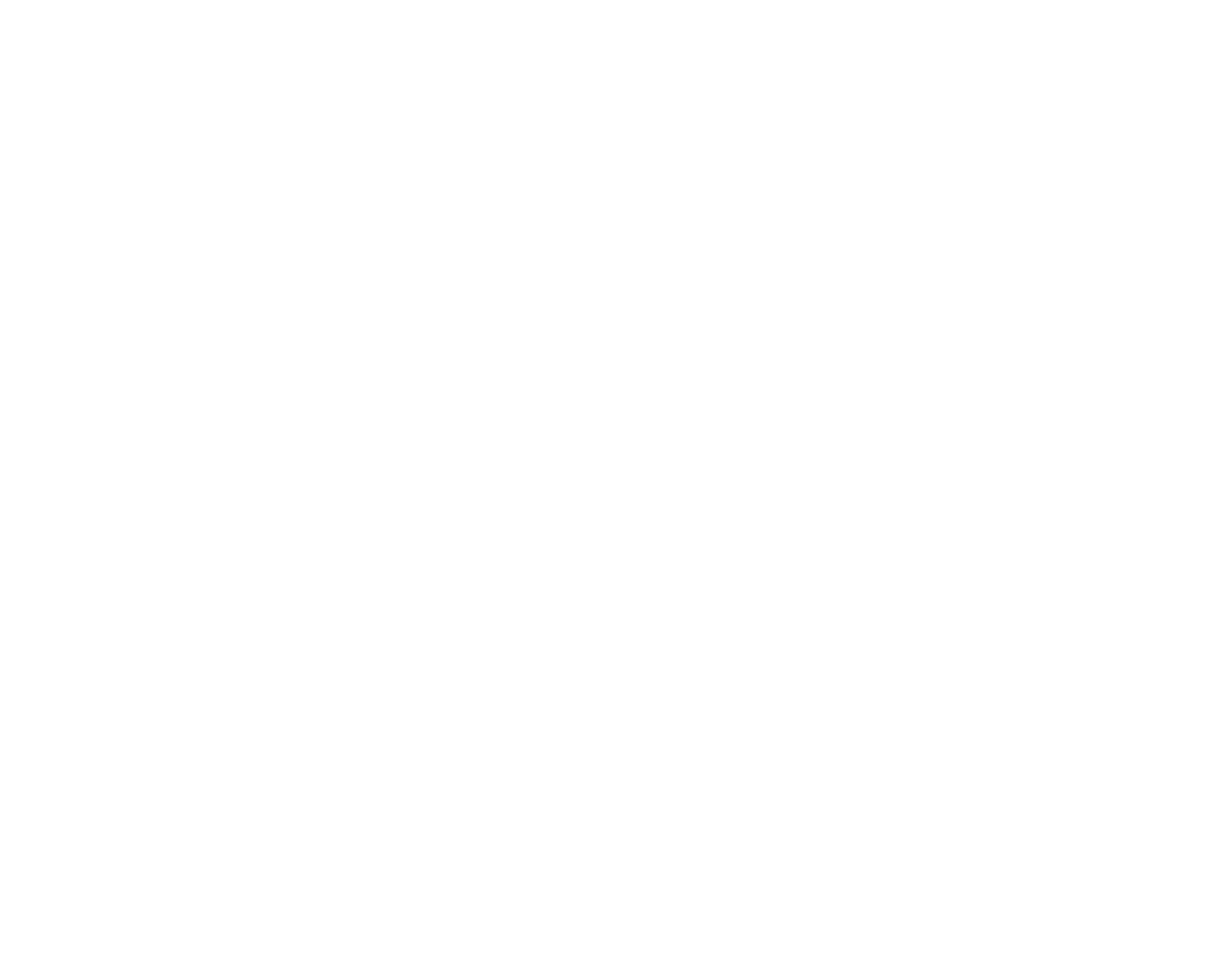 TOTAL = 7,5h
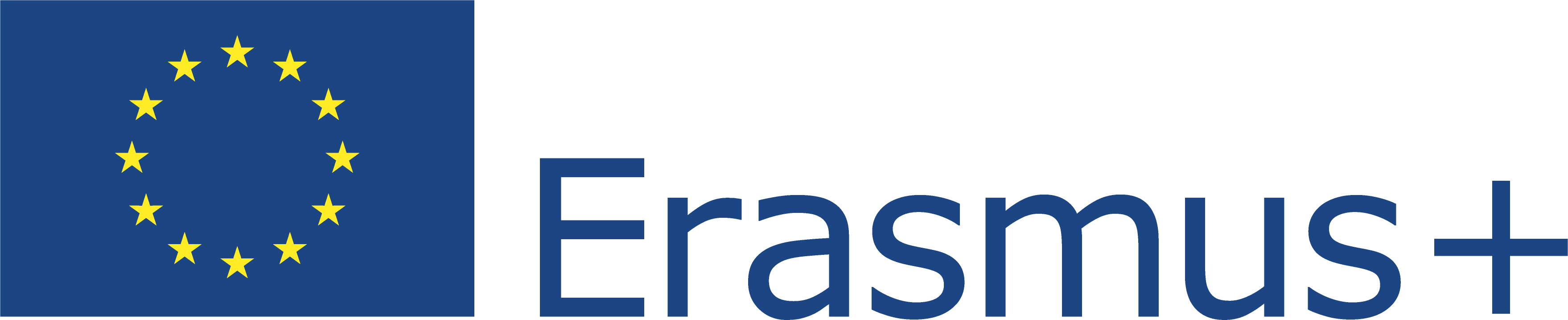 This Project (2019-1-RO01-KA204-063136) has been funded with support from the European Commission. This document reflects the views only of the author and the Commission cannot be held responsible for any use which might be made of the information contained herein.
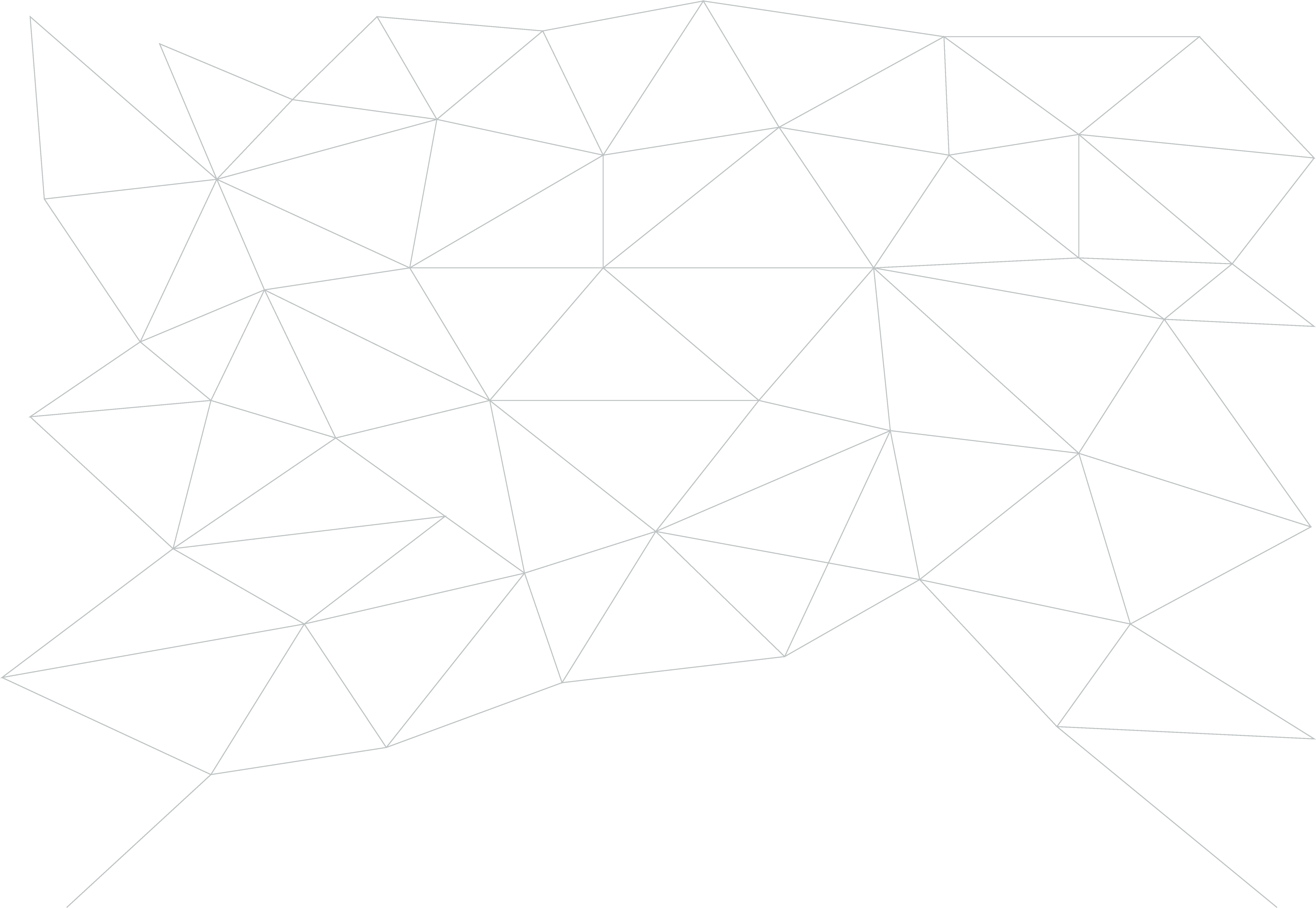 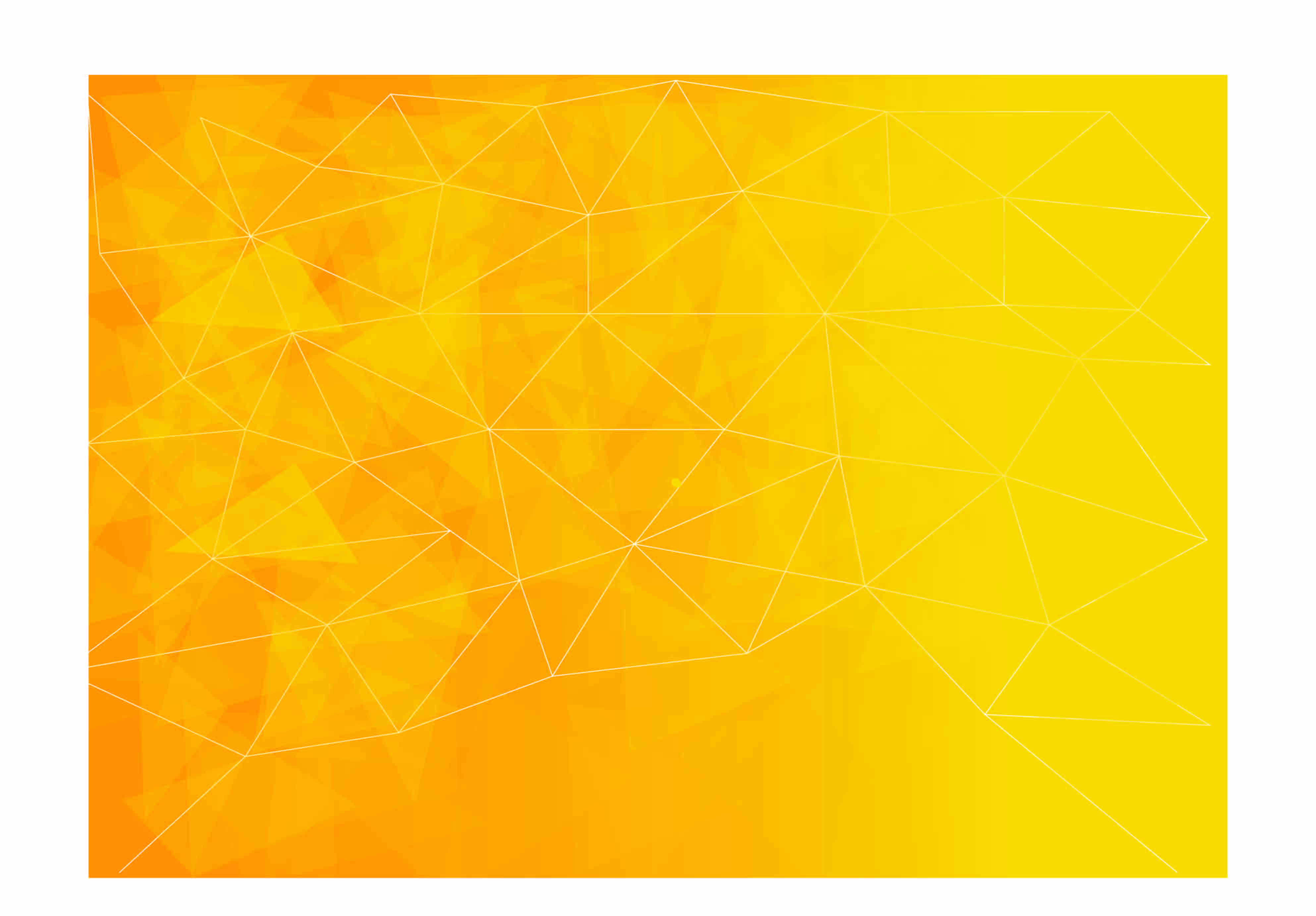 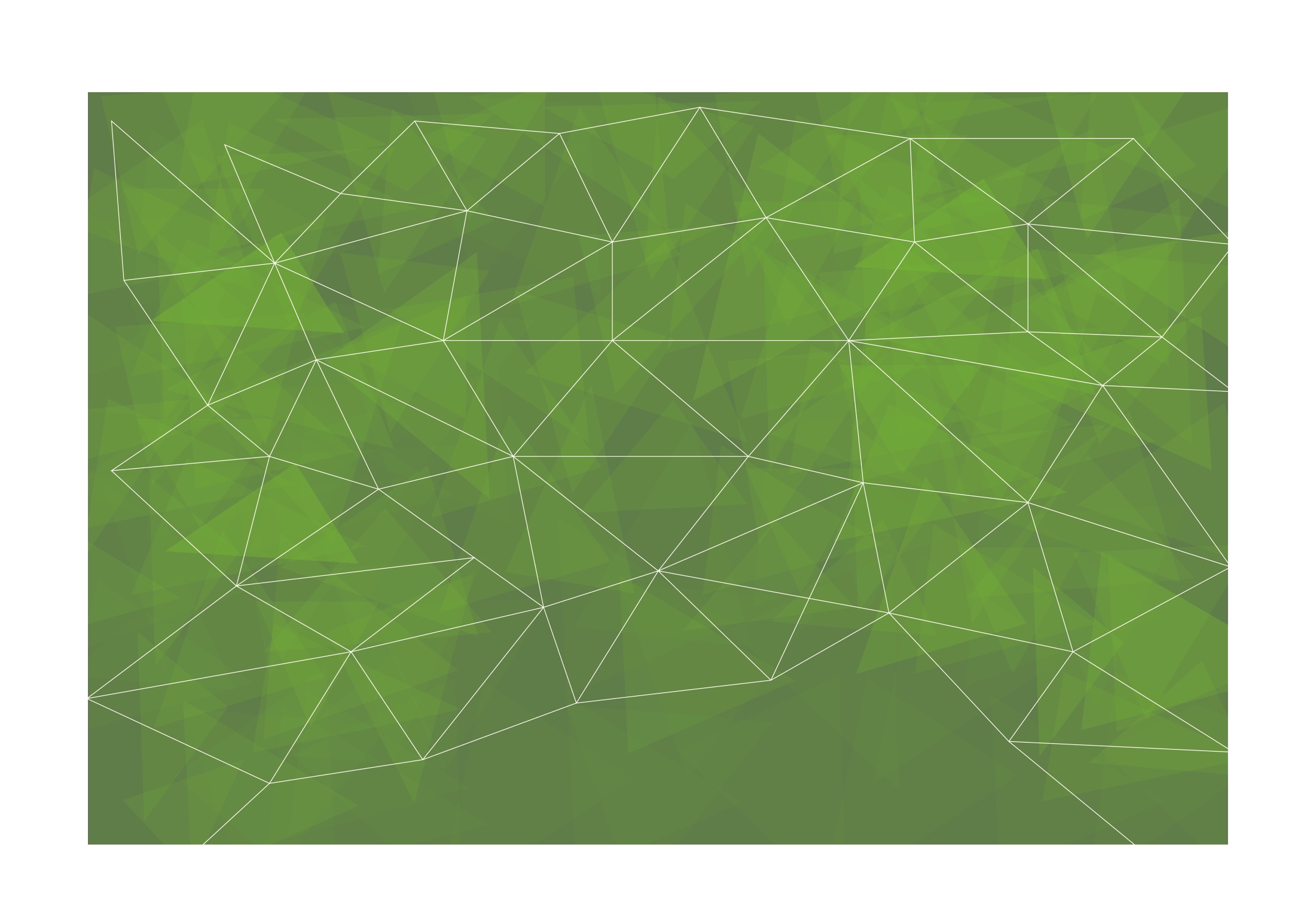 Icebreaker!
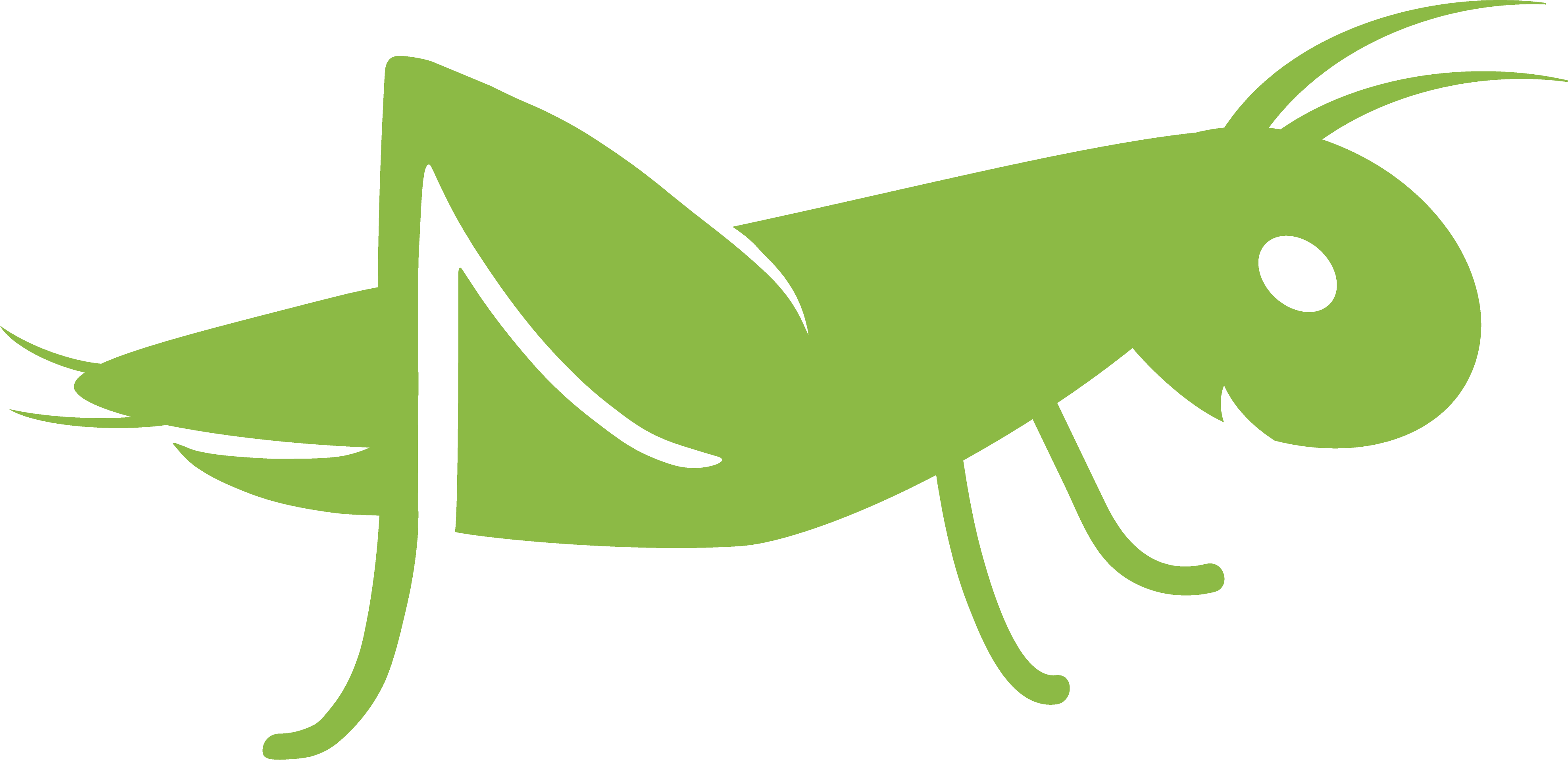 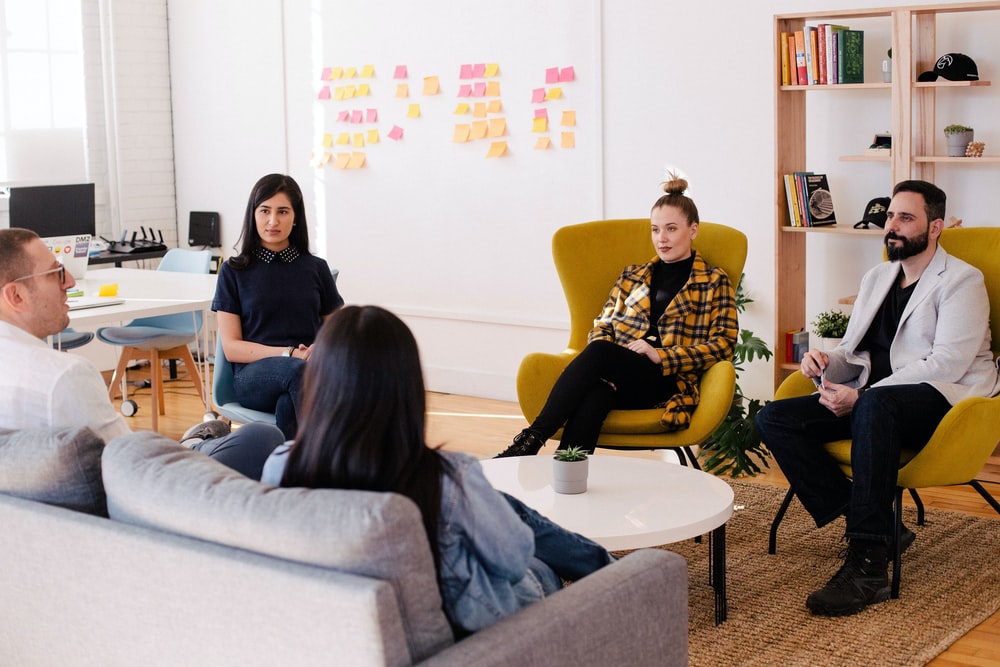 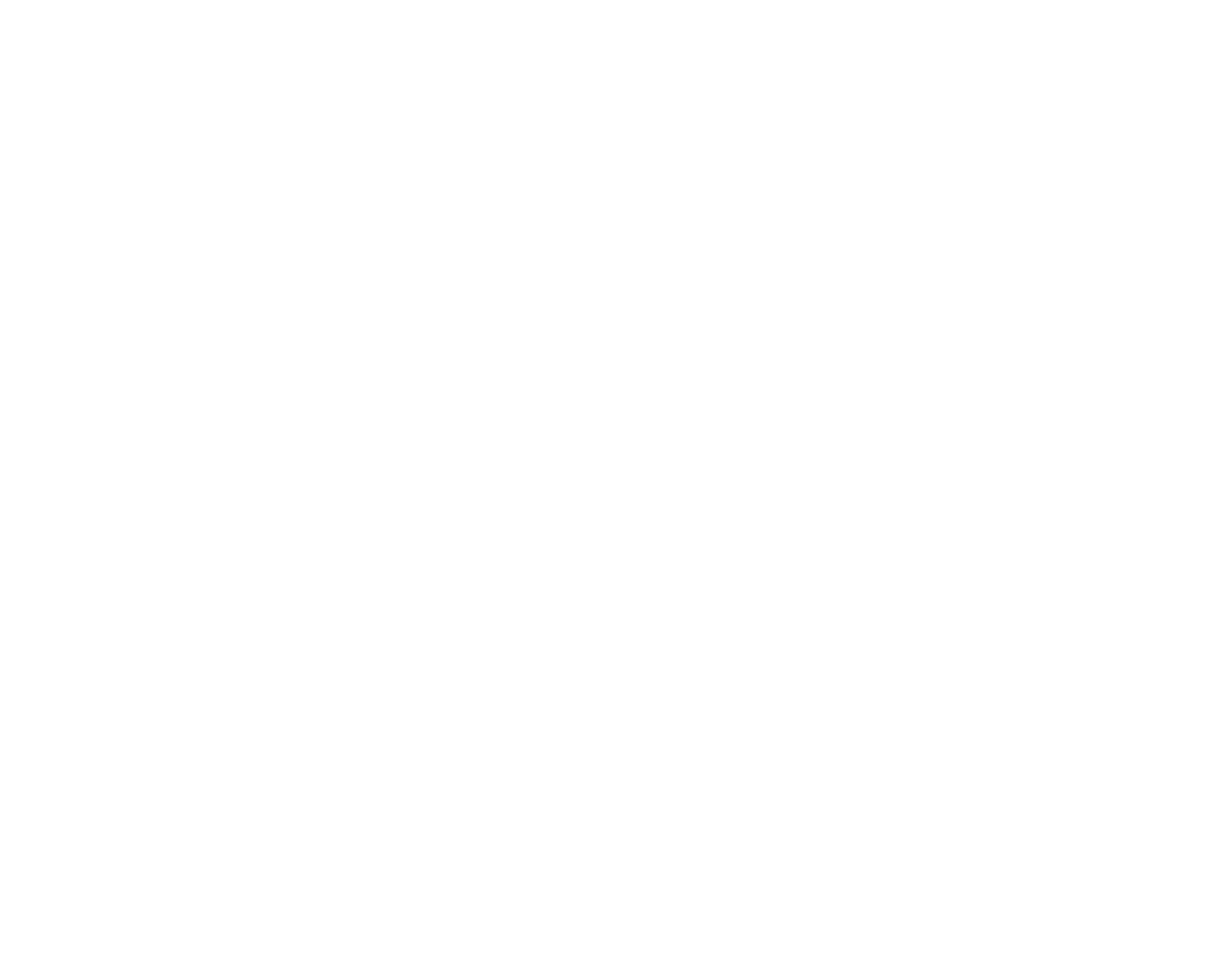 Source: https://unsplash.com/photos/6awfTPLGaCE
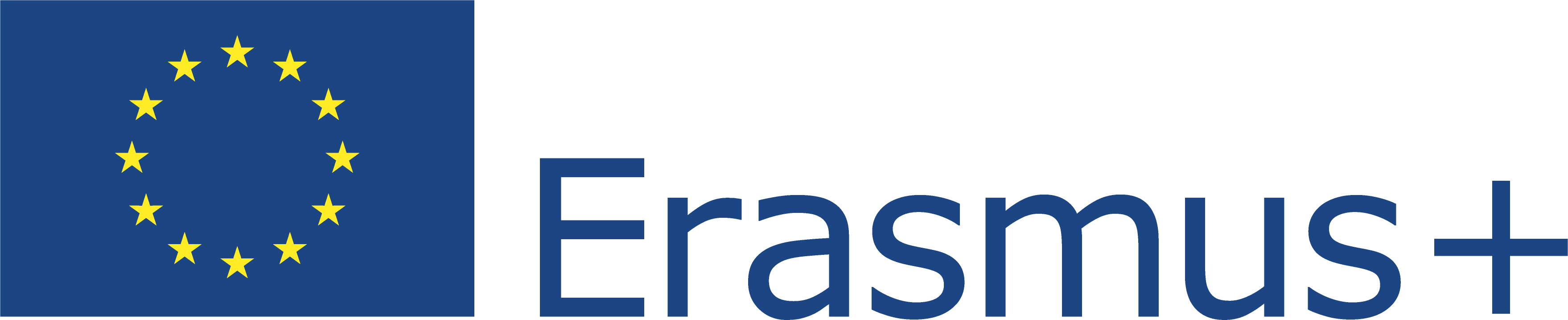 This Project (2019-1-RO01-KA204-063136) has been funded with support from the European Commission. This document reflects the views only of the author and the Commission cannot be held responsible for any use which might be made of the information contained herein.
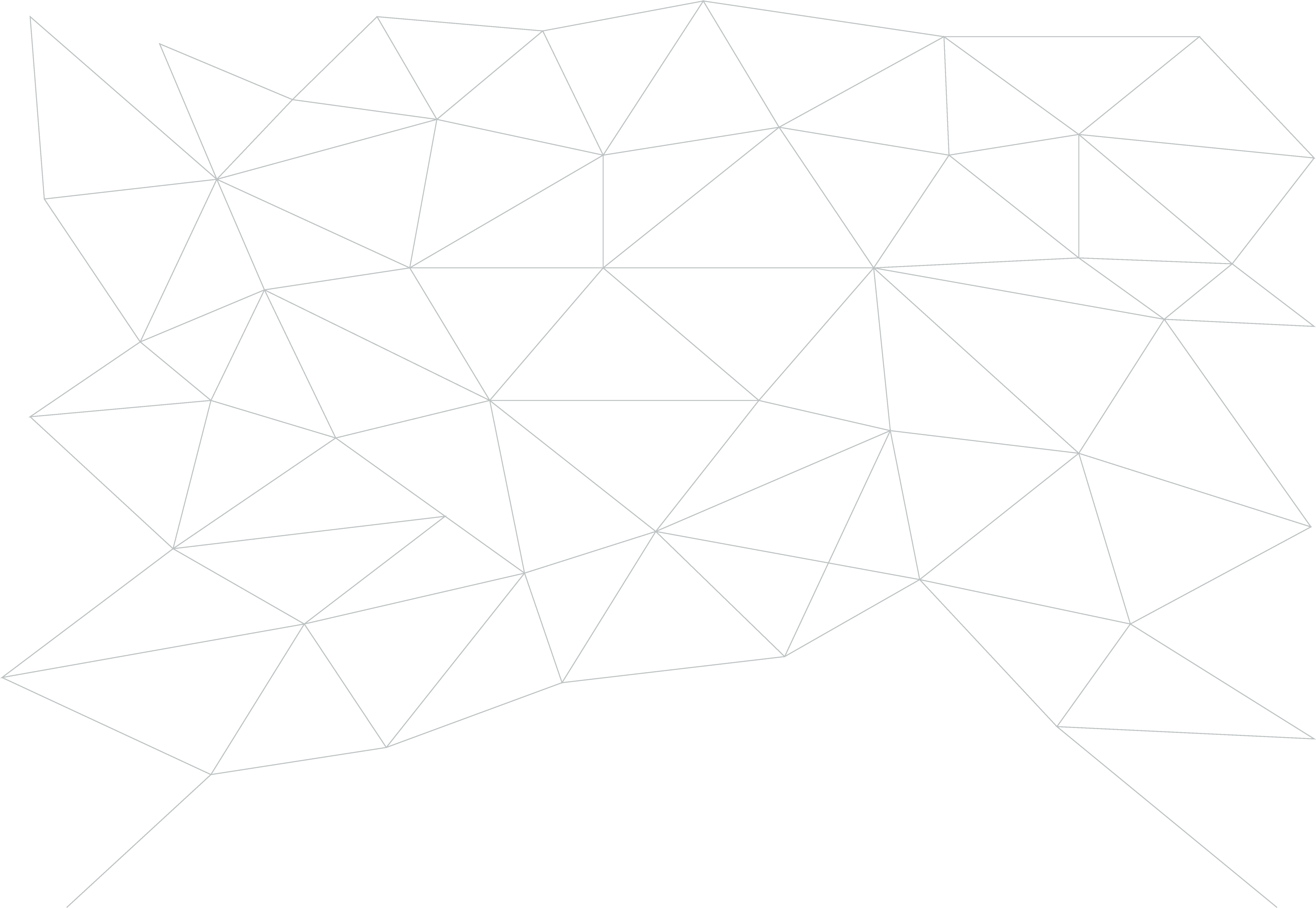 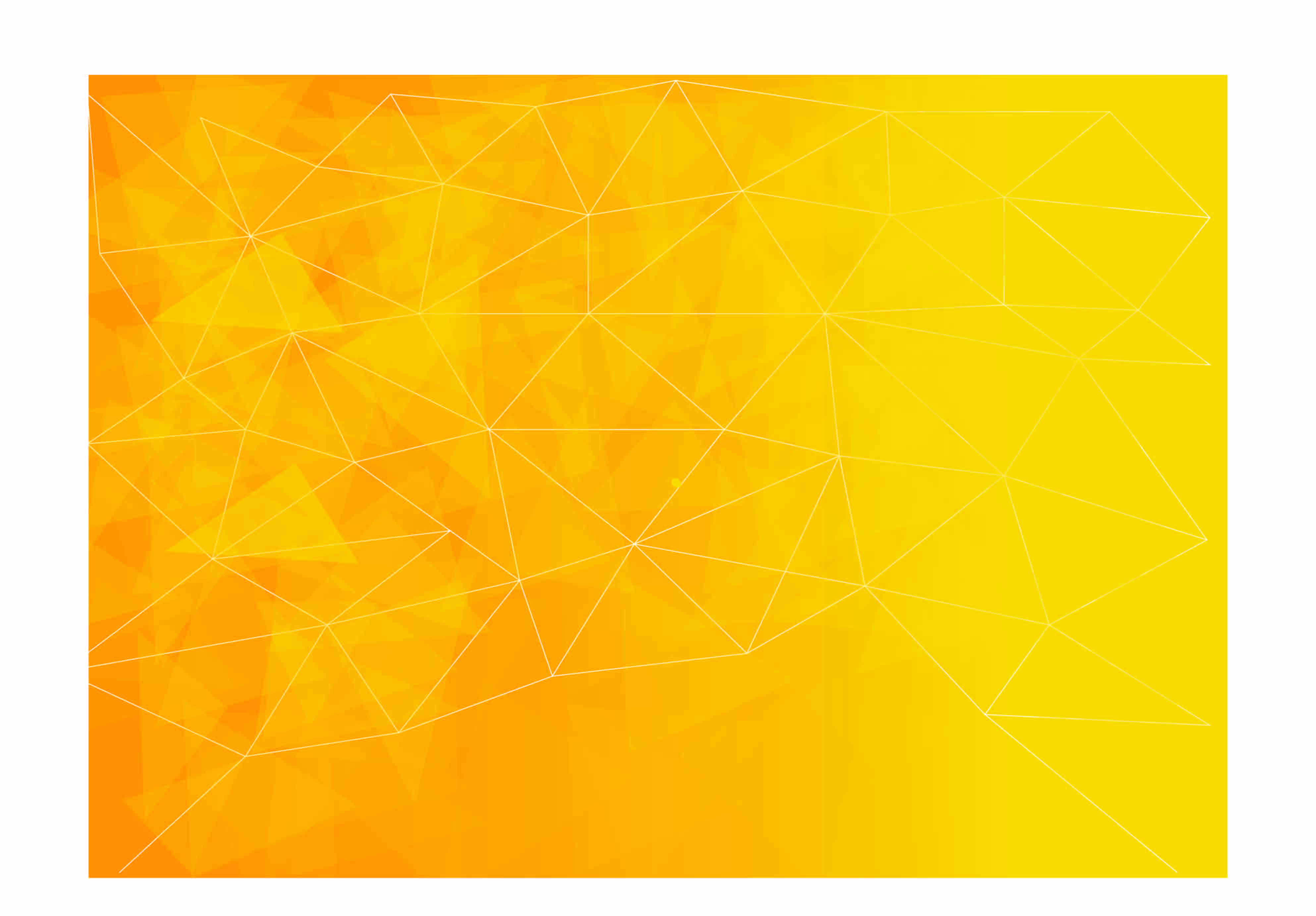 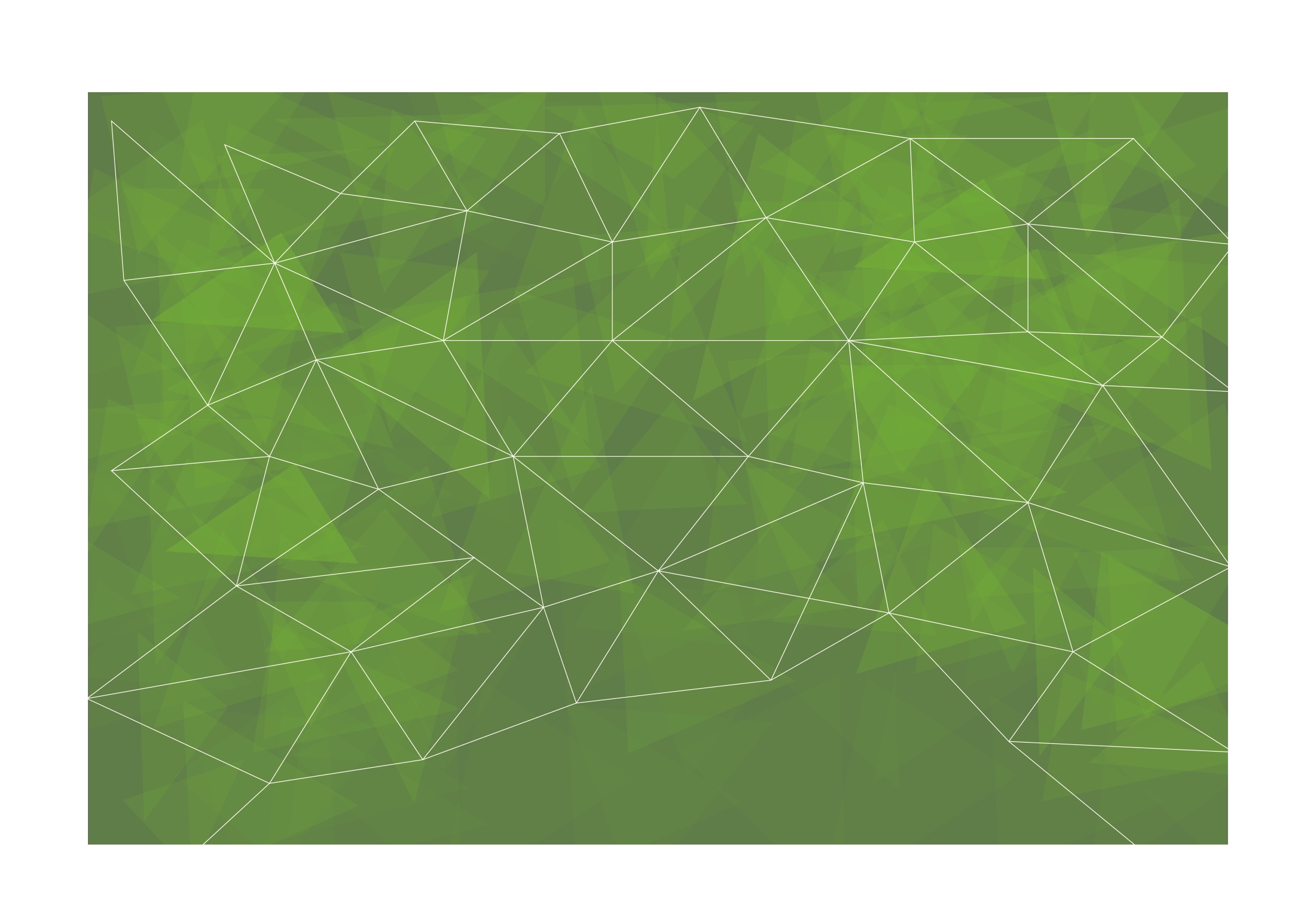 Learning objectives
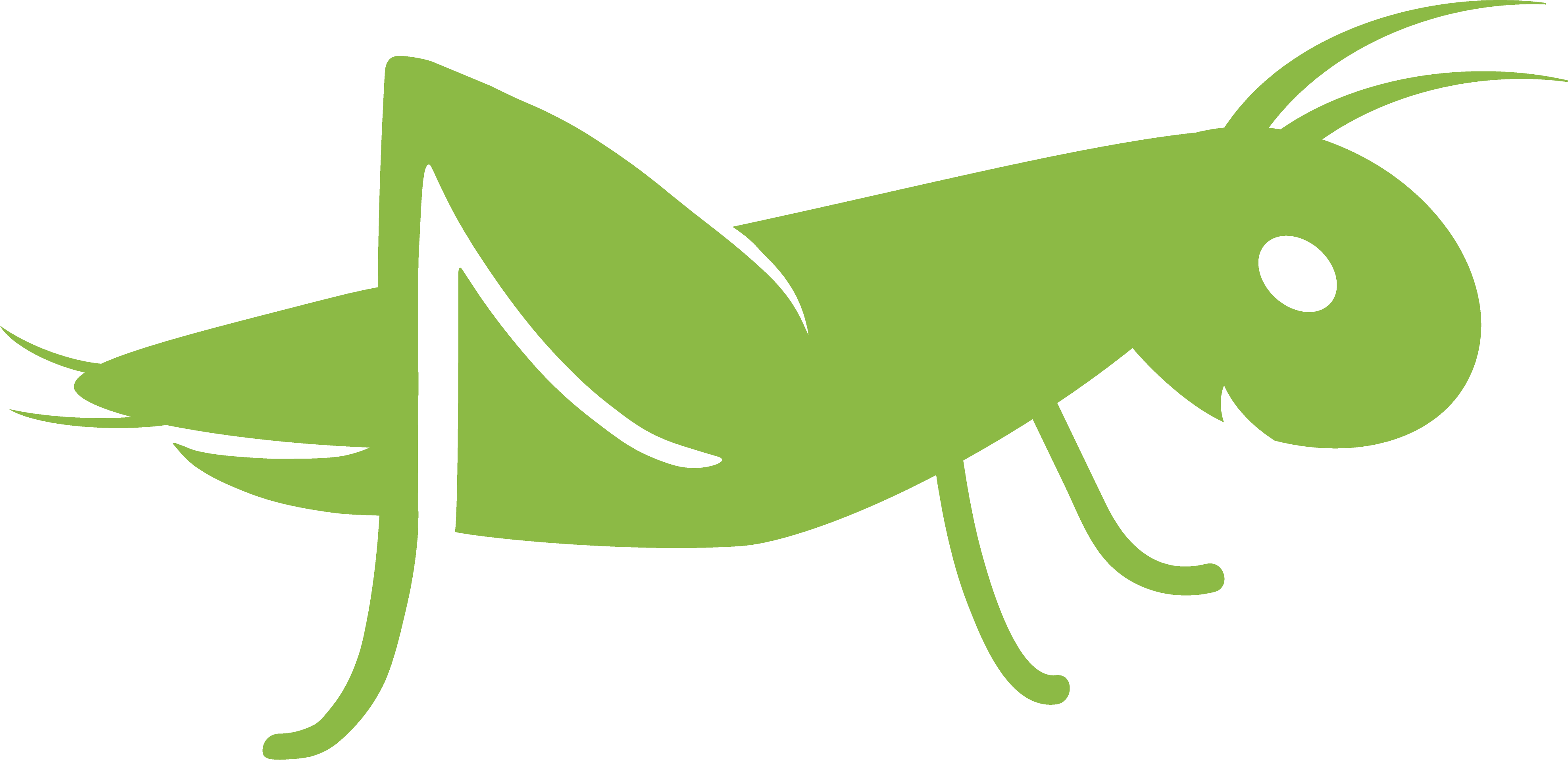 Understand why responsibility matters and what means to take ownership of owns life.
Describe short-term change in the todays’ life.
Identify ways to be more flexible, applying principles of resilience and adaptability.
Respond to change quickly and positively to deal with the uncertain.
Practice creative thinking techniques on daily routine.
Take a pragmatic approach to judge dreams and get things done.
Distinguish between skills, strengths, and interests.
Strategic judge market opportunities based on own dreams and skills, strengths, and interests.
Analyse and maximise resources to achieve owns goals.
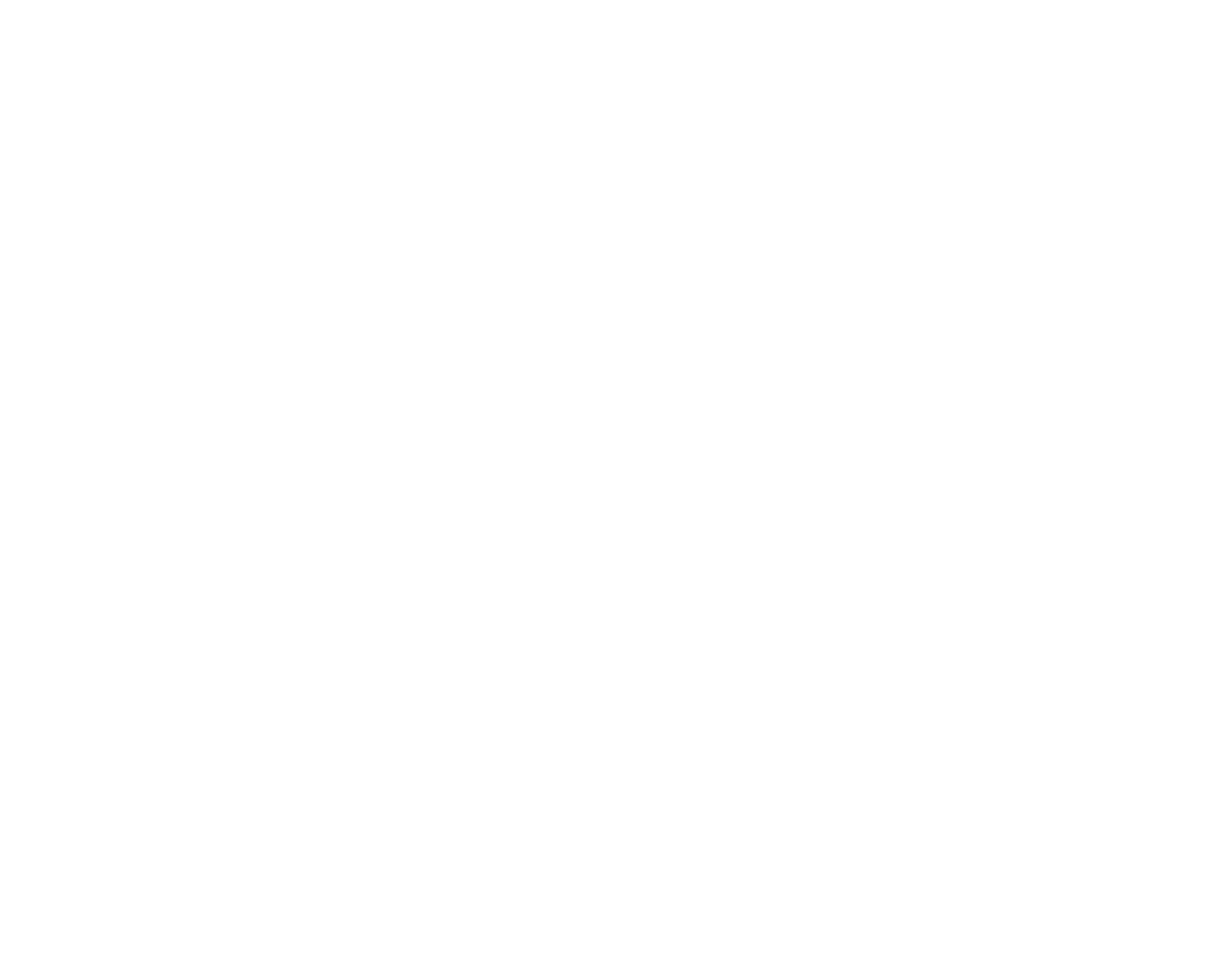 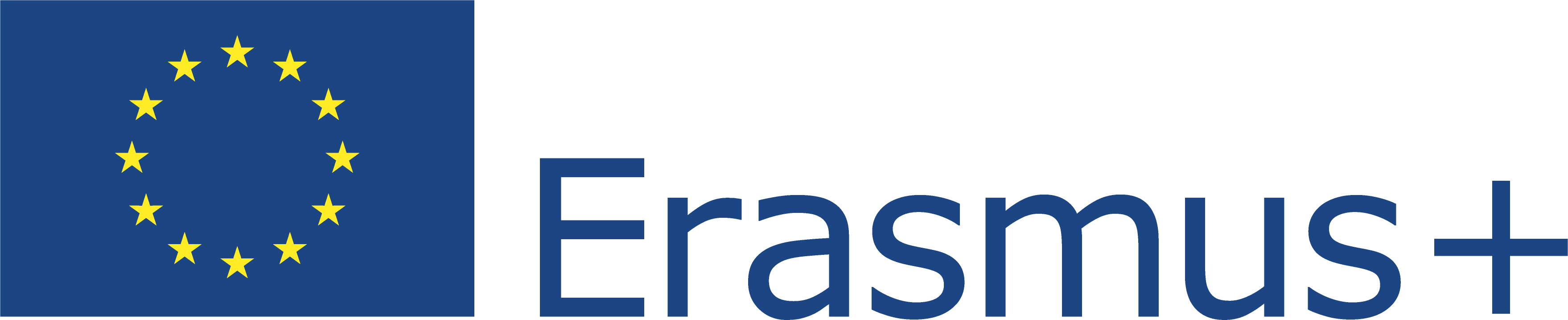 This Project (2019-1-RO01-KA204-063136) has been funded with support from the European Commission. This document reflects the views only of the author and the Commission cannot be held responsible for any use which might be made of the information contained herein.
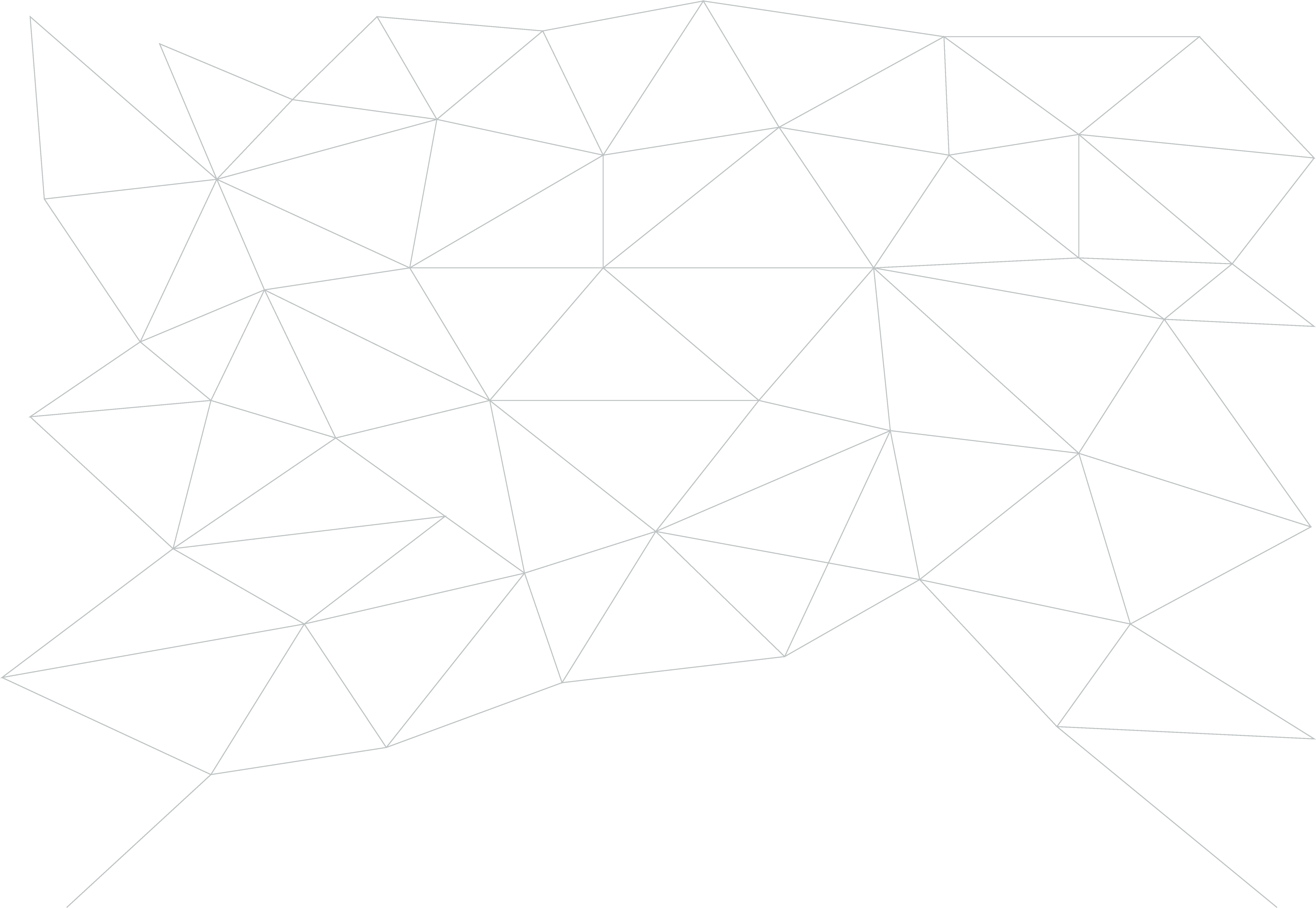 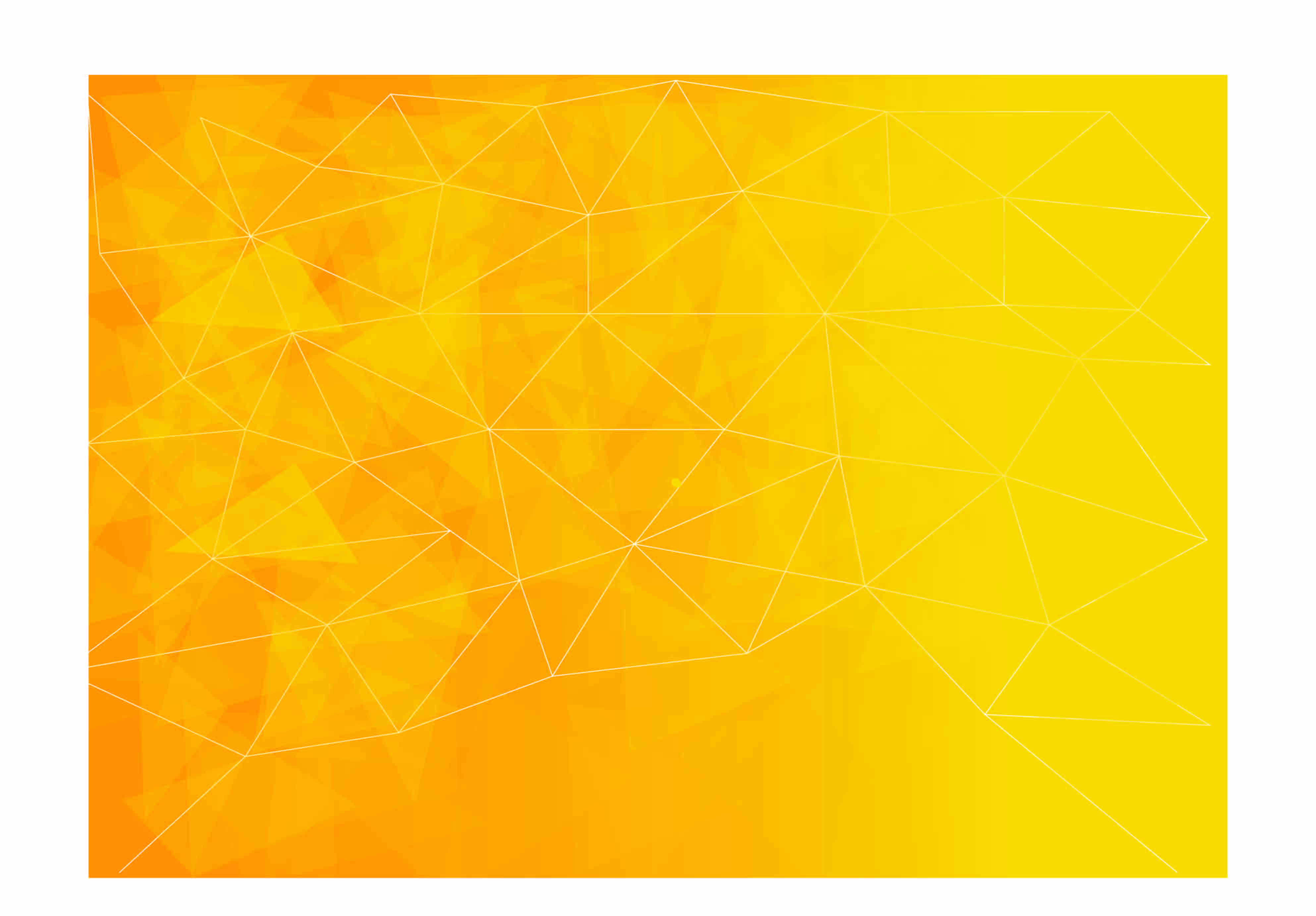 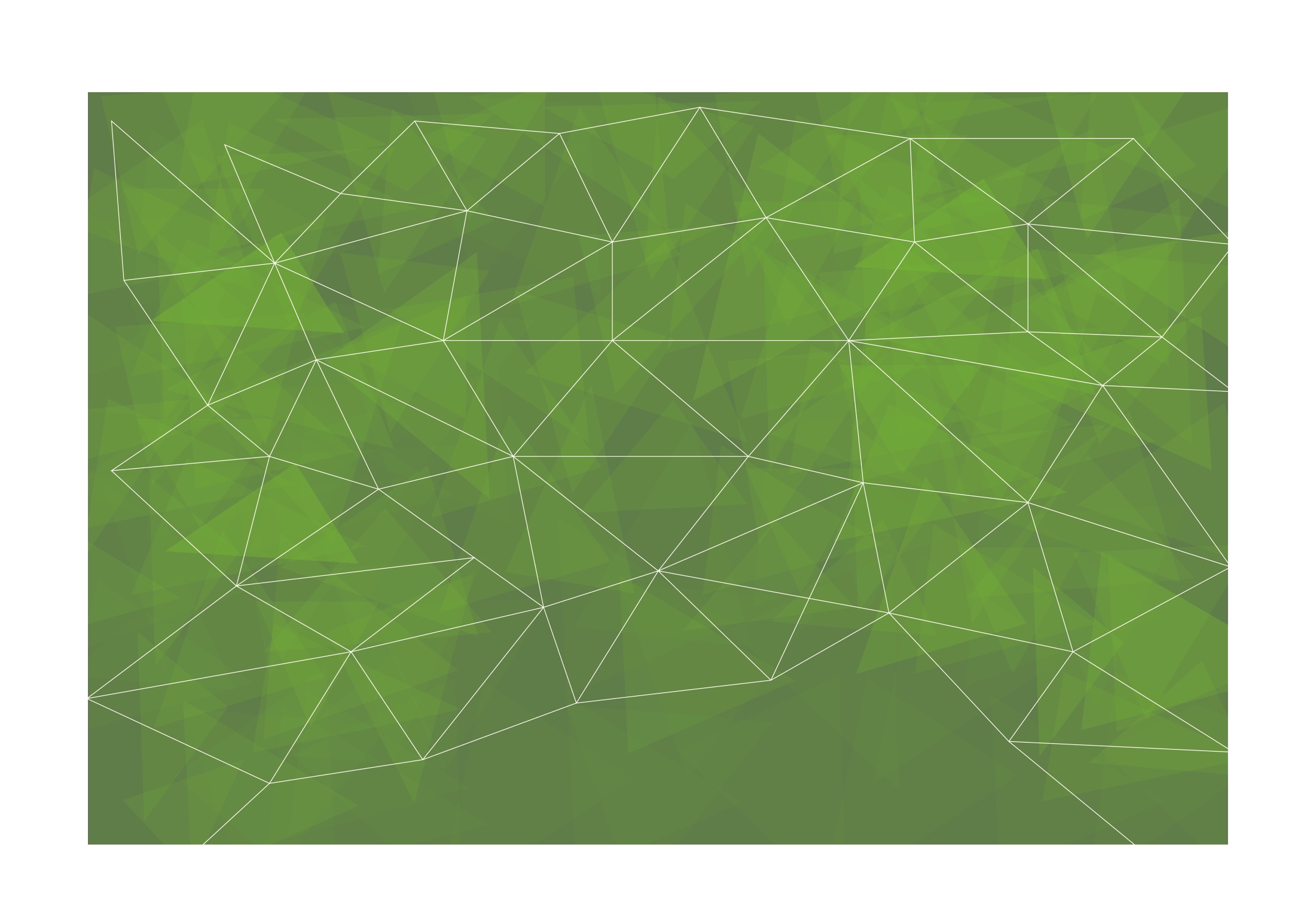 Expected competencies to be attained during the training
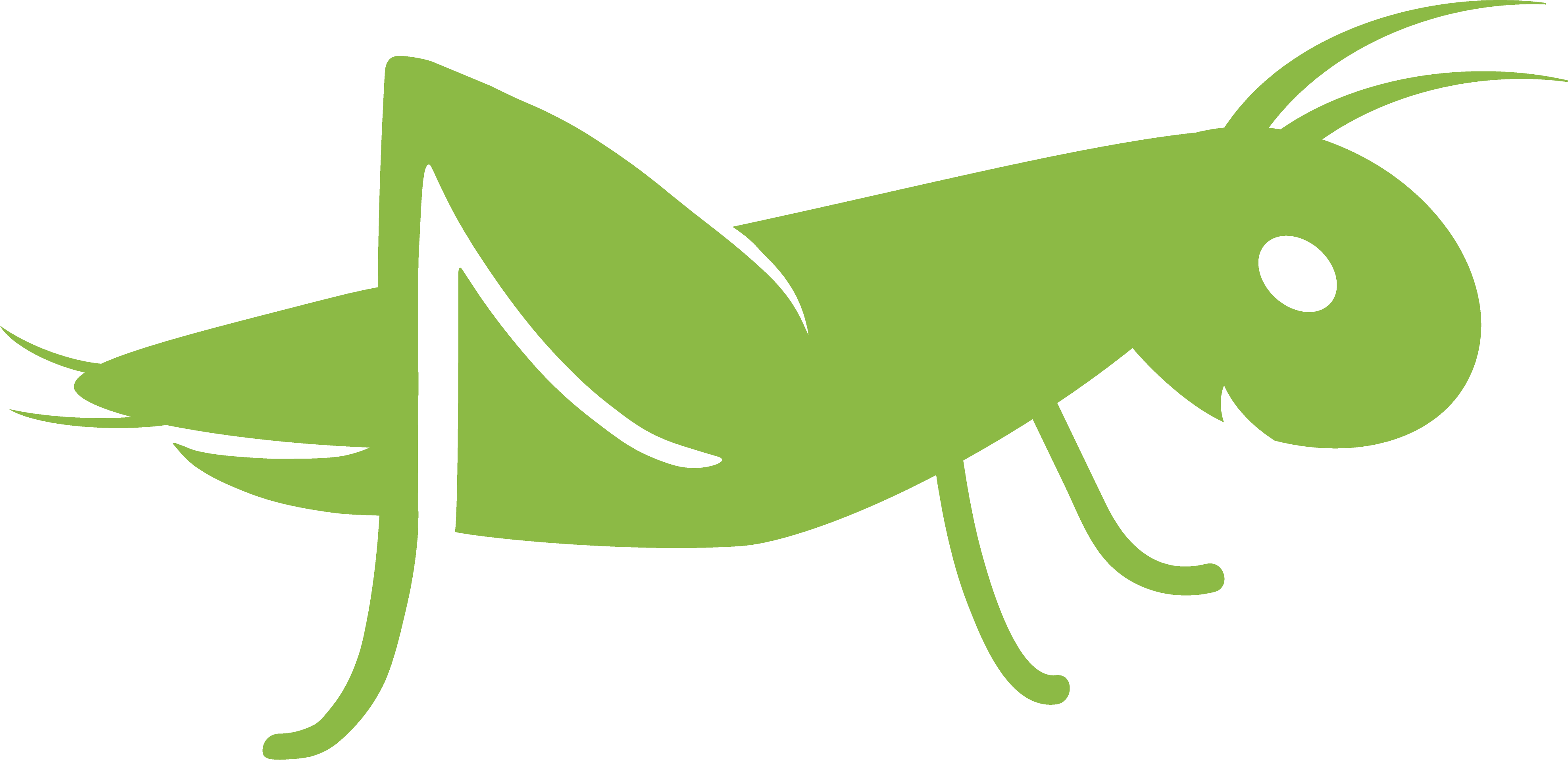 Self-leadership
Responsibility
Flexibility
Resilience
Creative thinking
Strategic thinking
Self-awareness
Analytical skills
Proactivity
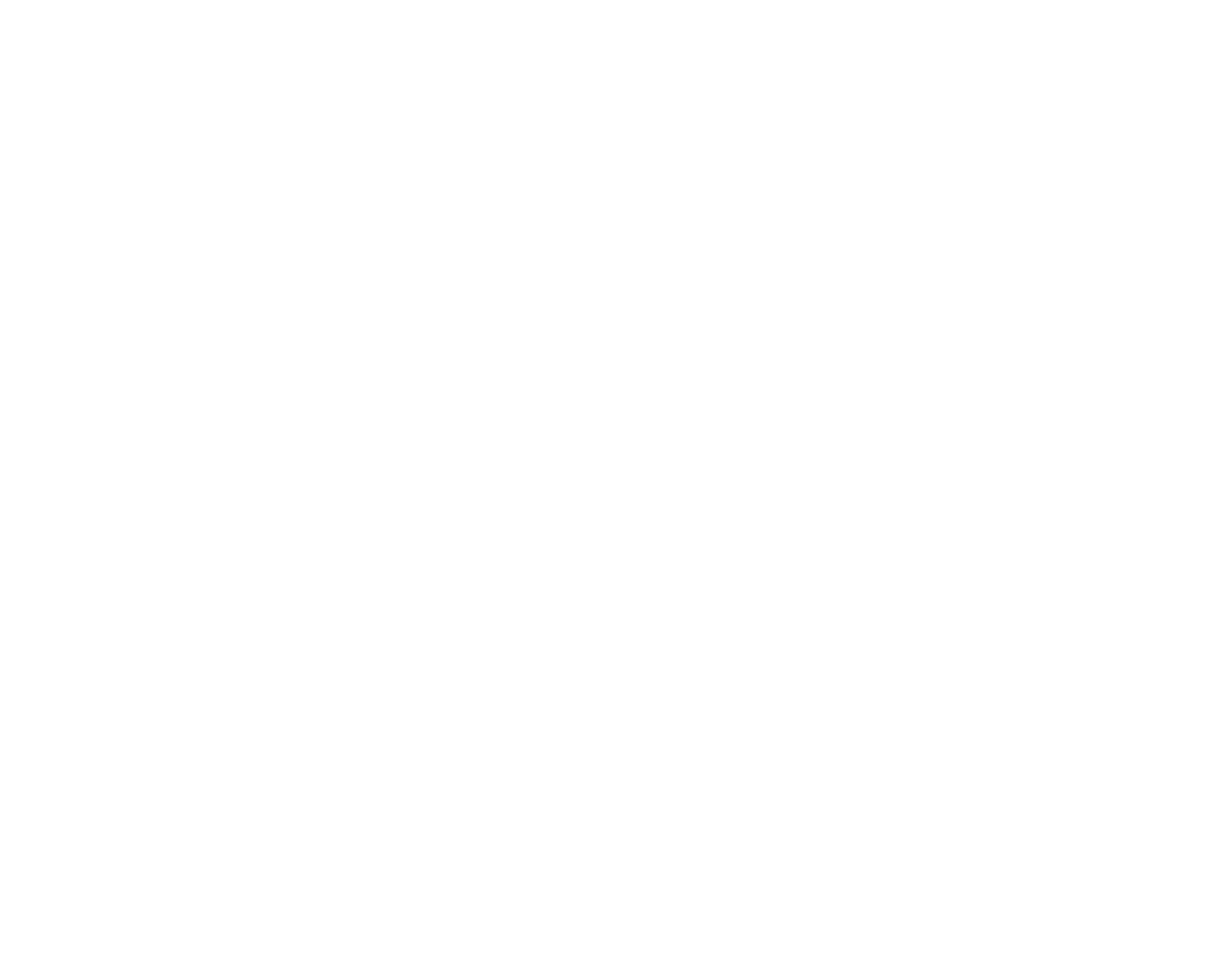 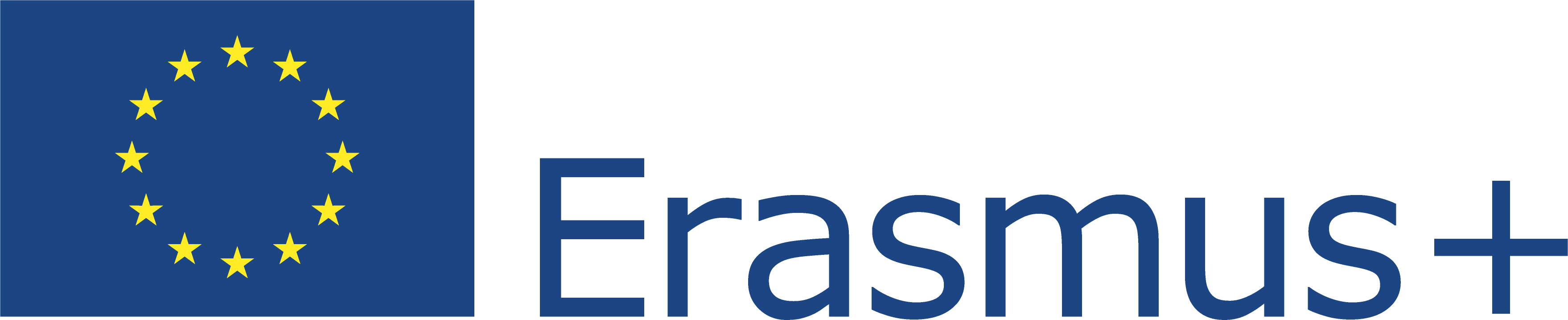 This Project (2019-1-RO01-KA204-063136) has been funded with support from the European Commission. This document reflects the views only of the author and the Commission cannot be held responsible for any use which might be made of the information contained herein.
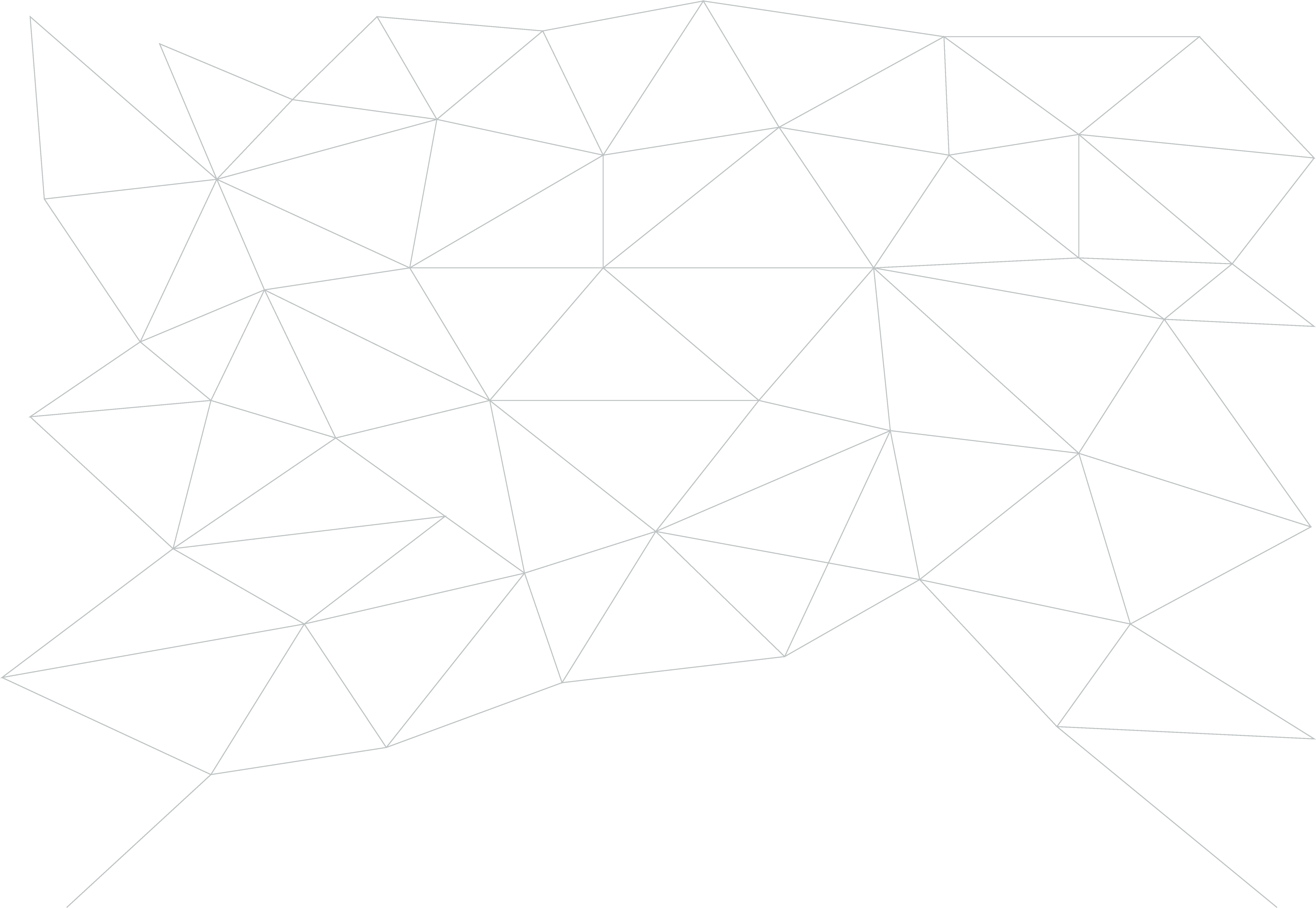 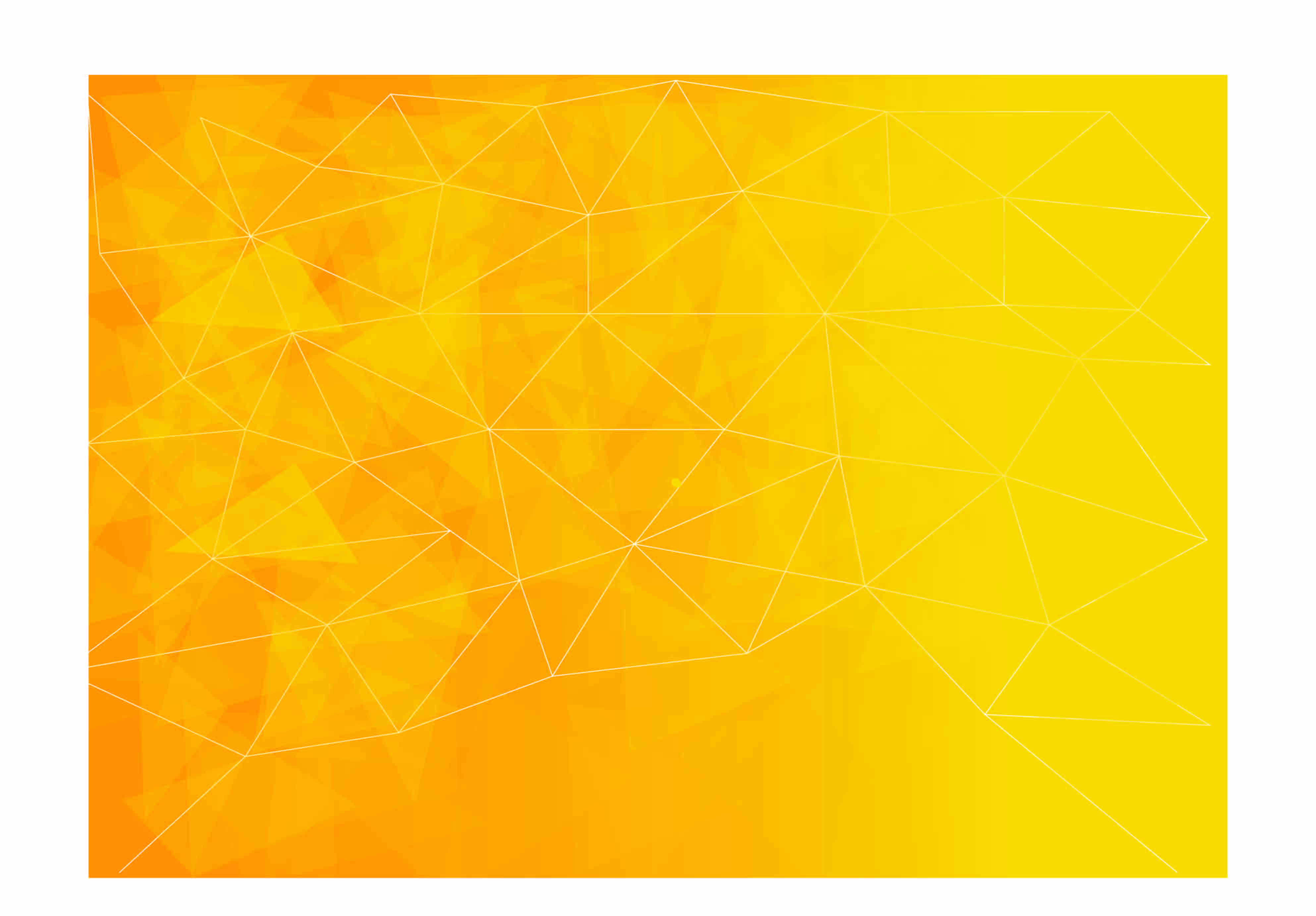 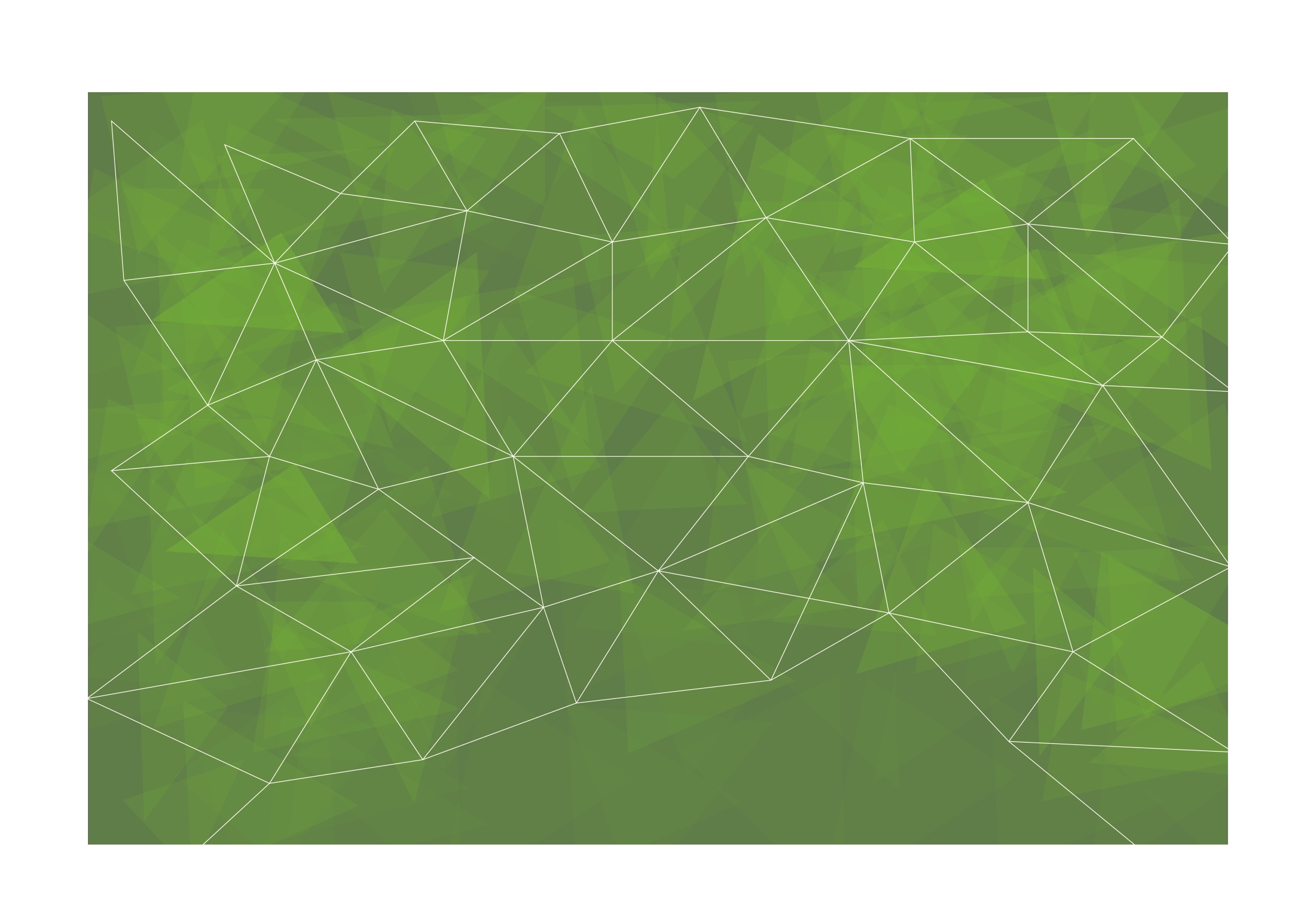 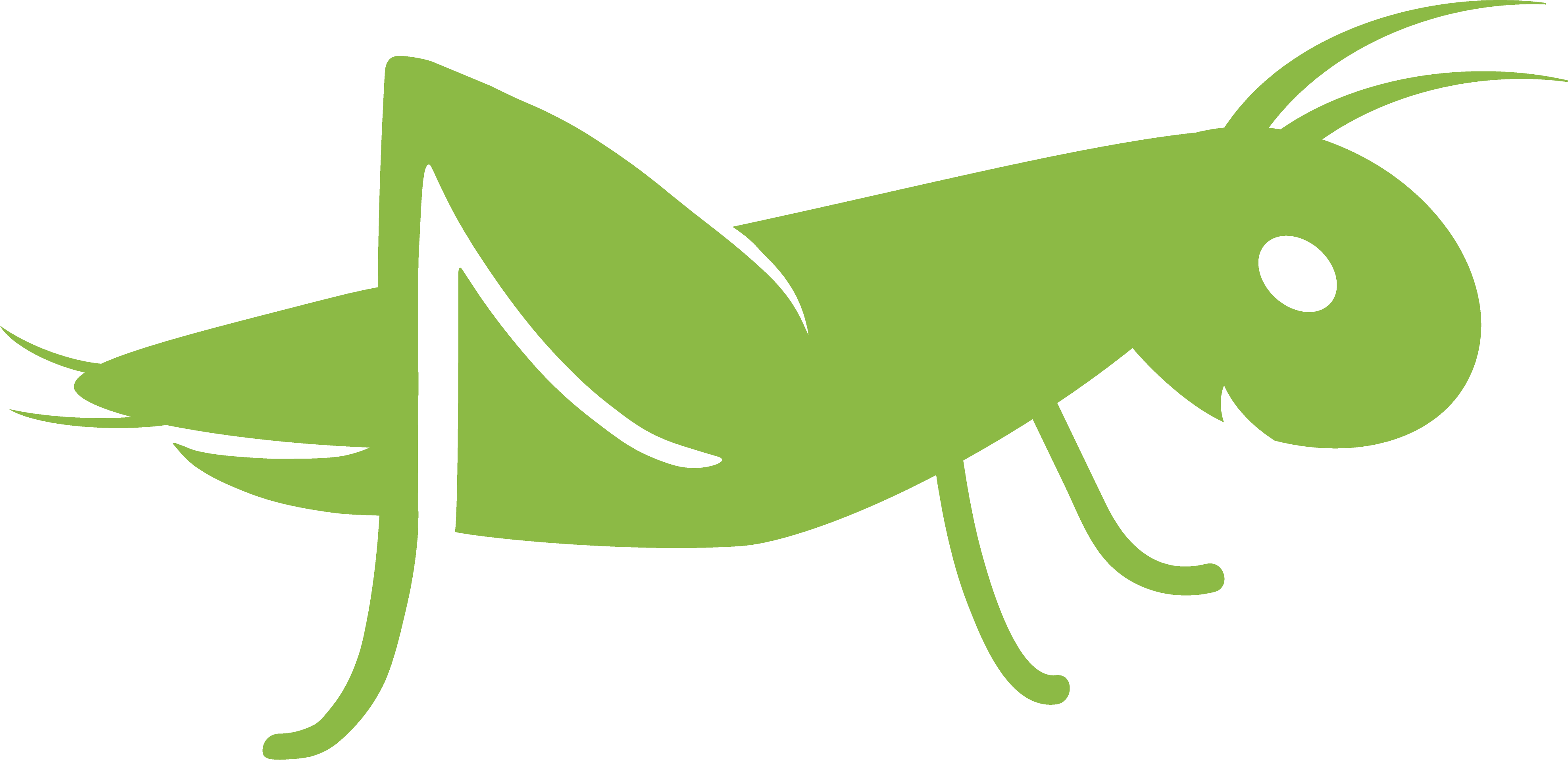 Initial Test
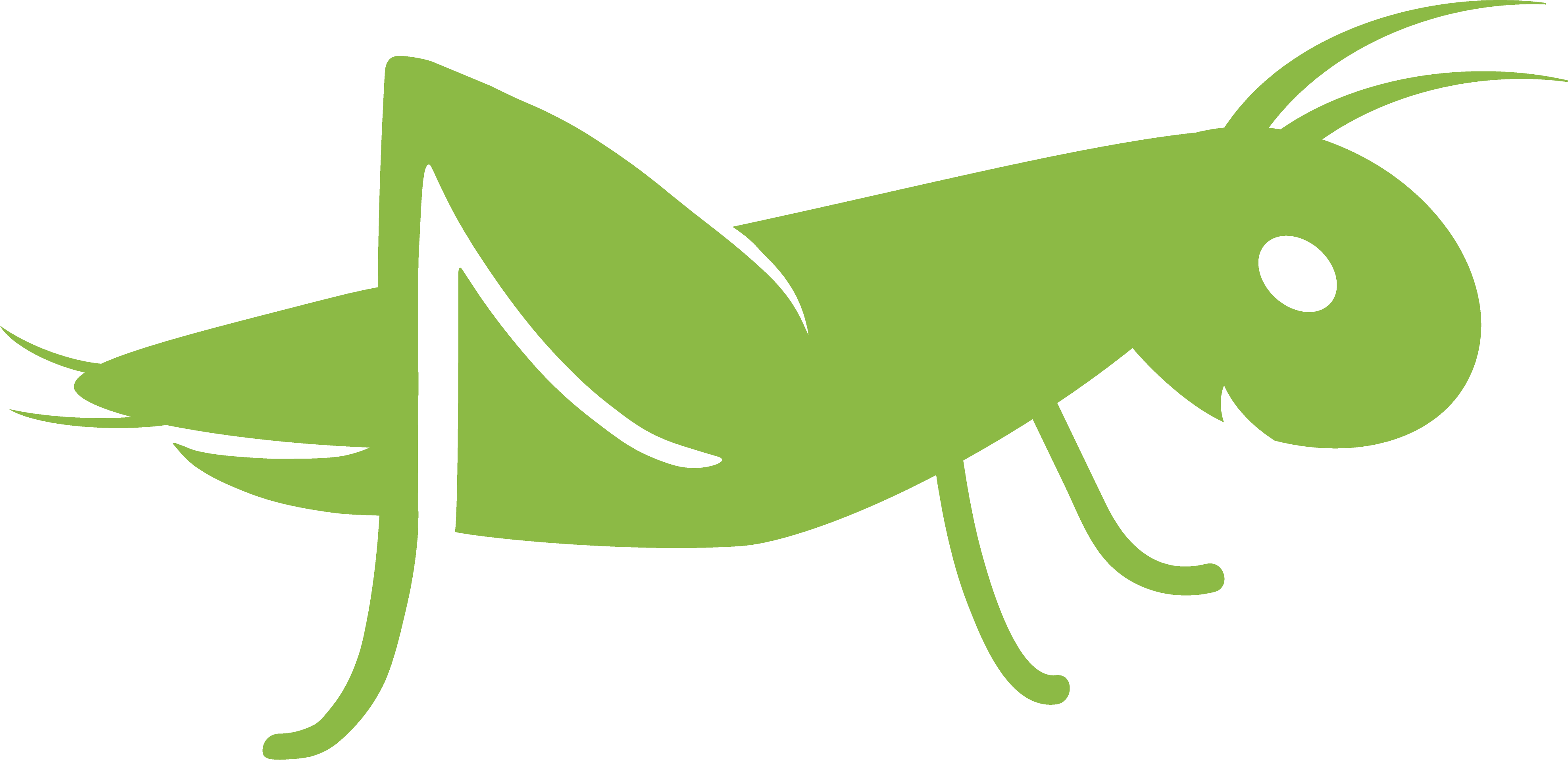 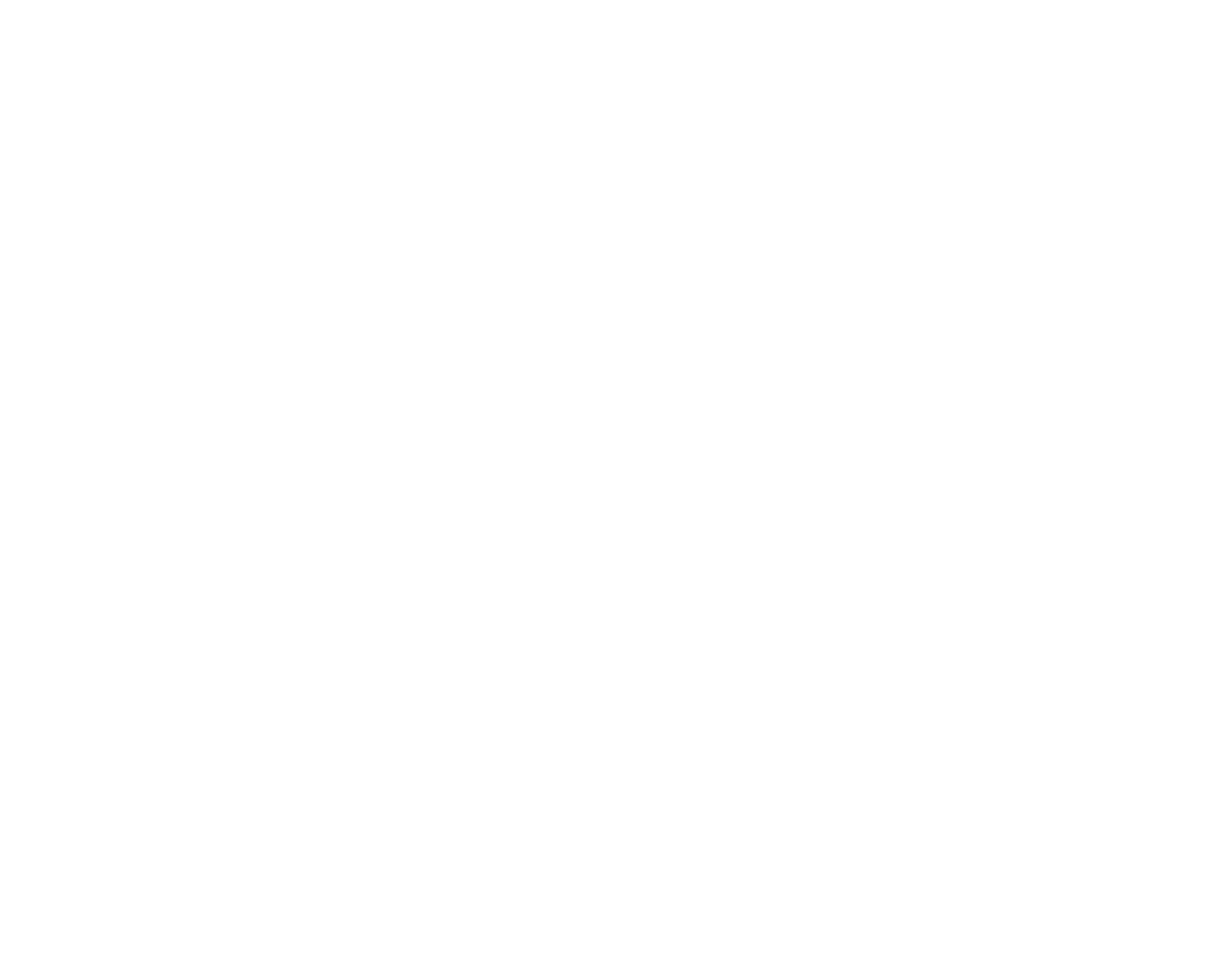 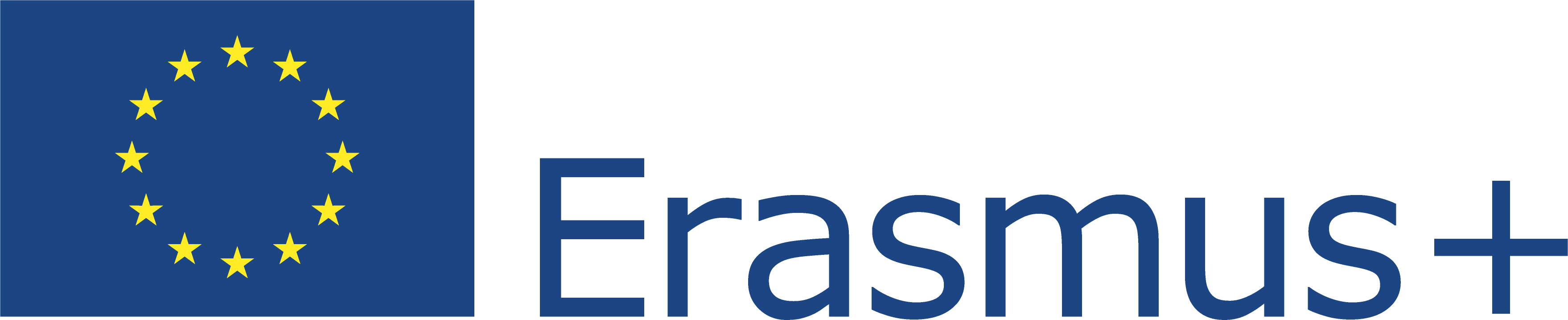 This Project (2019-1-RO01-KA204-063136) has been funded with support from the European Commission. This document reflects the views only of the author and the Commission cannot be held responsible for any use which might be made of the information contained herein.
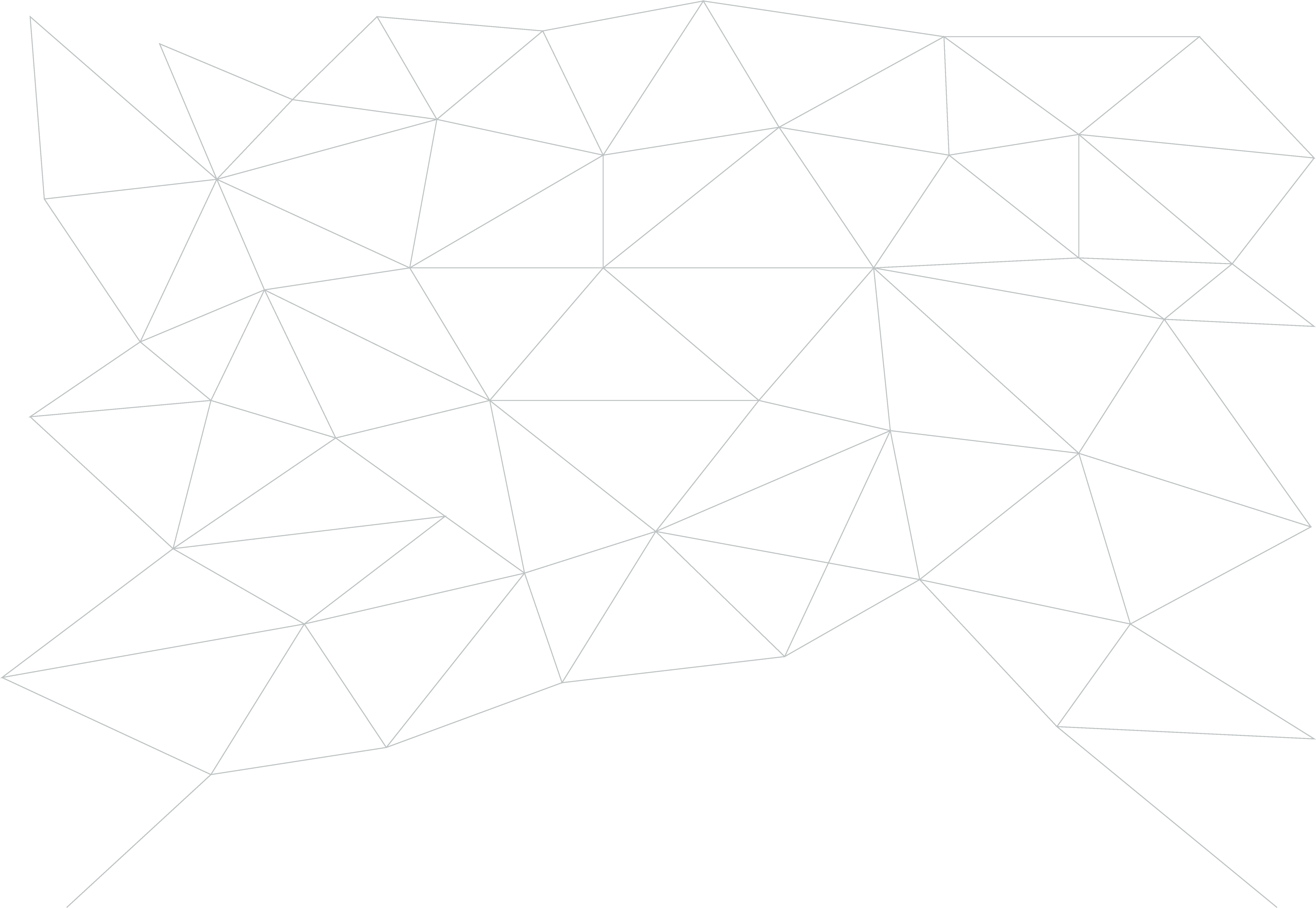 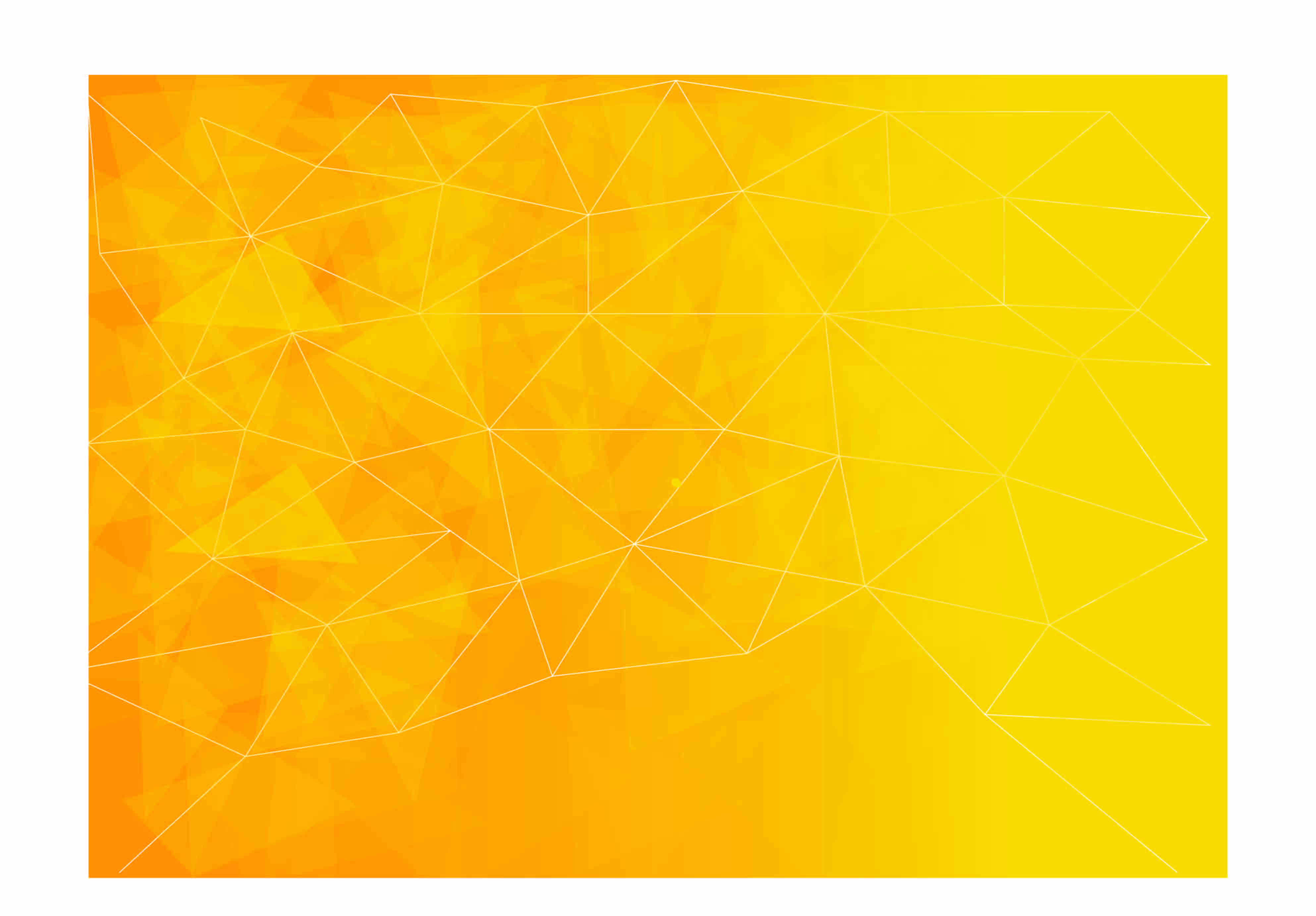 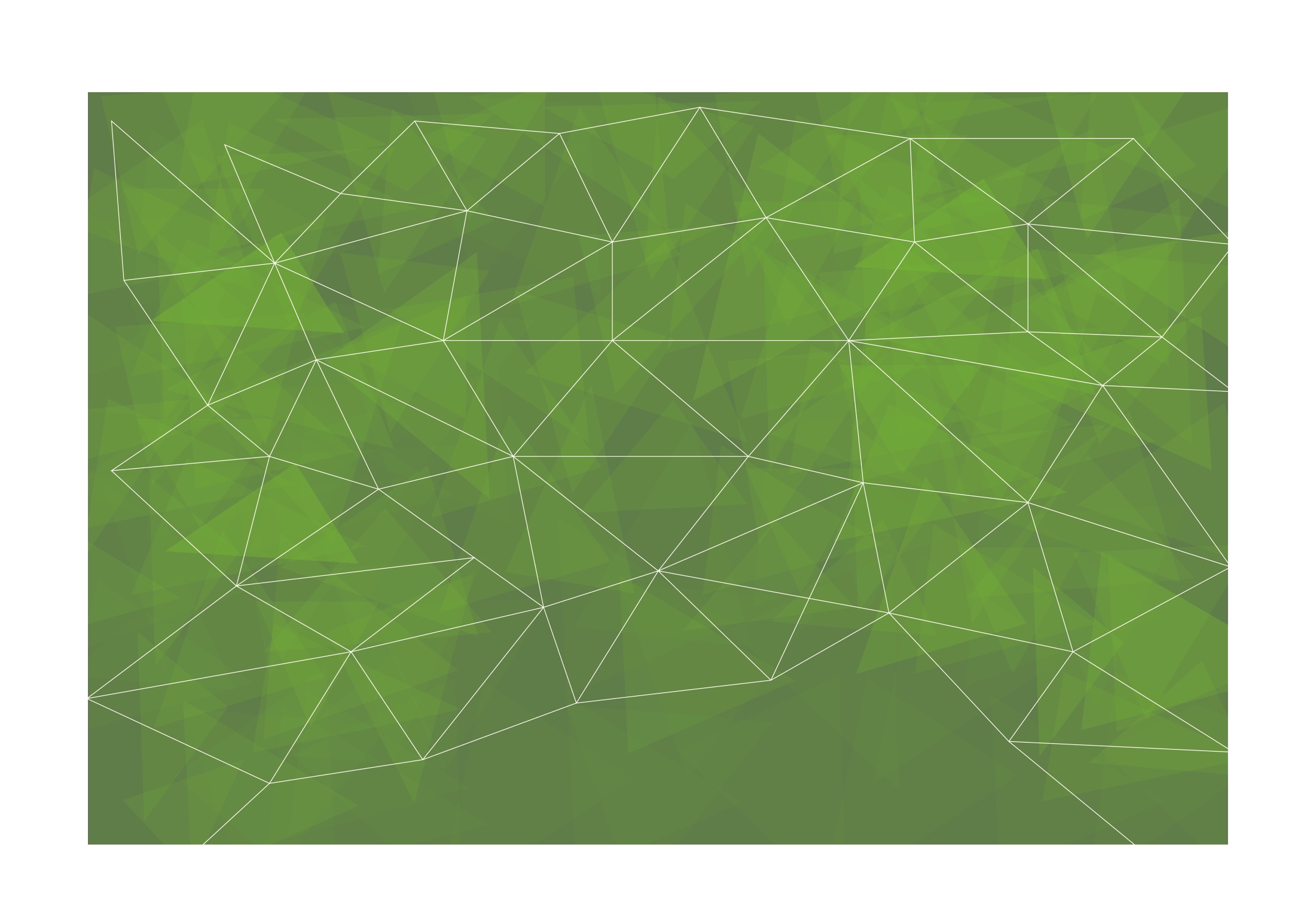 Soft skills
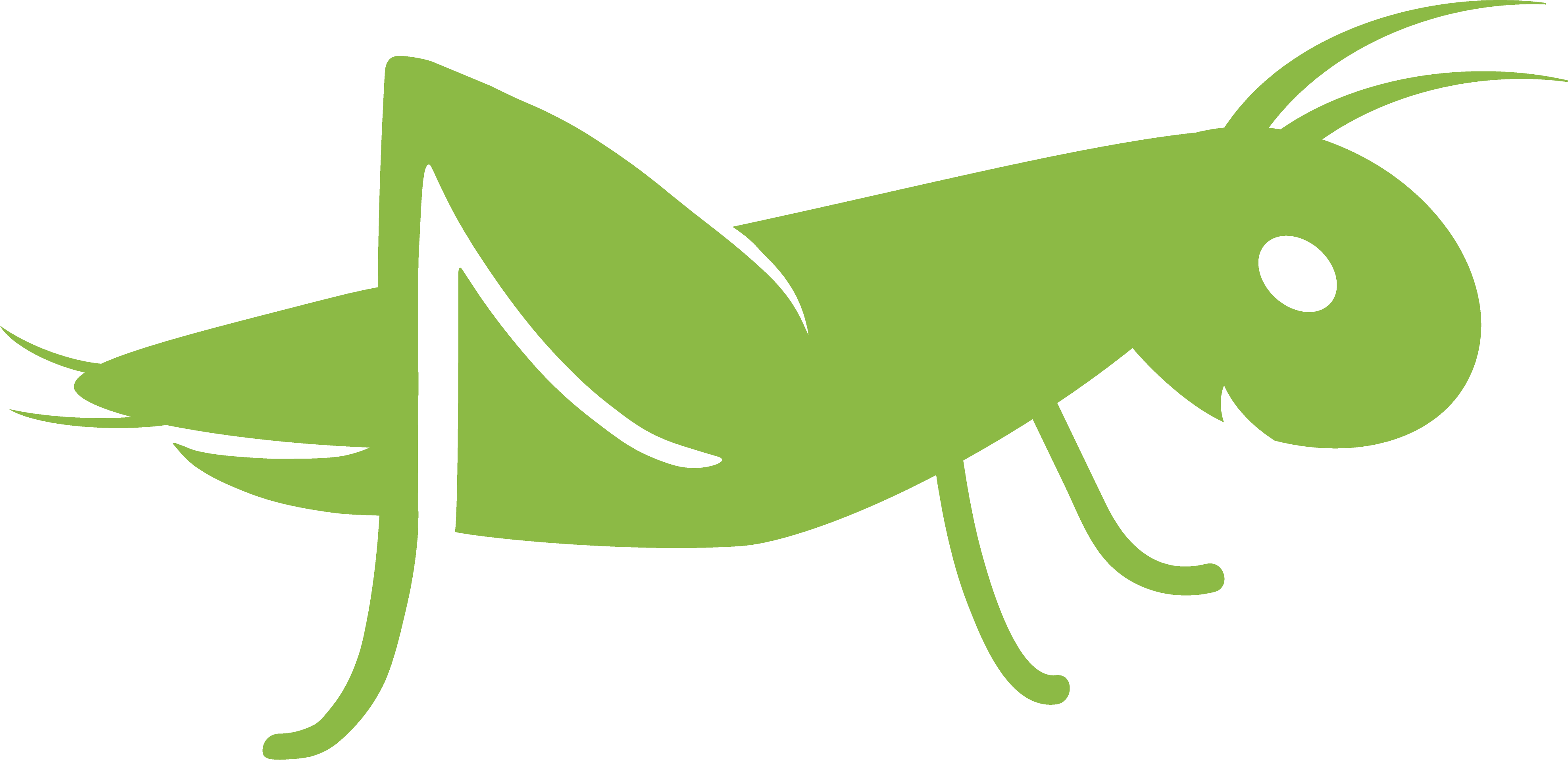 What are soft skills to you?
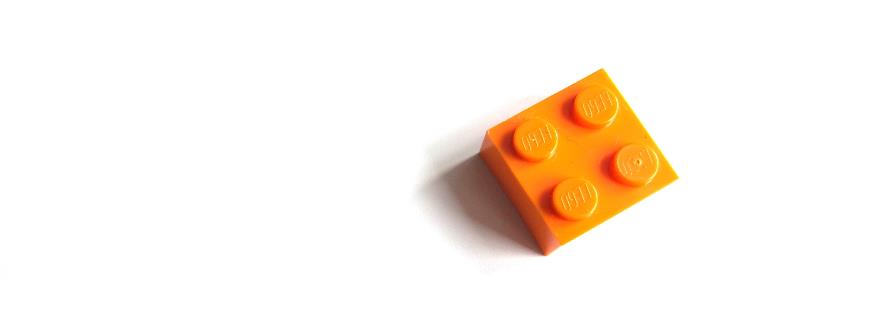 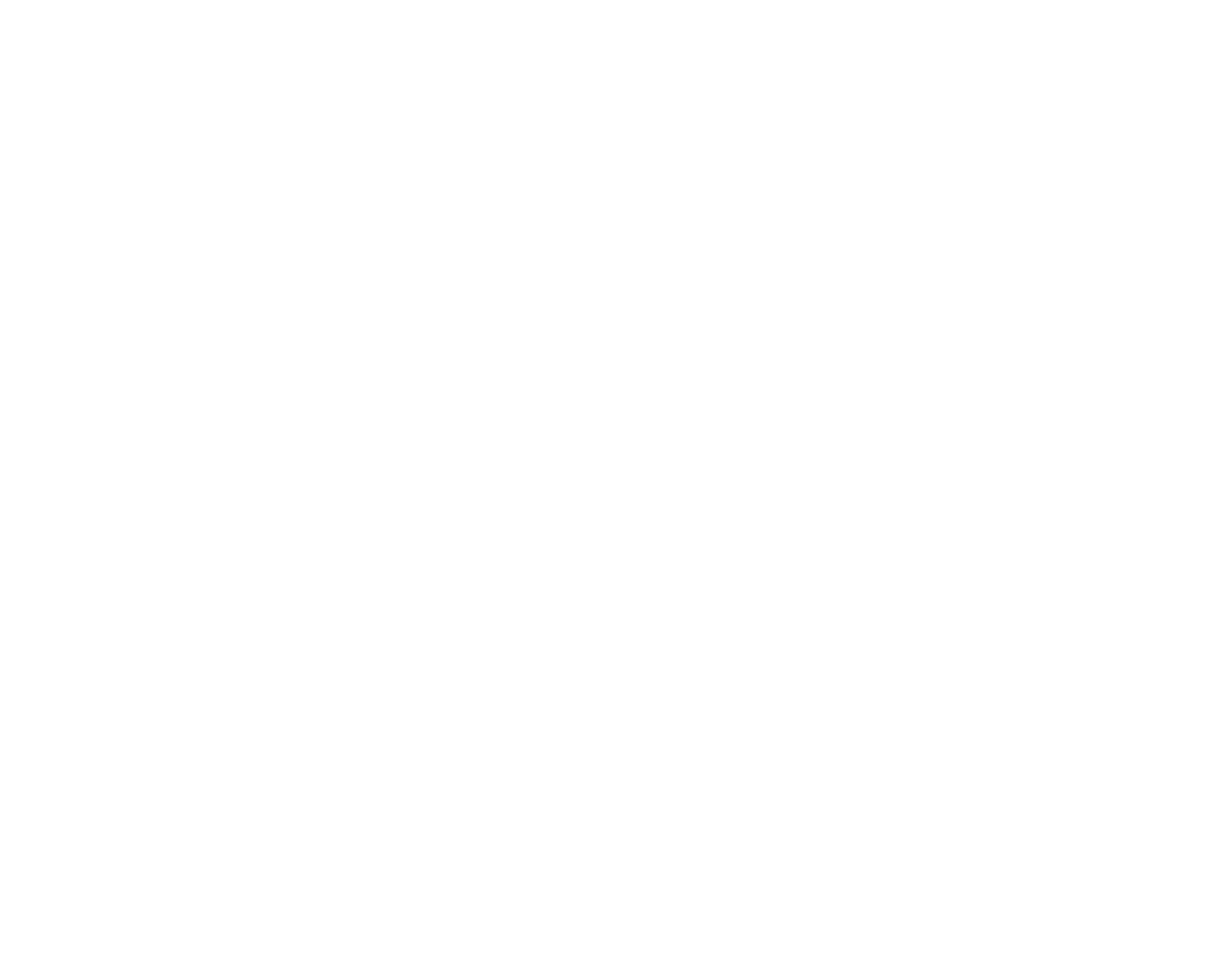 Source:  https://unsplash.com/photos/m0l9NBCivuk
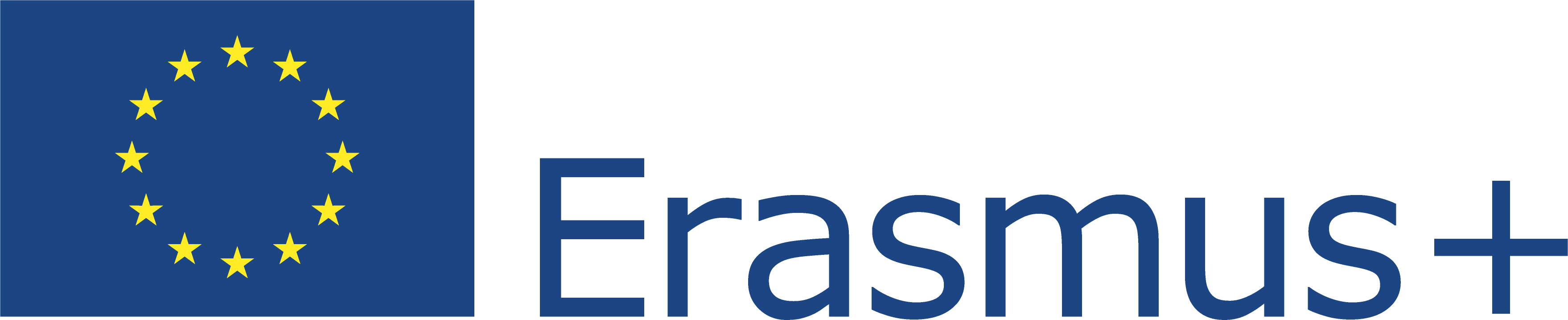 This Project (2019-1-RO01-KA204-063136) has been funded with support from the European Commission. This document reflects the views only of the author and the Commission cannot be held responsible for any use which might be made of the information contained herein.
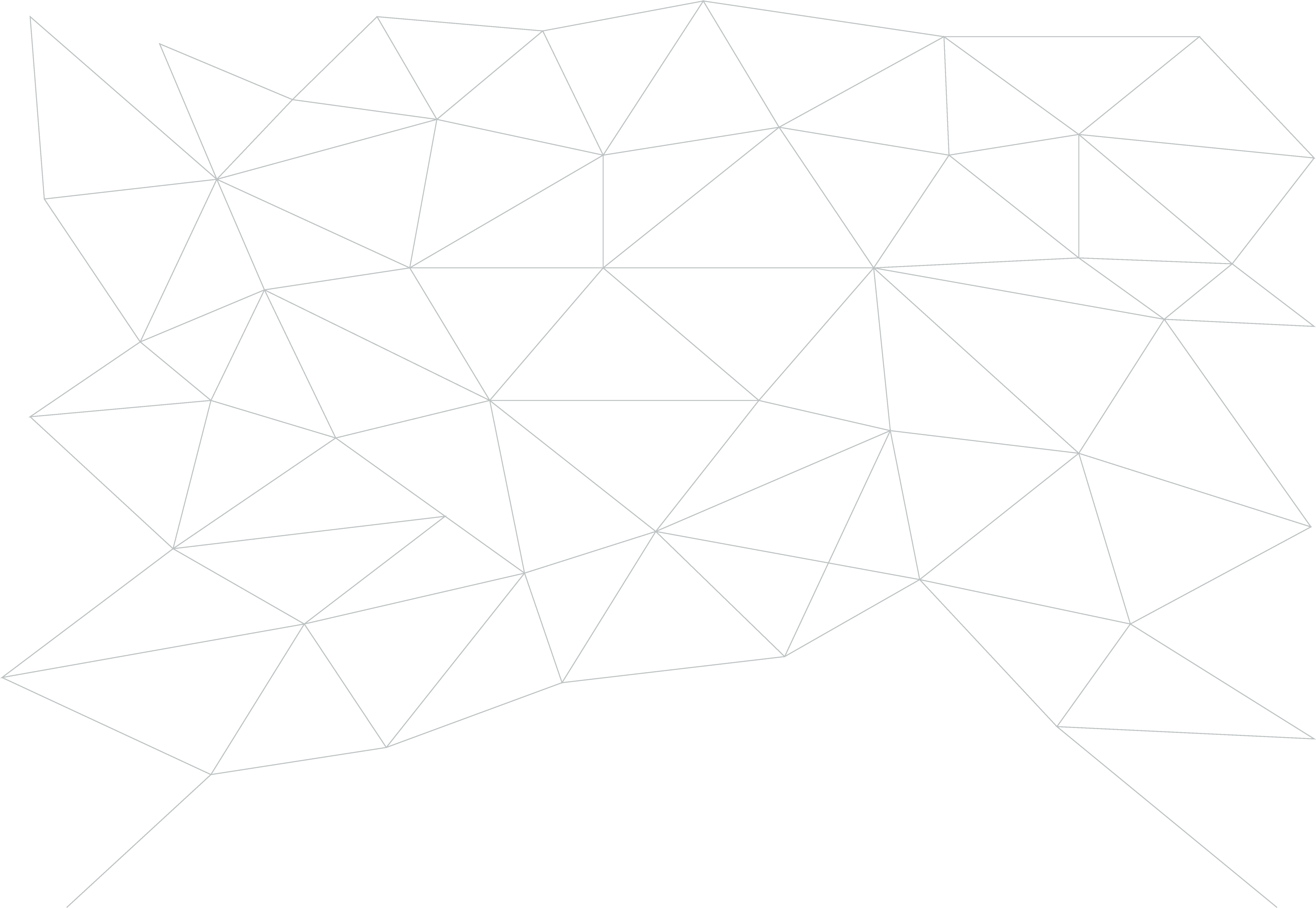 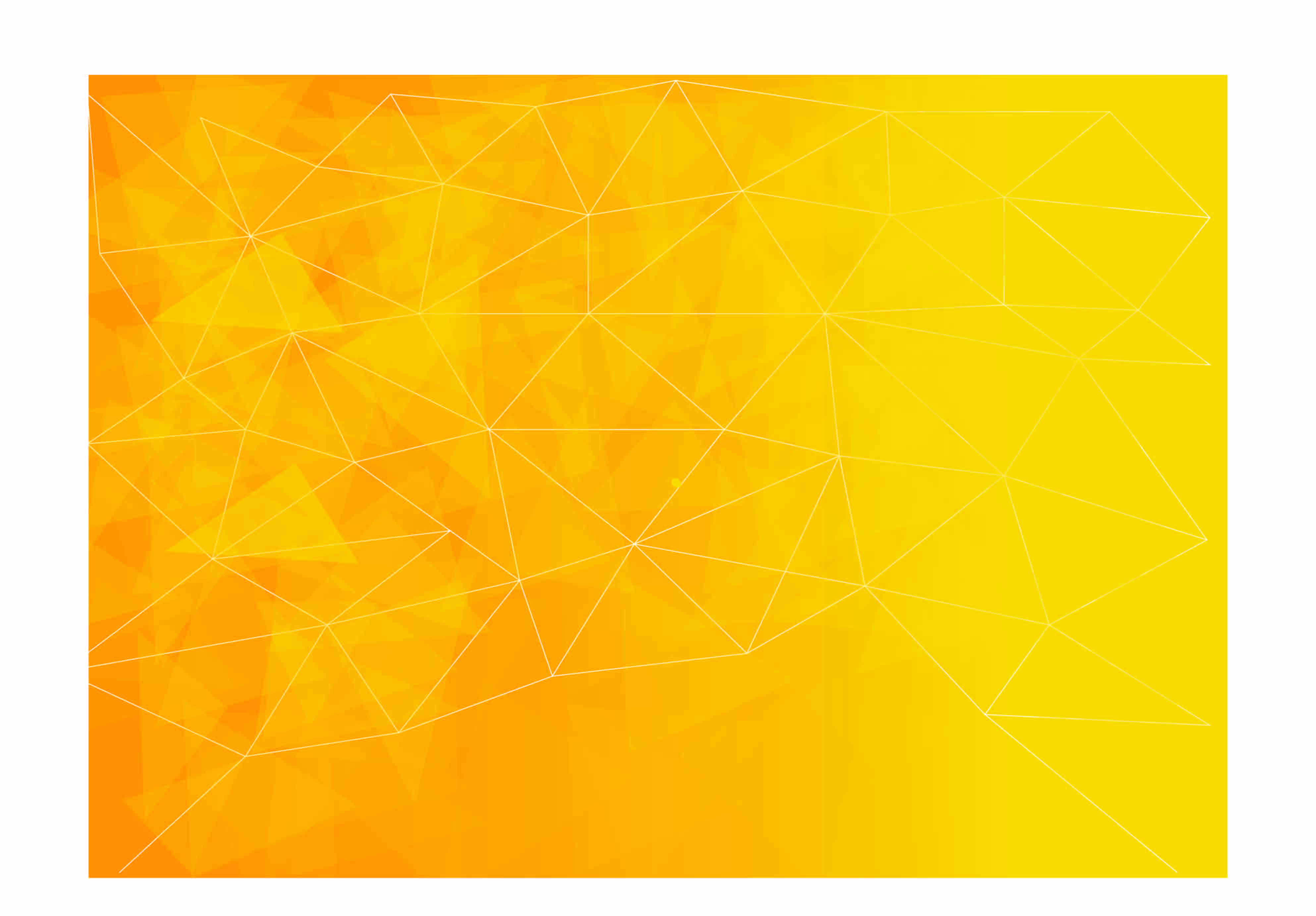 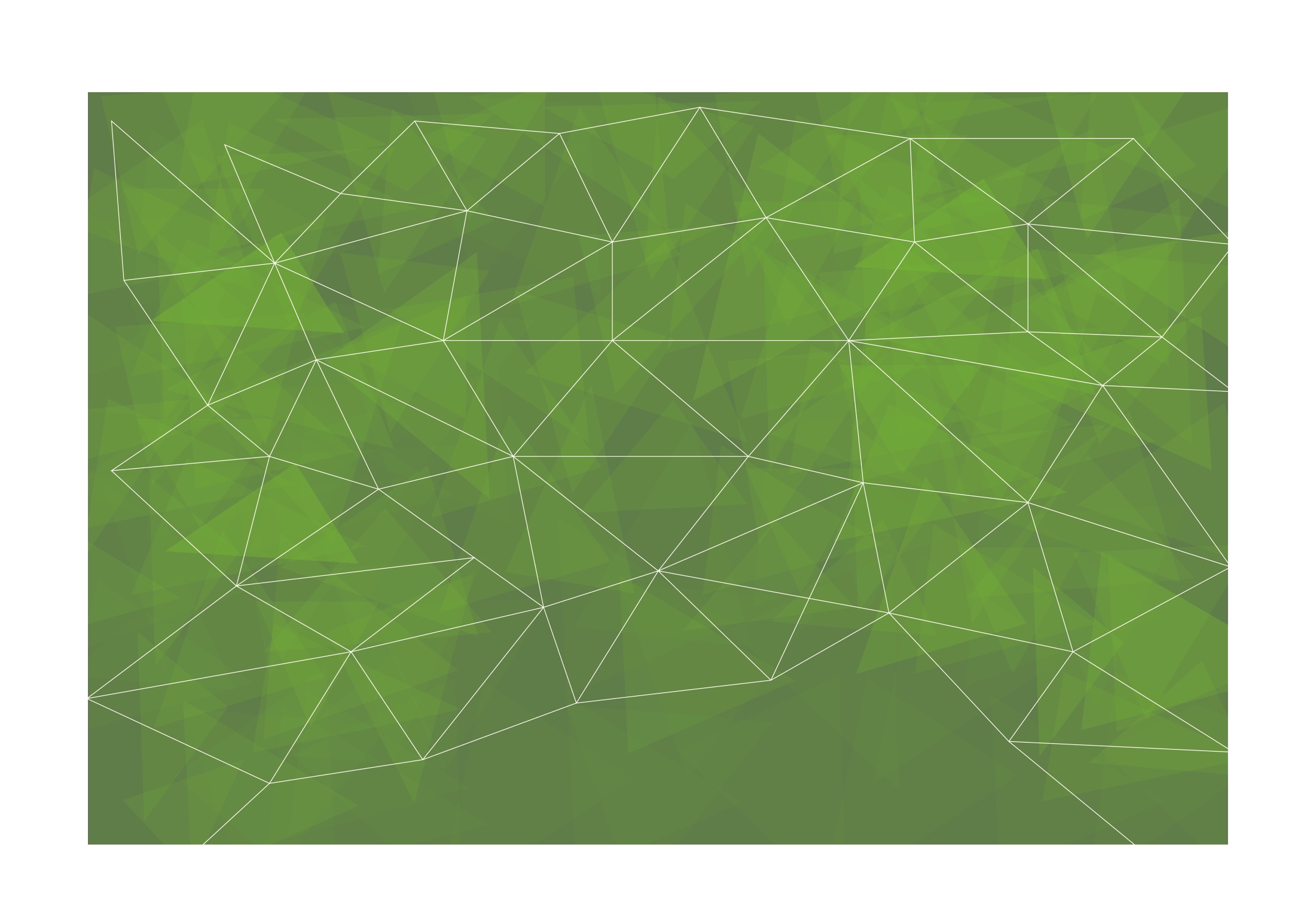 Responsibility
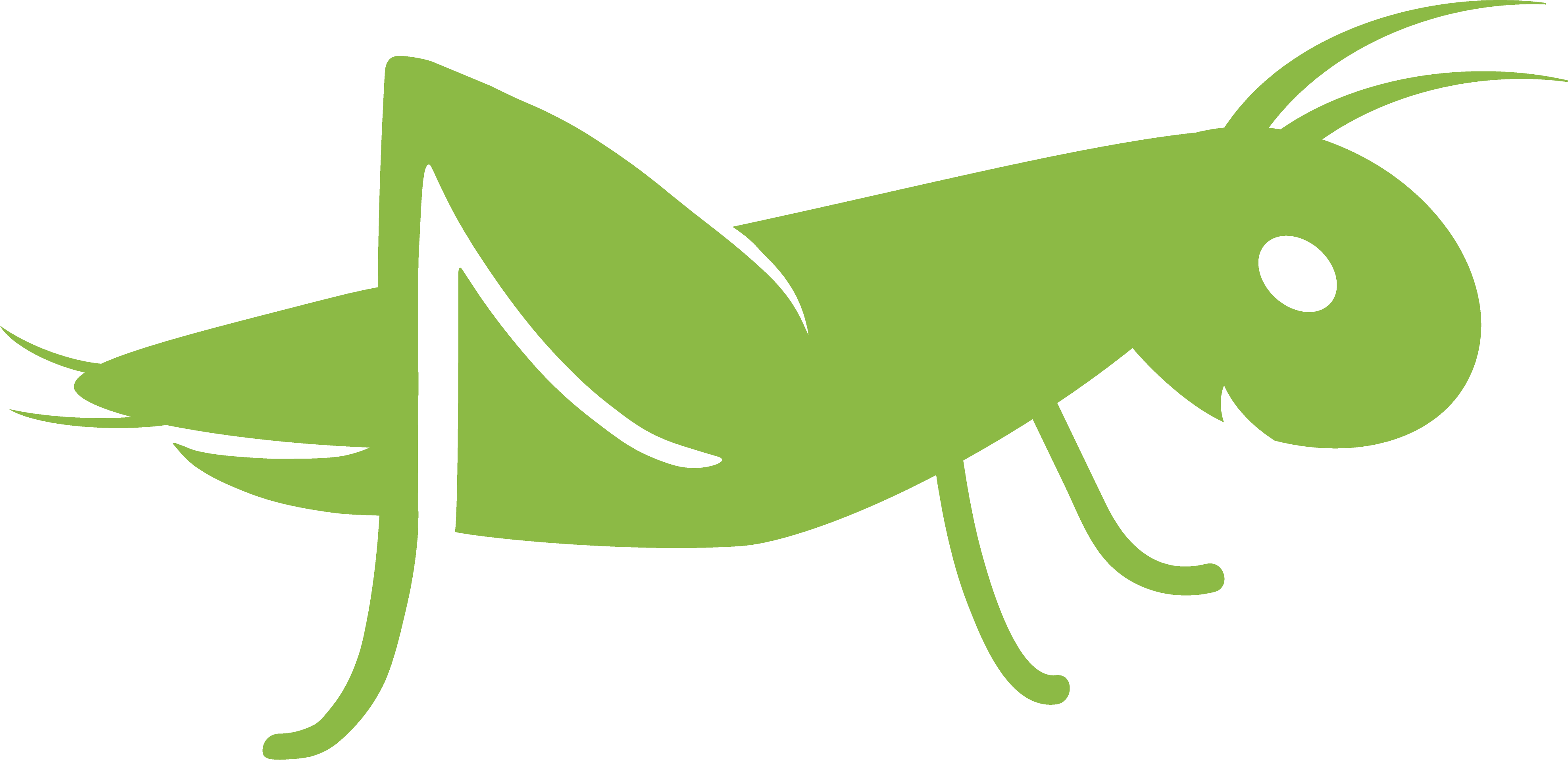 Why we need to take responsibility for our own experiences?
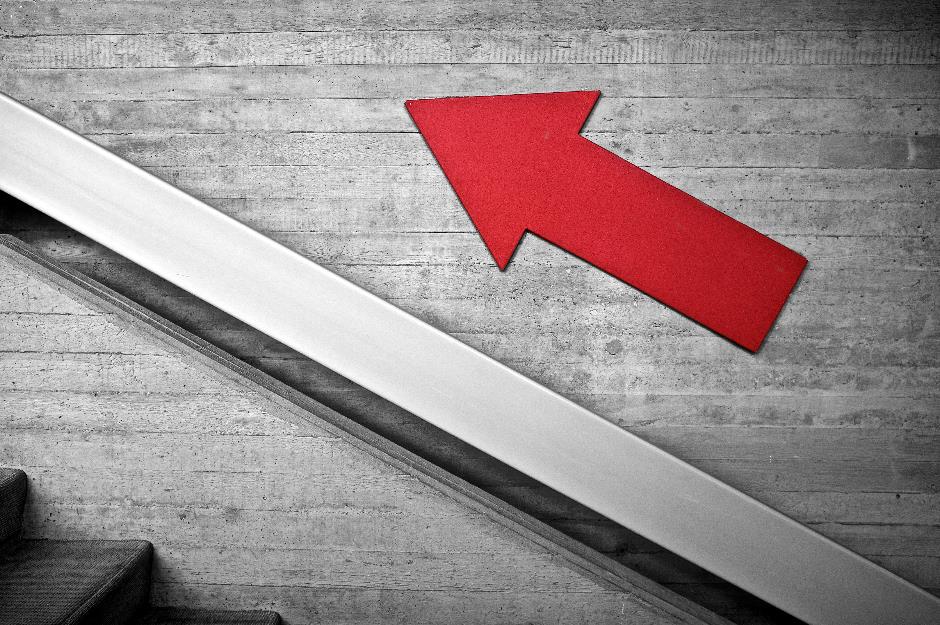 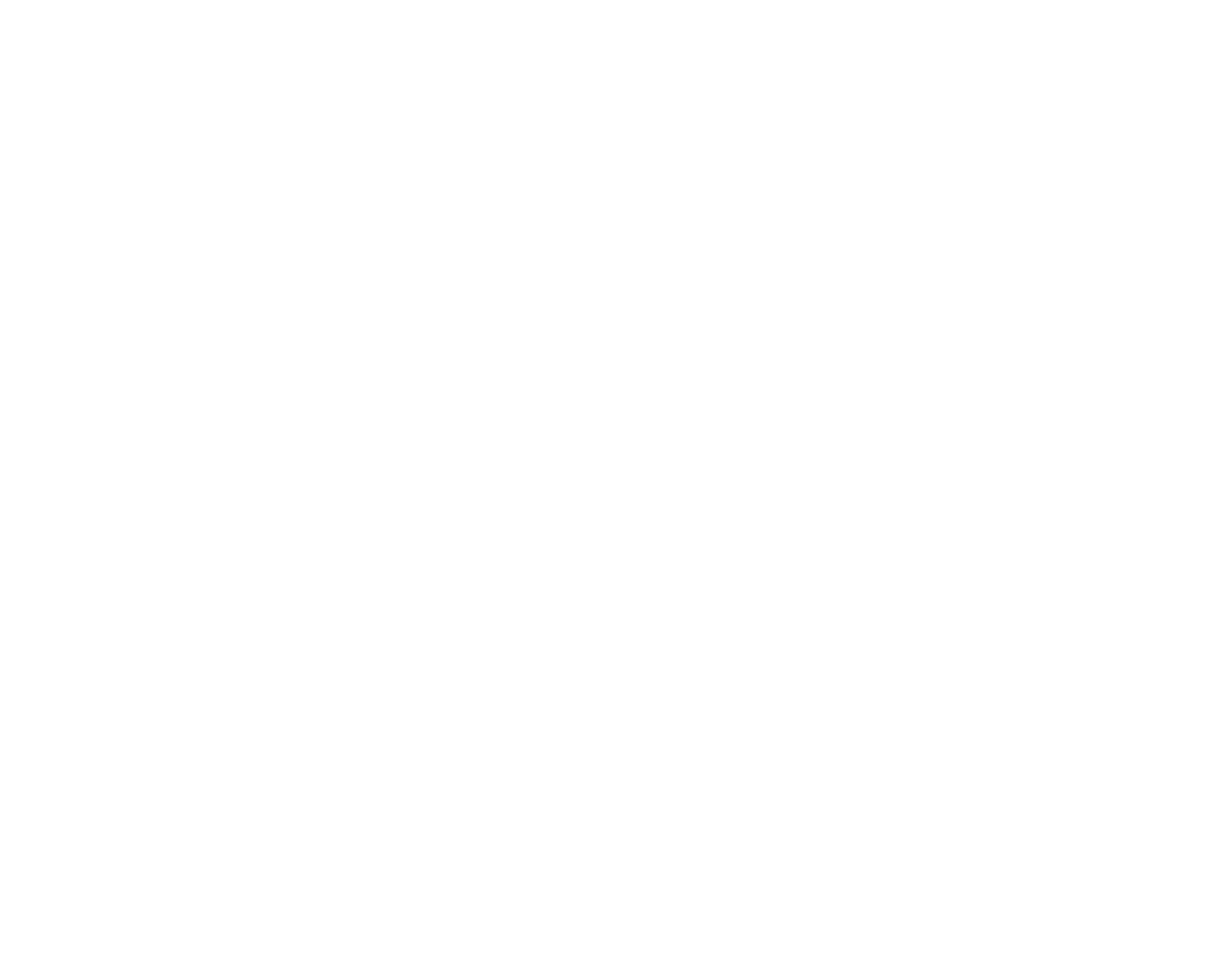 Source: https://unsplash.com/photos/S0hFspmvm_s
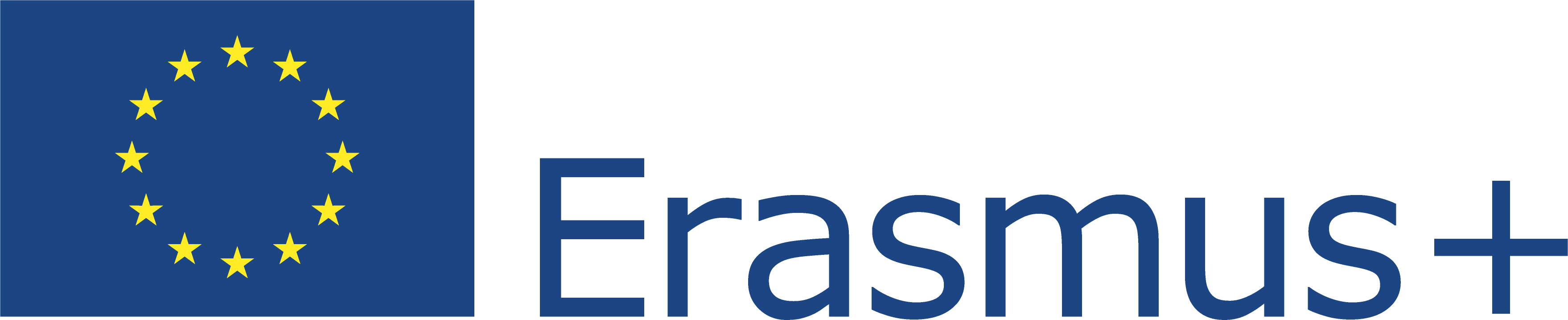 This Project (2019-1-RO01-KA204-063136) has been funded with support from the European Commission. This document reflects the views only of the author and the Commission cannot be held responsible for any use which might be made of the information contained herein.
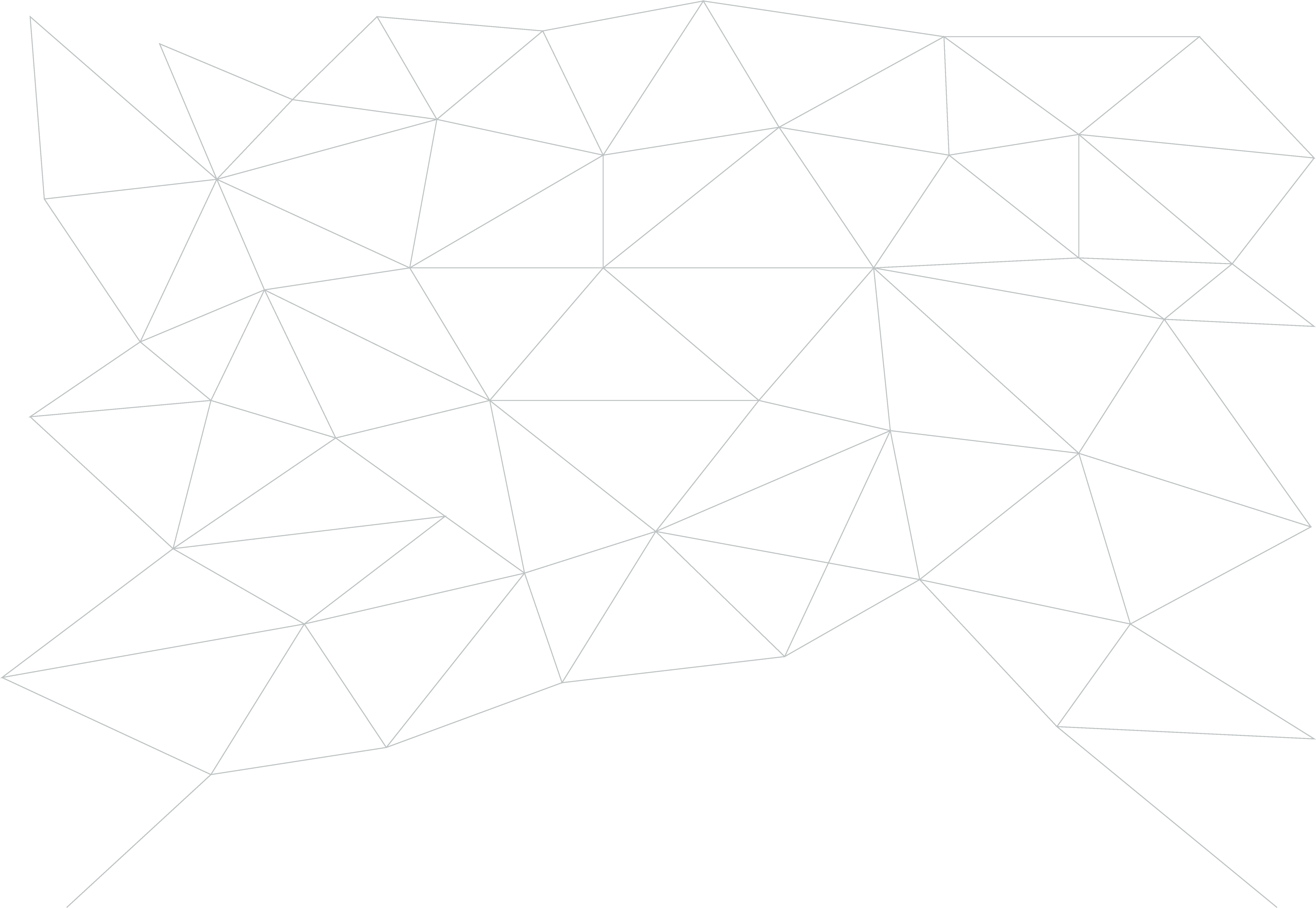 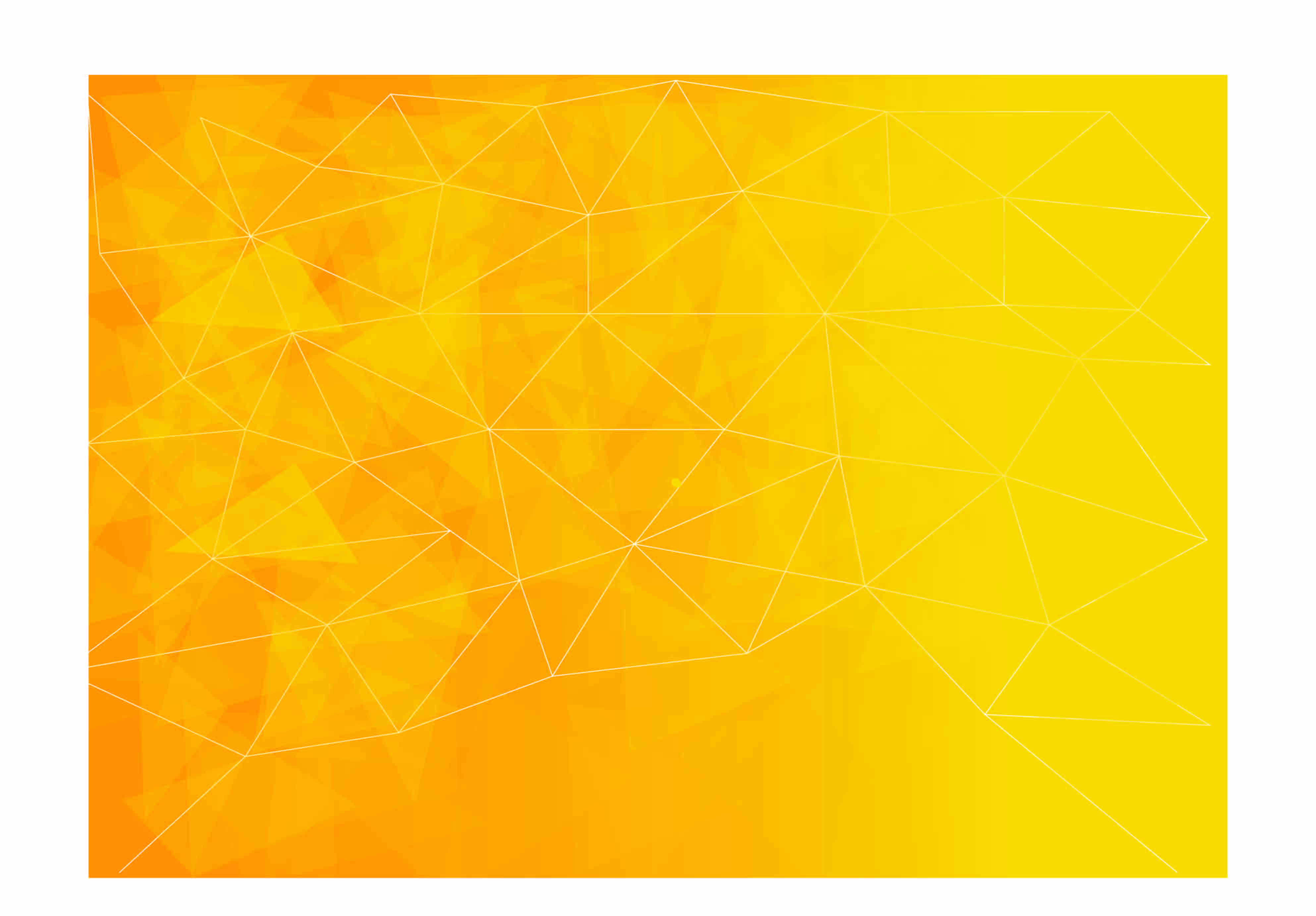 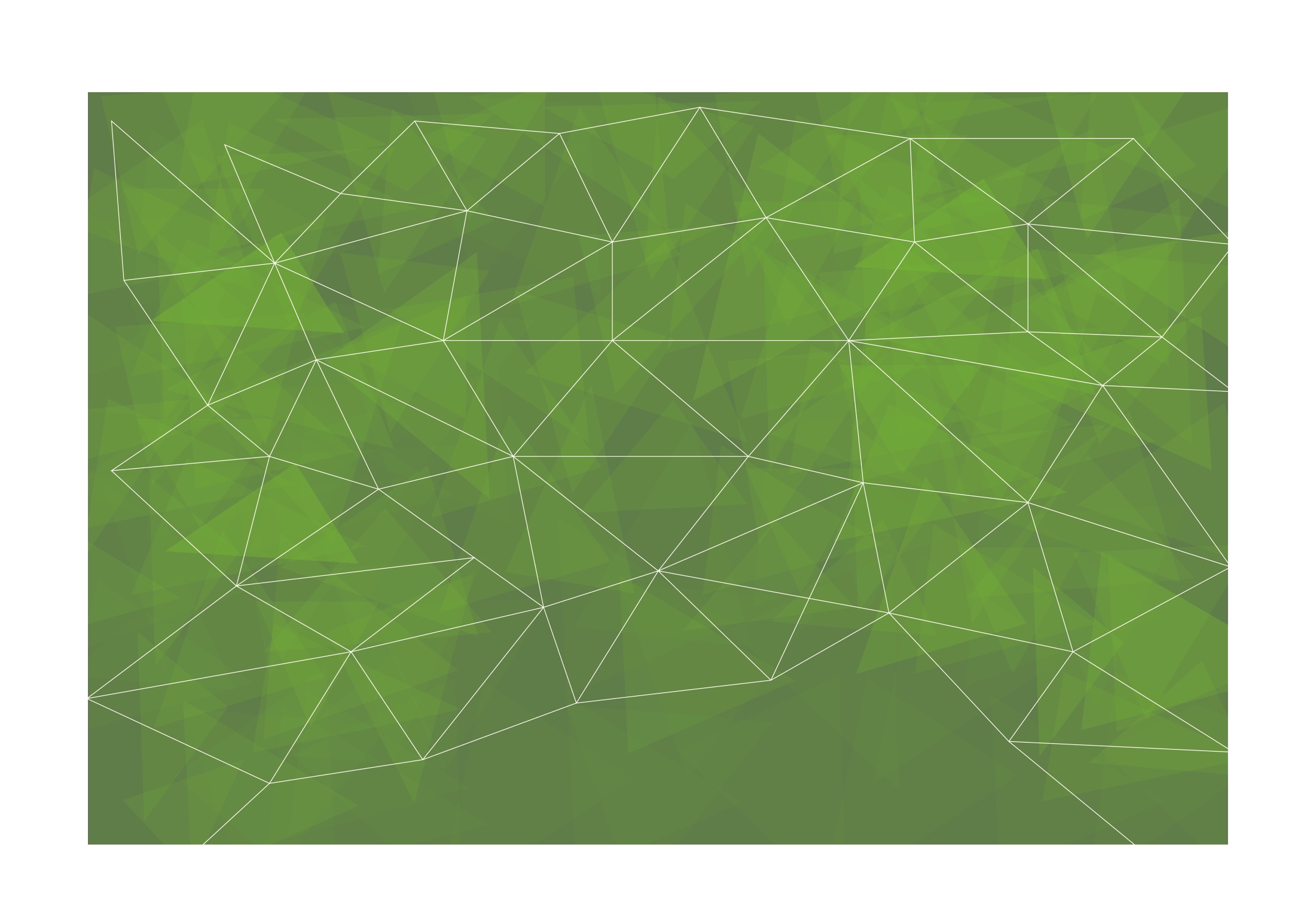 Responsibility
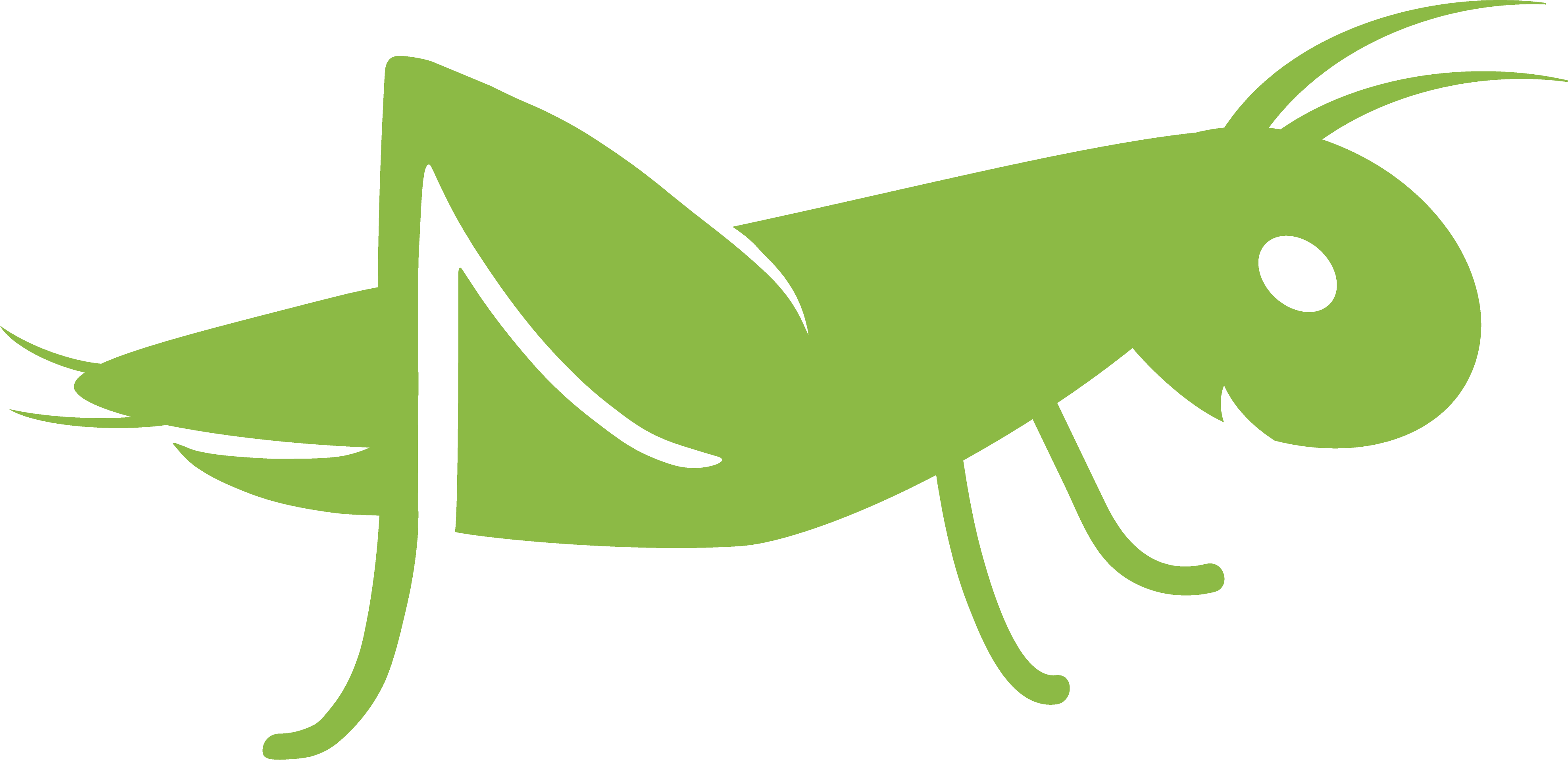 Which are the principles to know if we are taking responsibility for our life?
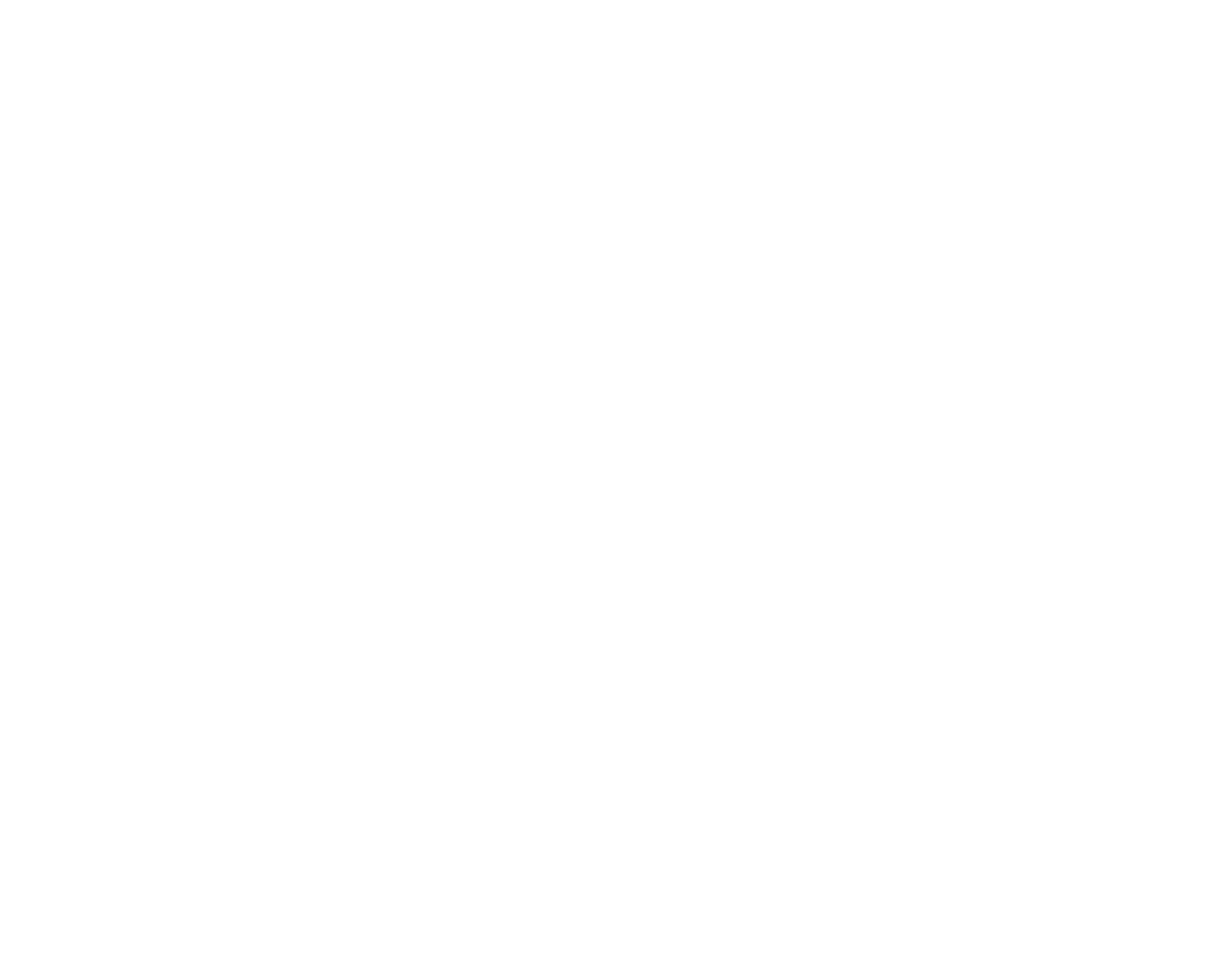 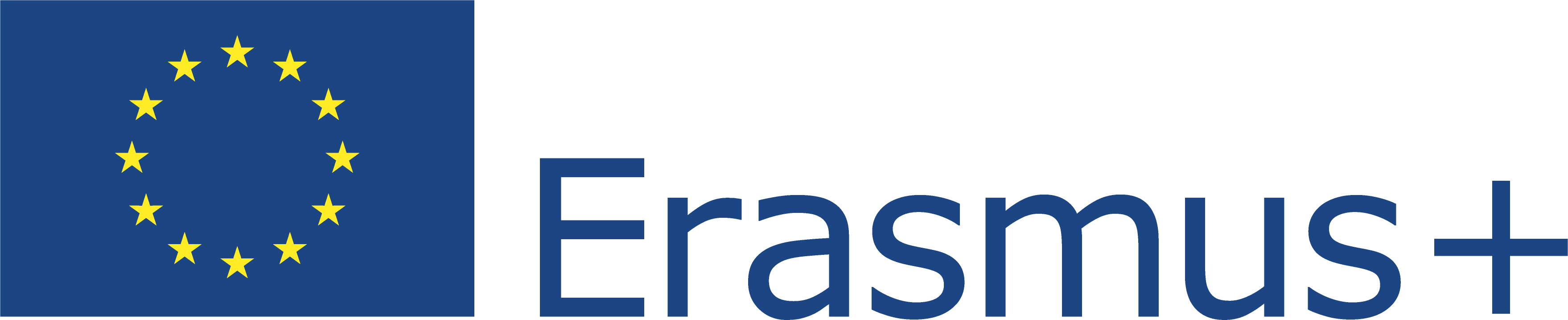 This Project (2019-1-RO01-KA204-063136) has been funded with support from the European Commission. This document reflects the views only of the author and the Commission cannot be held responsible for any use which might be made of the information contained herein.
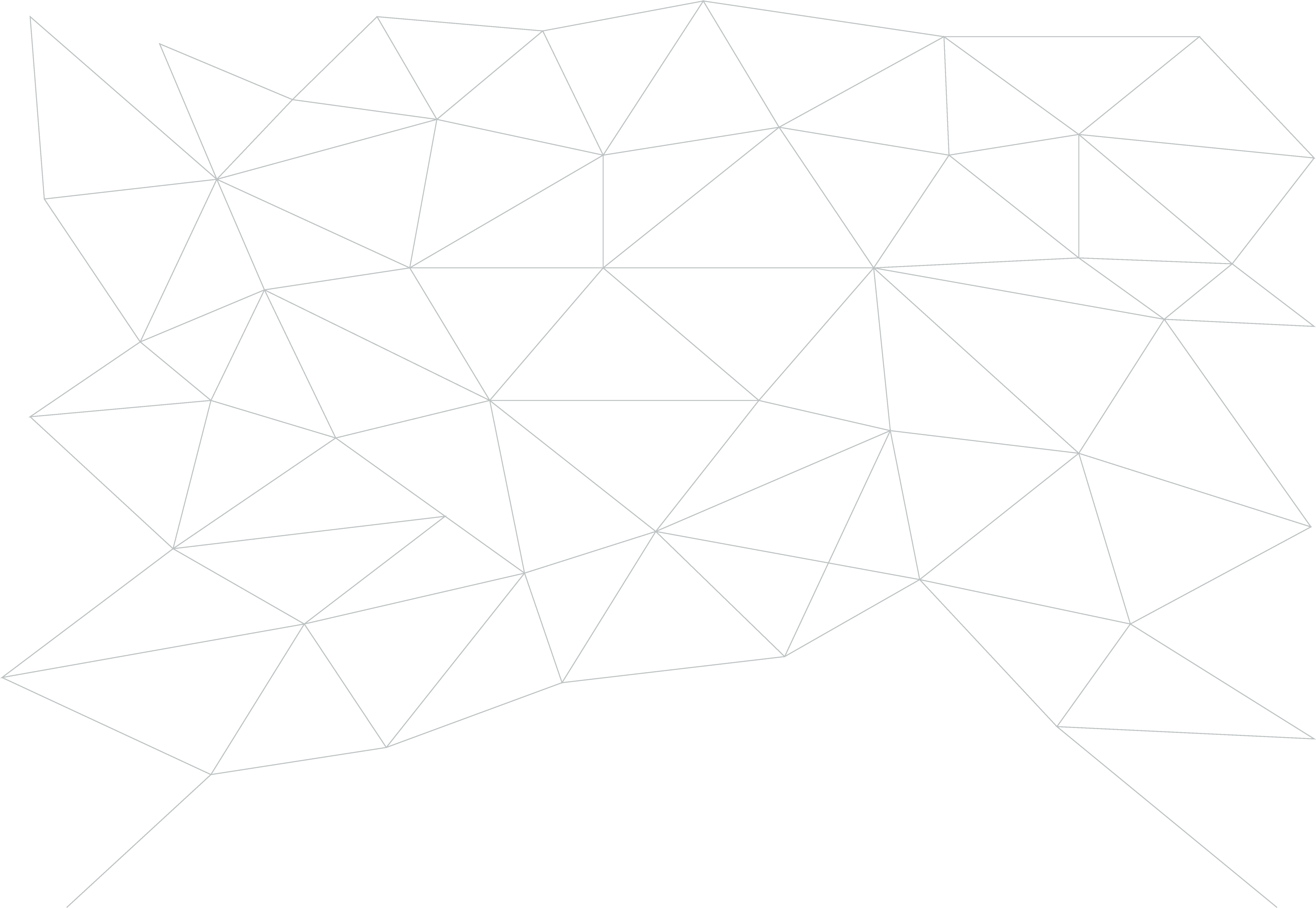 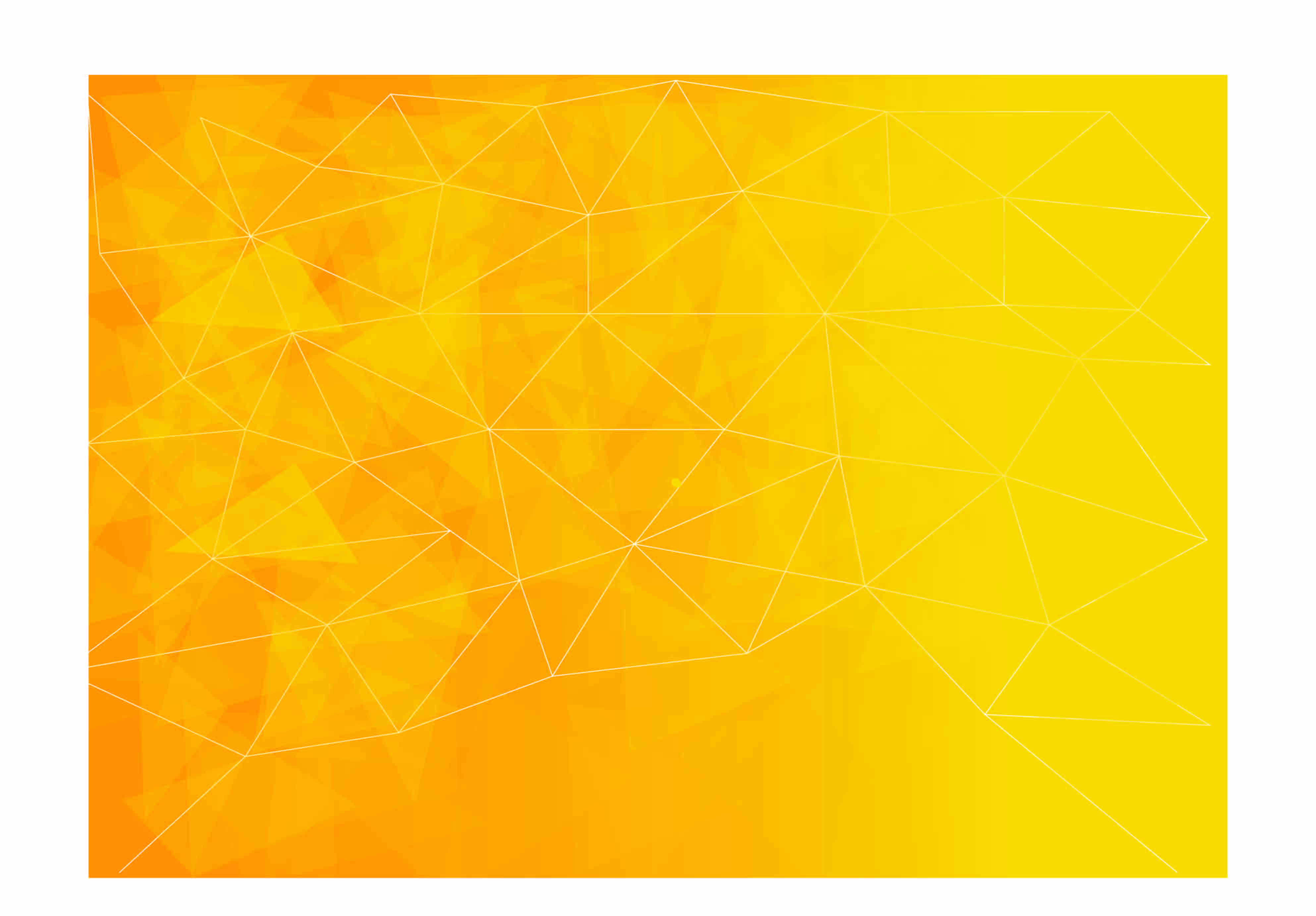 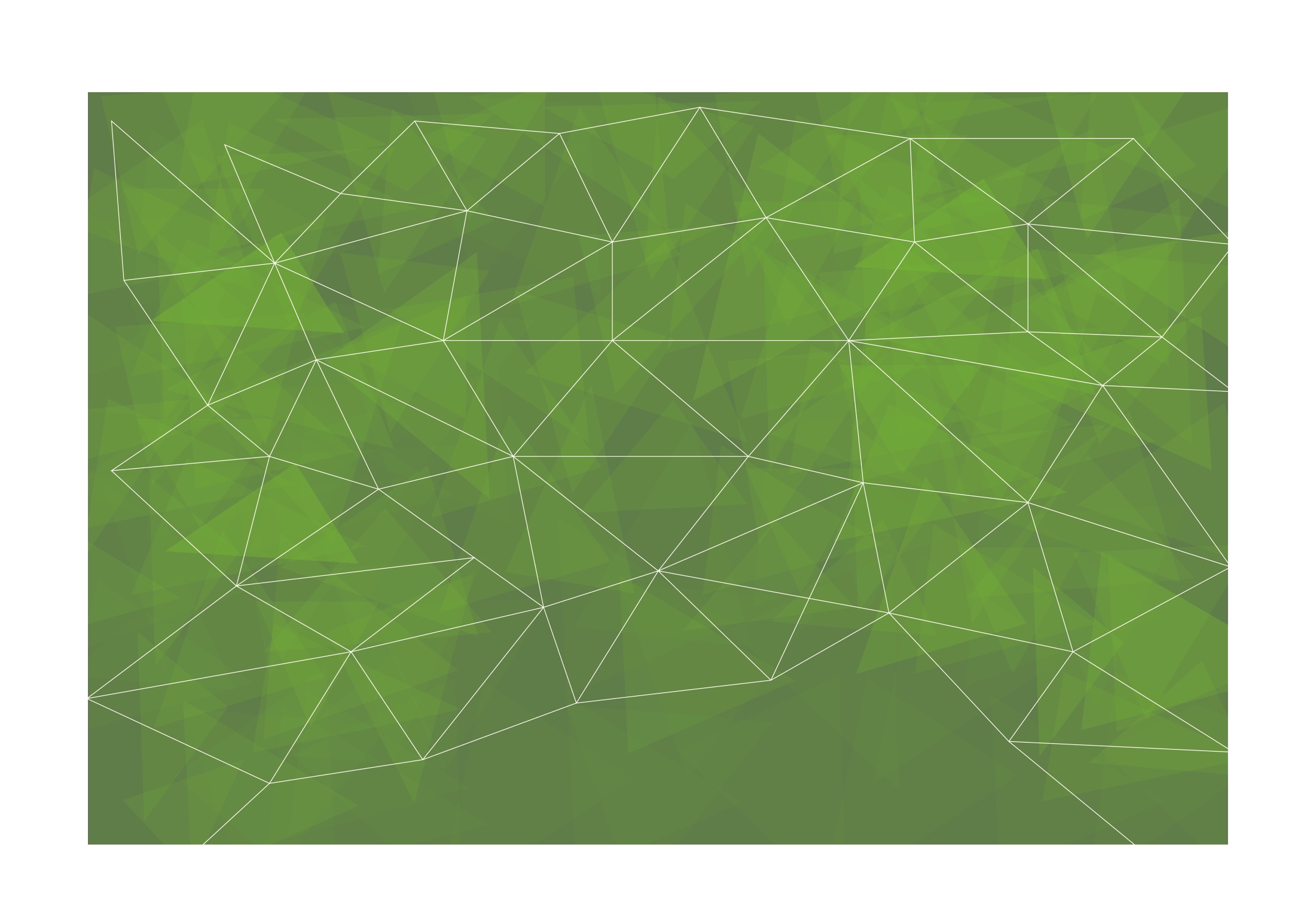 Responsibility
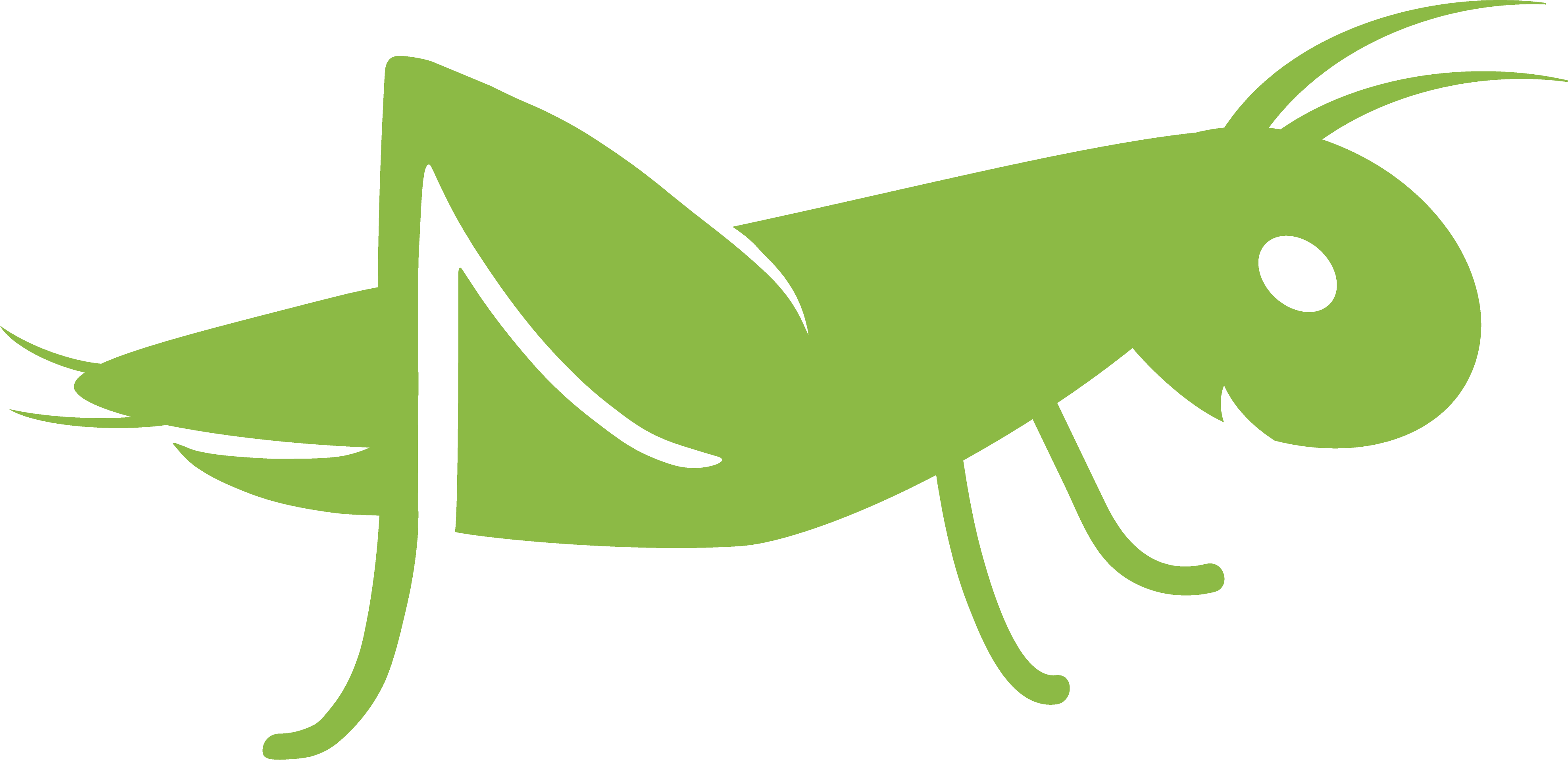 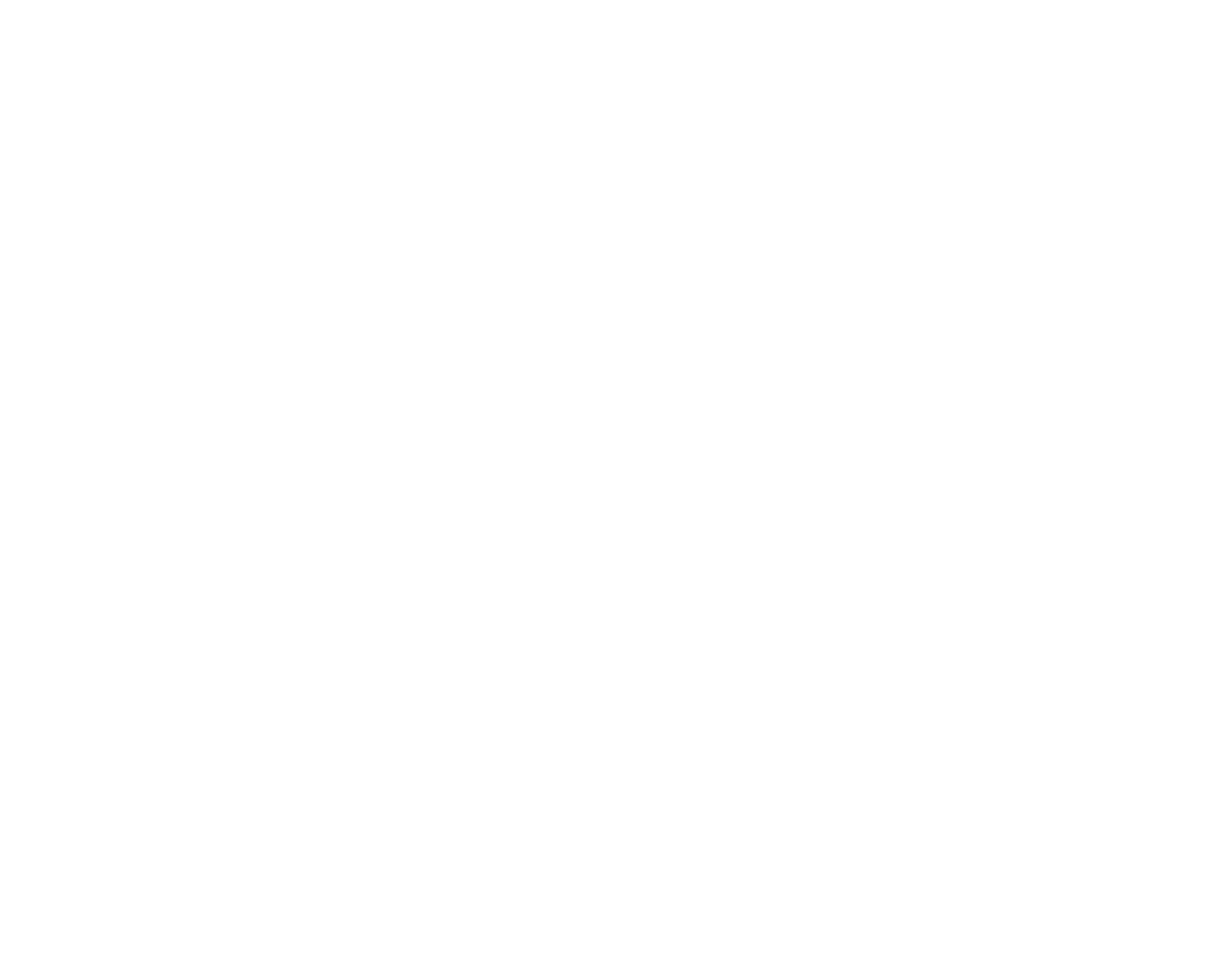 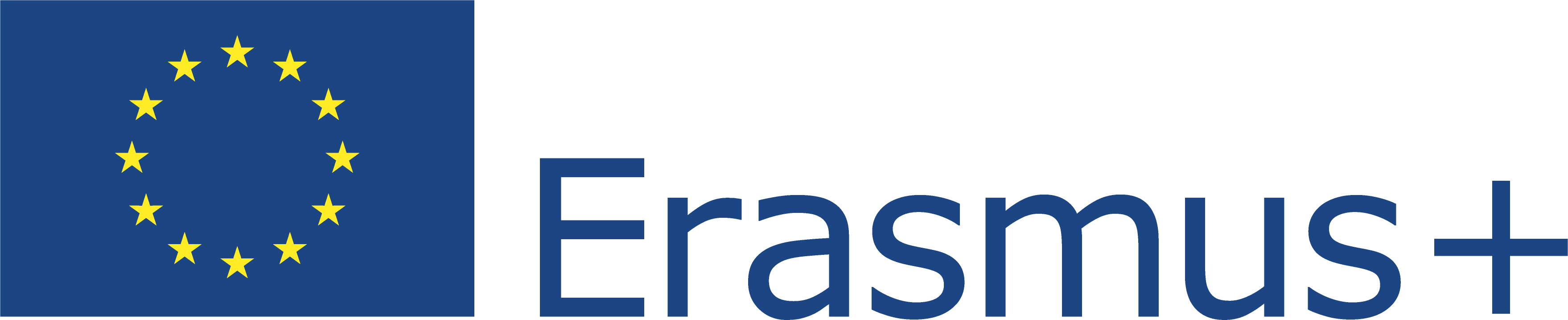 This Project (2019-1-RO01-KA204-063136) has been funded with support from the European Commission. This document reflects the views only of the author and the Commission cannot be held responsible for any use which might be made of the information contained herein.
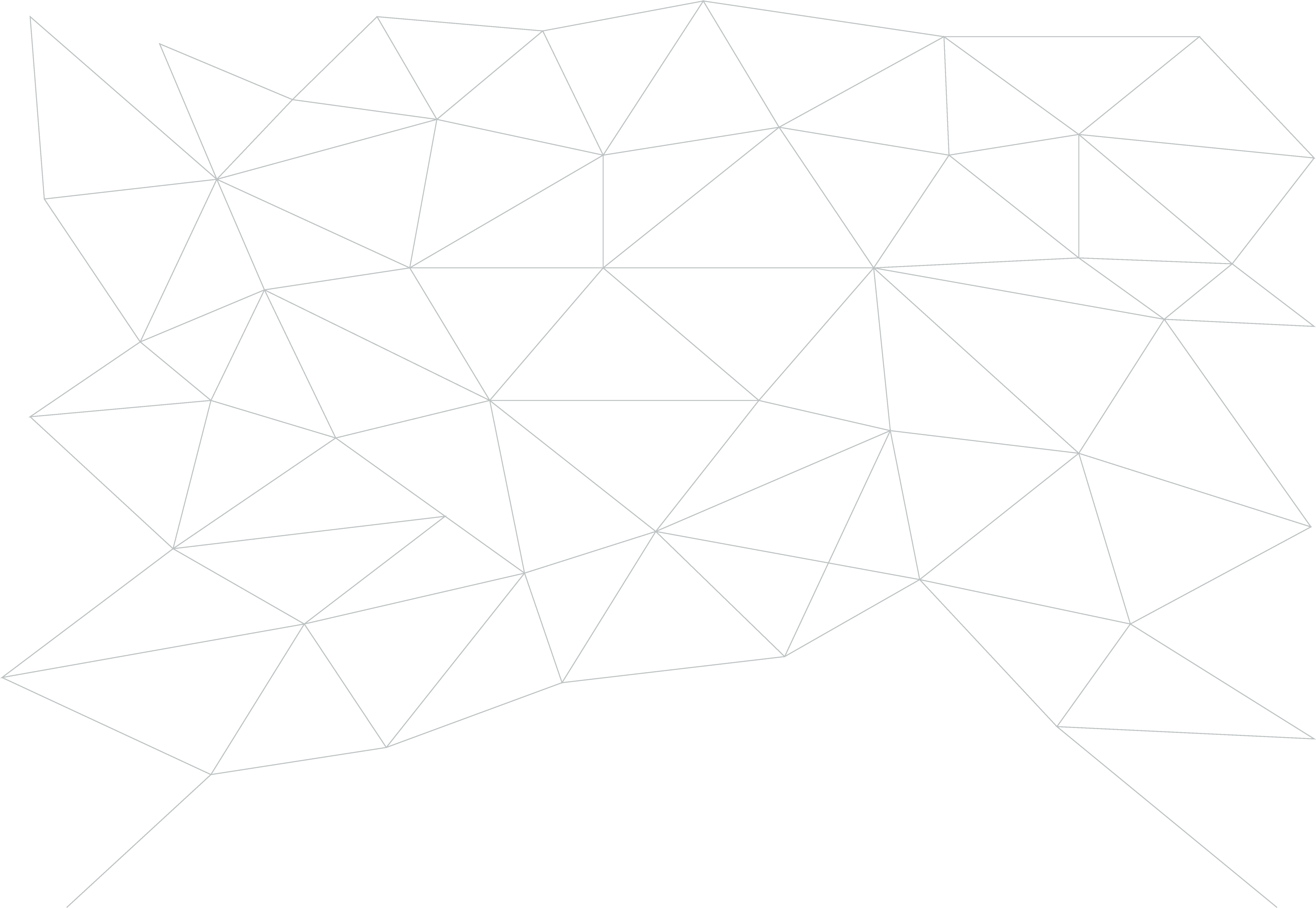 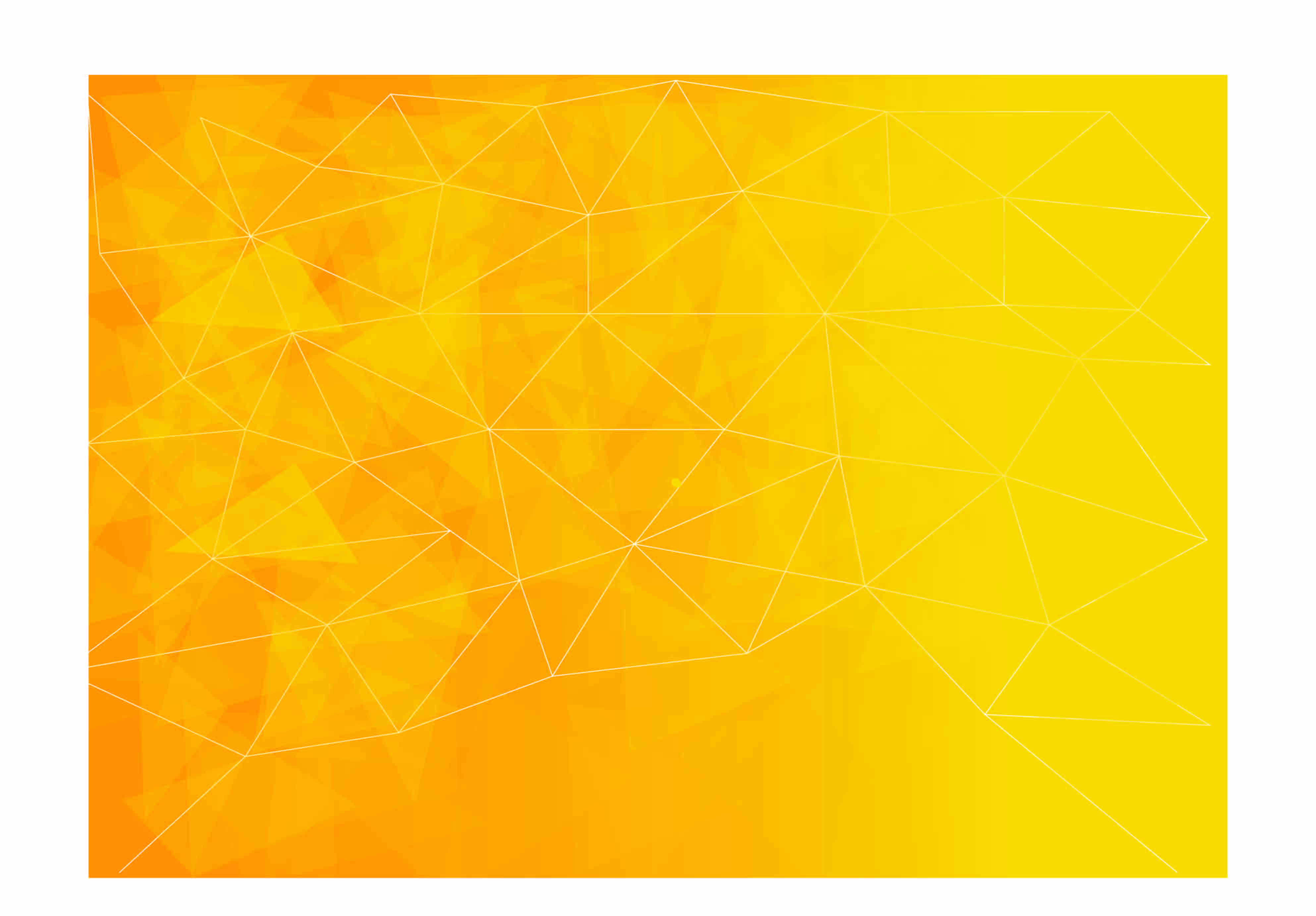 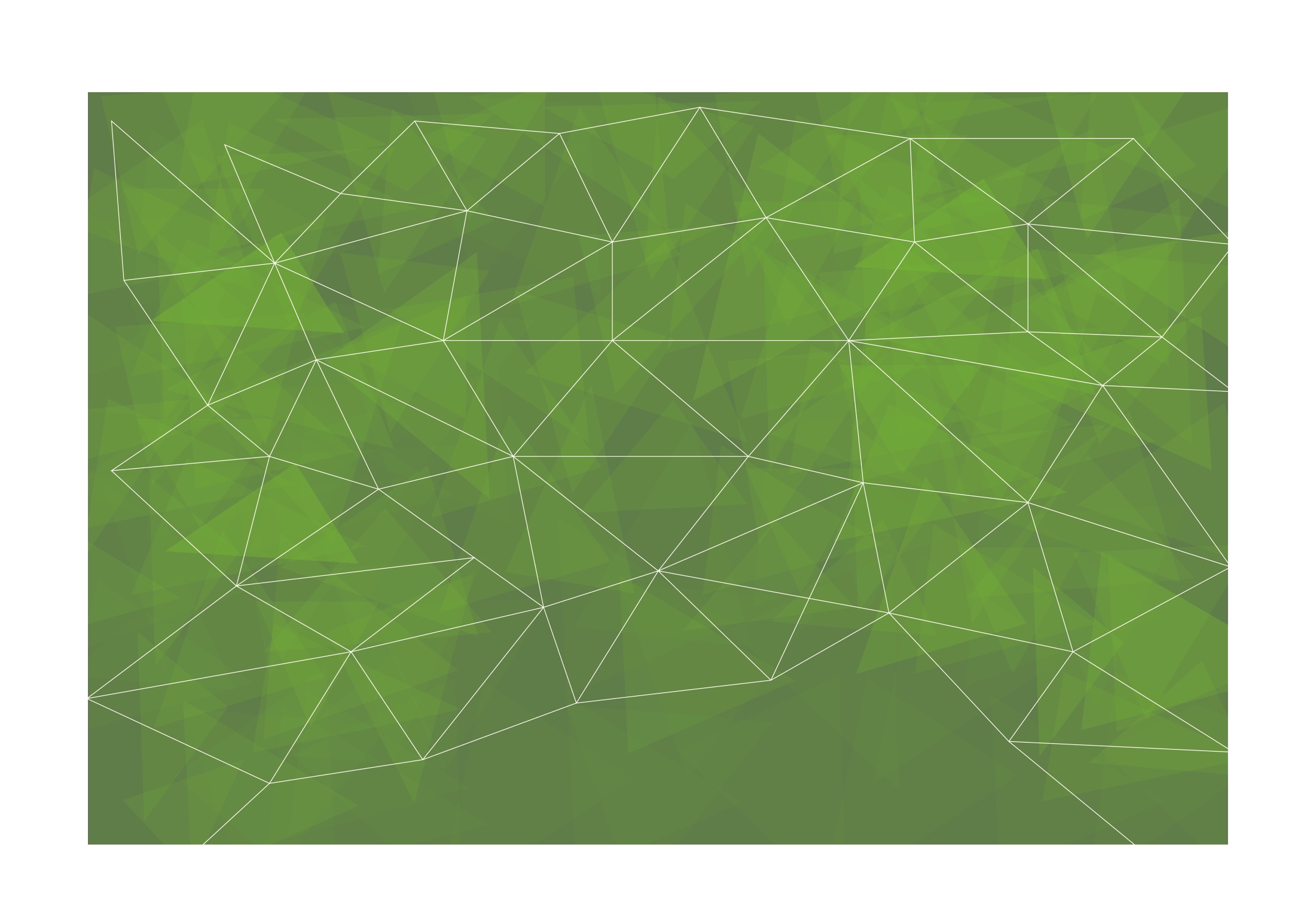 Responsibility
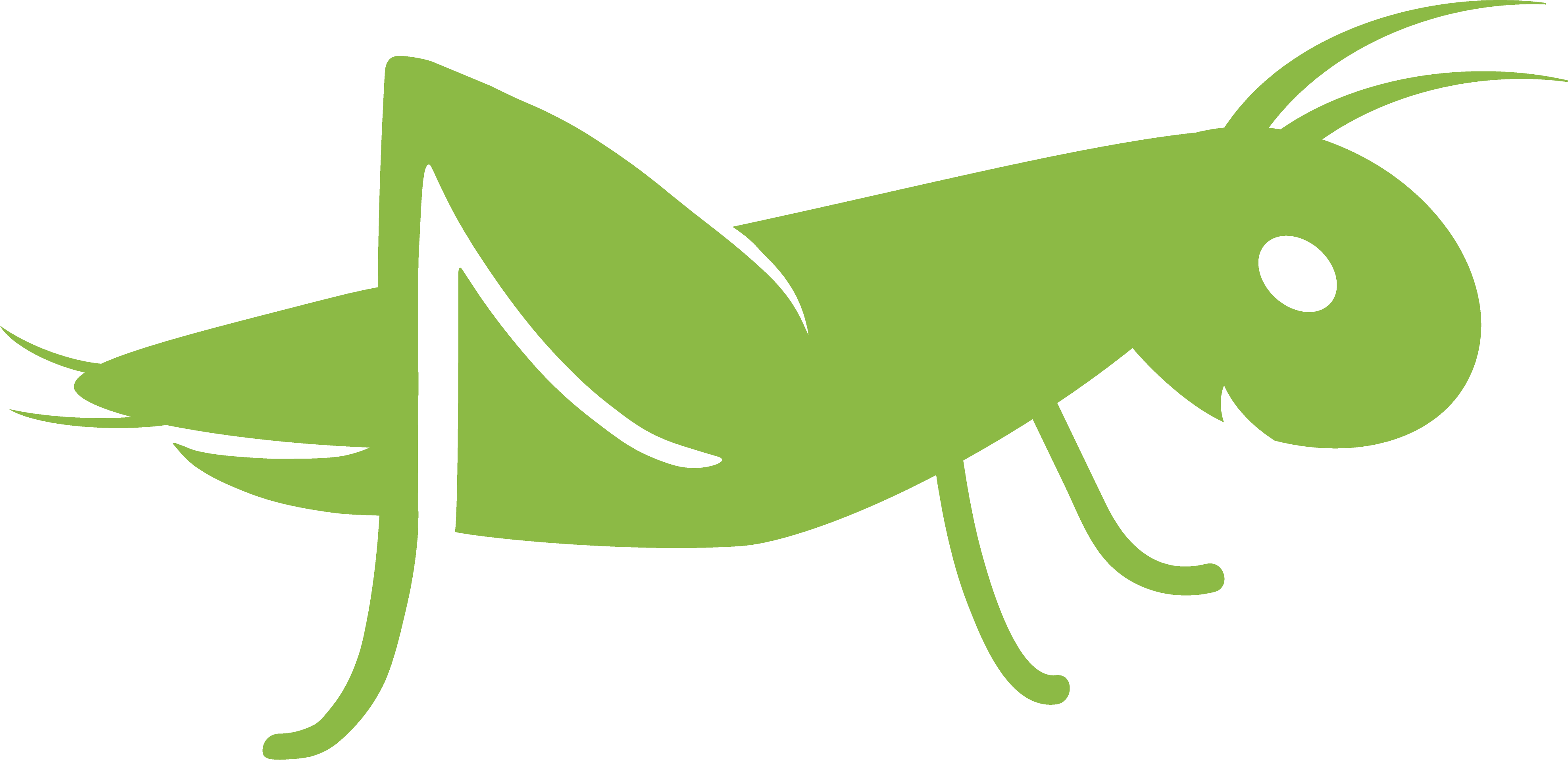 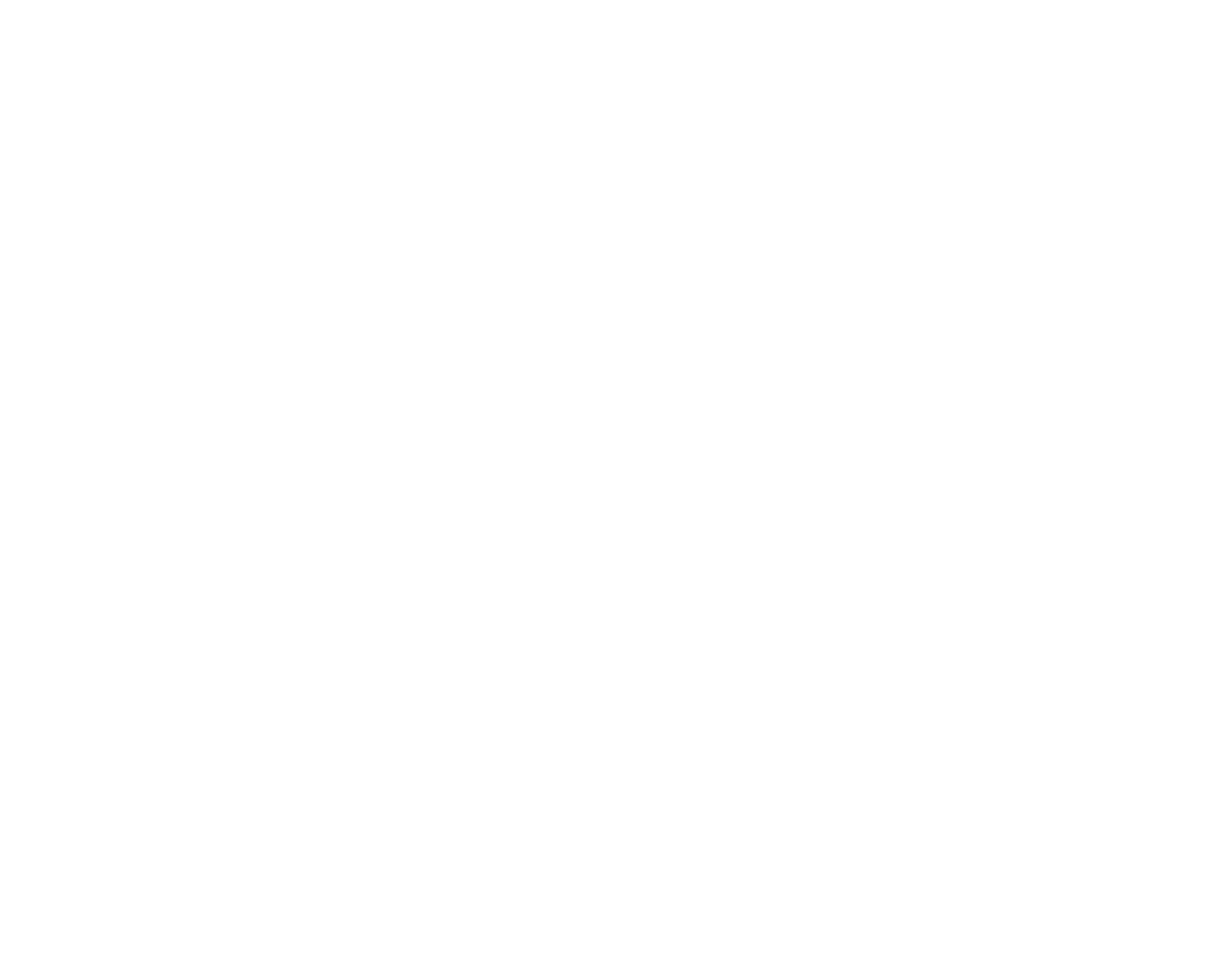 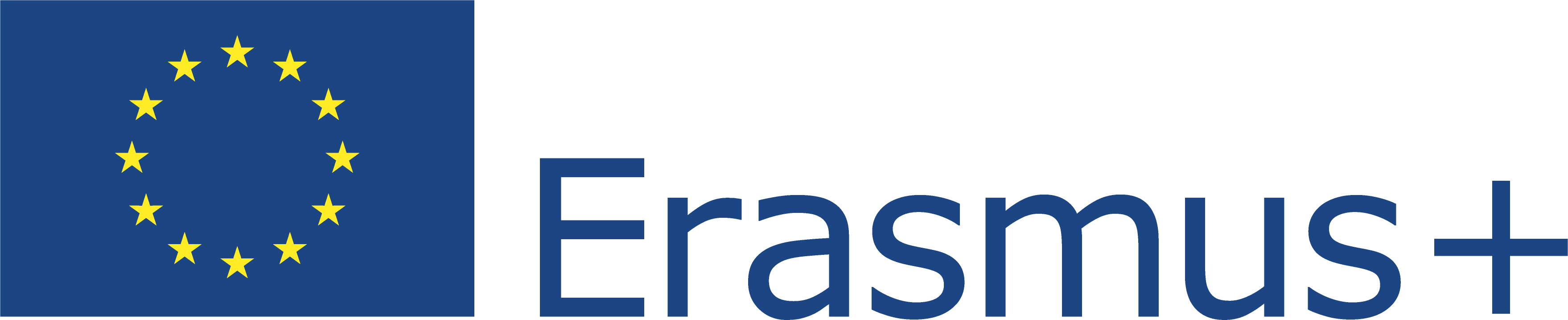 This Project (2019-1-RO01-KA204-063136) has been funded with support from the European Commission. This document reflects the views only of the author and the Commission cannot be held responsible for any use which might be made of the information contained herein.
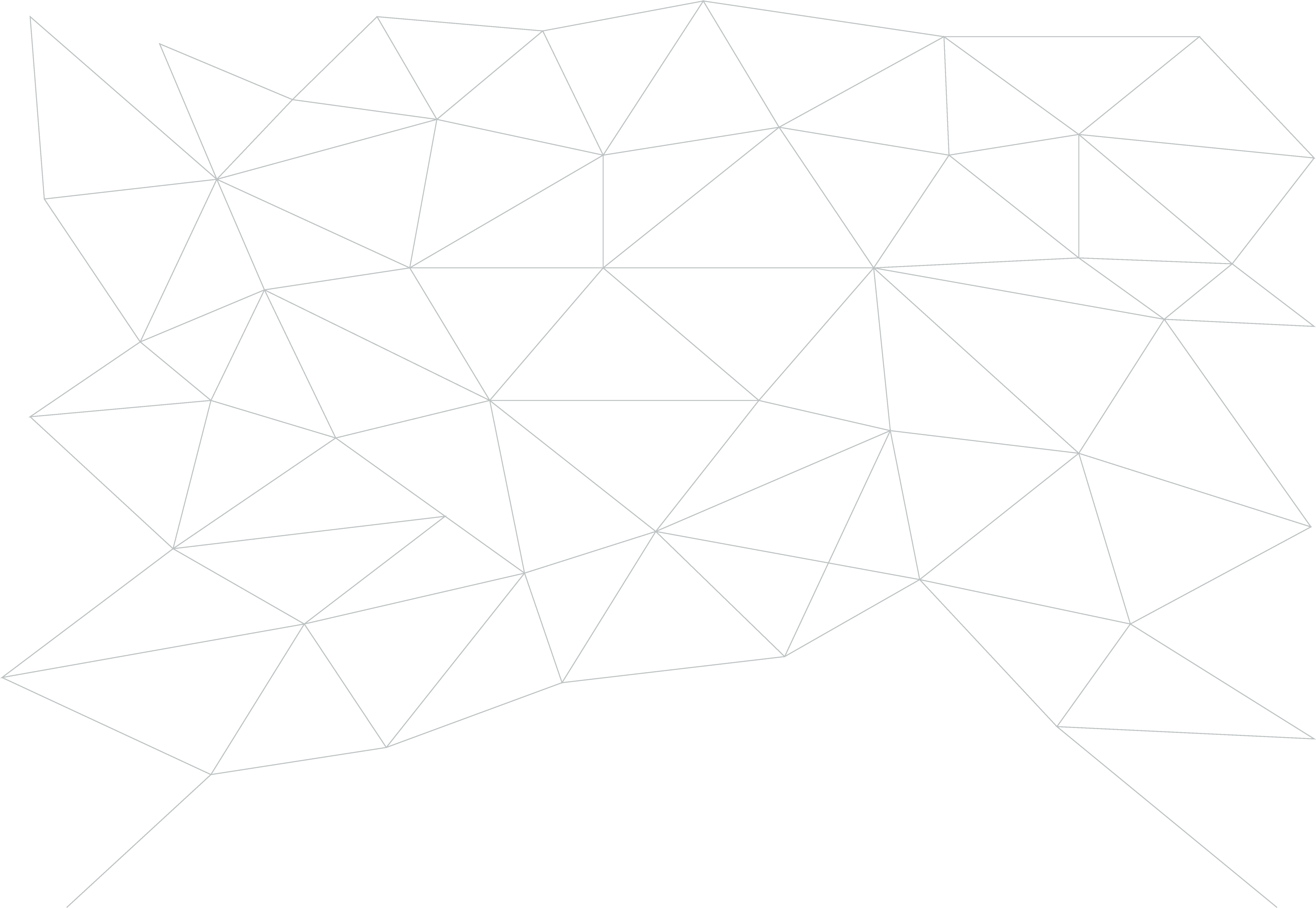 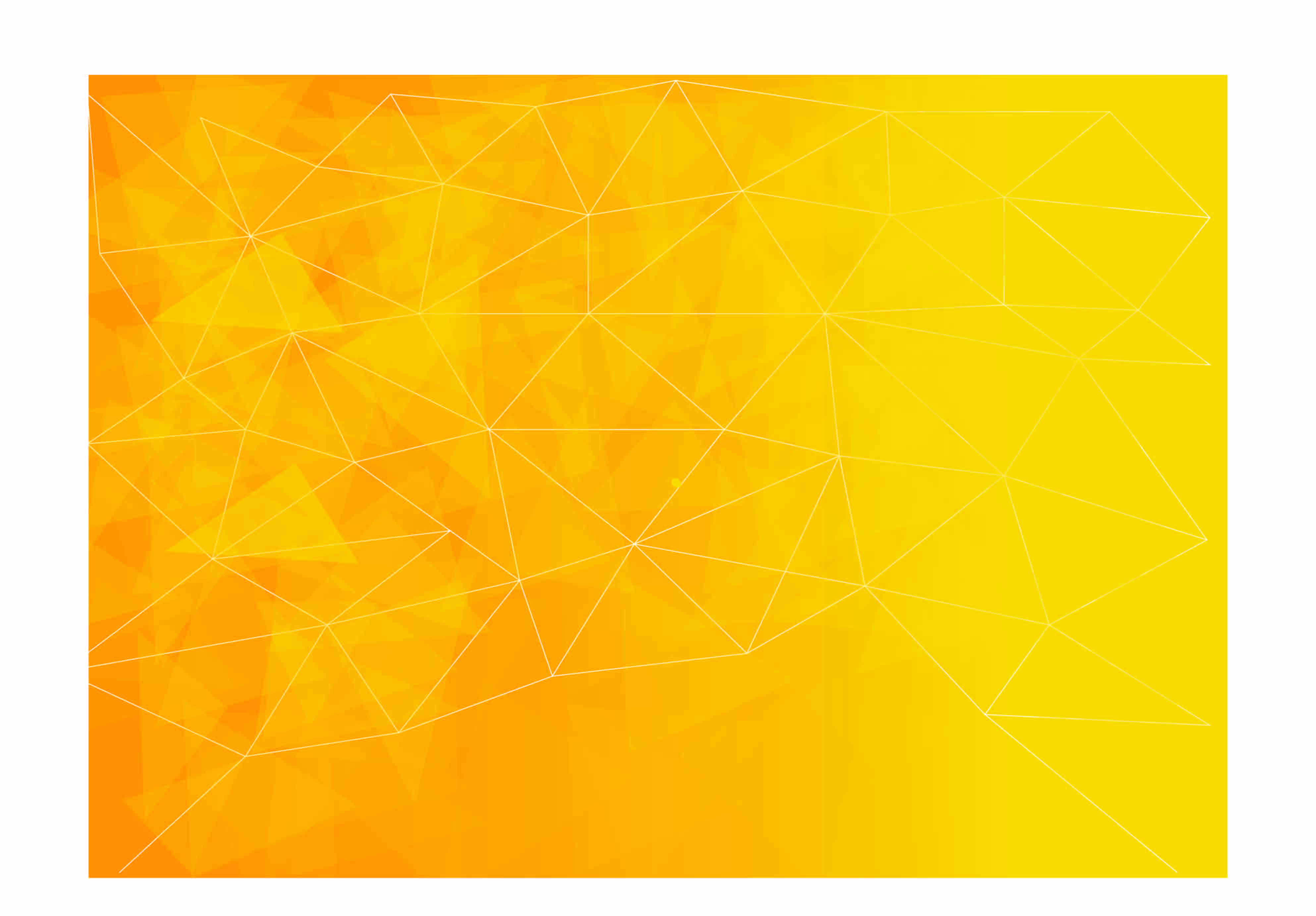 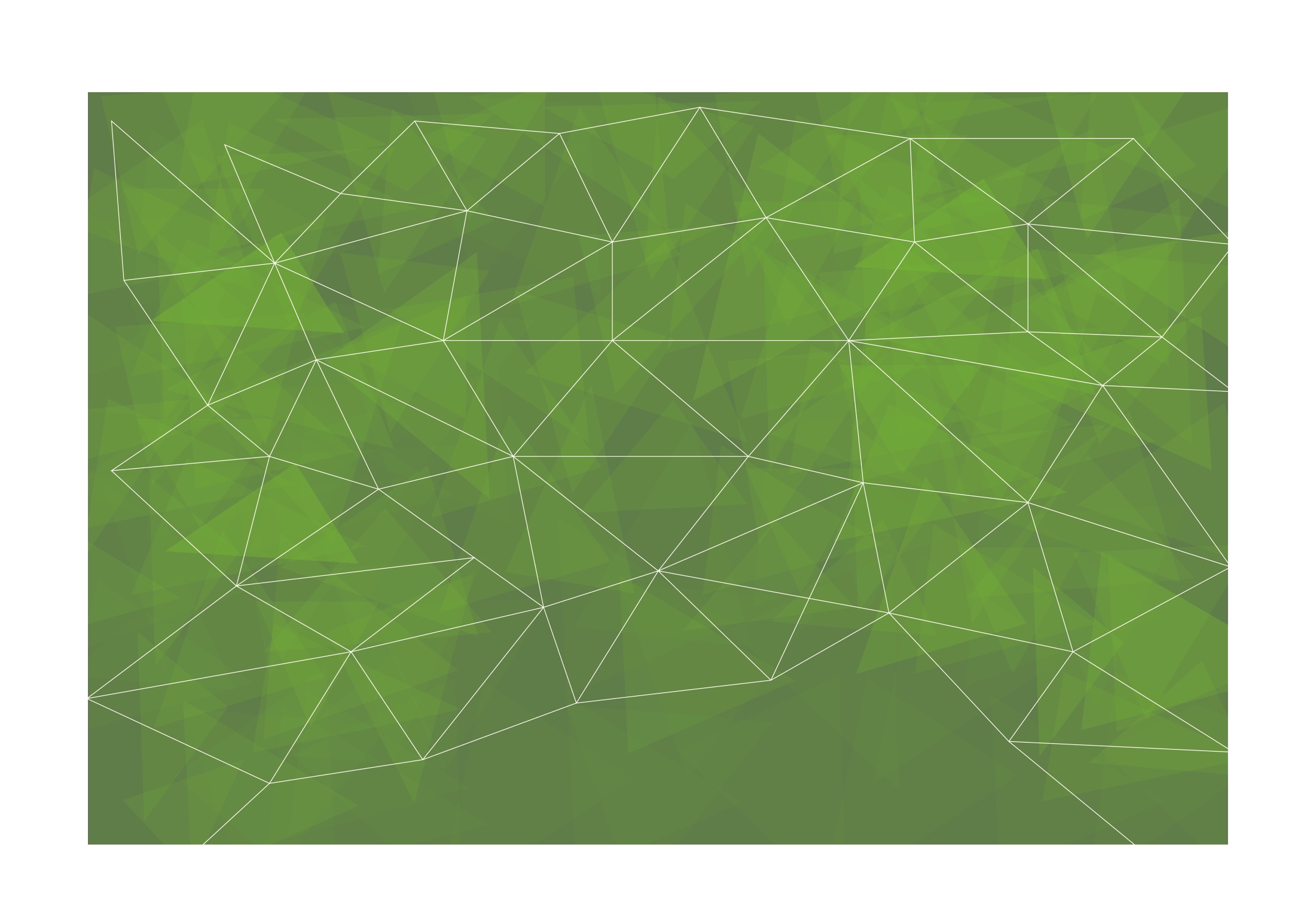 Resilience
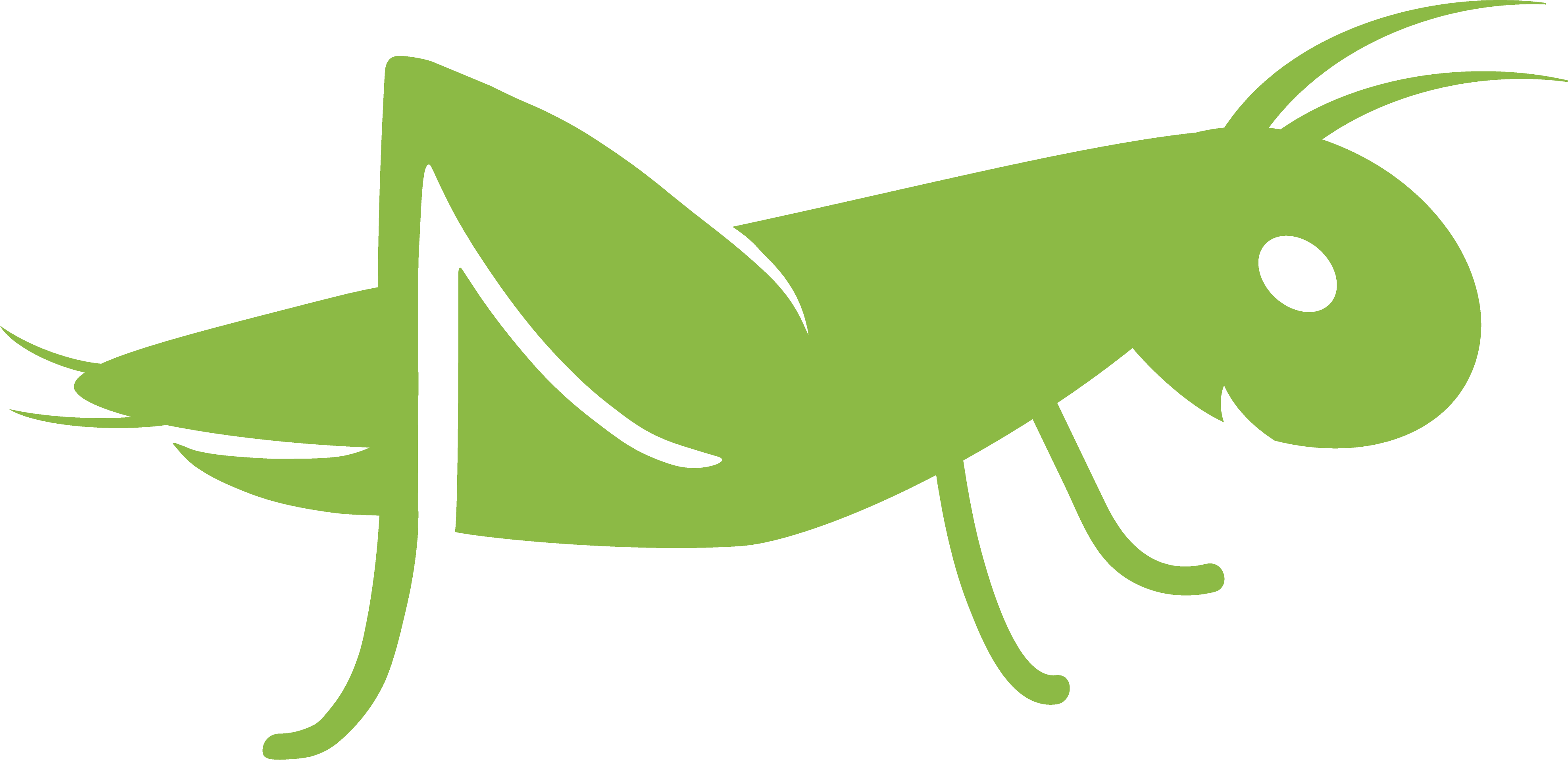 What is resilience for you?
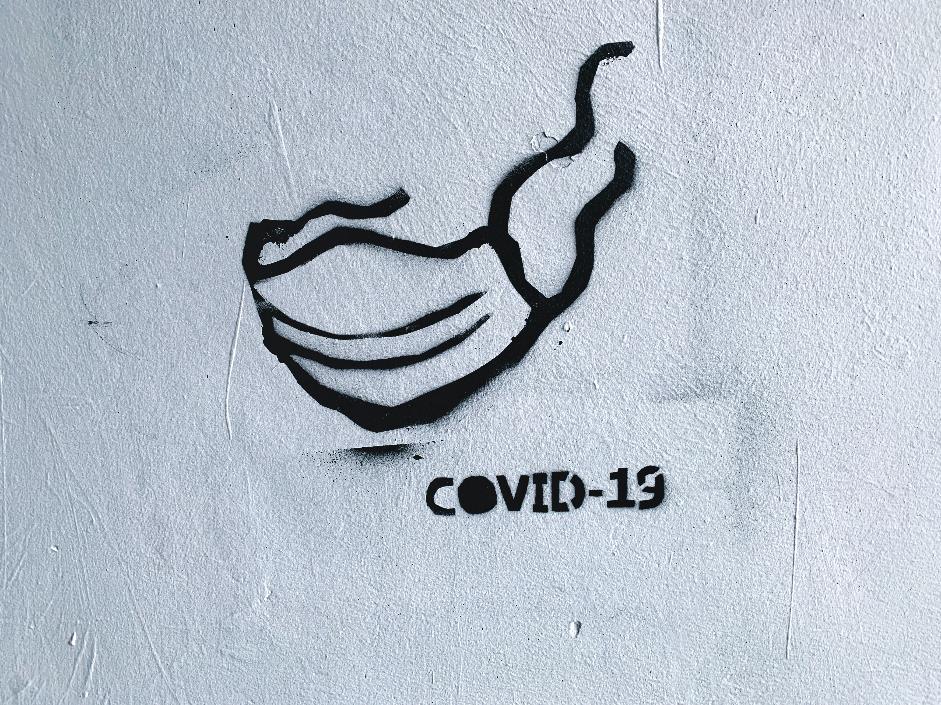 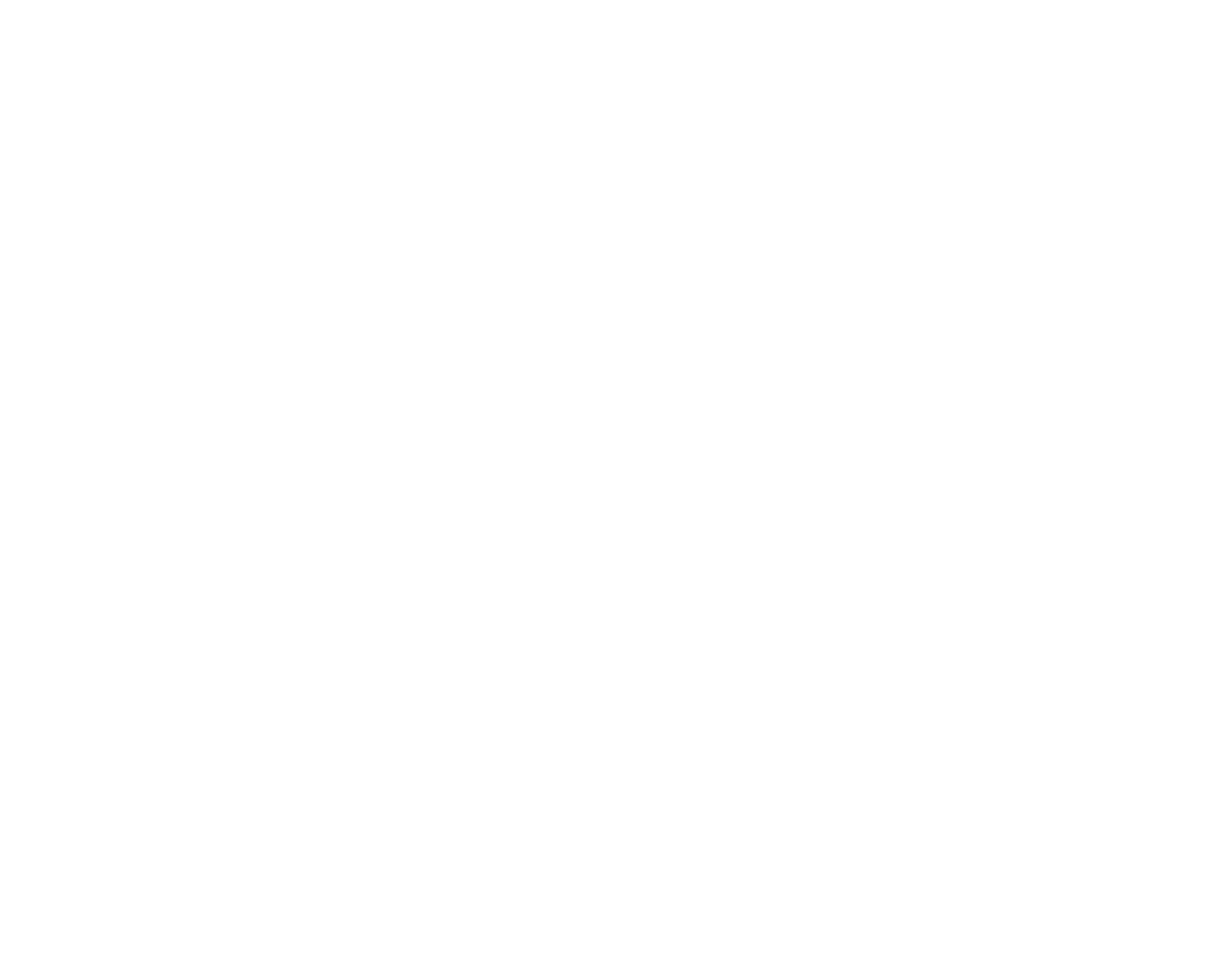 Source: https://unsplash.com/photos/Z9arfr0f248
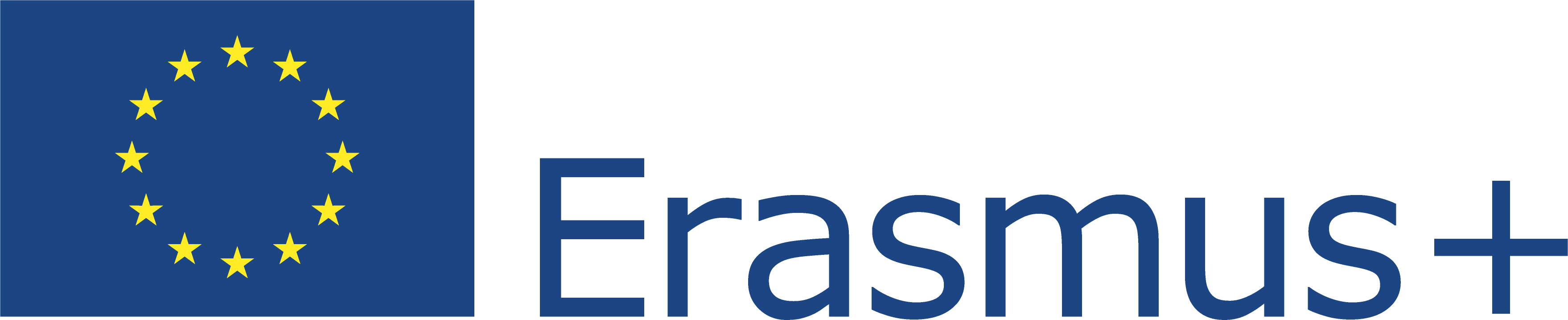 This Project (2019-1-RO01-KA204-063136) has been funded with support from the European Commission. This document reflects the views only of the author and the Commission cannot be held responsible for any use which might be made of the information contained herein.
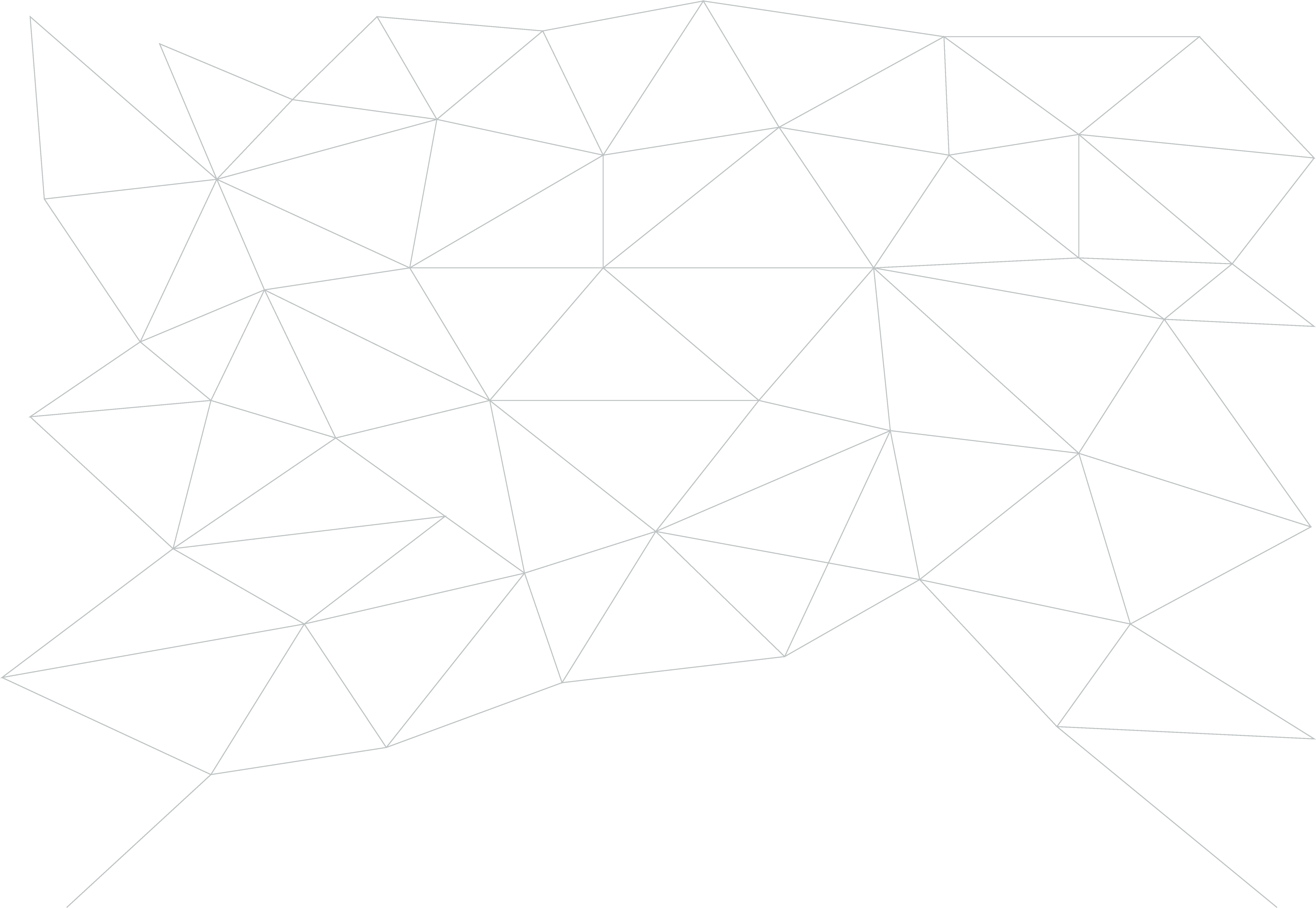 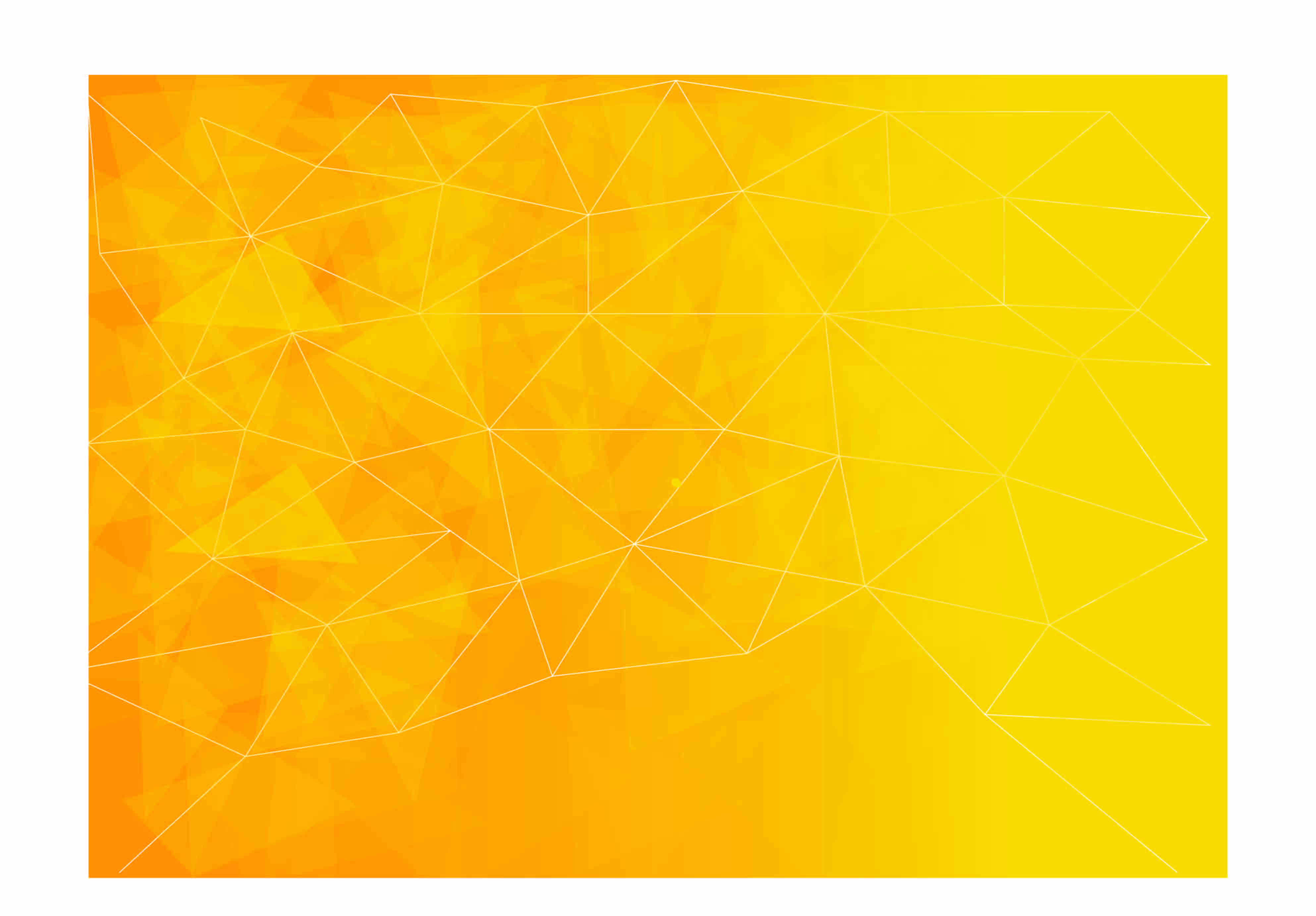 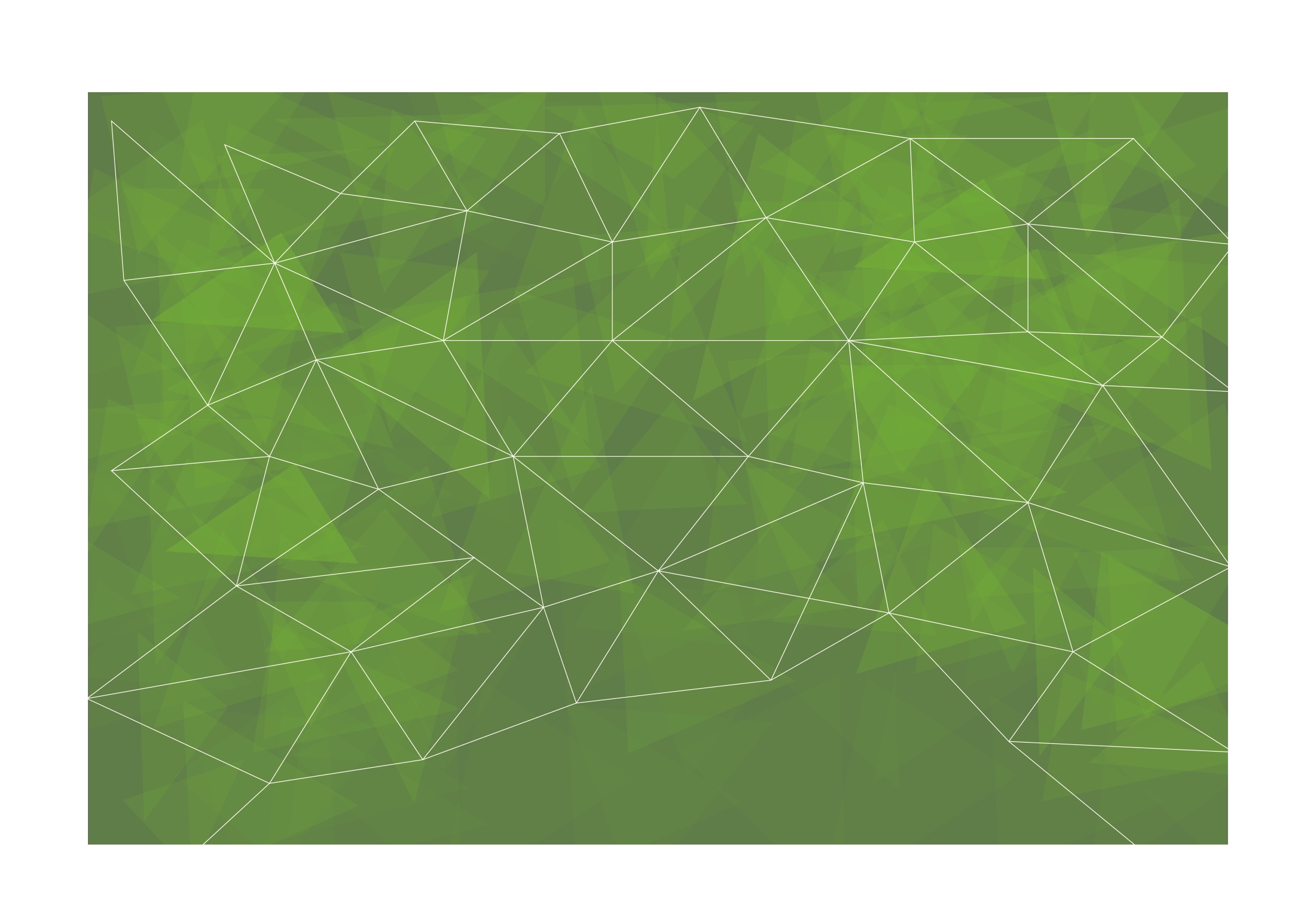 Resilience
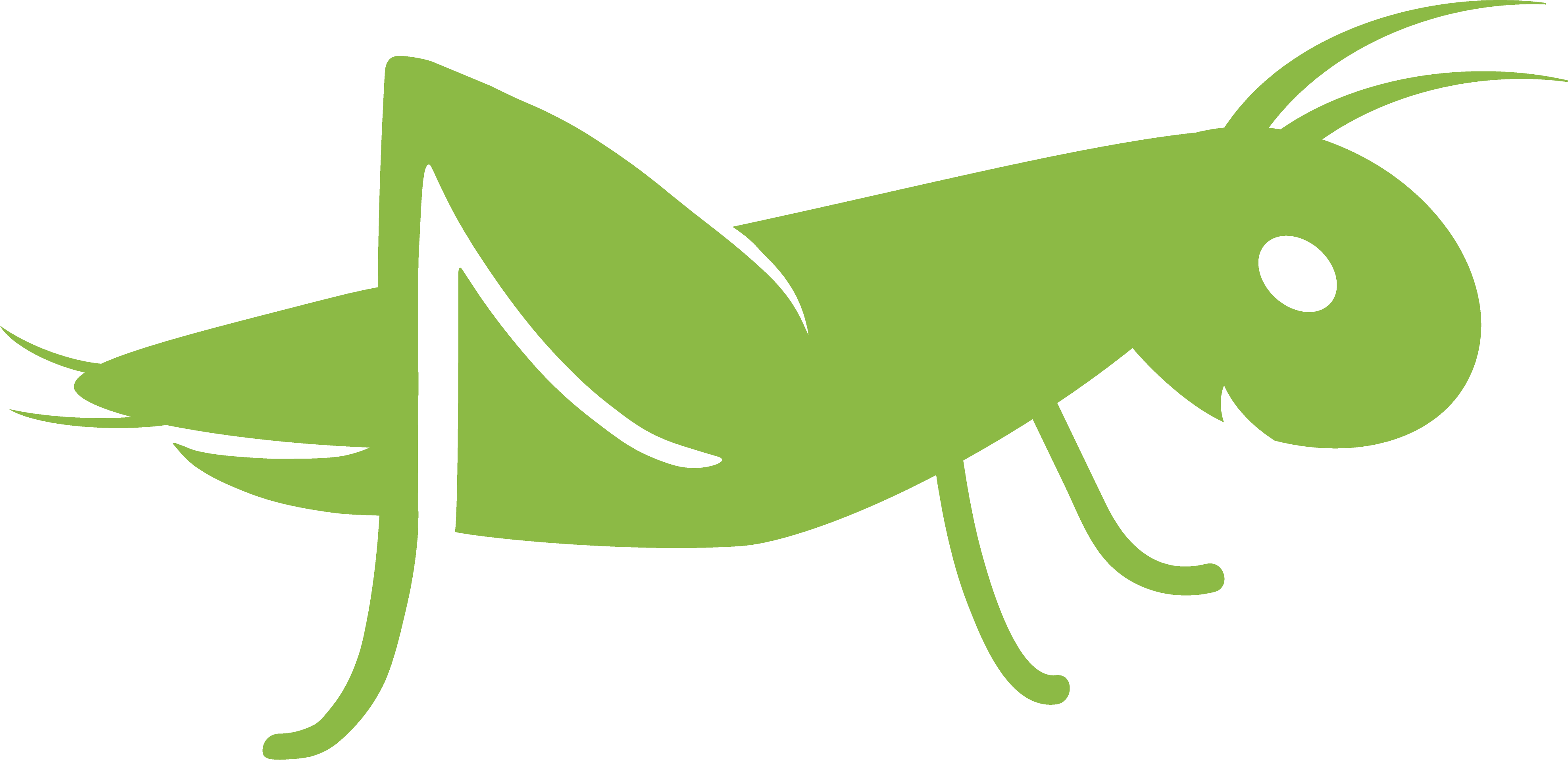 Exercise

Which characteristics do resilient people have?

How can you improve your resilience?
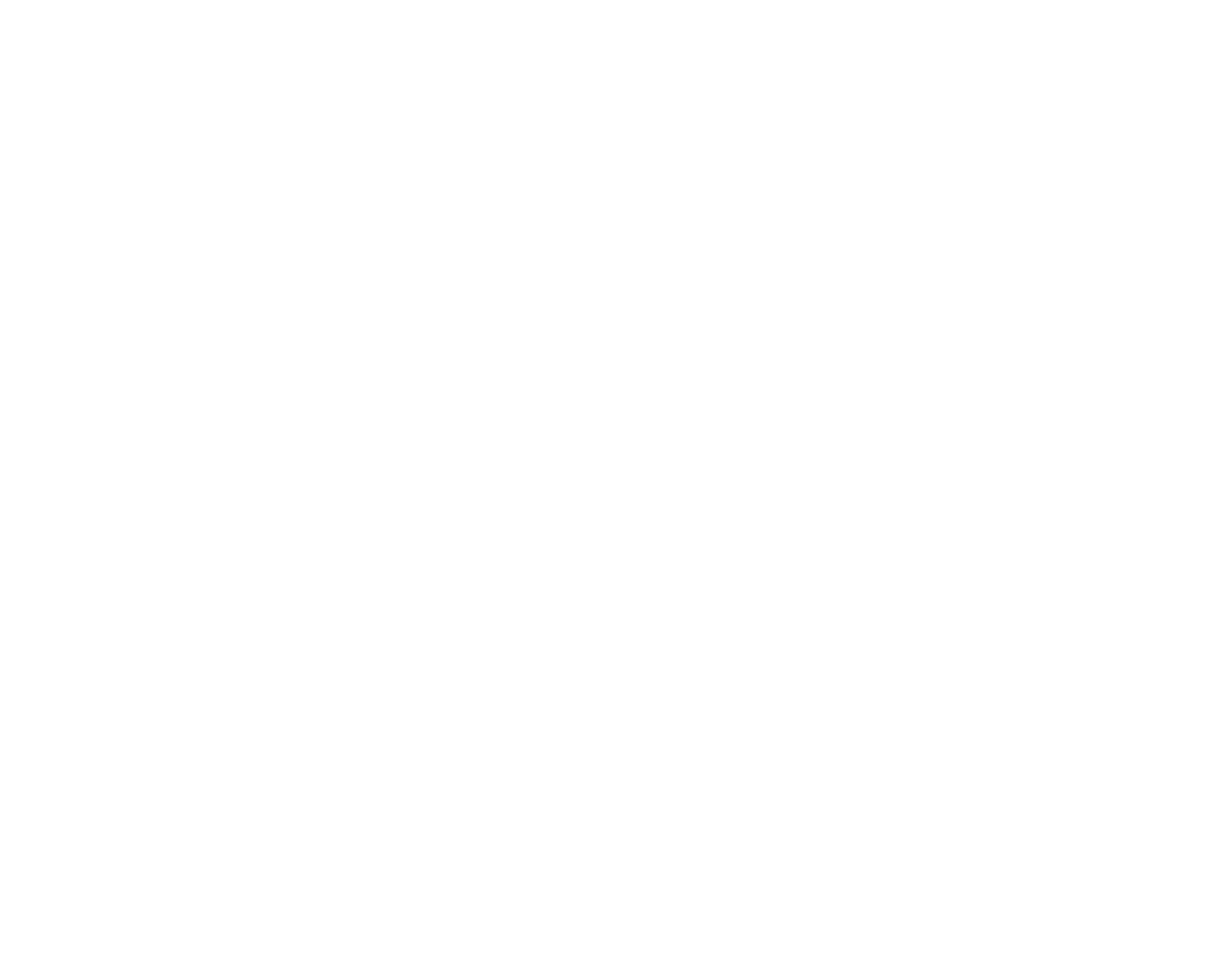 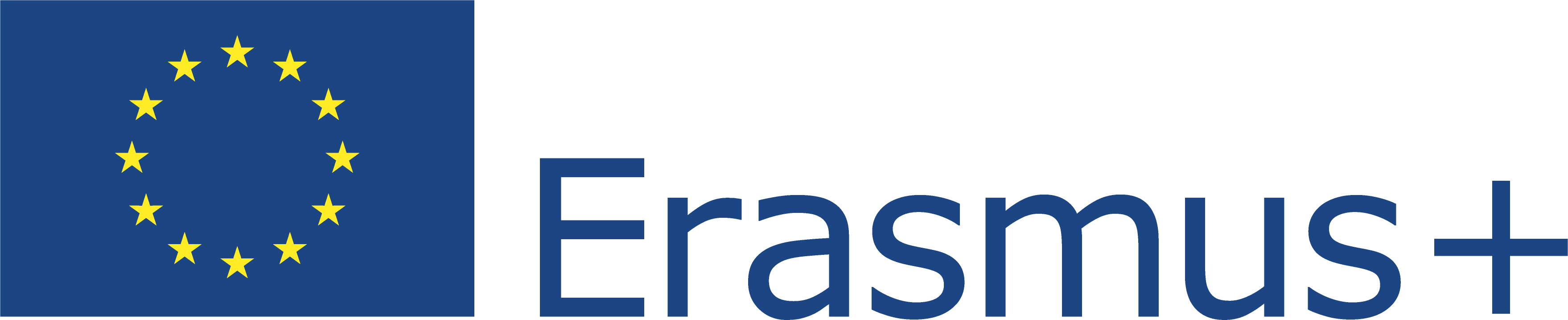 This Project (2019-1-RO01-KA204-063136) has been funded with support from the European Commission. This document reflects the views only of the author and the Commission cannot be held responsible for any use which might be made of the information contained herein.
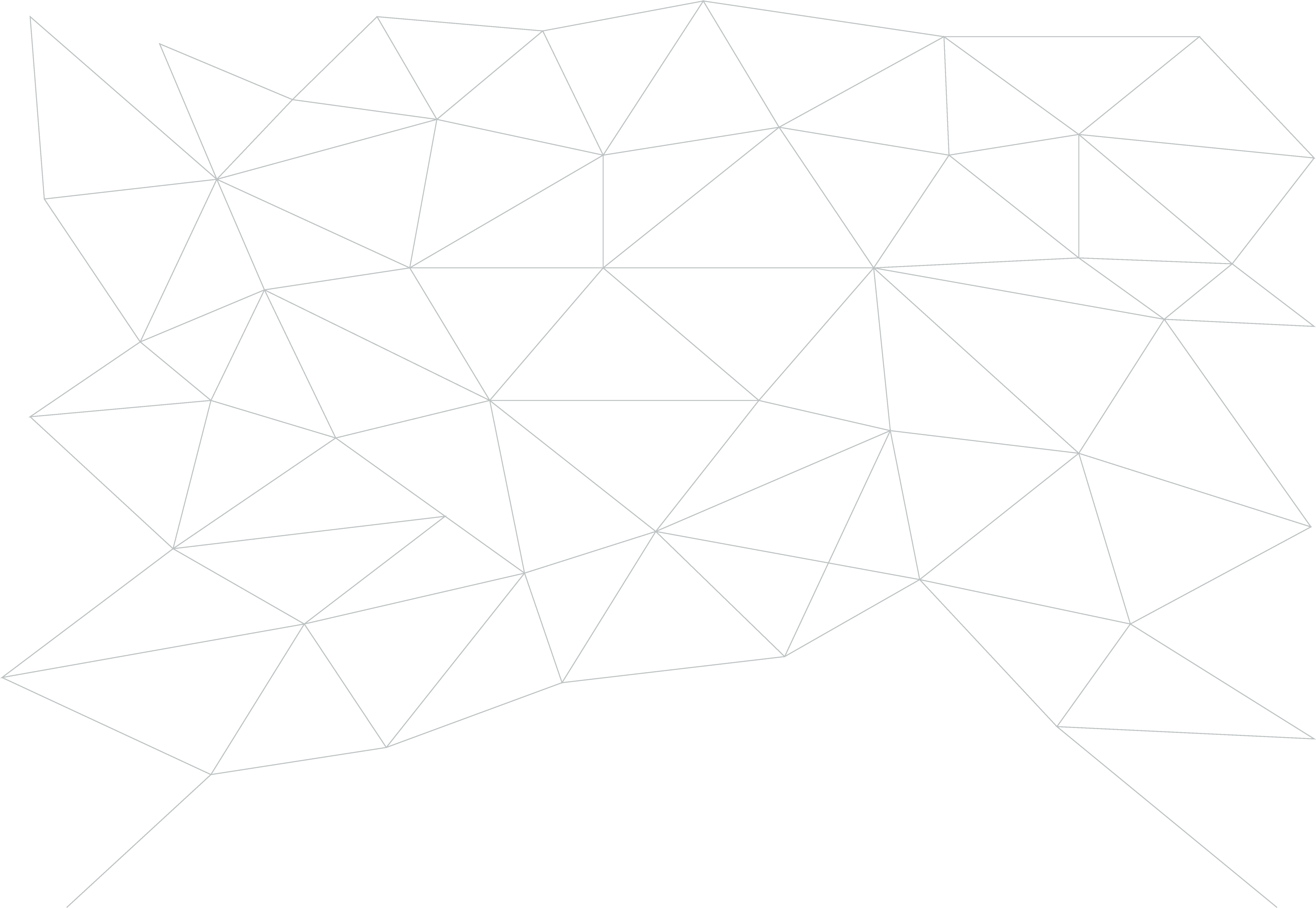 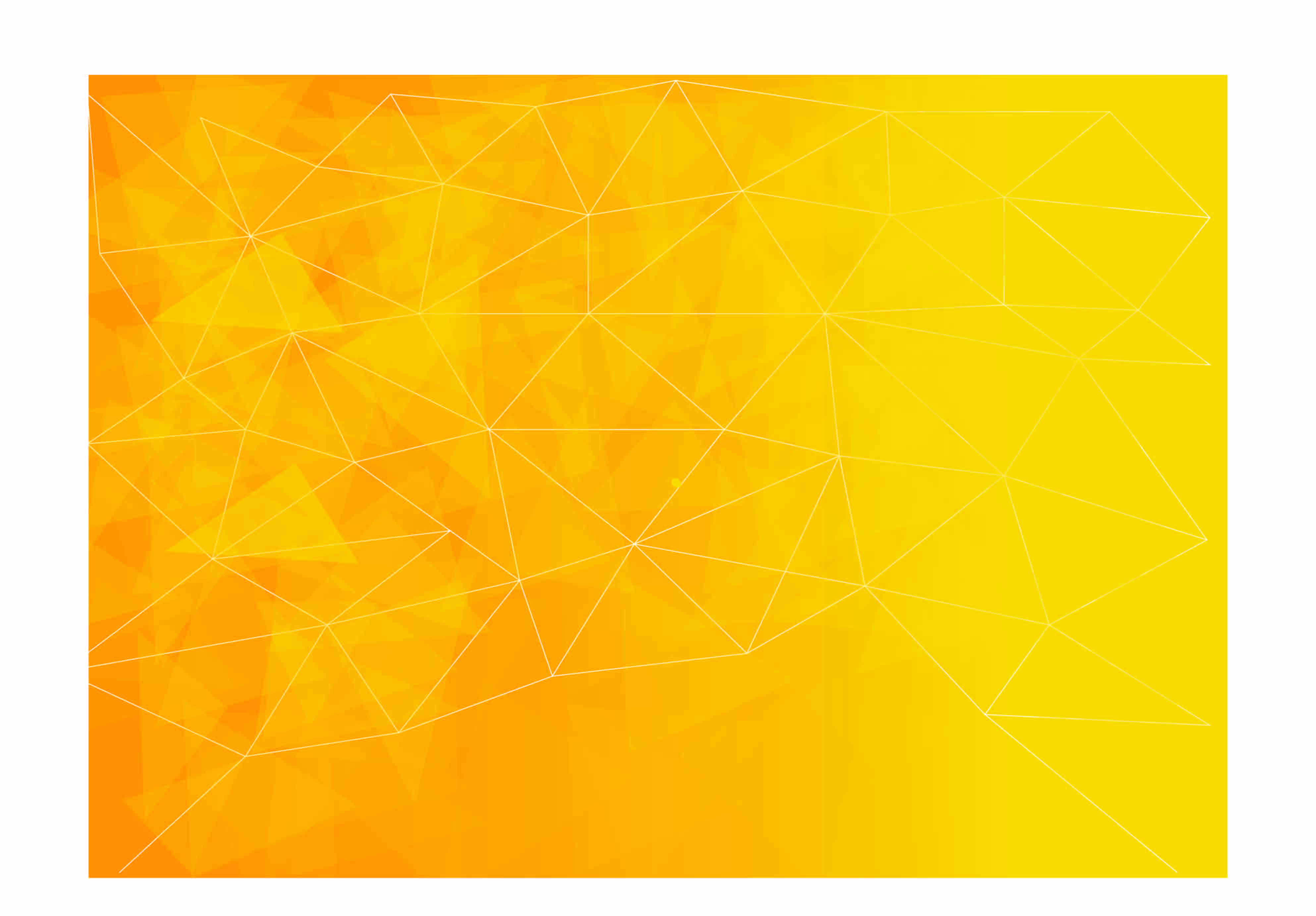 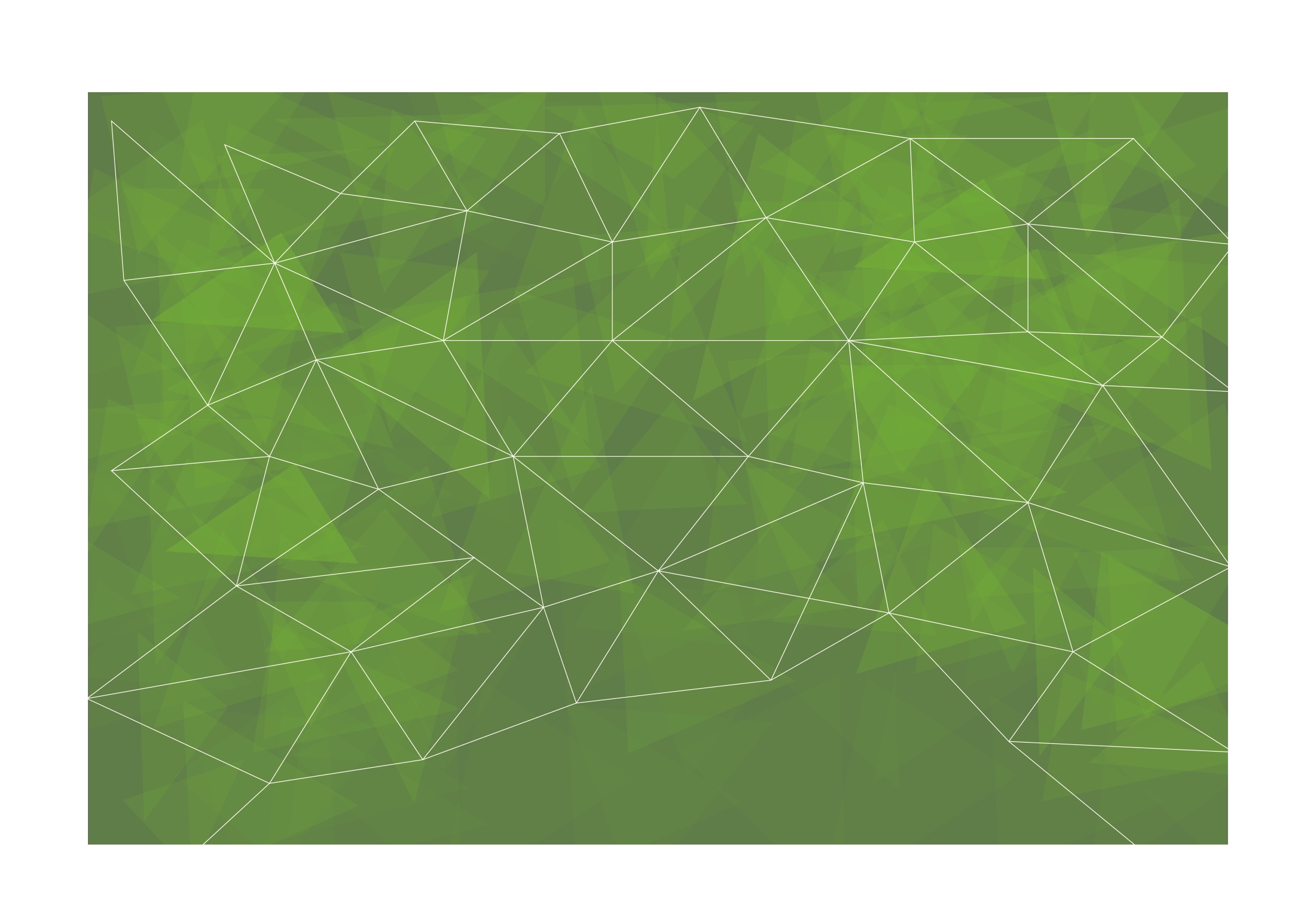 Resilience
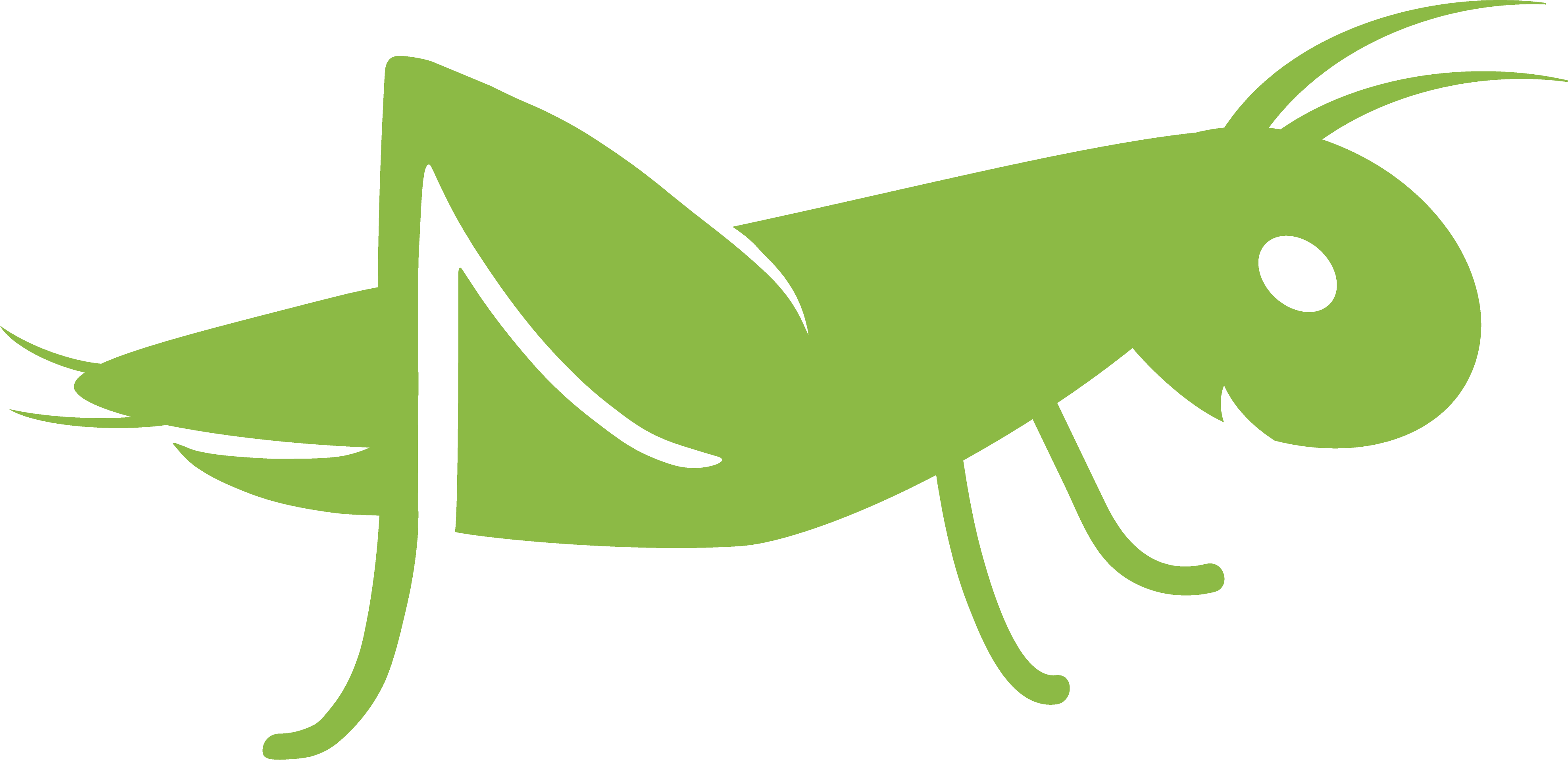 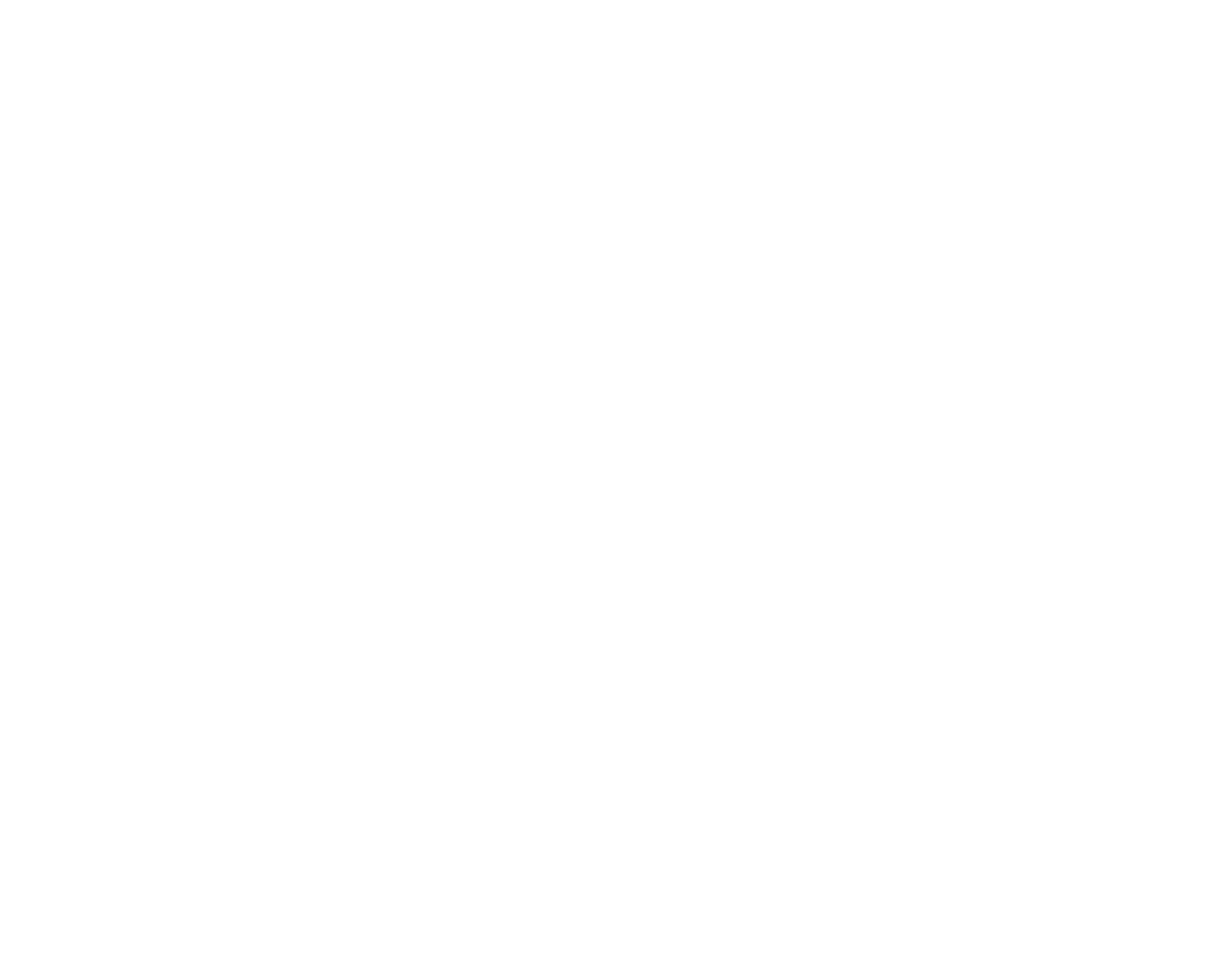 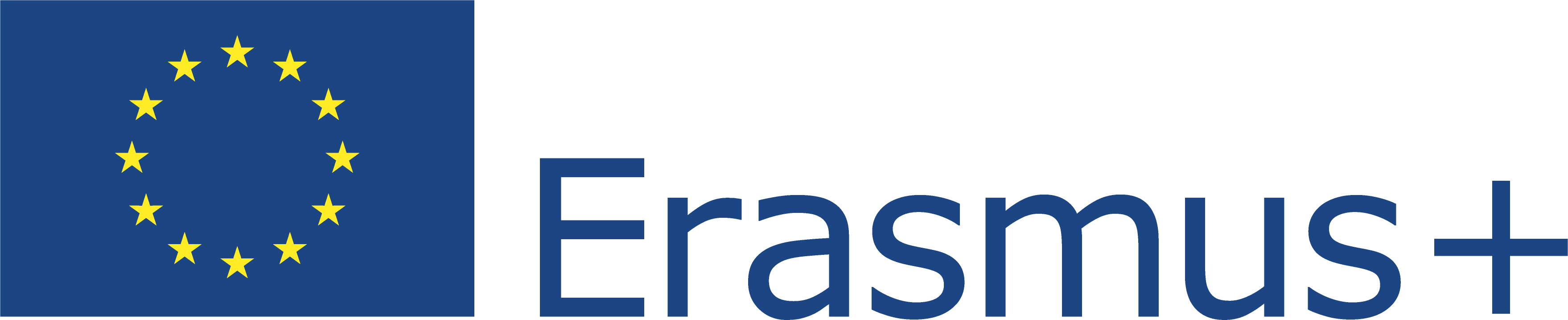 This Project (2019-1-RO01-KA204-063136) has been funded with support from the European Commission. This document reflects the views only of the author and the Commission cannot be held responsible for any use which might be made of the information contained herein.
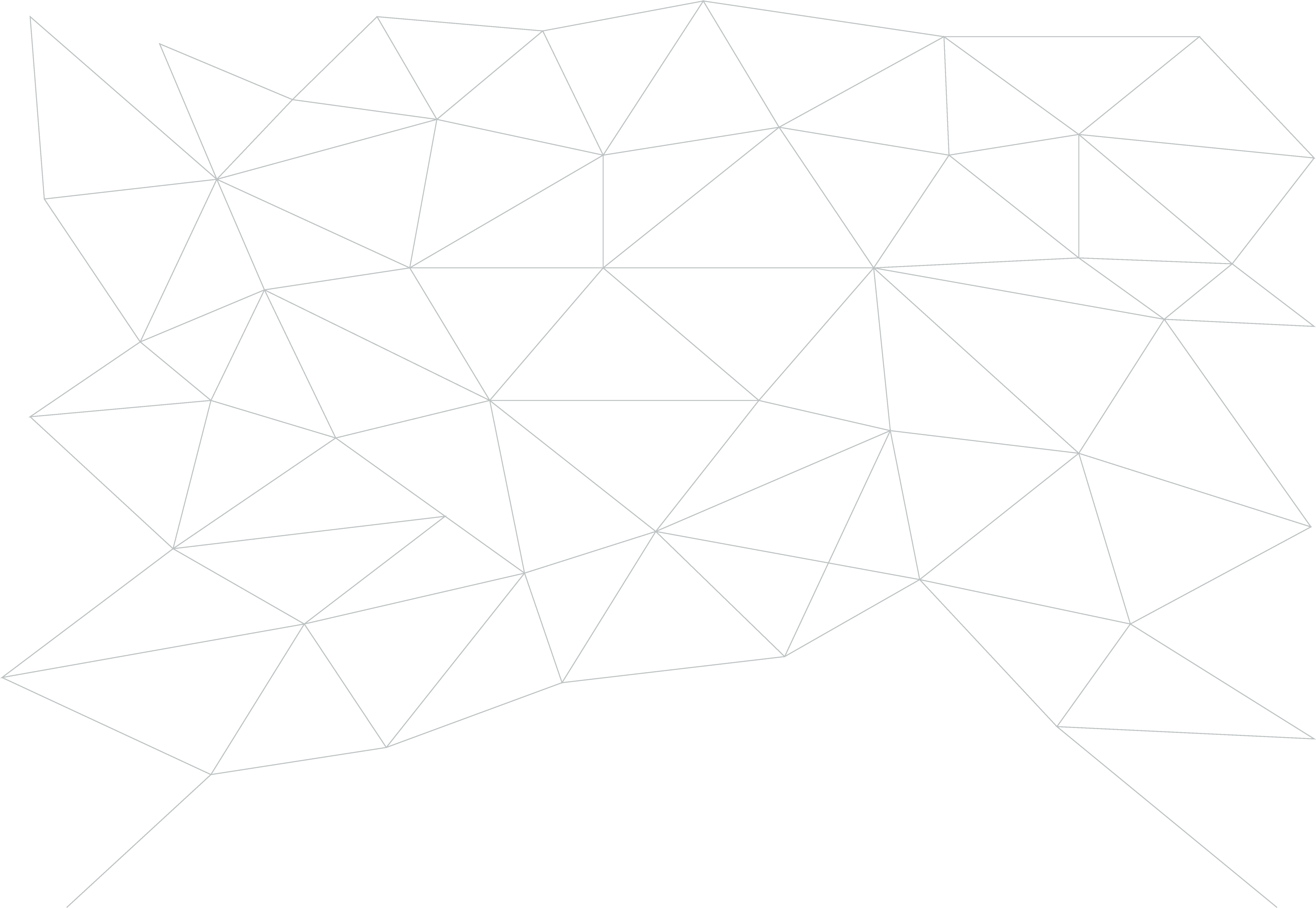 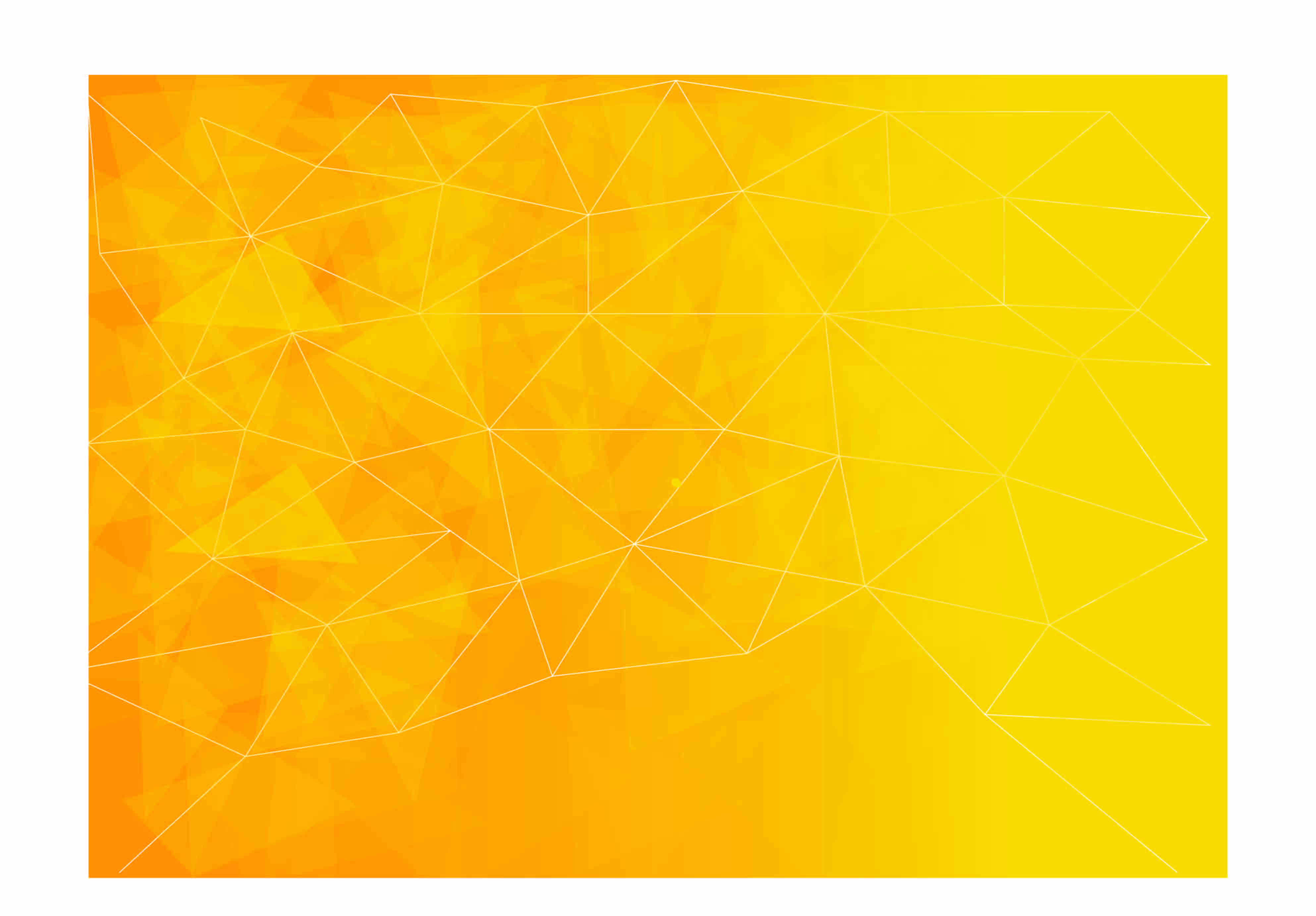 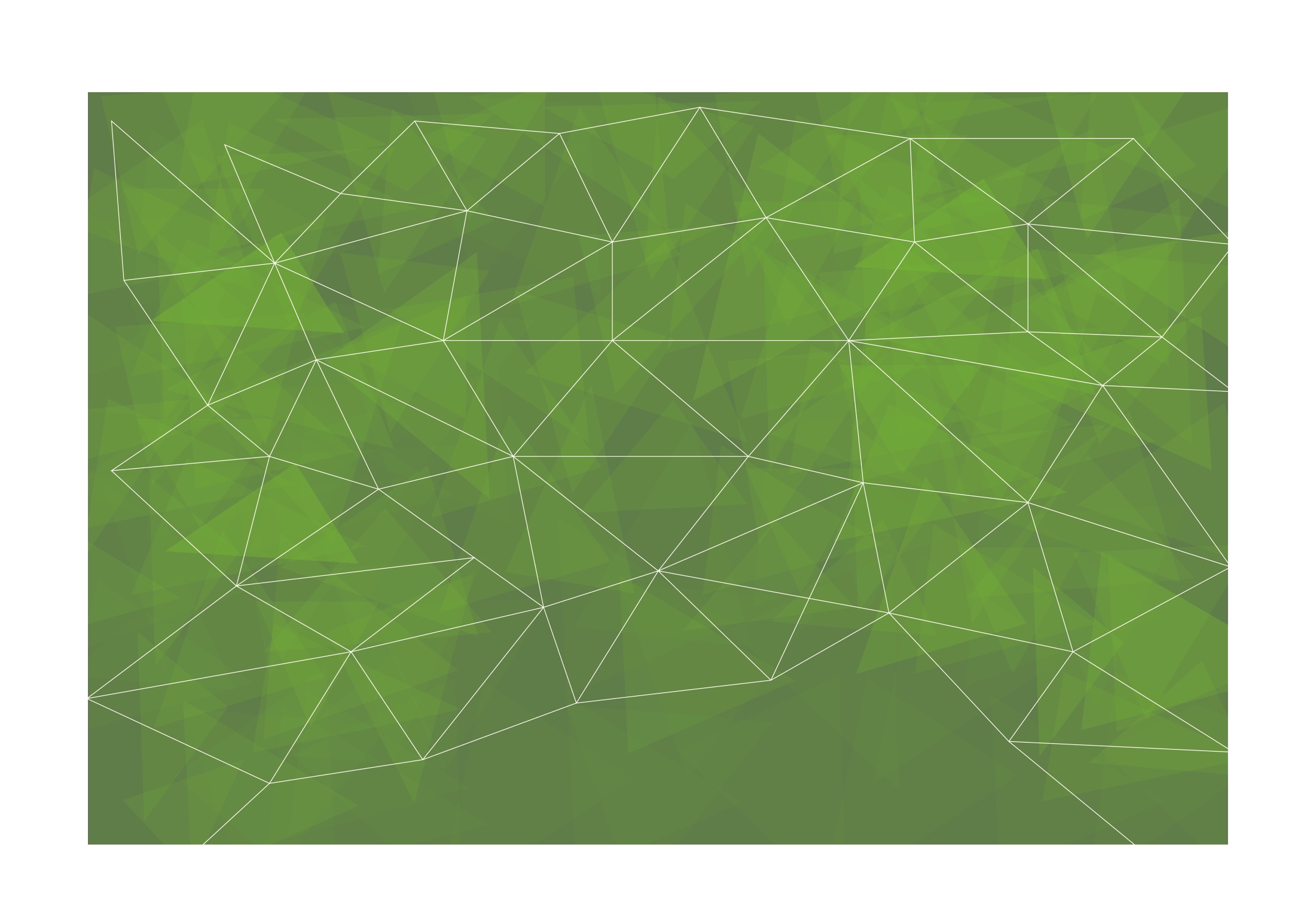 Dreams and skills
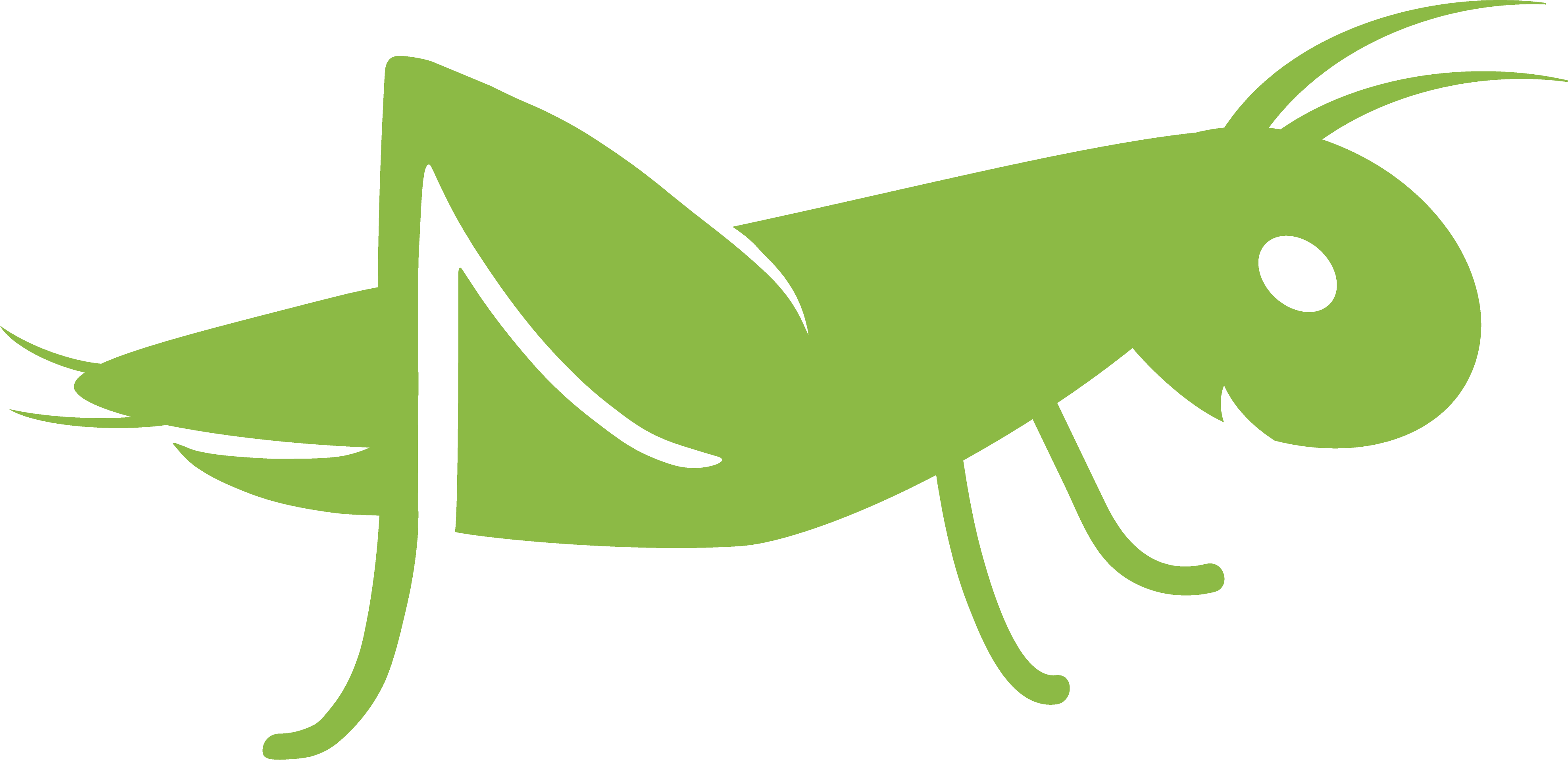 Debate

Do I have the skills to reach my dreams?
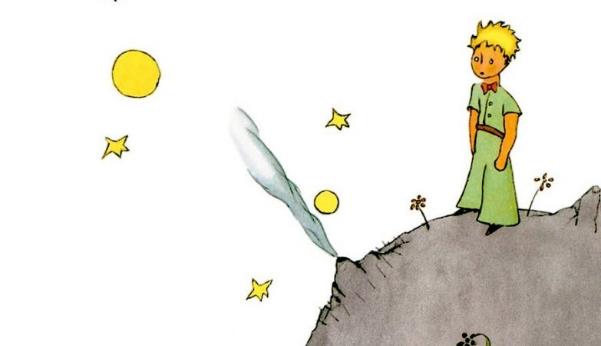 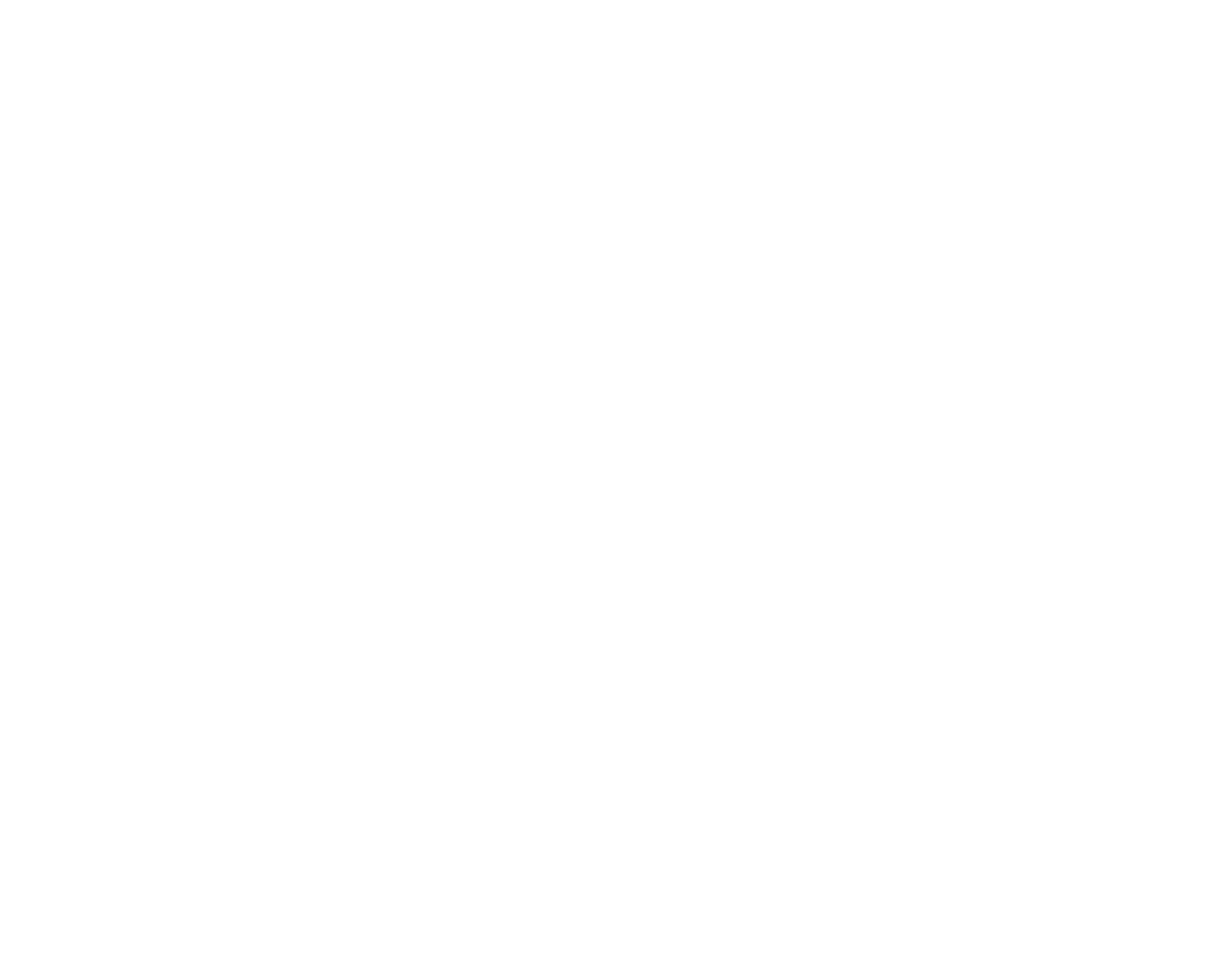 Source: https://petit-prince-collection.com/
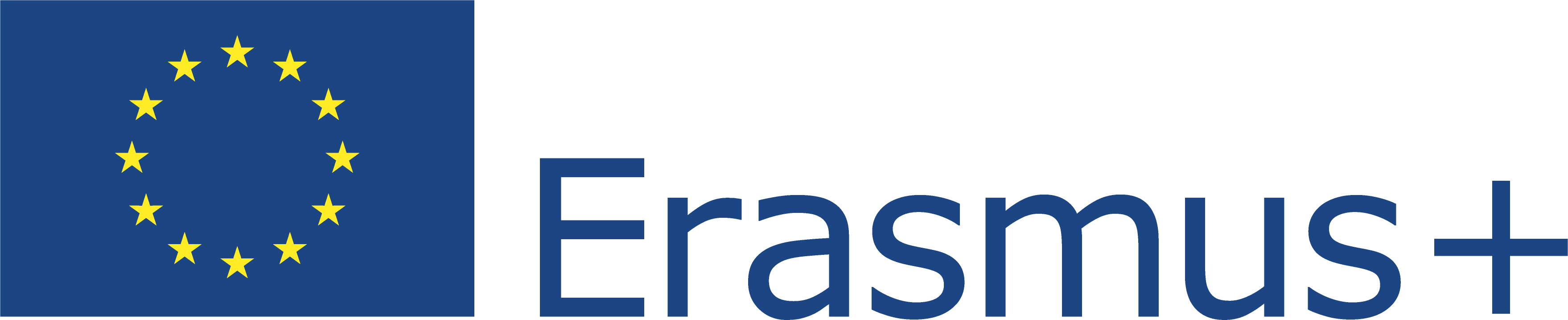 This Project (2019-1-RO01-KA204-063136) has been funded with support from the European Commission. This document reflects the views only of the author and the Commission cannot be held responsible for any use which might be made of the information contained herein.
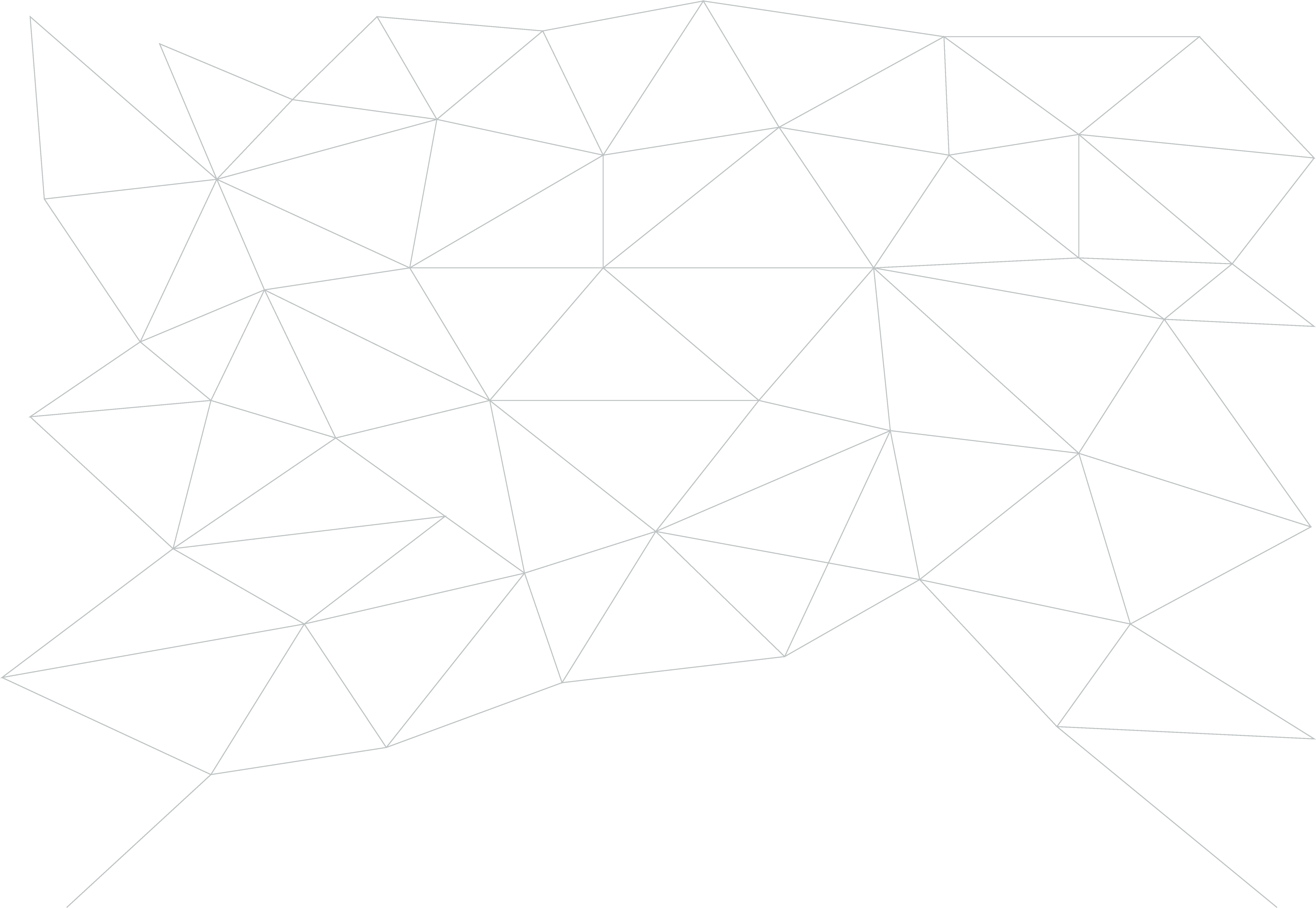 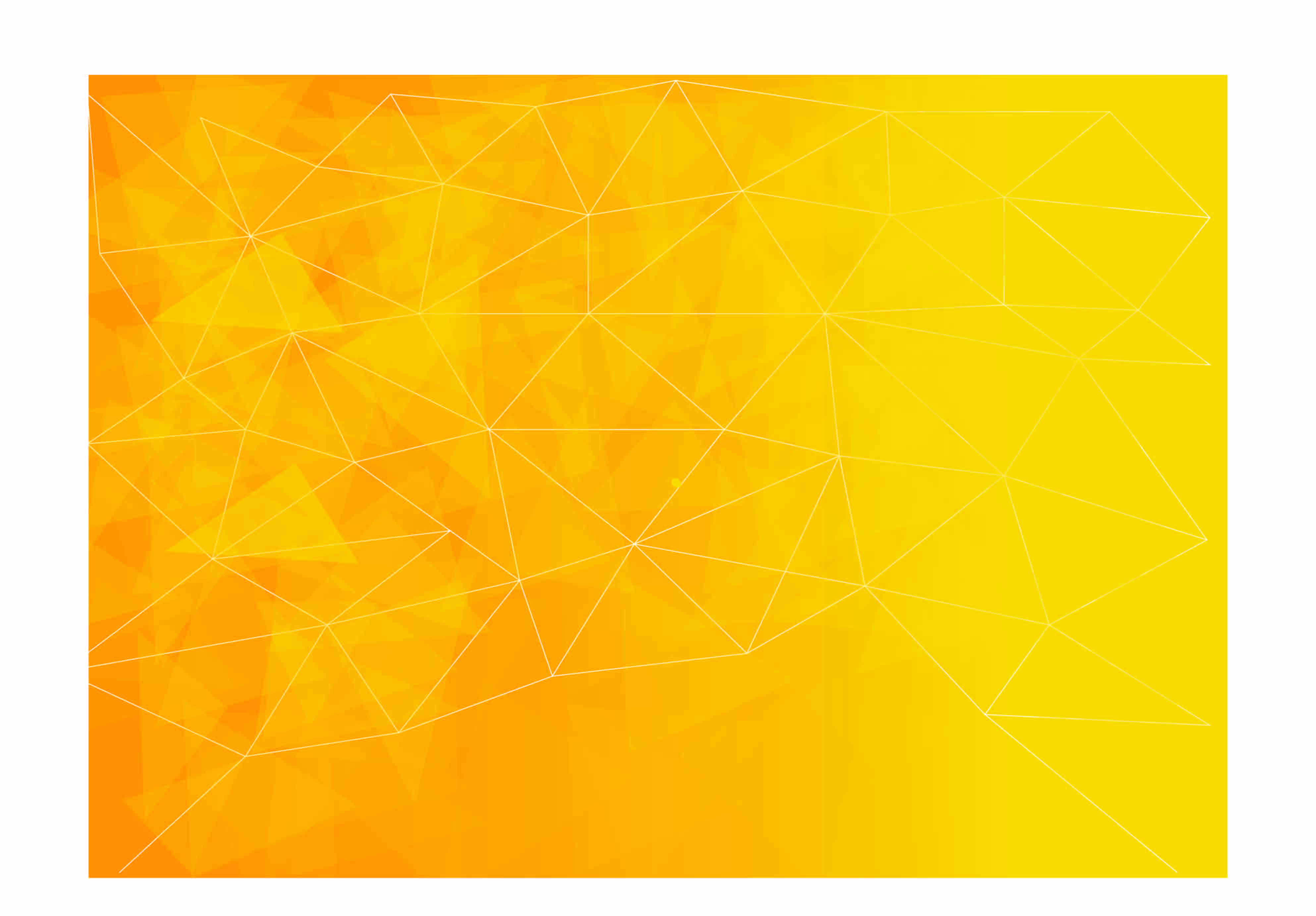 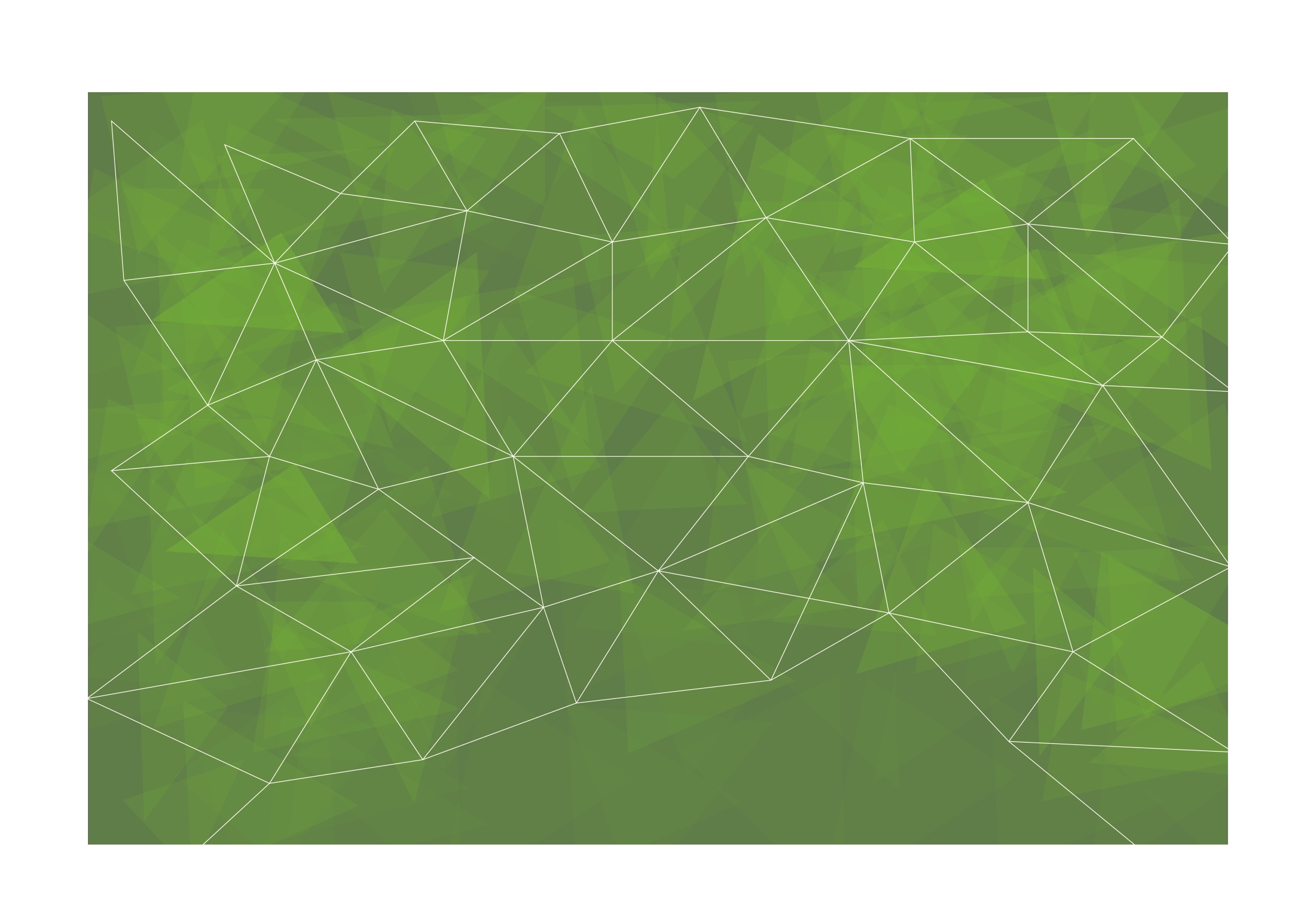 Dreams
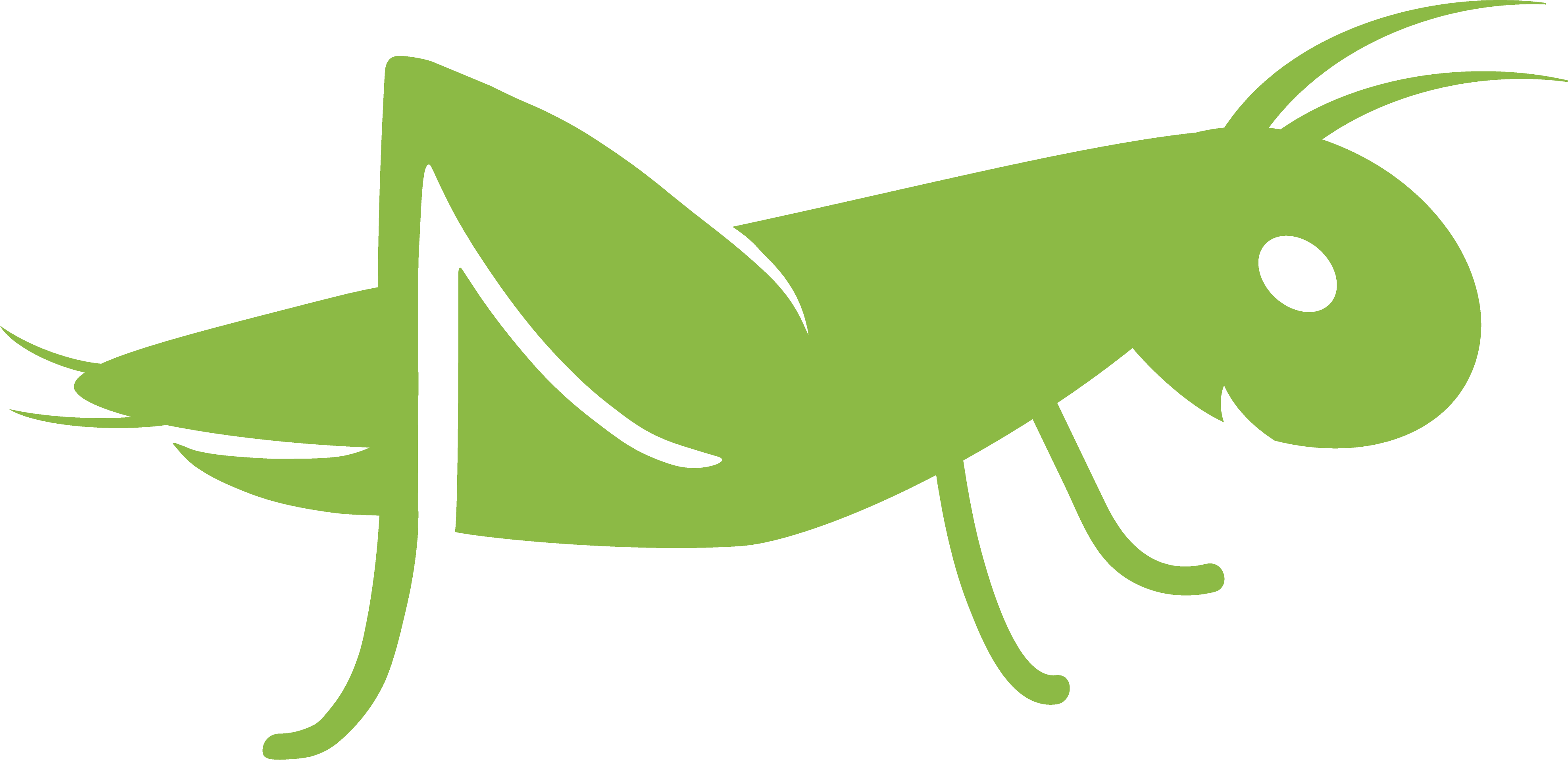 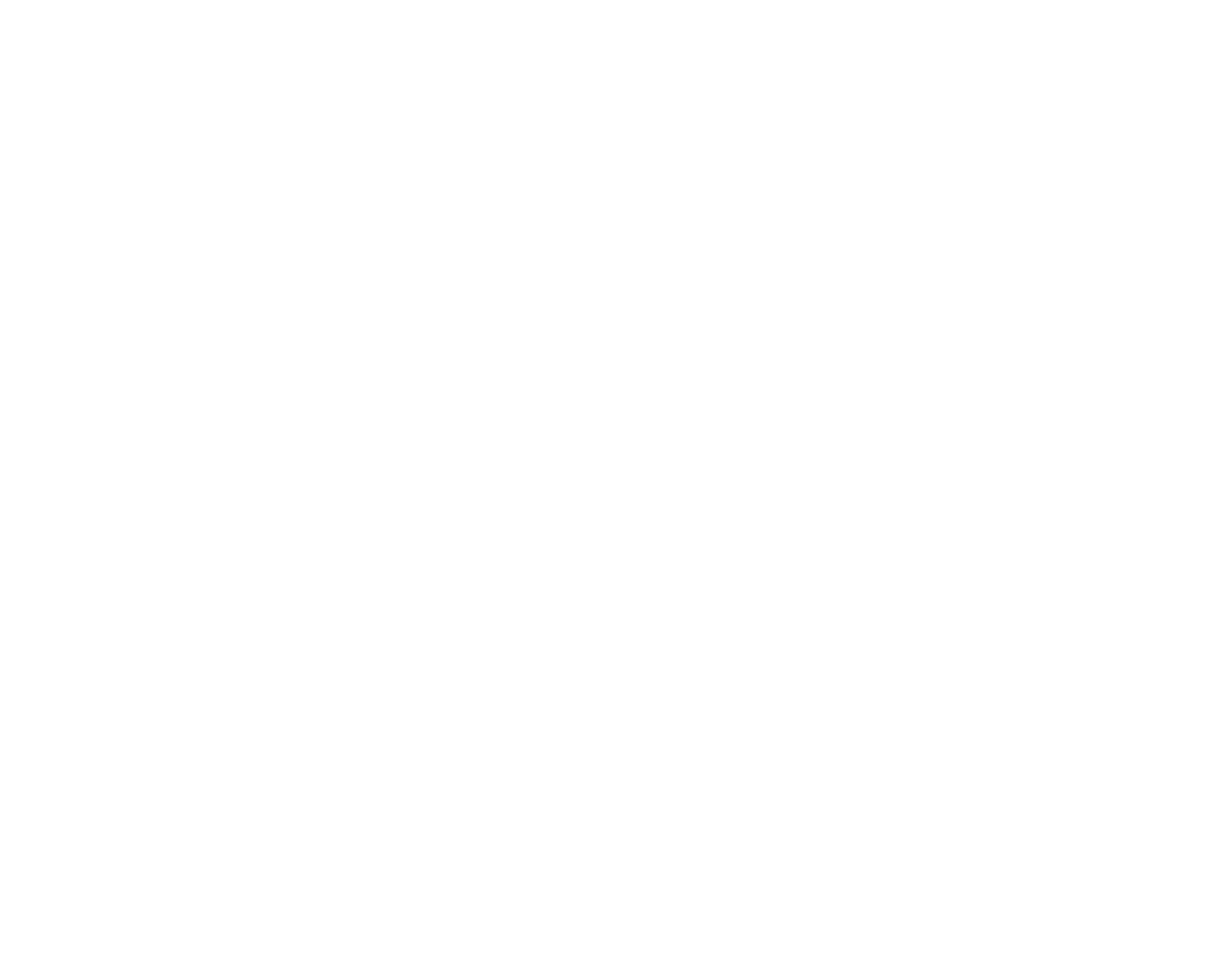 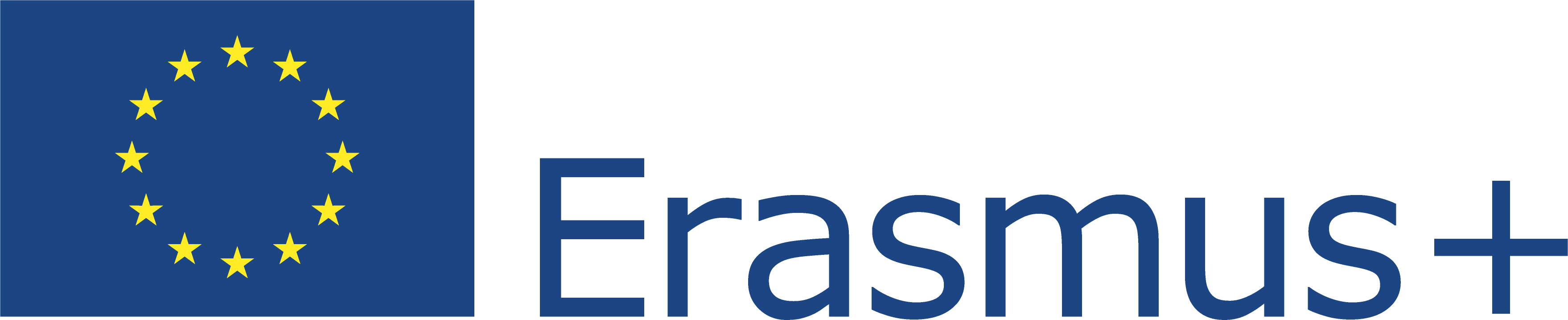 This Project (2019-1-RO01-KA204-063136) has been funded with support from the European Commission. This document reflects the views only of the author and the Commission cannot be held responsible for any use which might be made of the information contained herein.
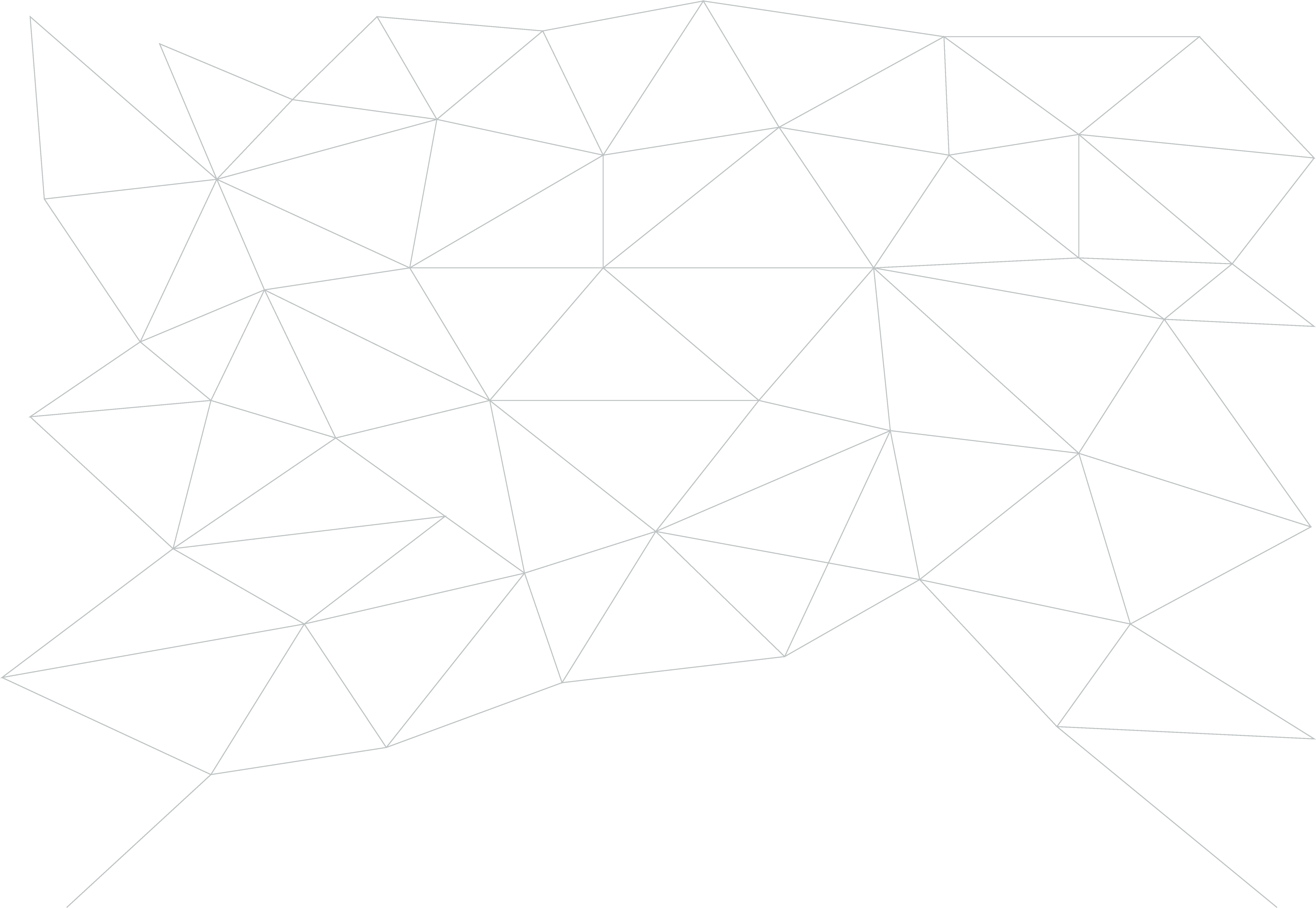 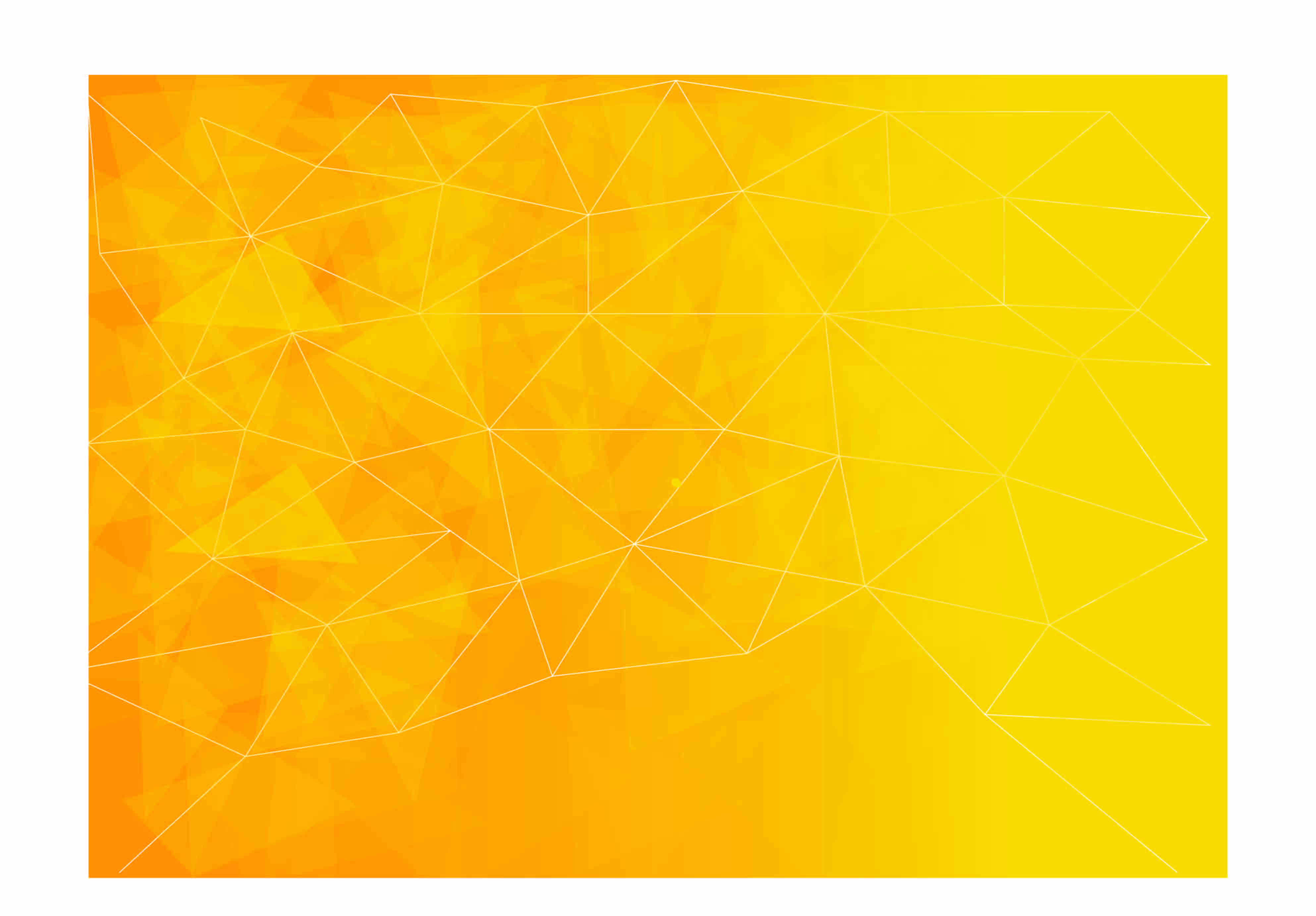 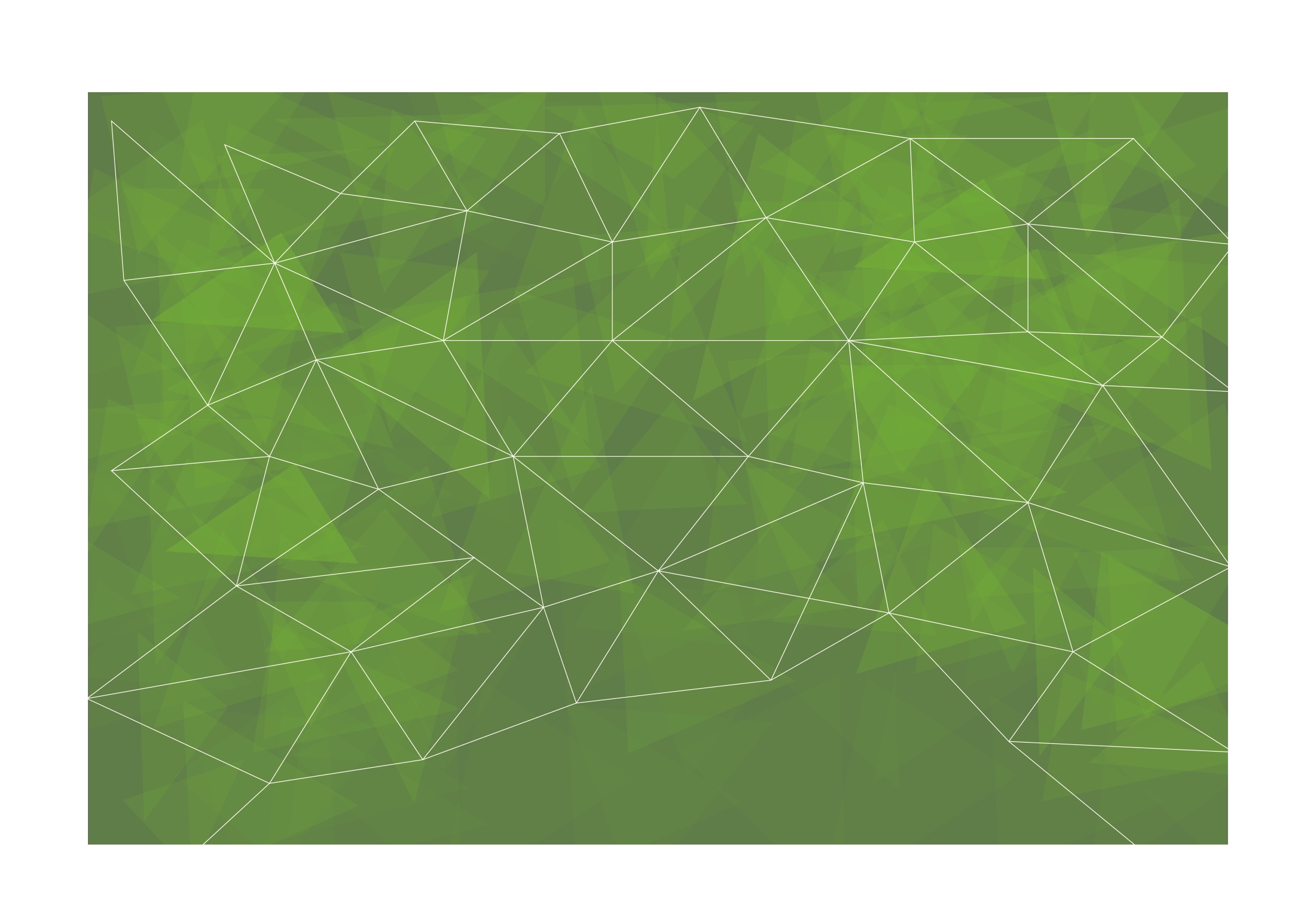 Creative thinking and pragmatism
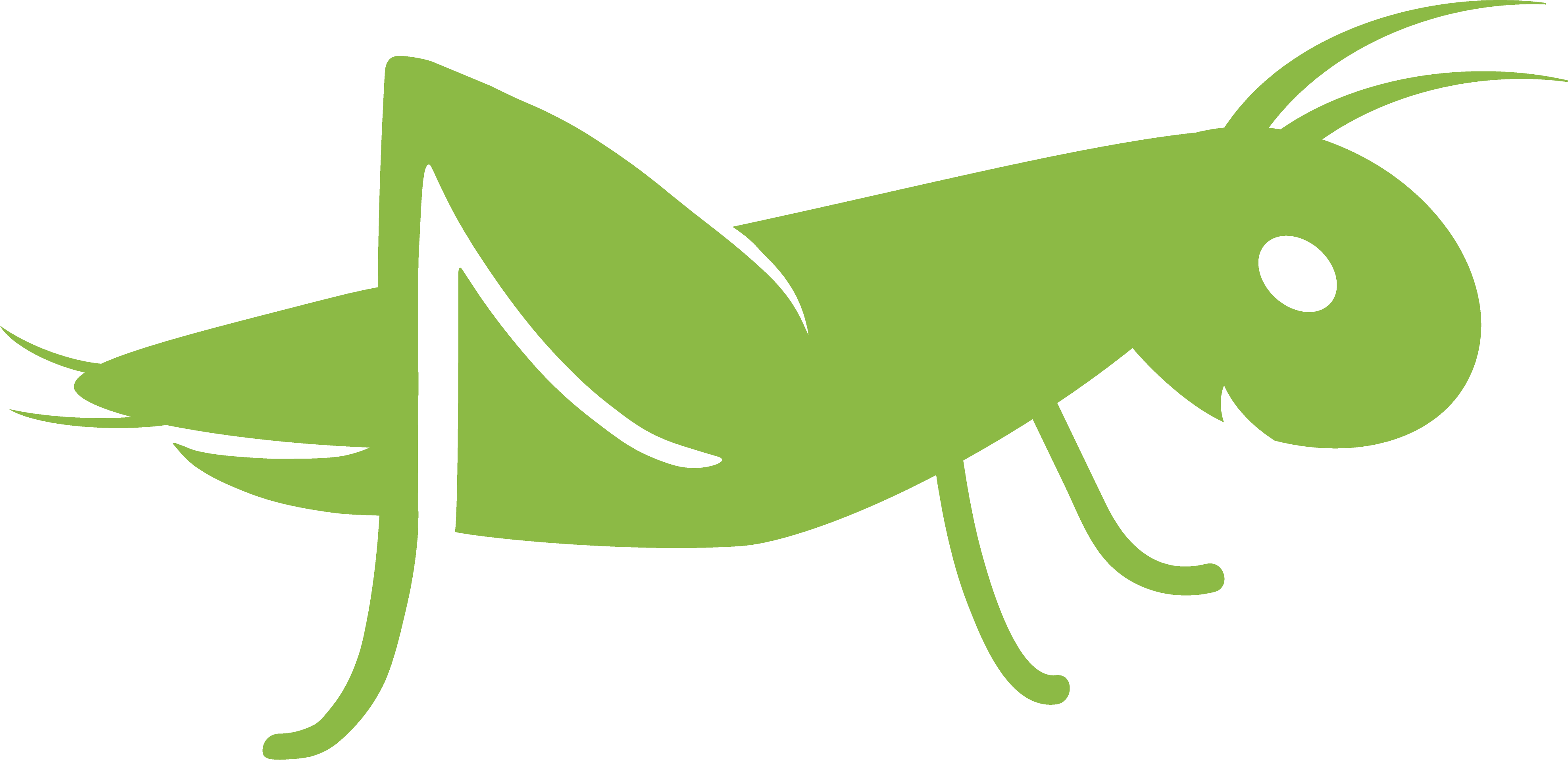 What are creative thinking and pragmatism?
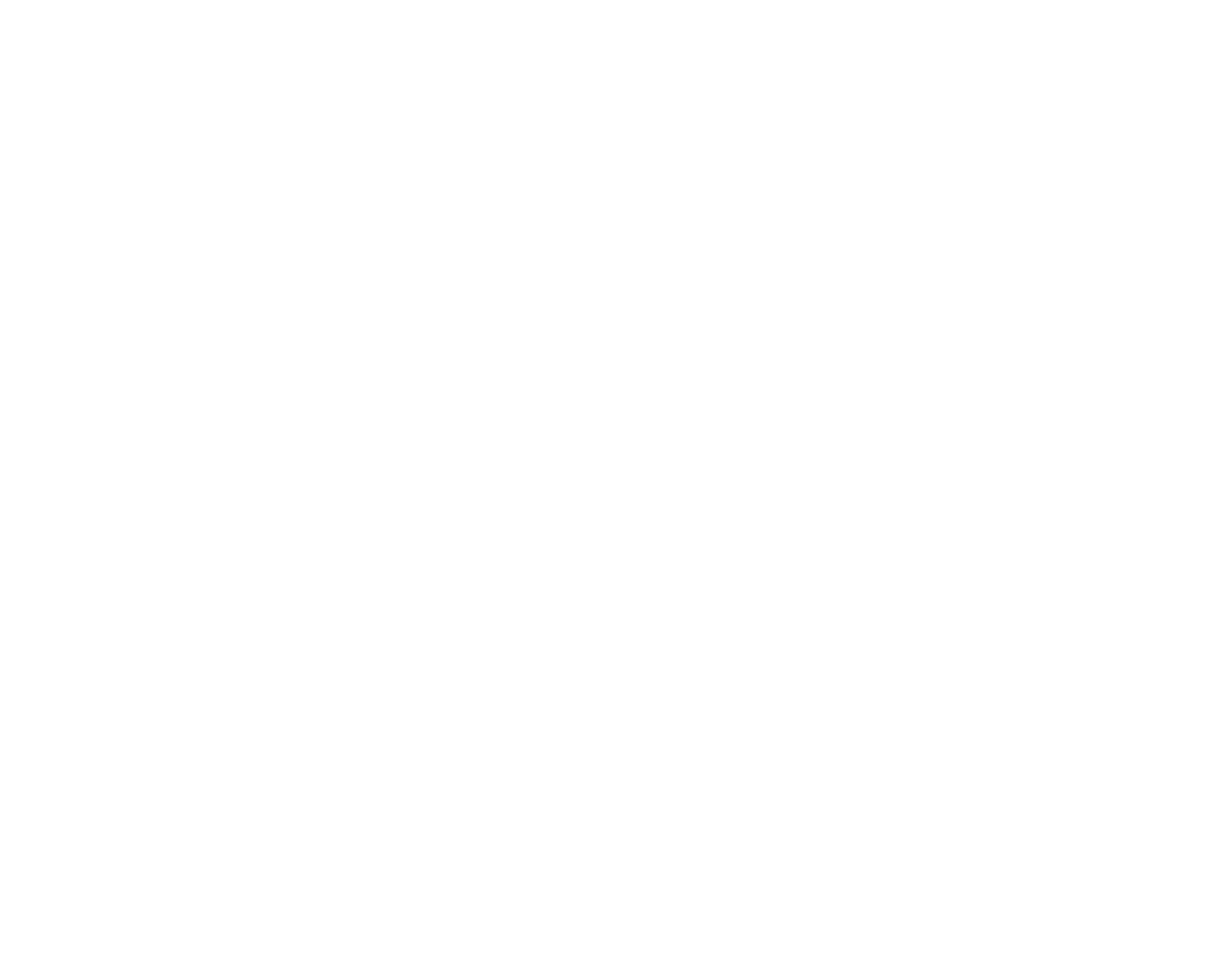 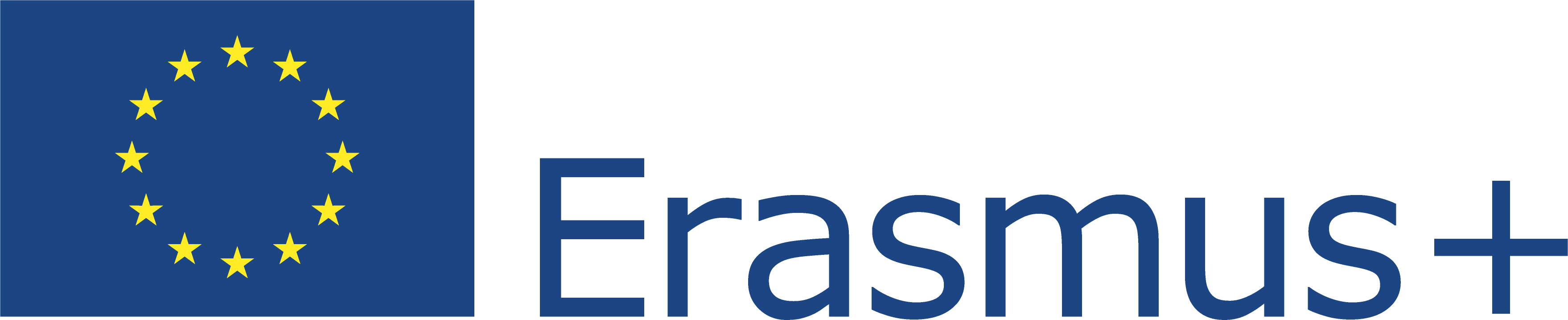 This Project (2019-1-RO01-KA204-063136) has been funded with support from the European Commission. This document reflects the views only of the author and the Commission cannot be held responsible for any use which might be made of the information contained herein.
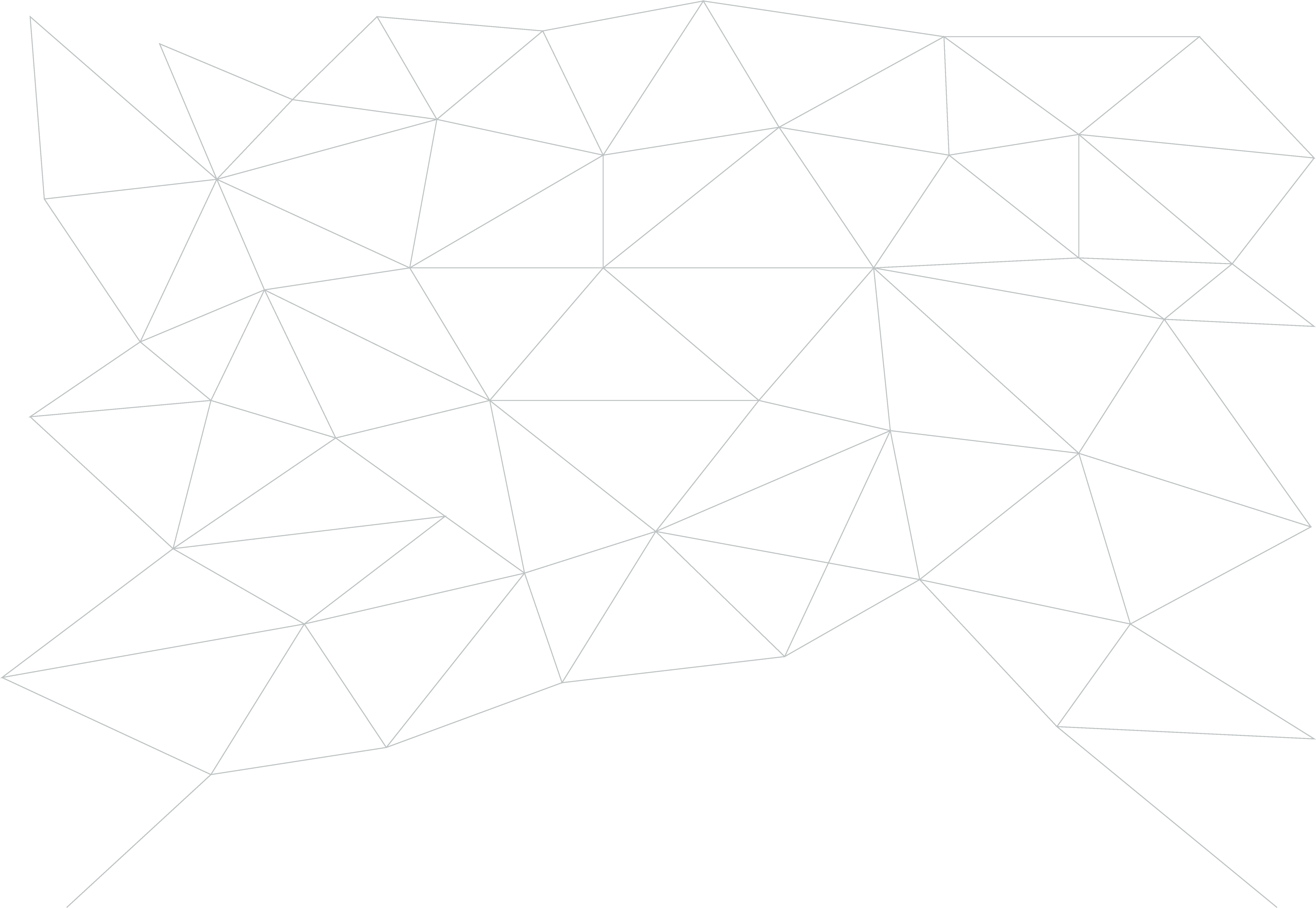 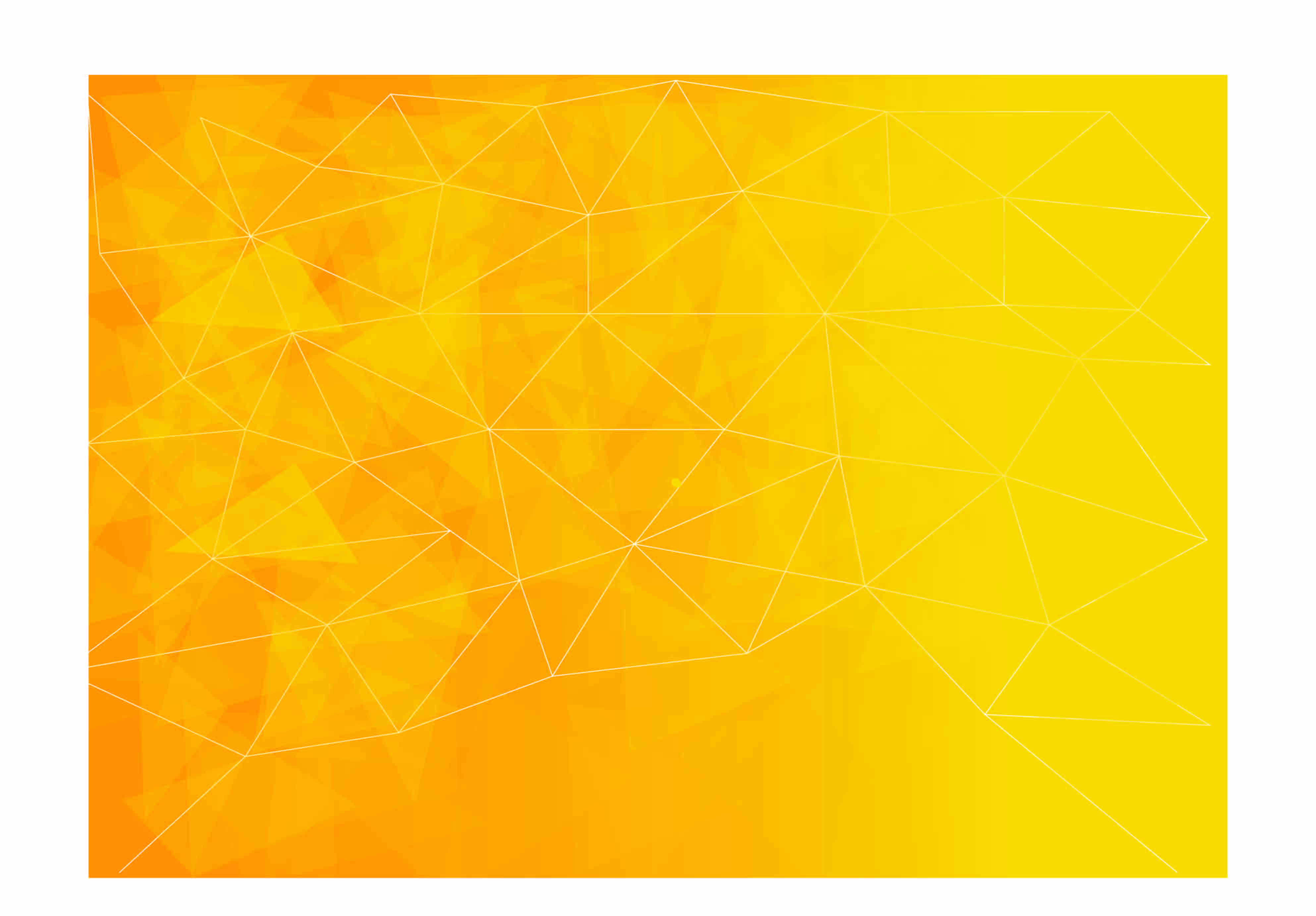 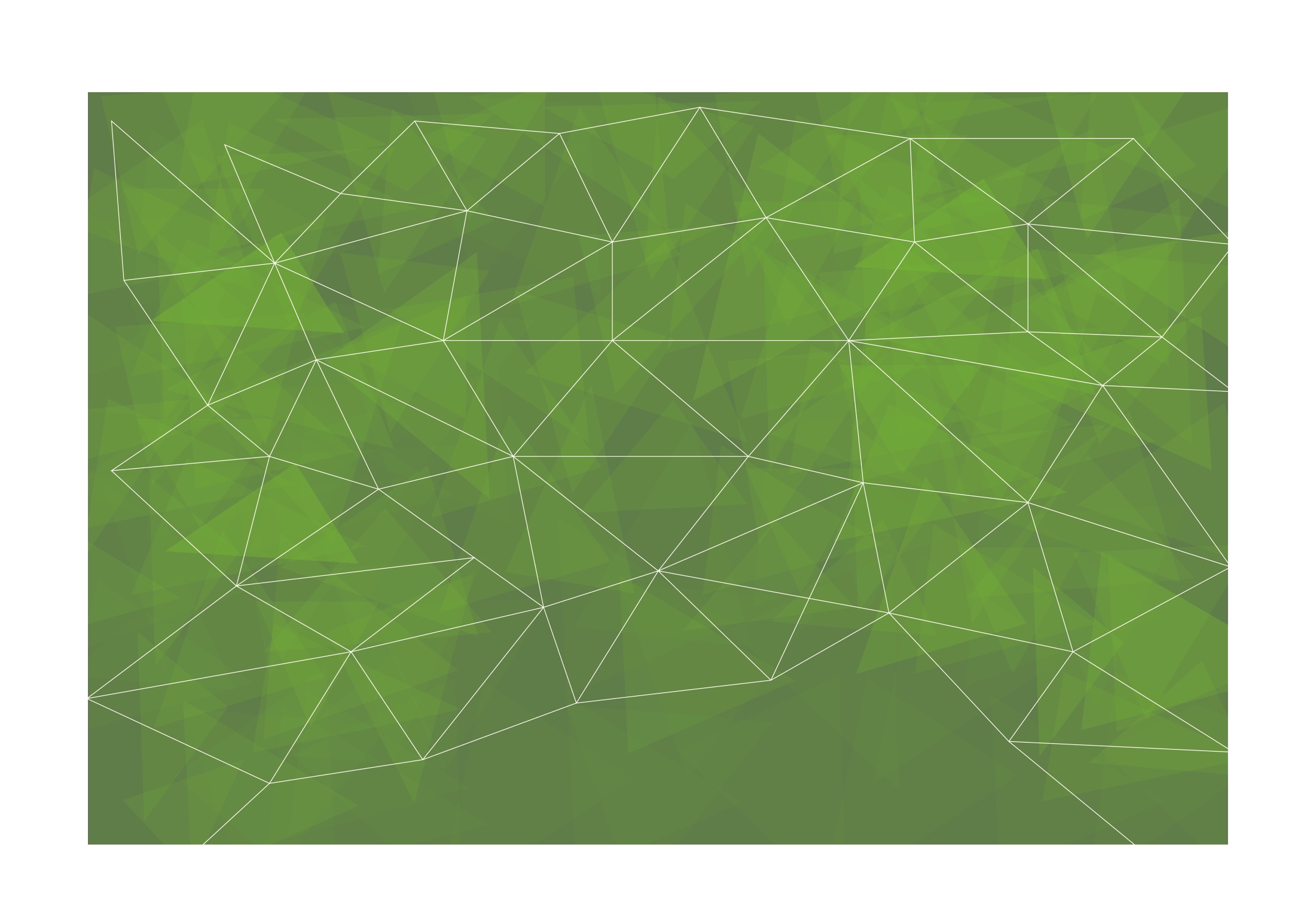 Creative thinking and pragmatism
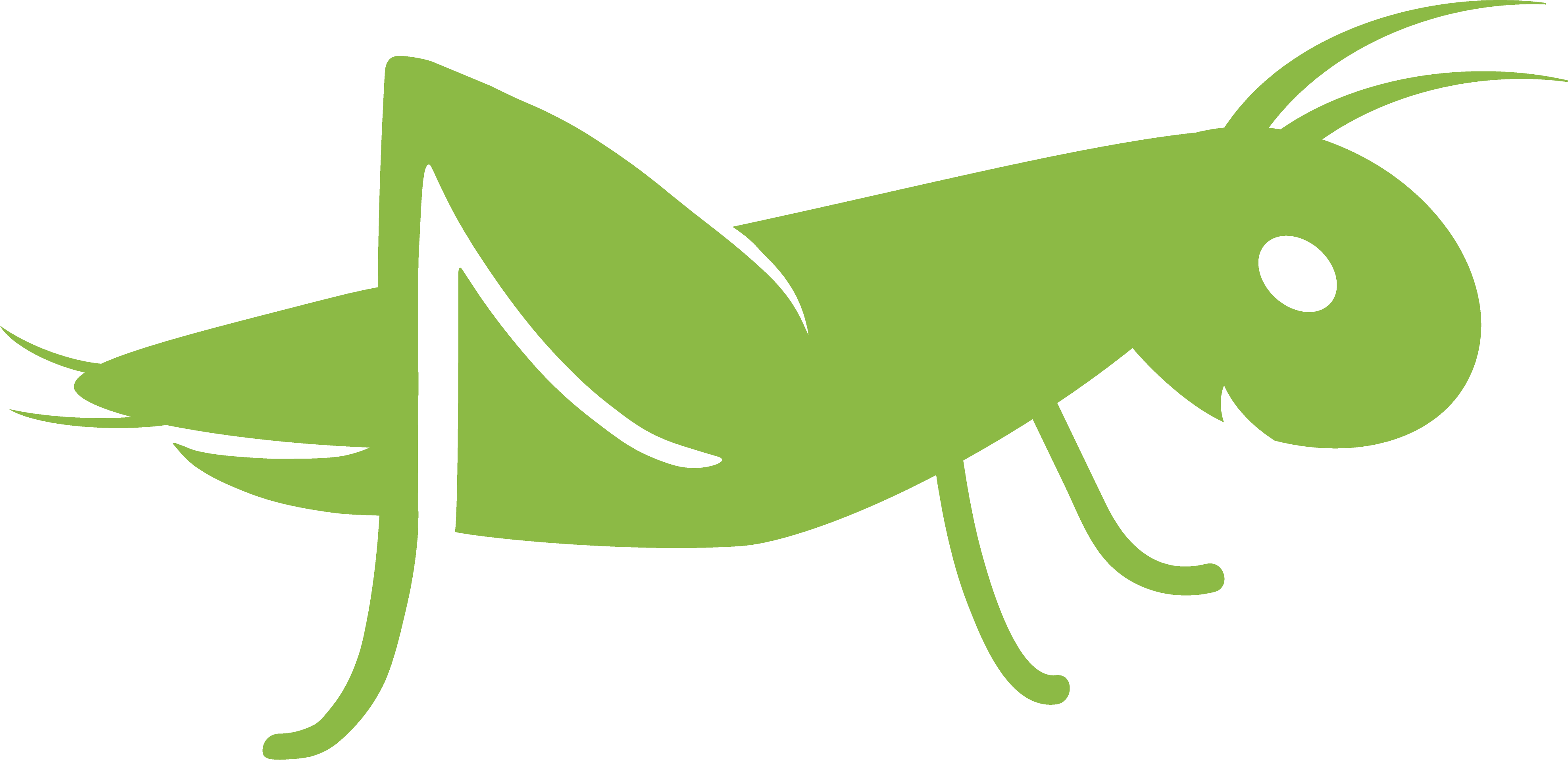 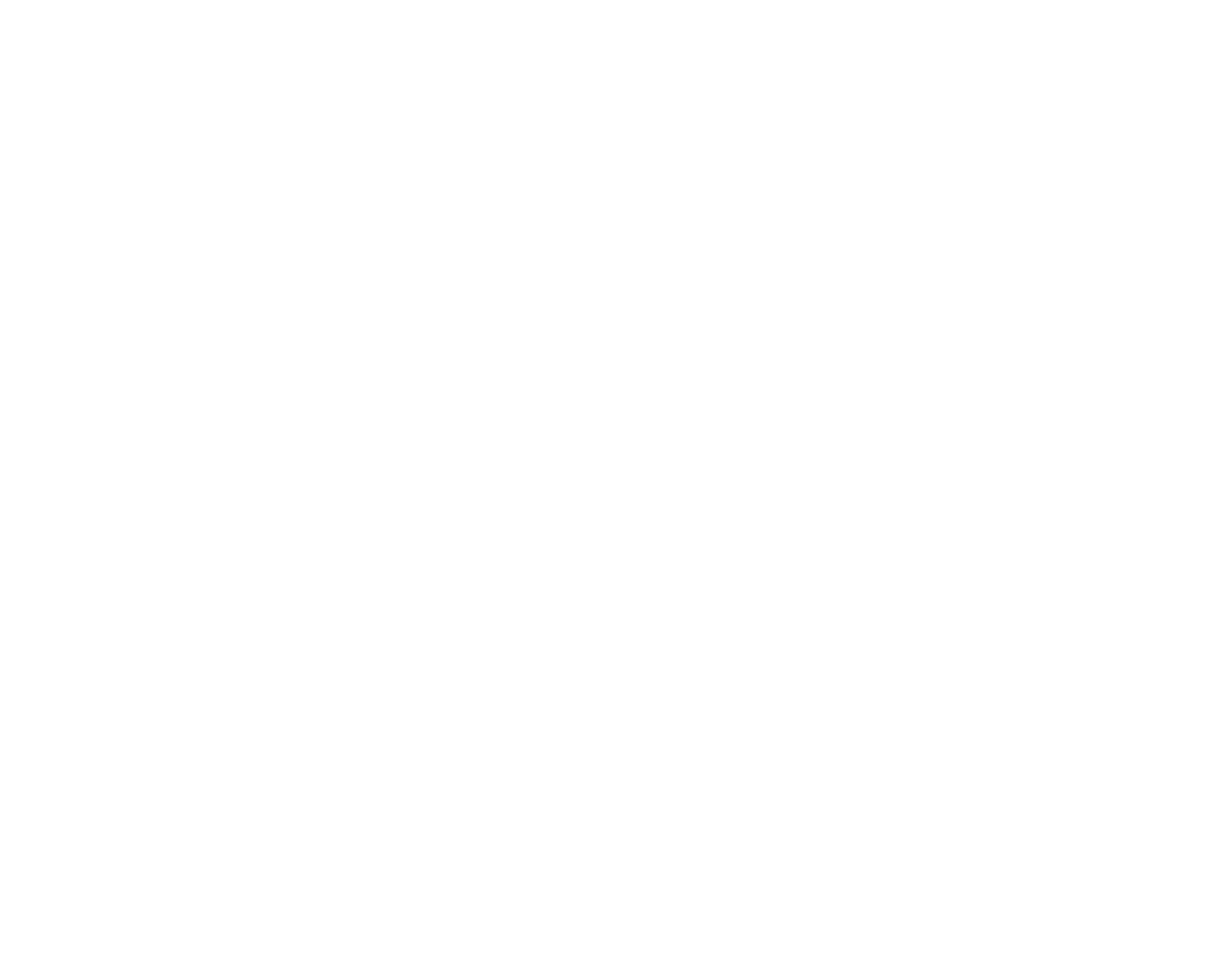 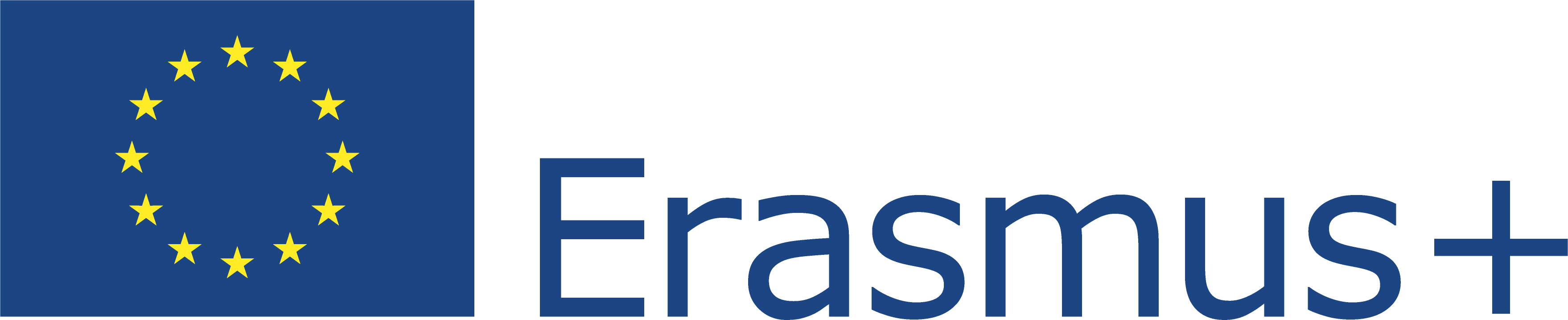 This Project (2019-1-RO01-KA204-063136) has been funded with support from the European Commission. This document reflects the views only of the author and the Commission cannot be held responsible for any use which might be made of the information contained herein.
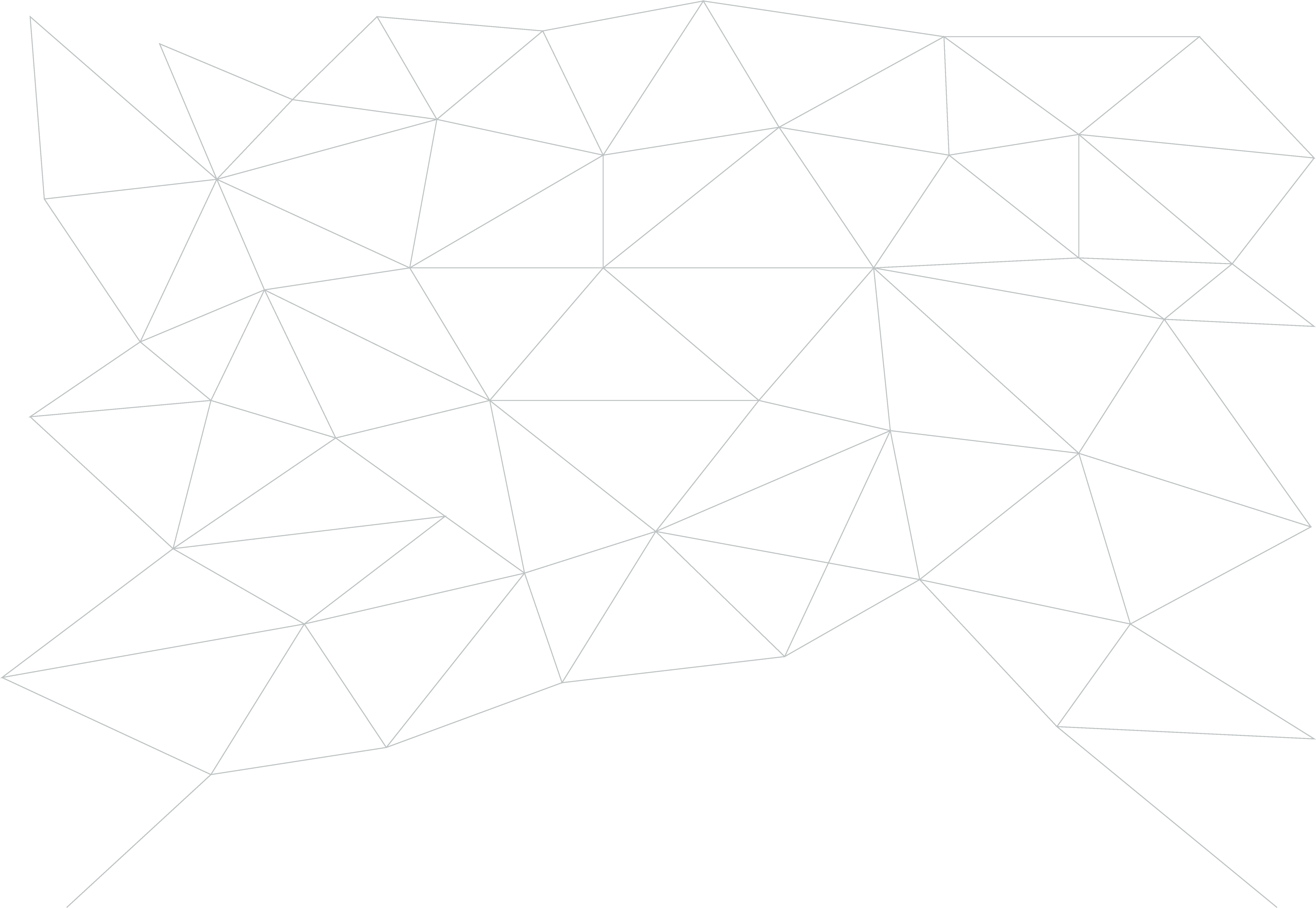 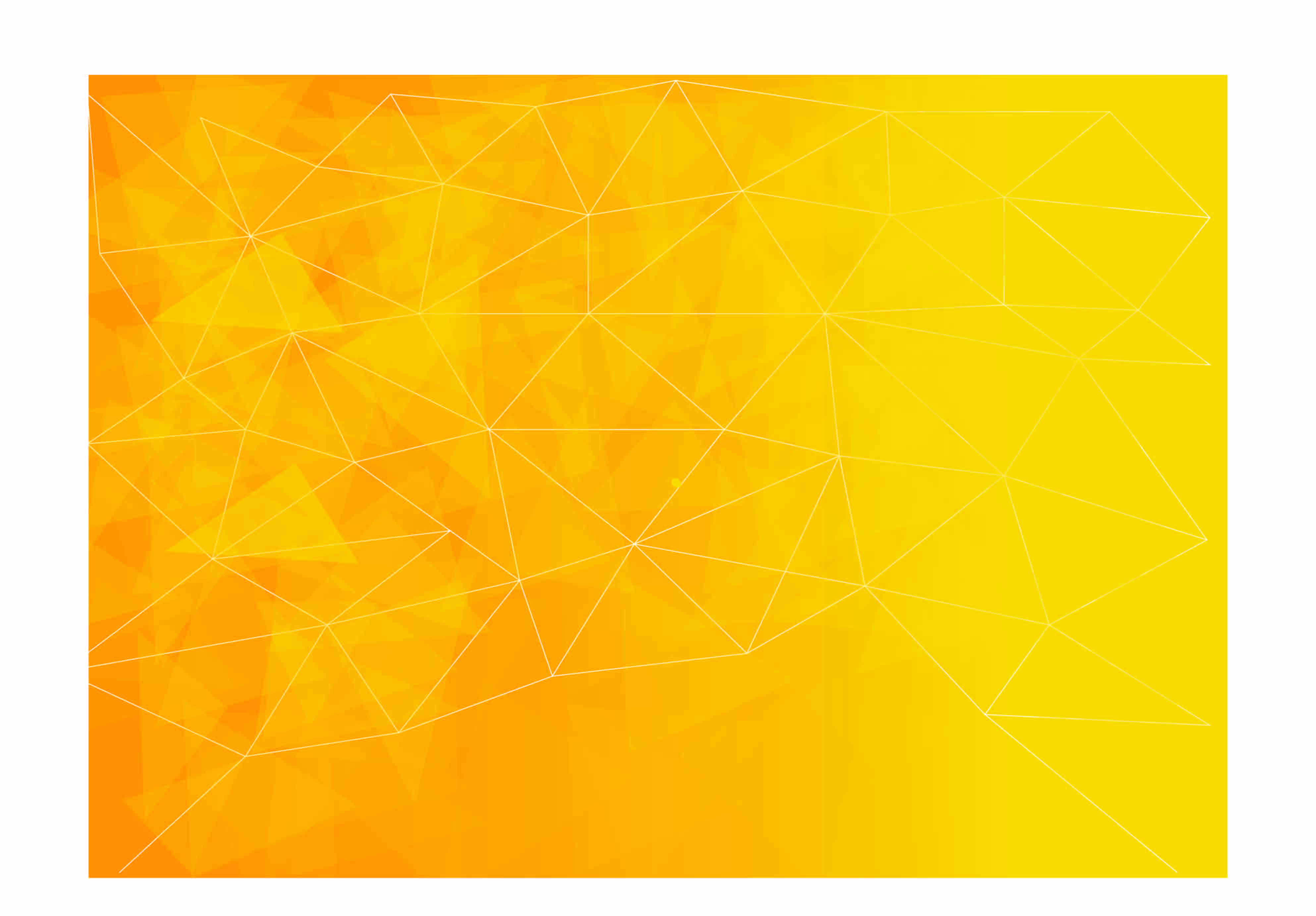 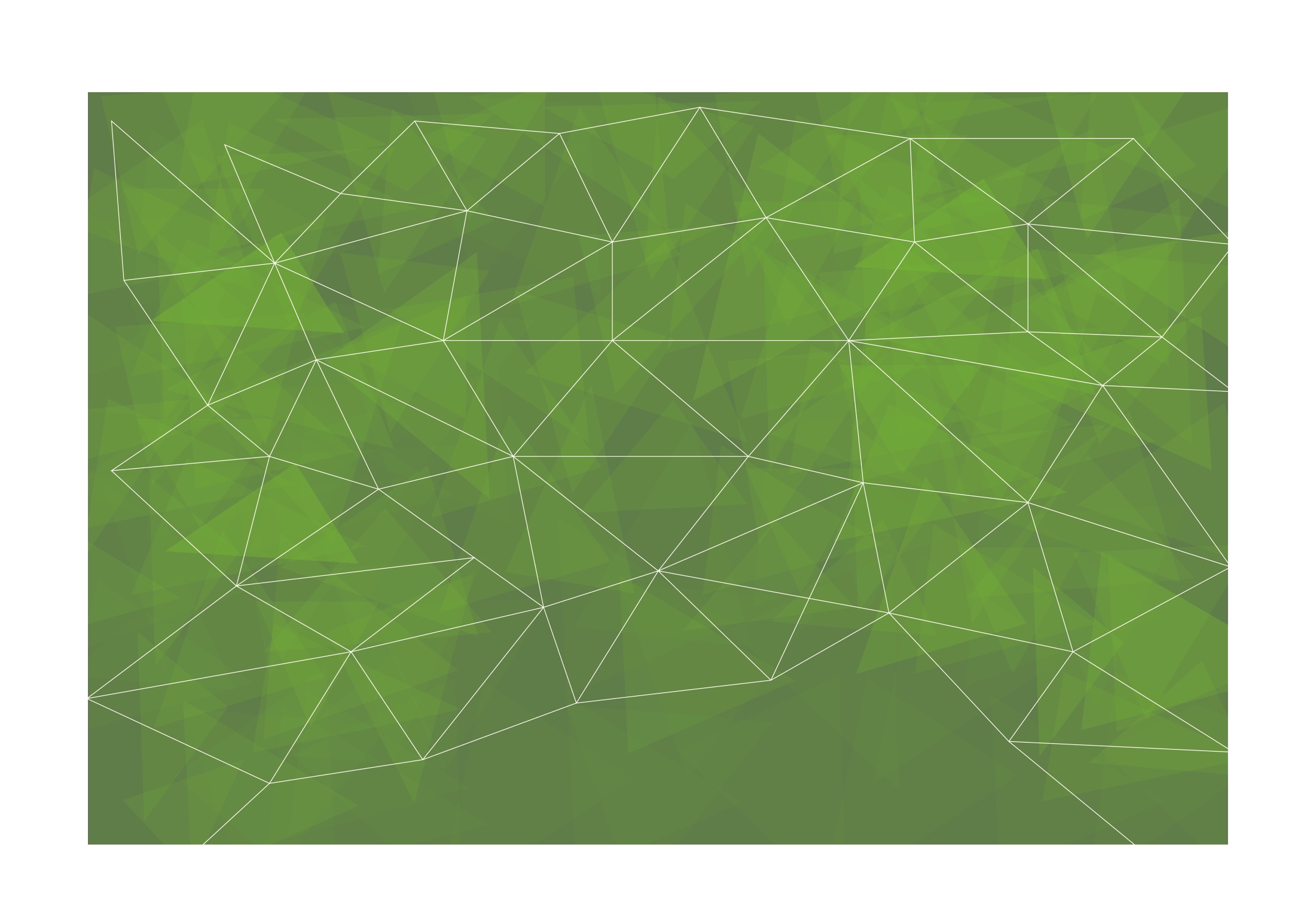 Creative thinking and pragmatism
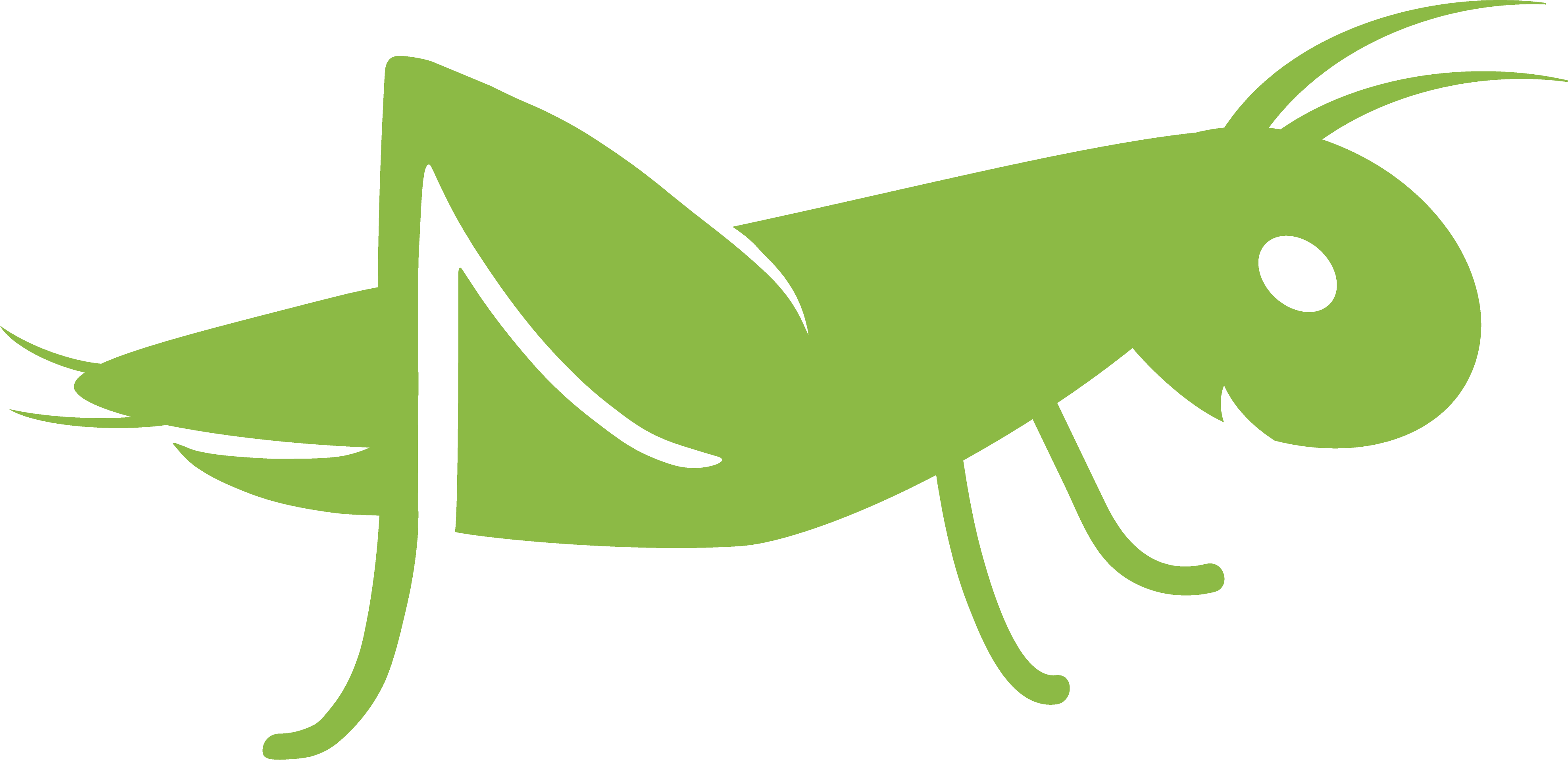 Group activity

What is the importance of creative thinking and pragmatism?

How can we develop them?
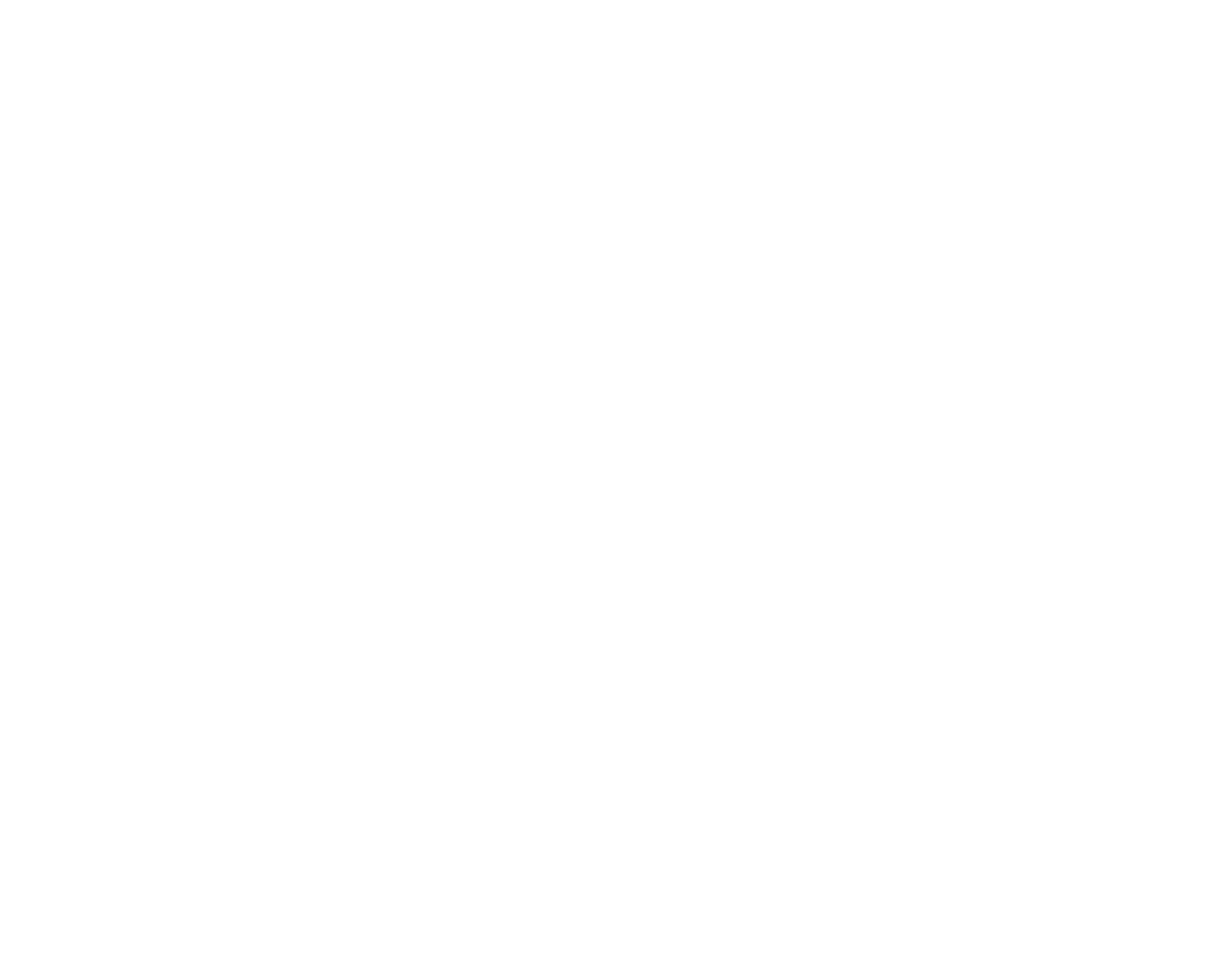 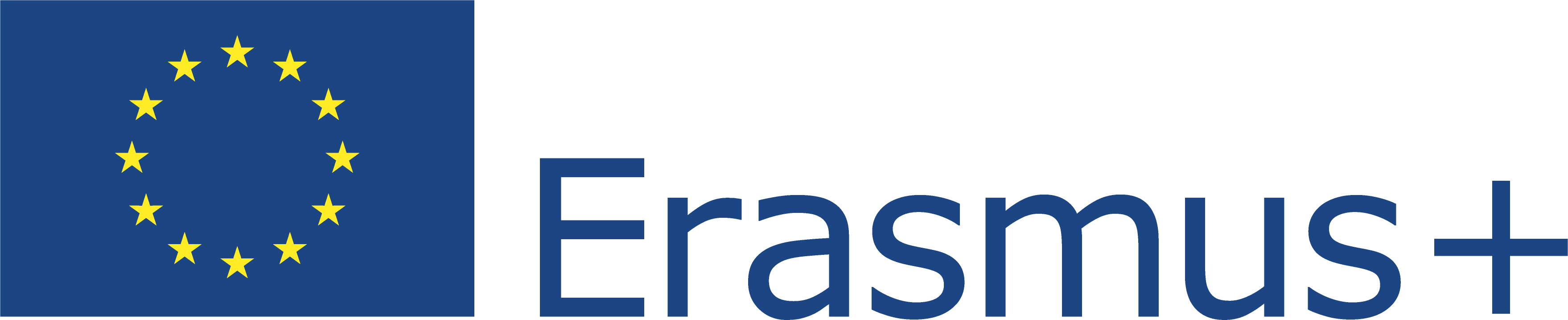 This Project (2019-1-RO01-KA204-063136) has been funded with support from the European Commission. This document reflects the views only of the author and the Commission cannot be held responsible for any use which might be made of the information contained herein.
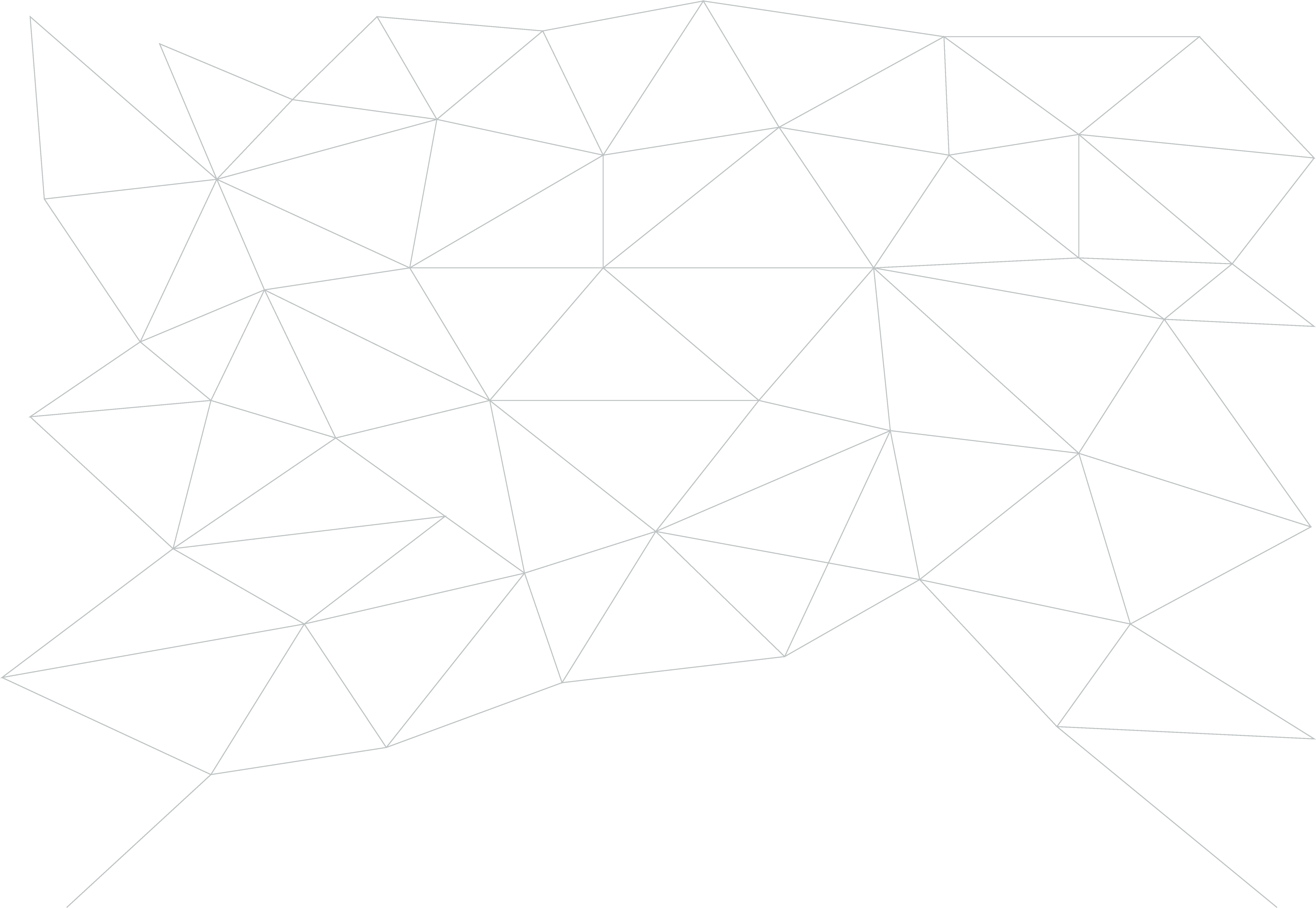 Self-analysis and strategic planning
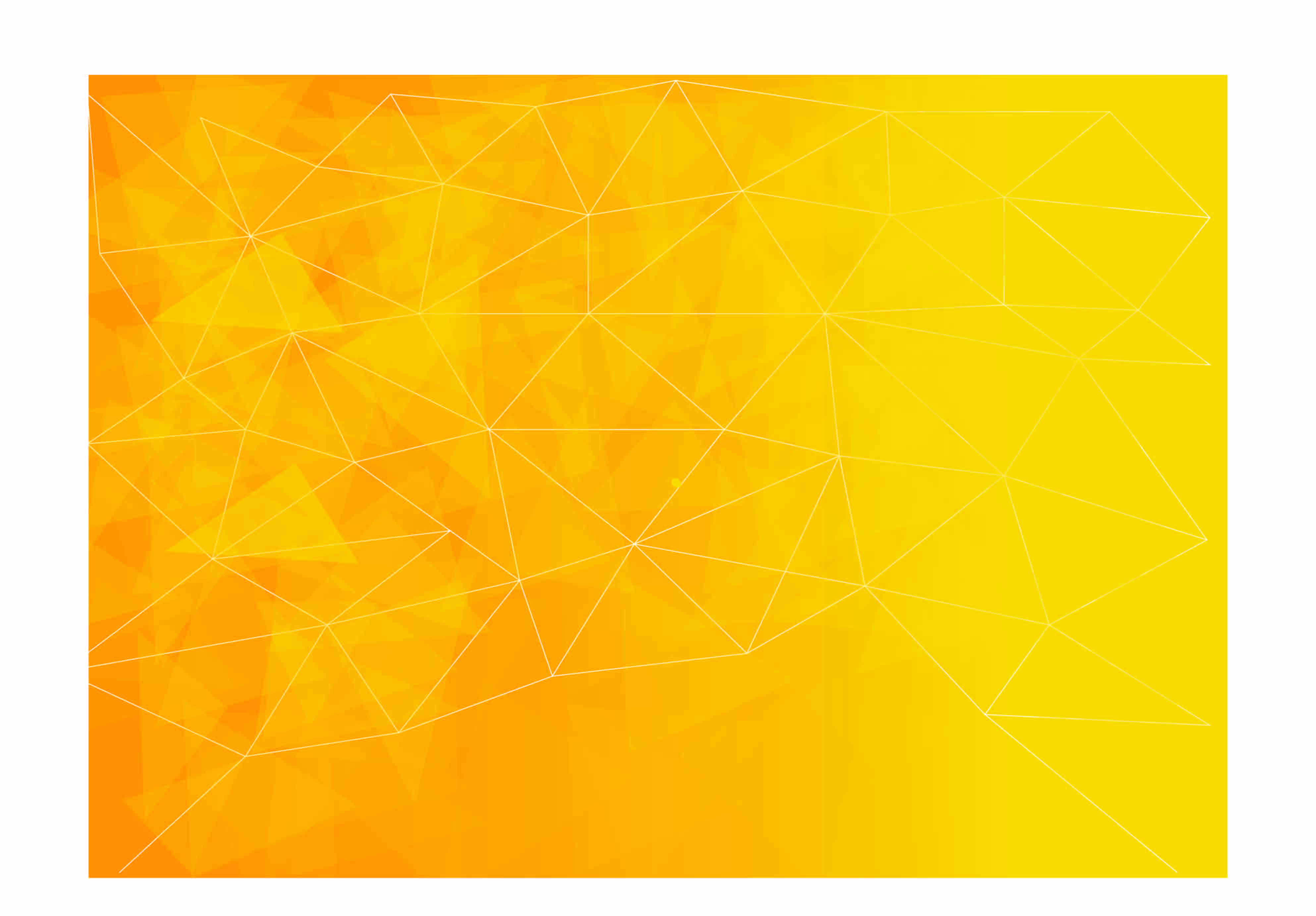 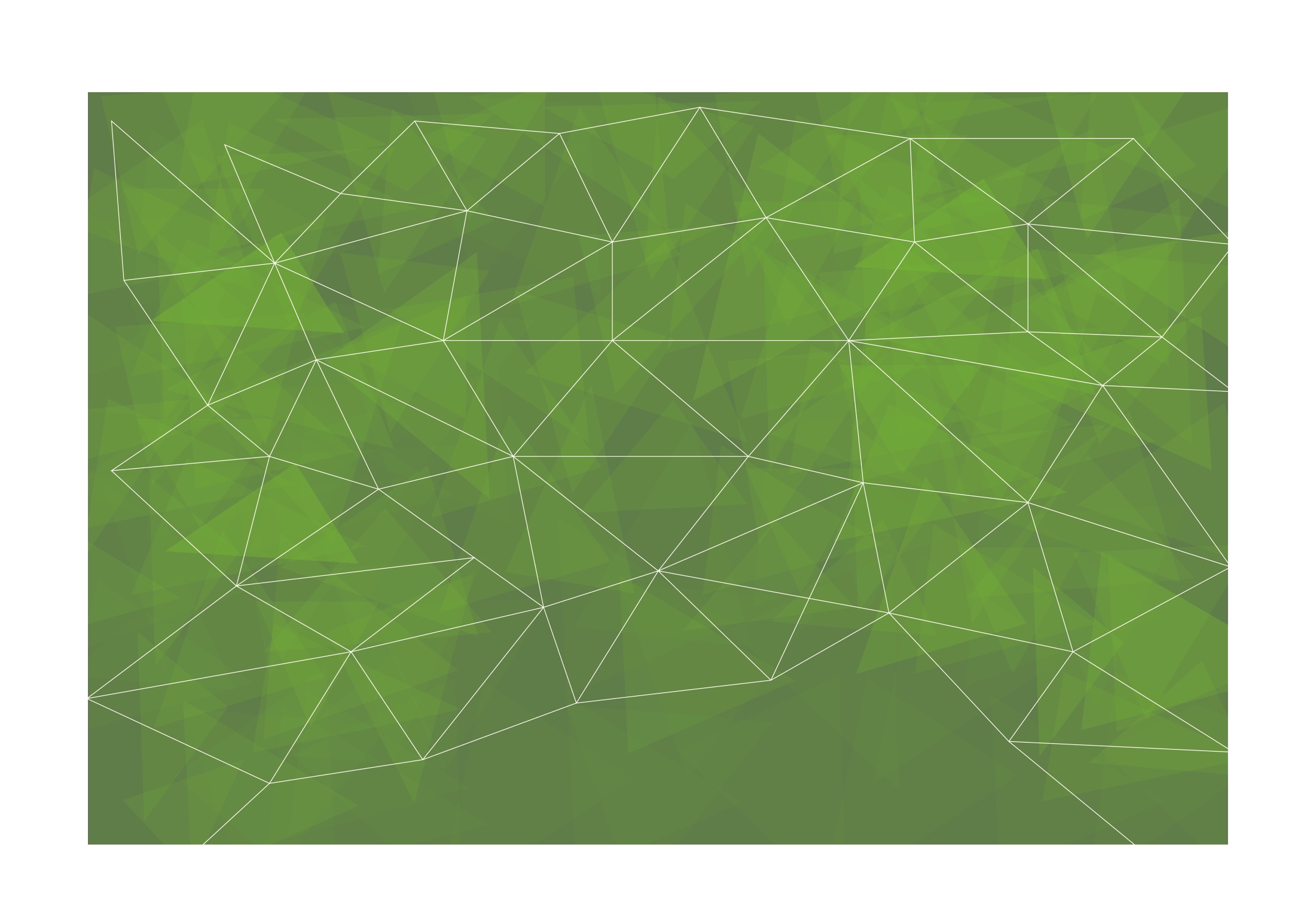 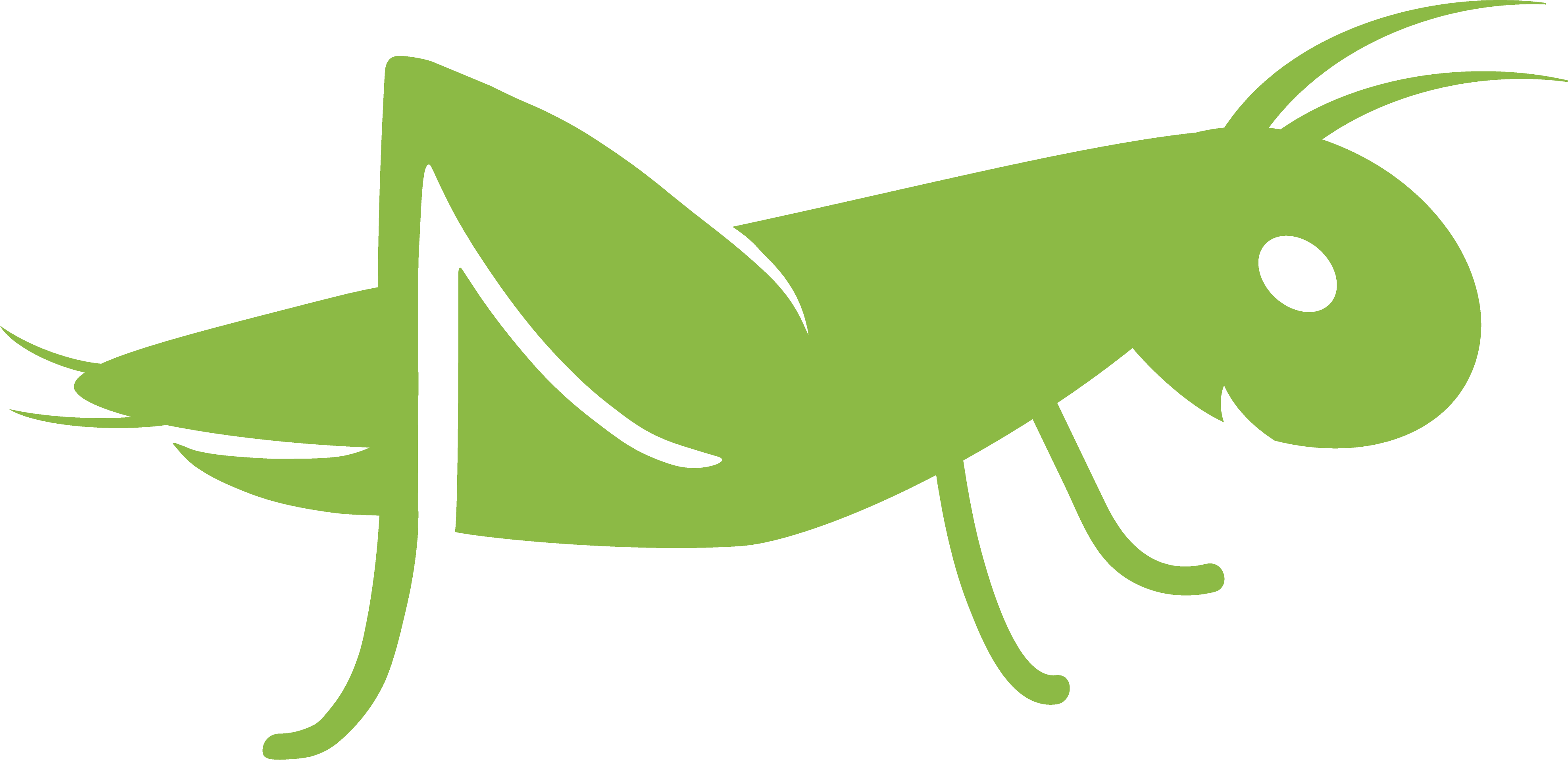 Self-analysis helps us to be aware of ourselves, of what we think and what we are, allowing us to focus on what really matters to us – our strengths. Self-analysis can be practiced.
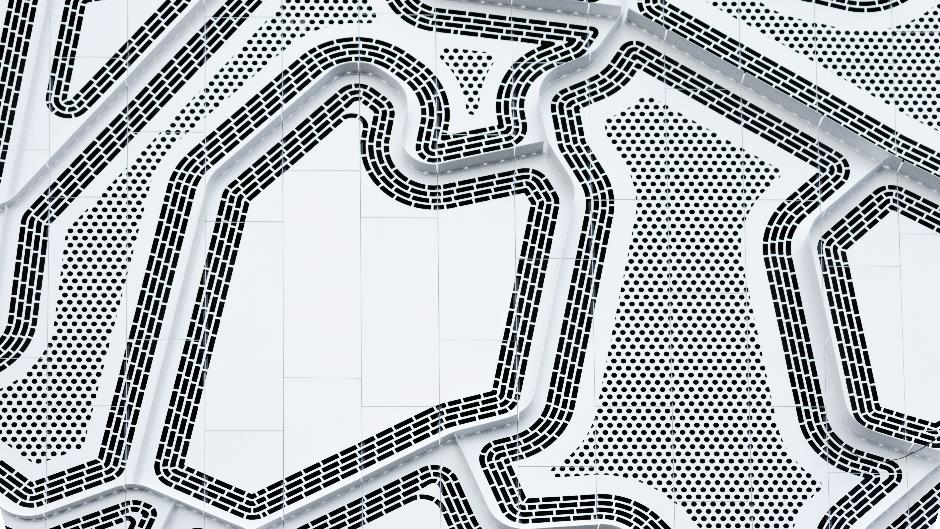 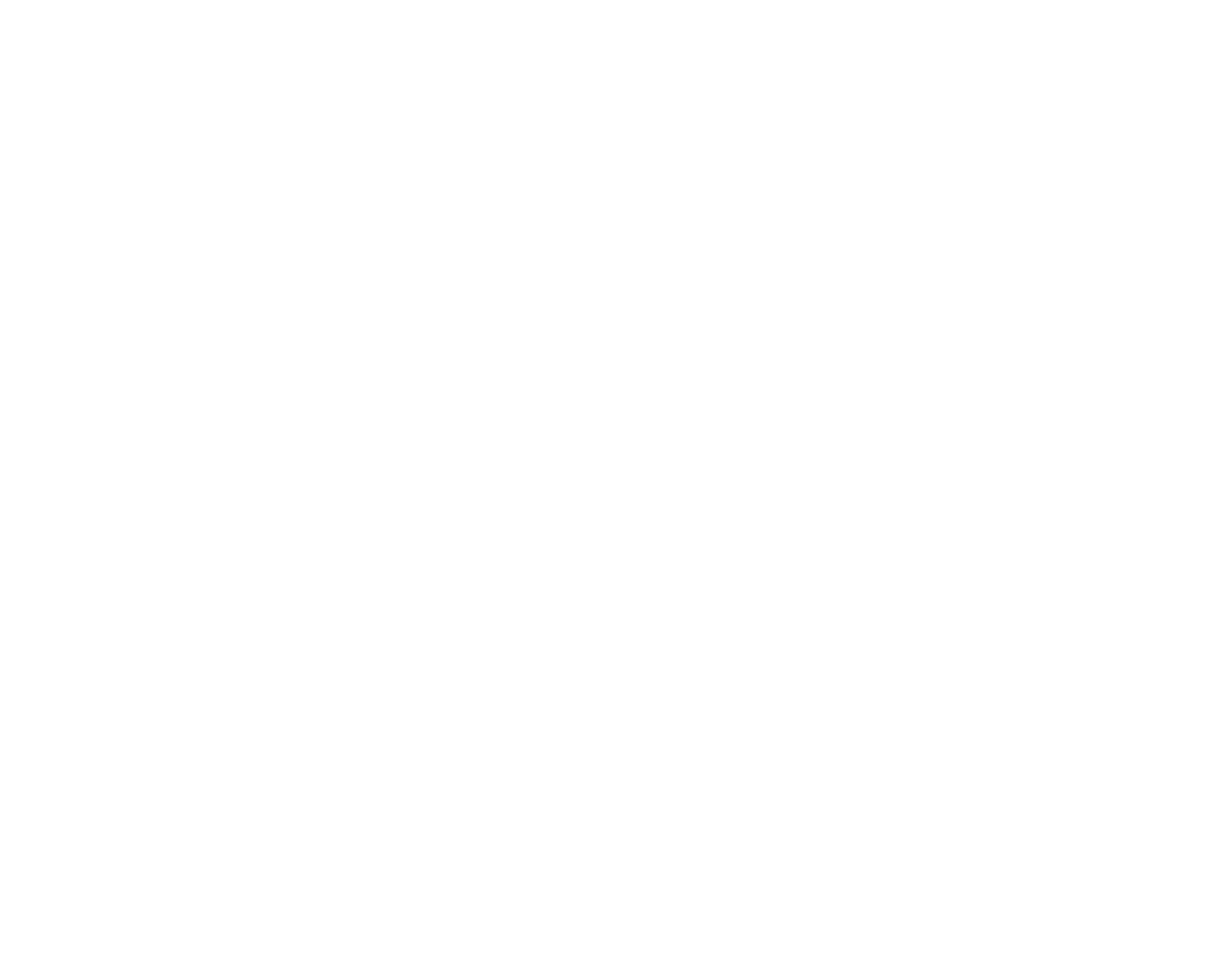 Source: https://unsplash.com/photos/j6Y4lyBFVdc
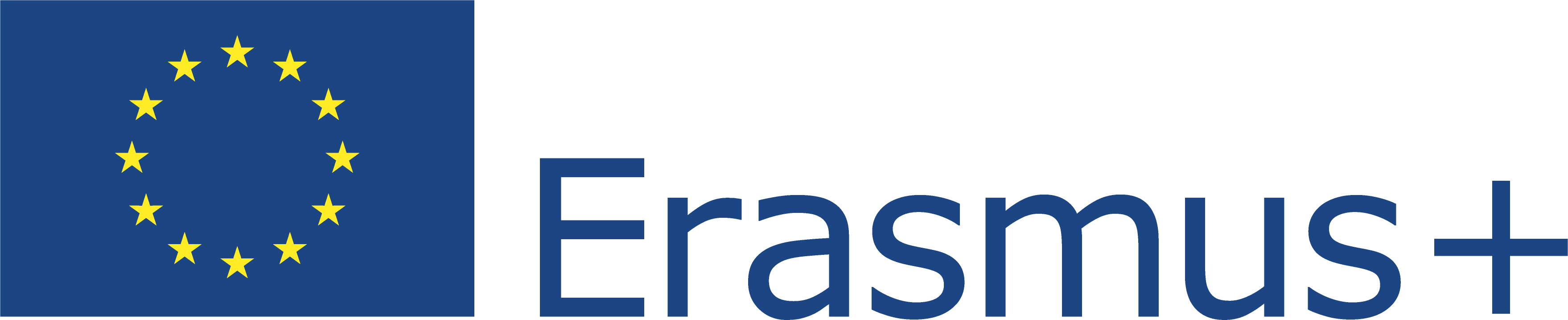 This Project (2019-1-RO01-KA204-063136) has been funded with support from the European Commission. This document reflects the views only of the author and the Commission cannot be held responsible for any use which might be made of the information contained herein.
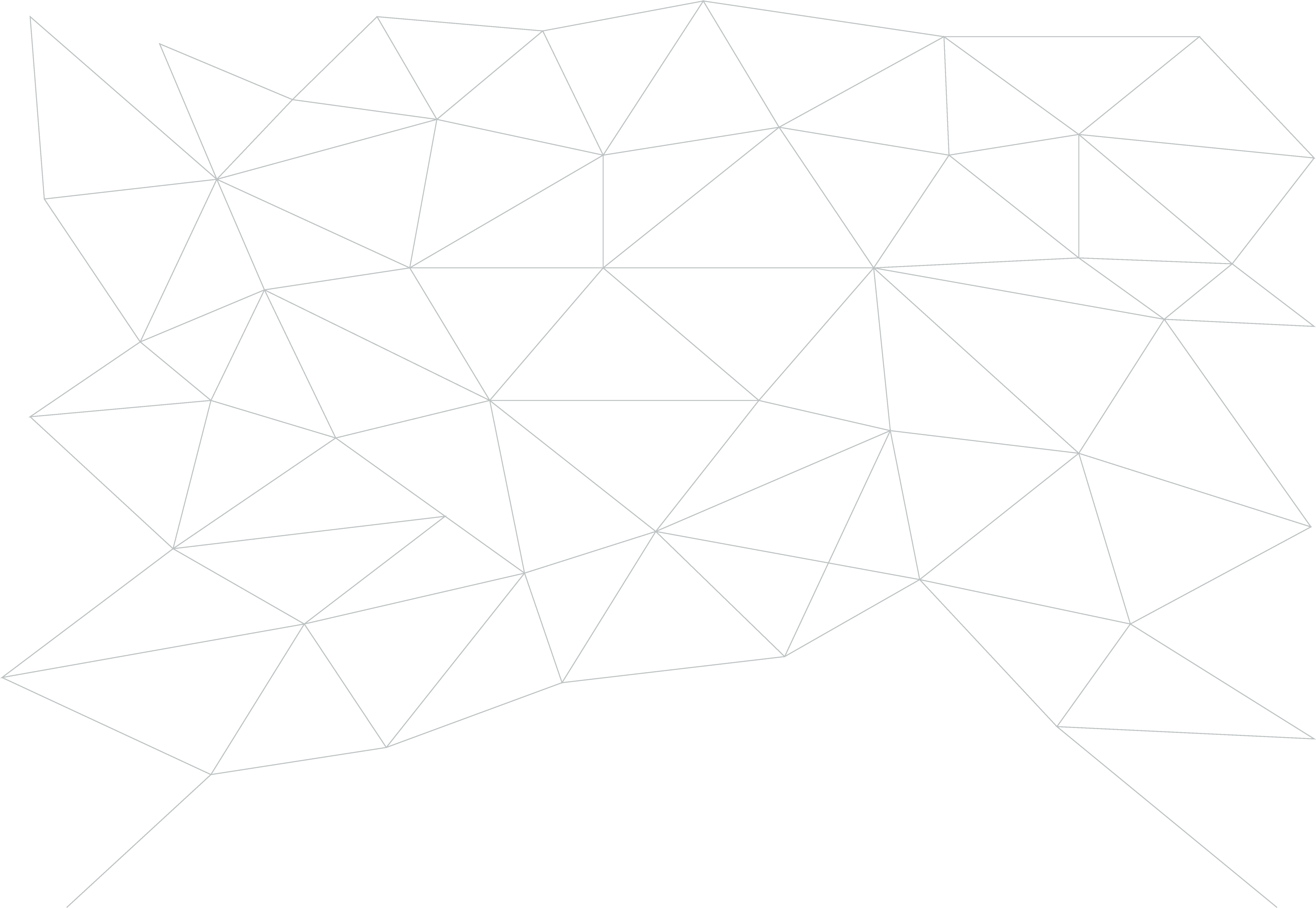 Self-analysis and strategic planning
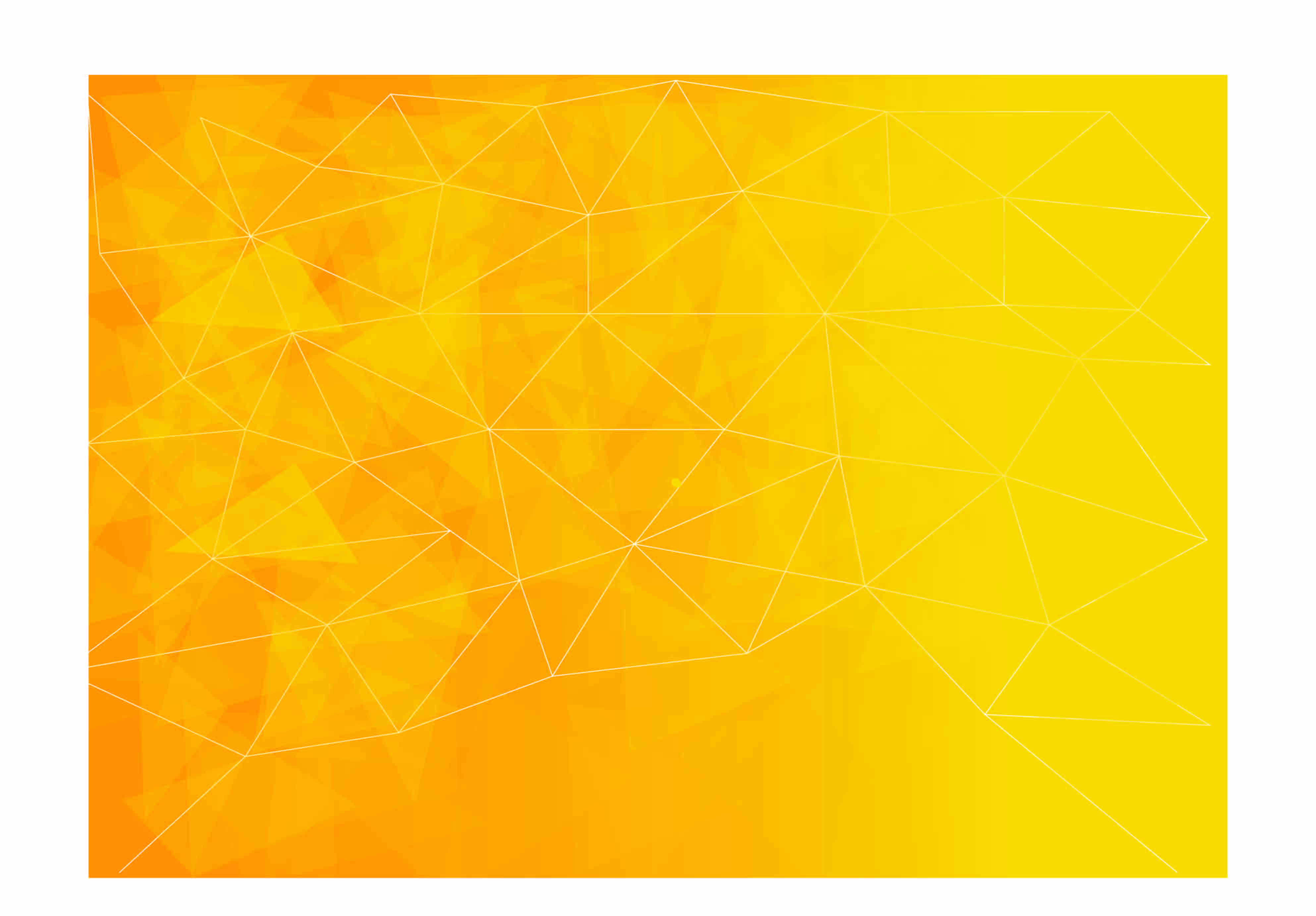 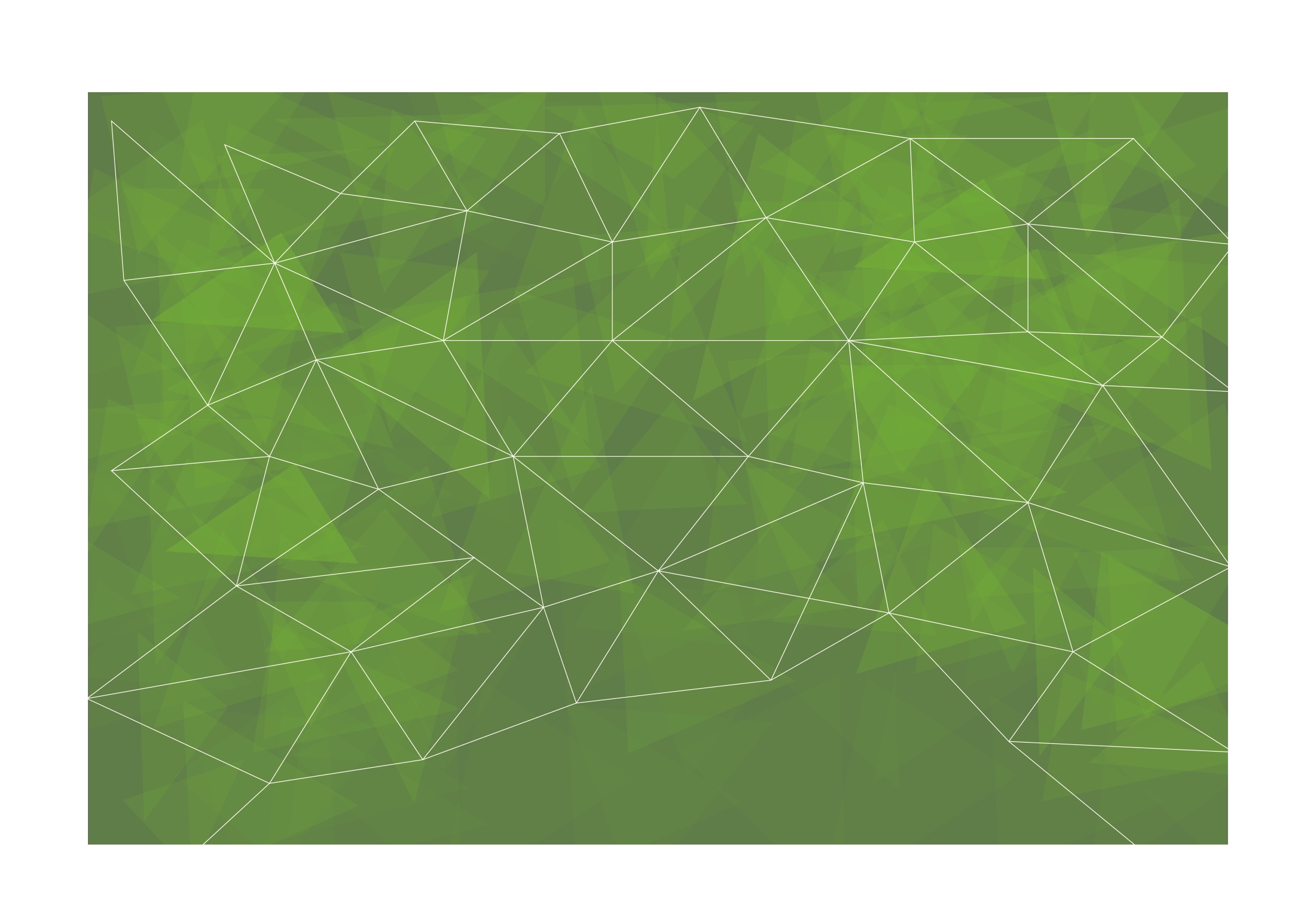 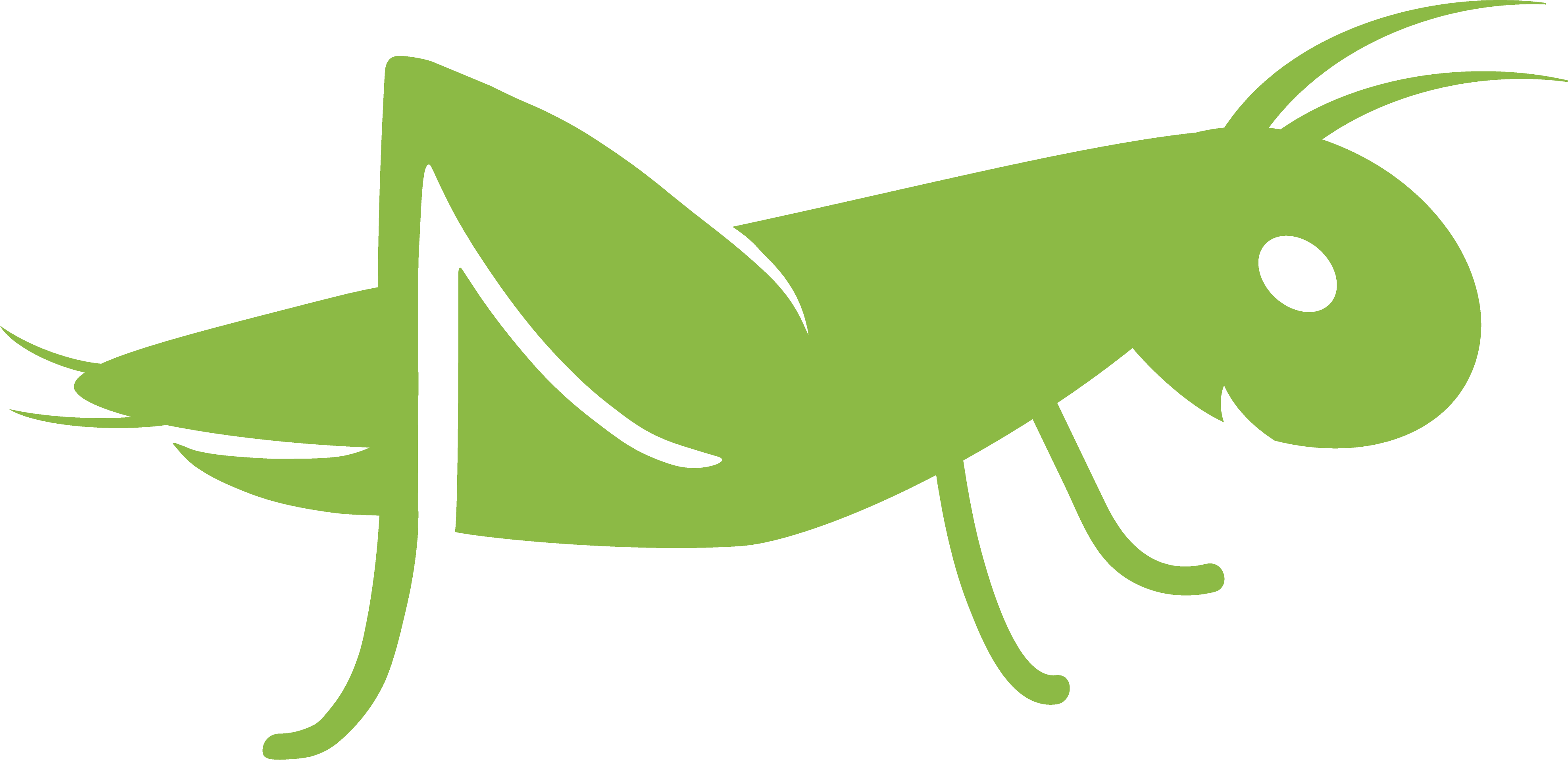 Strategic planning is the process of establishing a direction knowing where we are and where we are going.
 To cope with the setbacks that happen in all areas of life, sometimes we need to change tactic and have backup plans.
A backup plan is not a precursor for failure. The reason why there is a “plan B” is because strategically when designing a “plan A” some anticipation had place predicting what could go wrong.
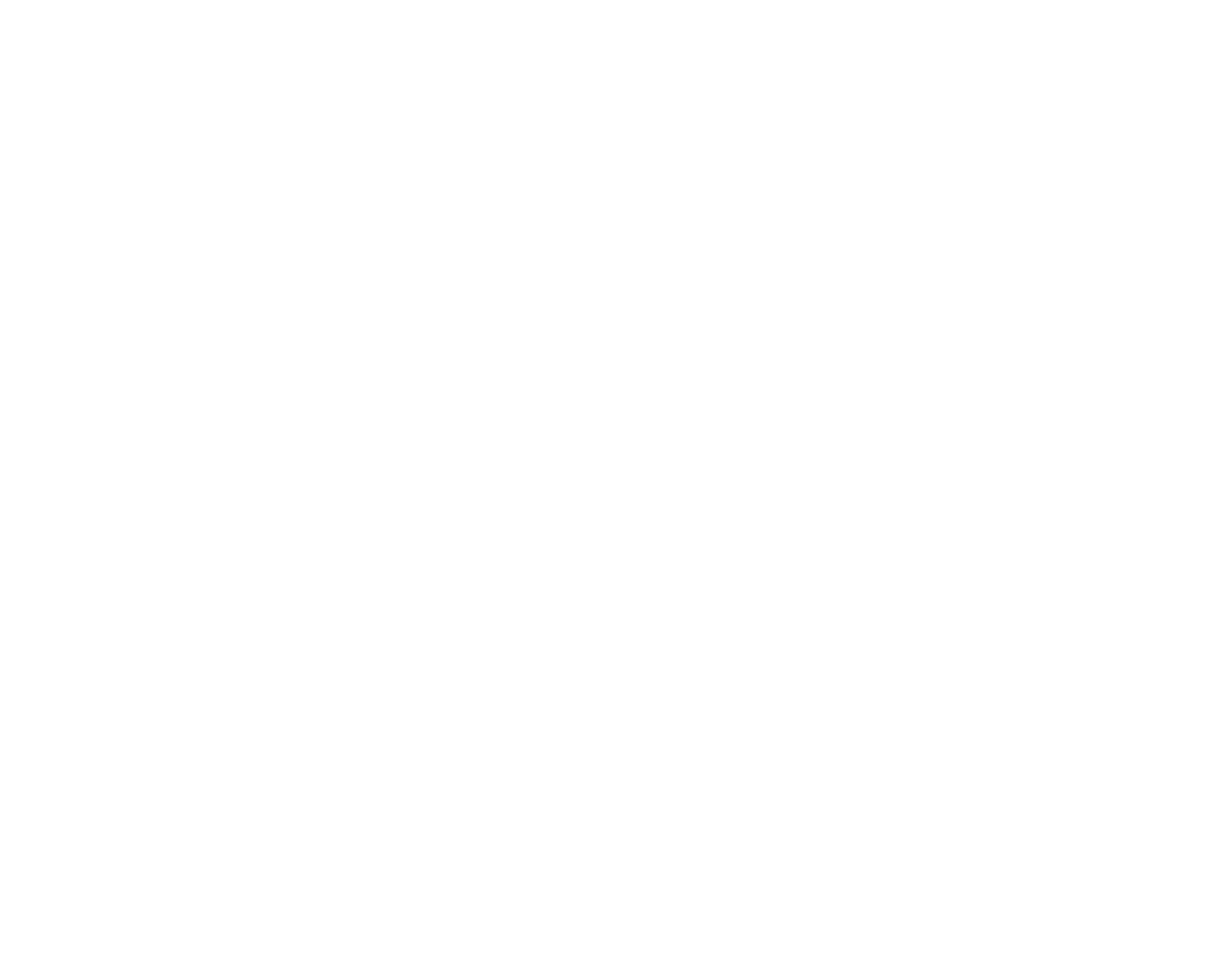 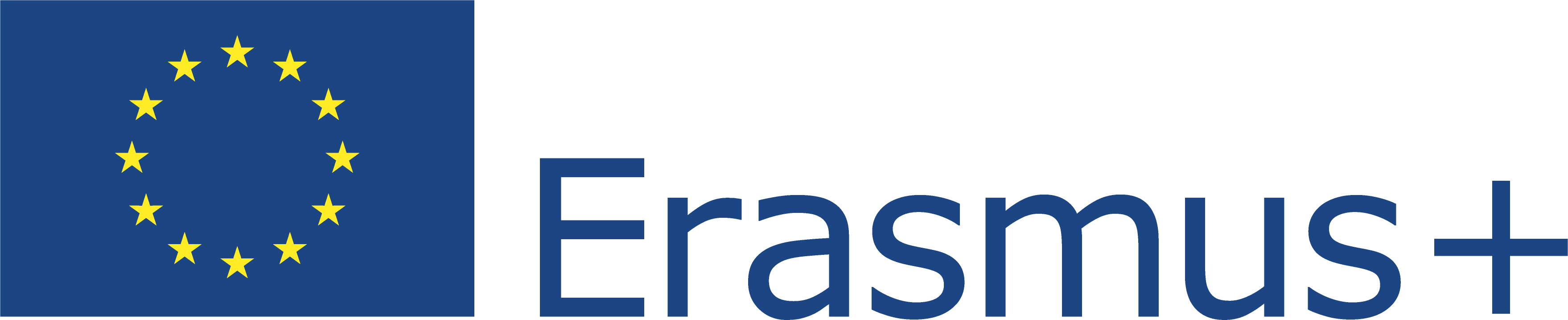 This Project (2019-1-RO01-KA204-063136) has been funded with support from the European Commission. This document reflects the views only of the author and the Commission cannot be held responsible for any use which might be made of the information contained herein.
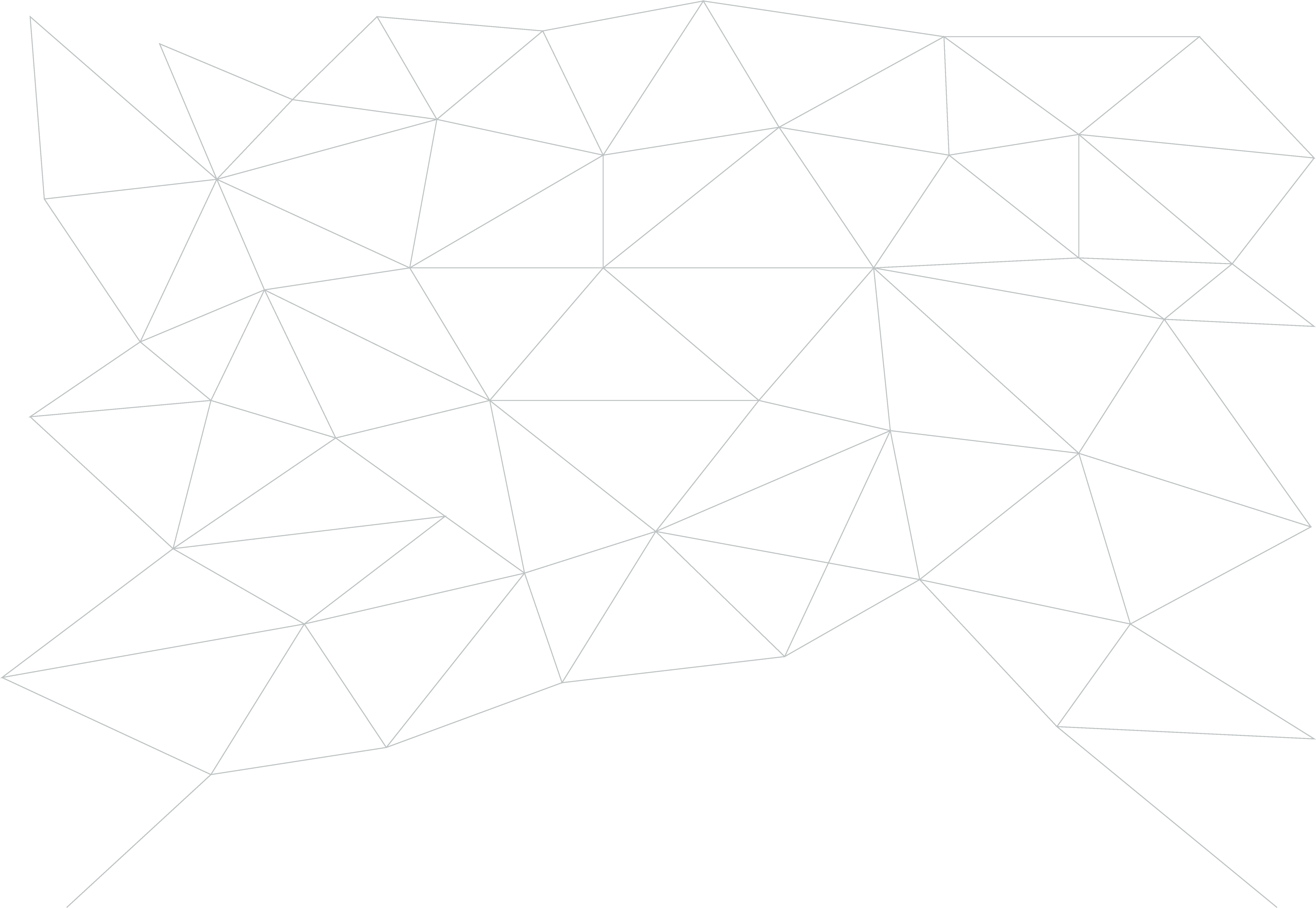 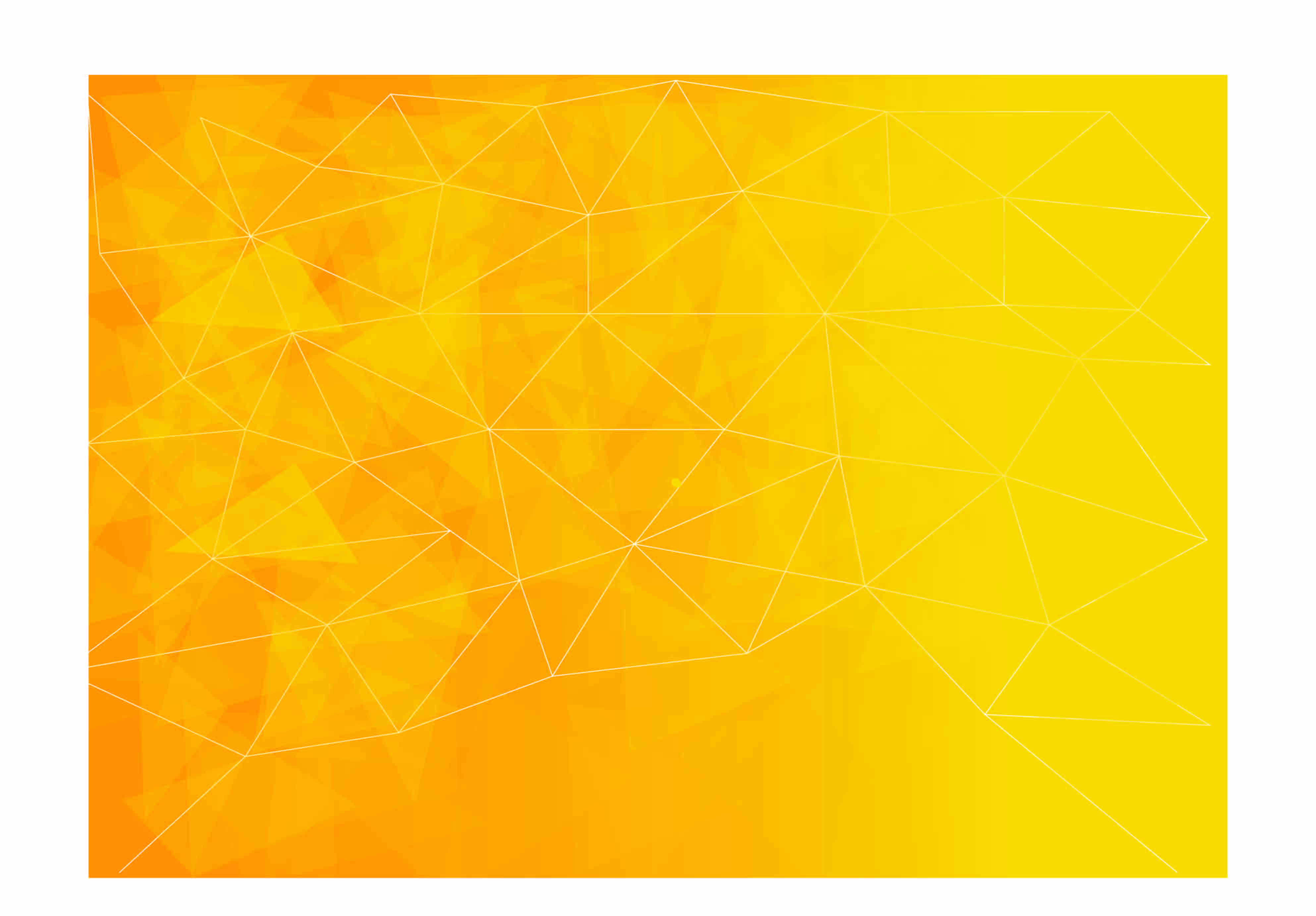 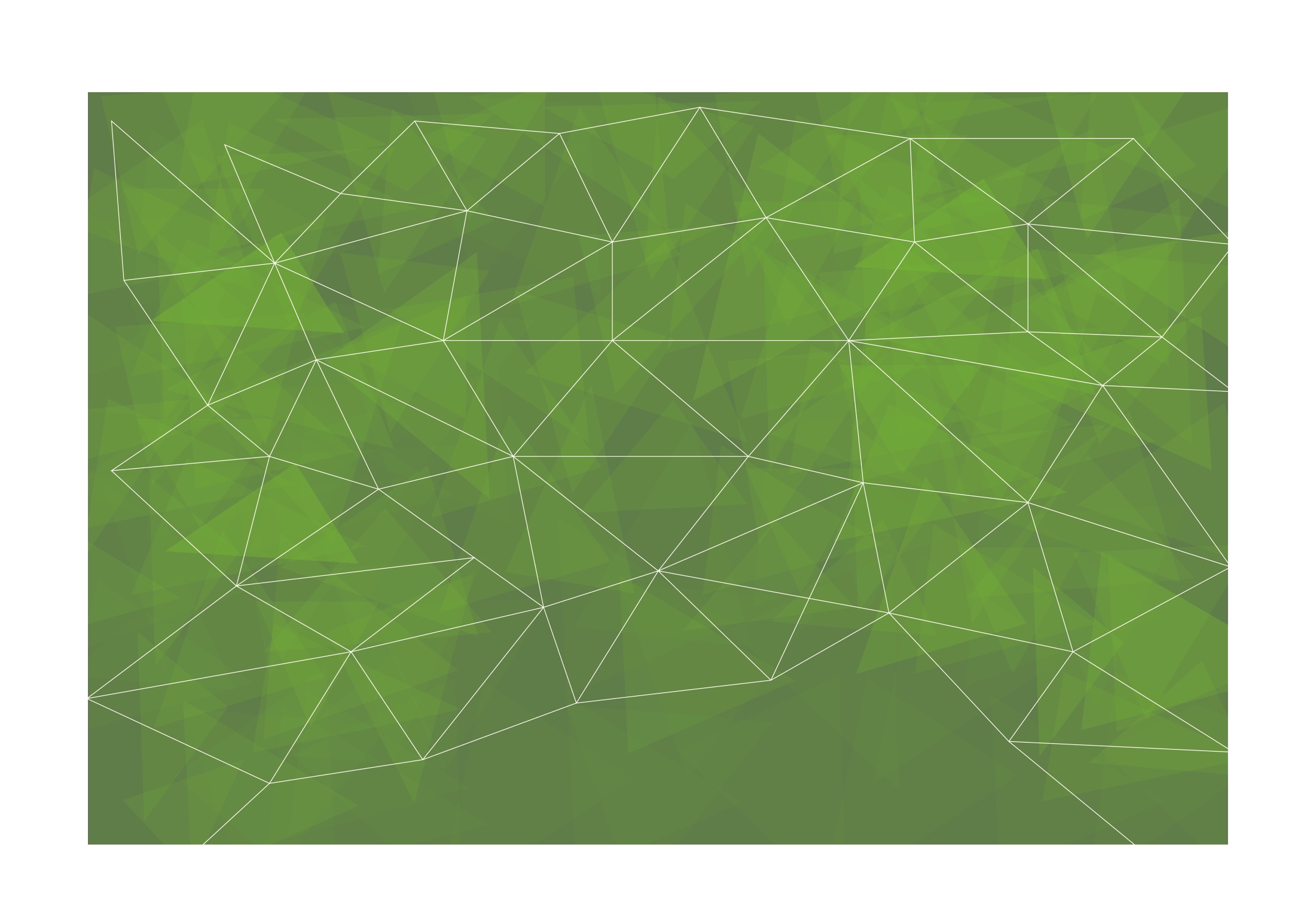 Goals’ setting
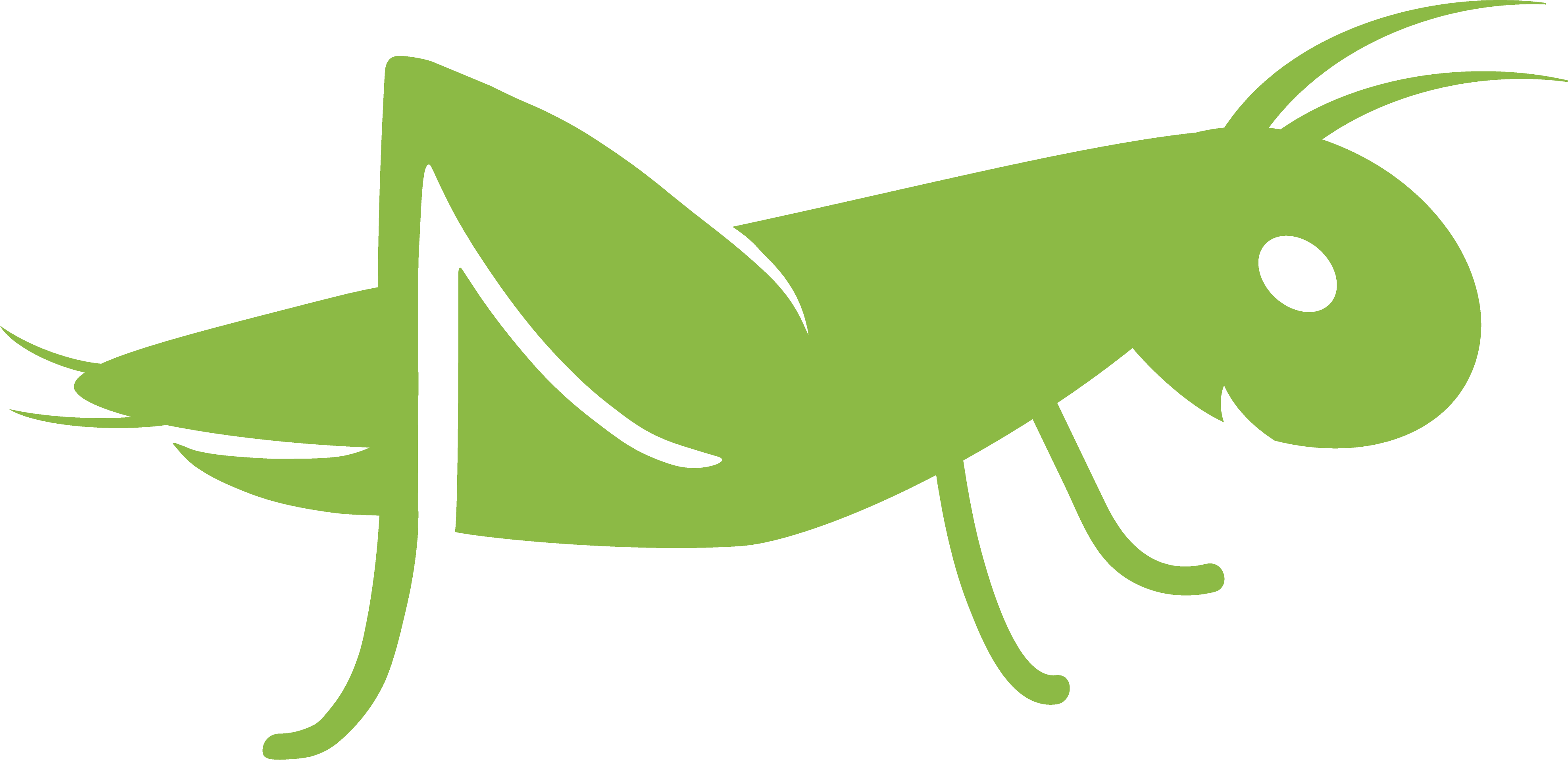 Which obstacles do you face reaching your goals in the different spheres of your life?
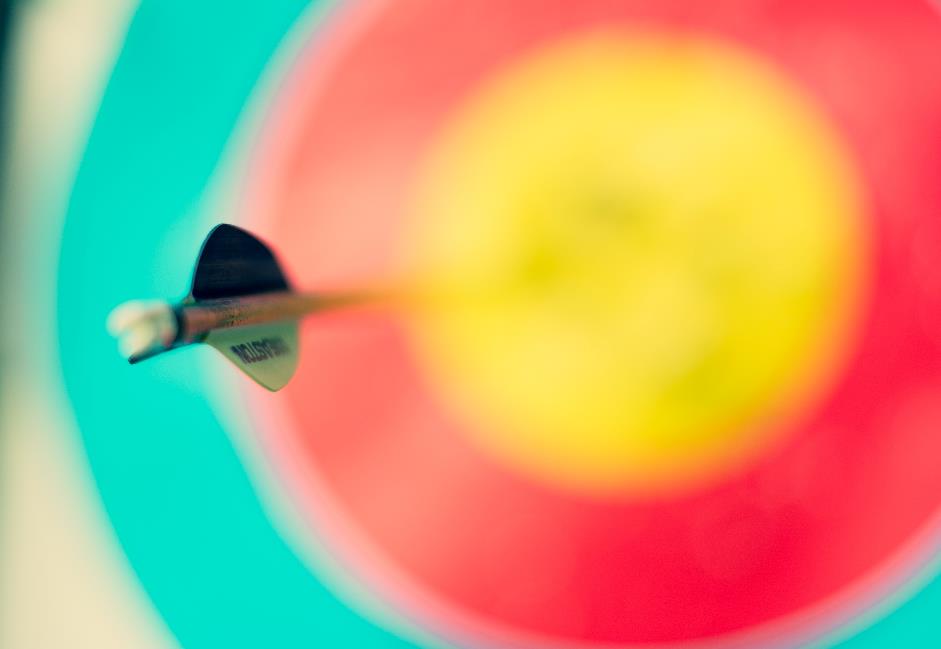 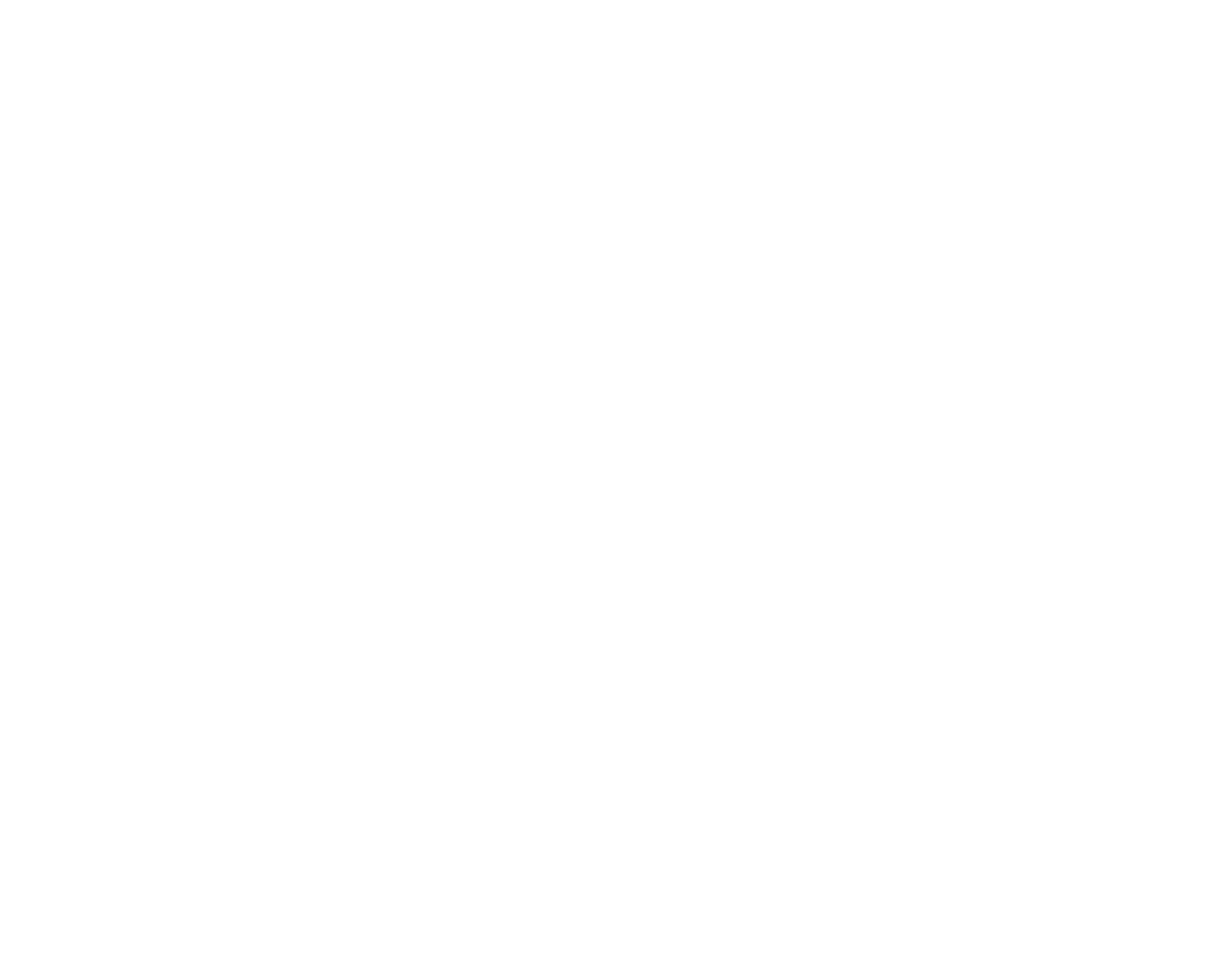 Source: https://unsplash.com/photos/cY_TCKr5bek
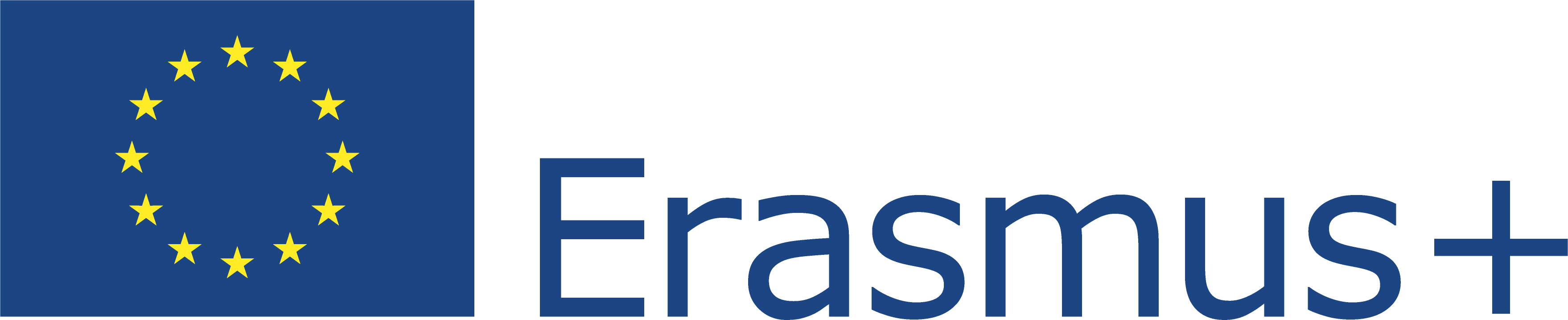 This Project (2019-1-RO01-KA204-063136) has been funded with support from the European Commission. This document reflects the views only of the author and the Commission cannot be held responsible for any use which might be made of the information contained herein.
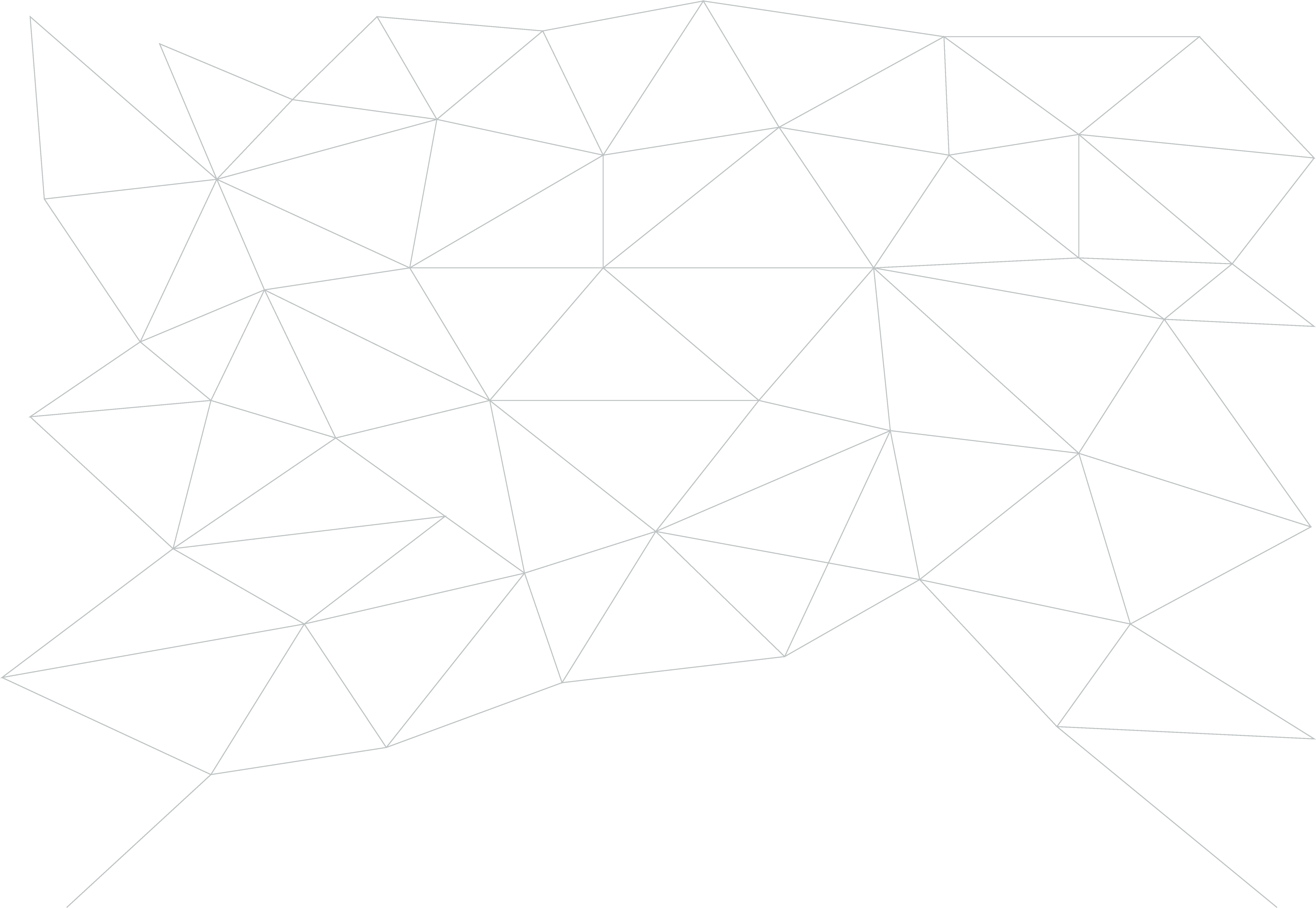 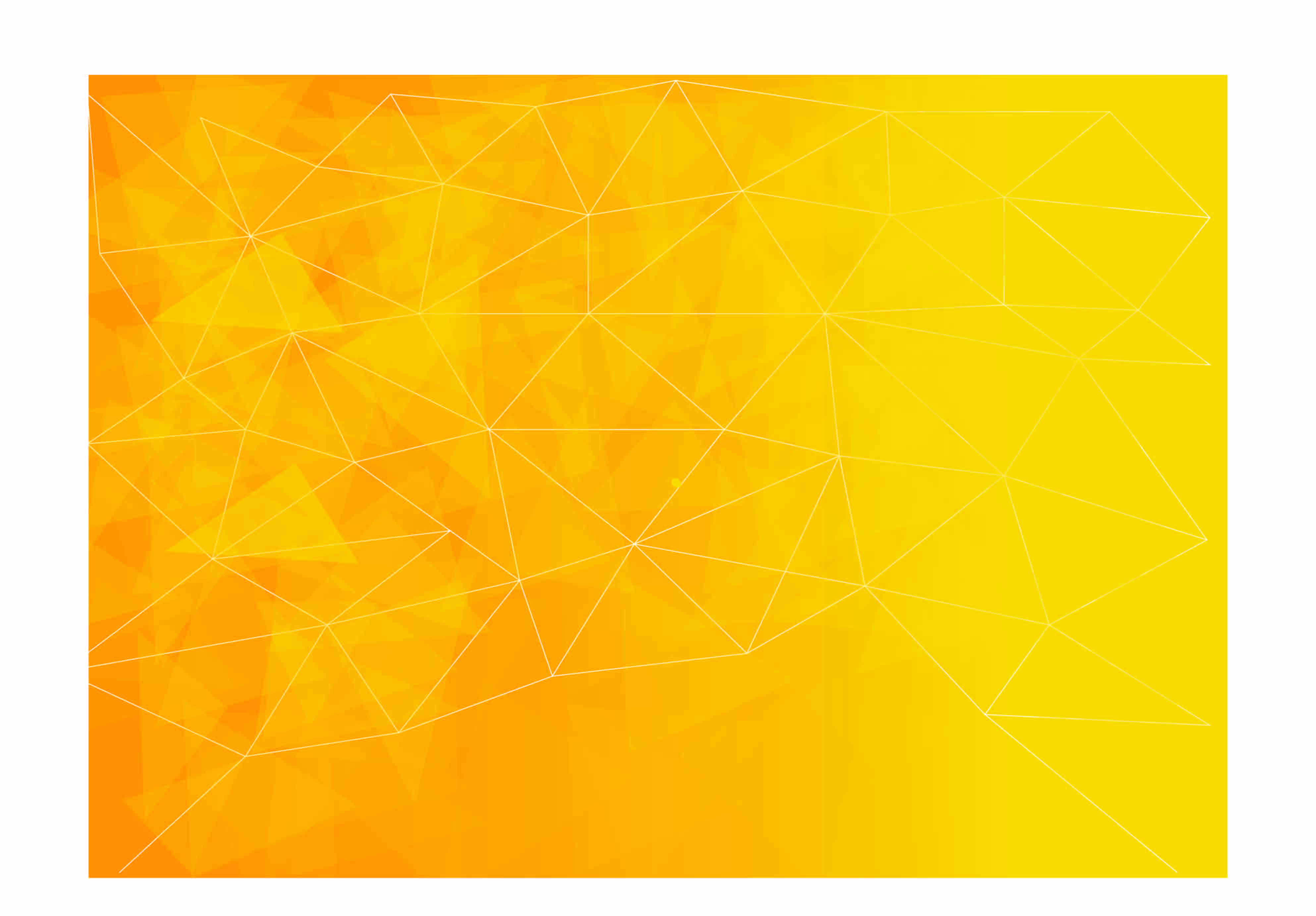 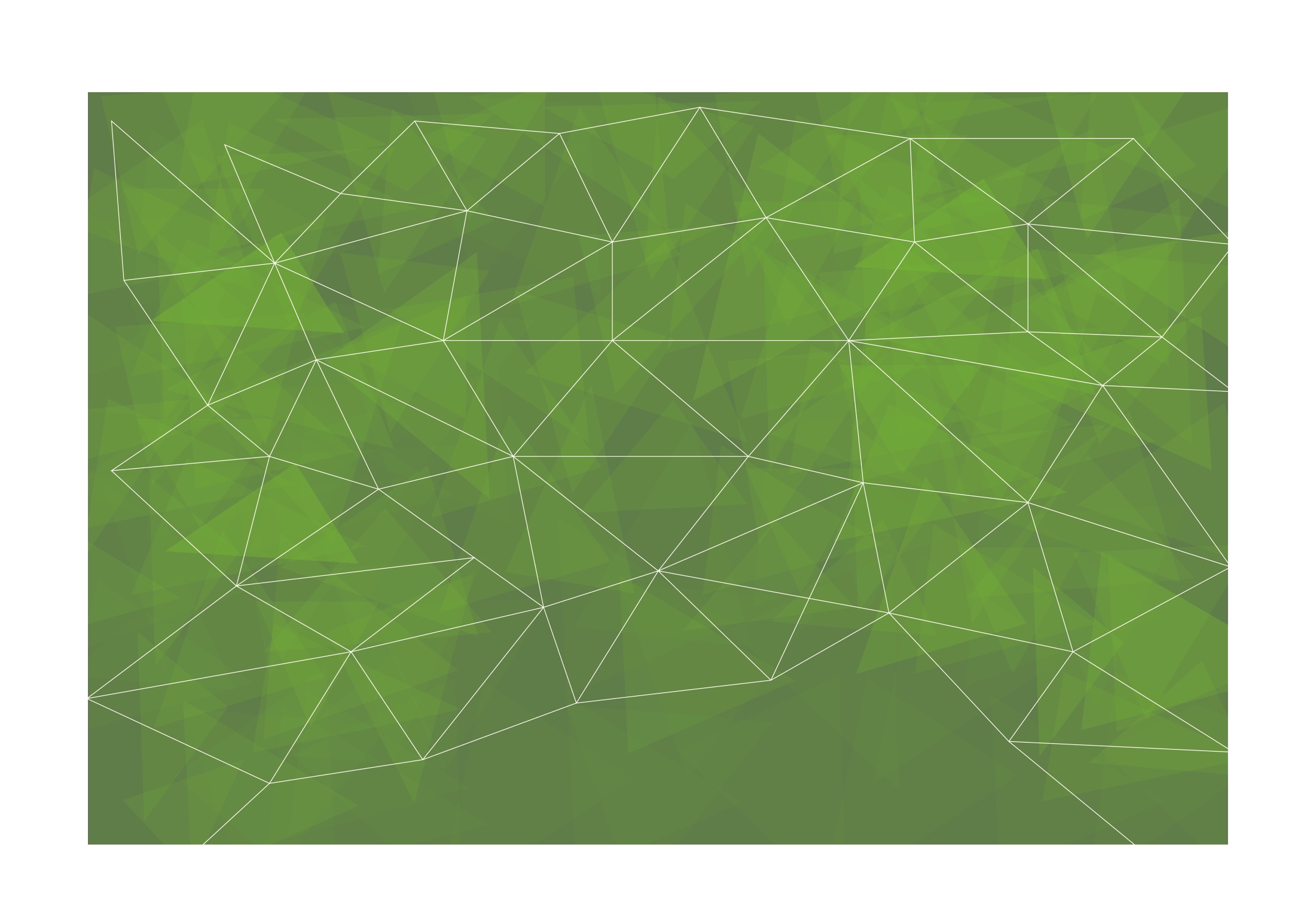 Goals’ setting
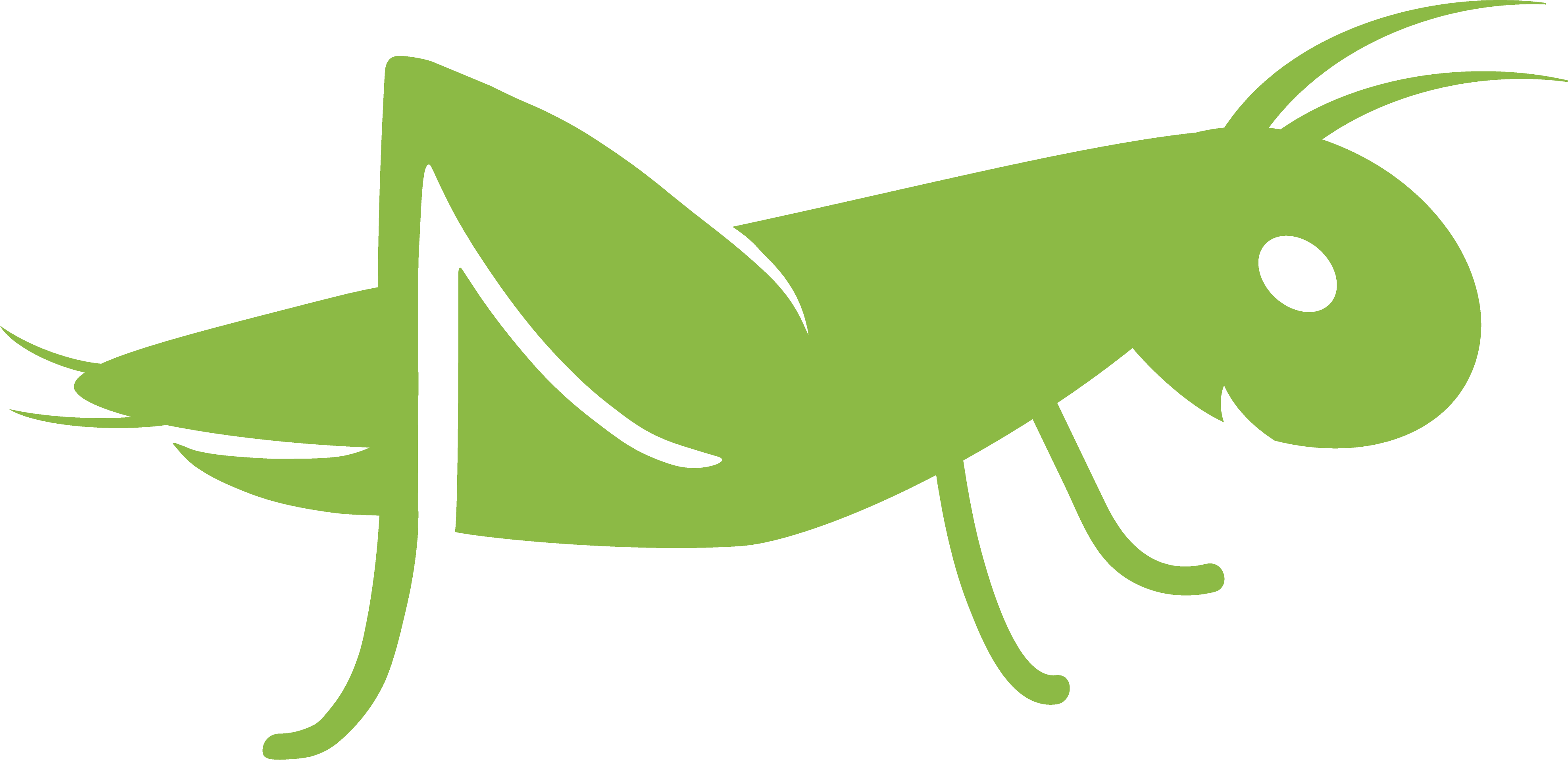 SMART aproach
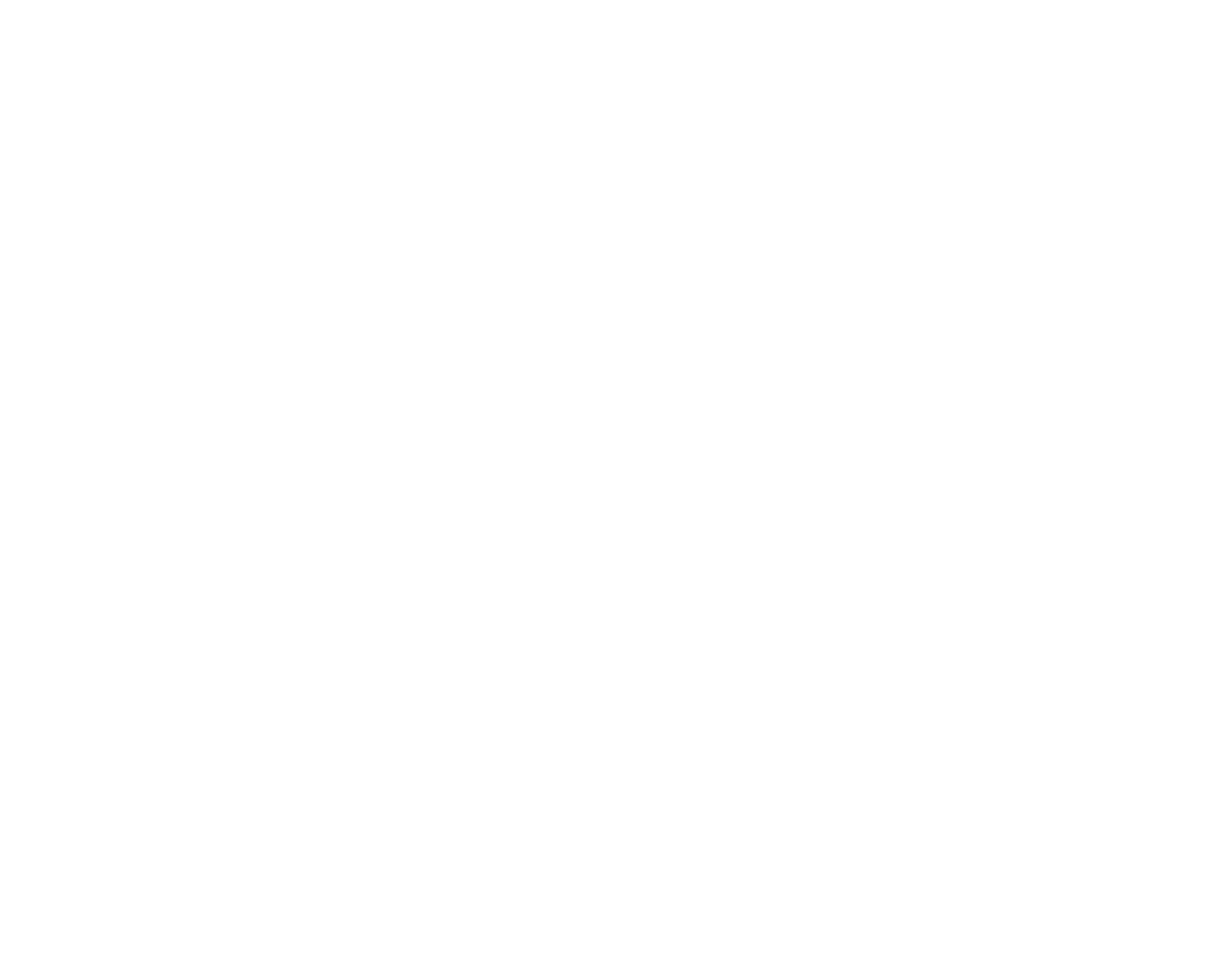 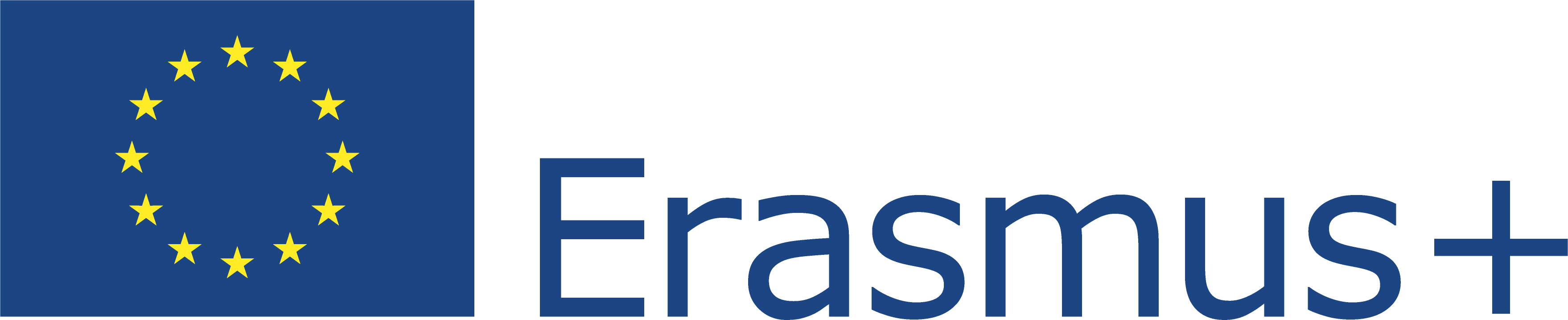 This Project (2019-1-RO01-KA204-063136) has been funded with support from the European Commission. This document reflects the views only of the author and the Commission cannot be held responsible for any use which might be made of the information contained herein.
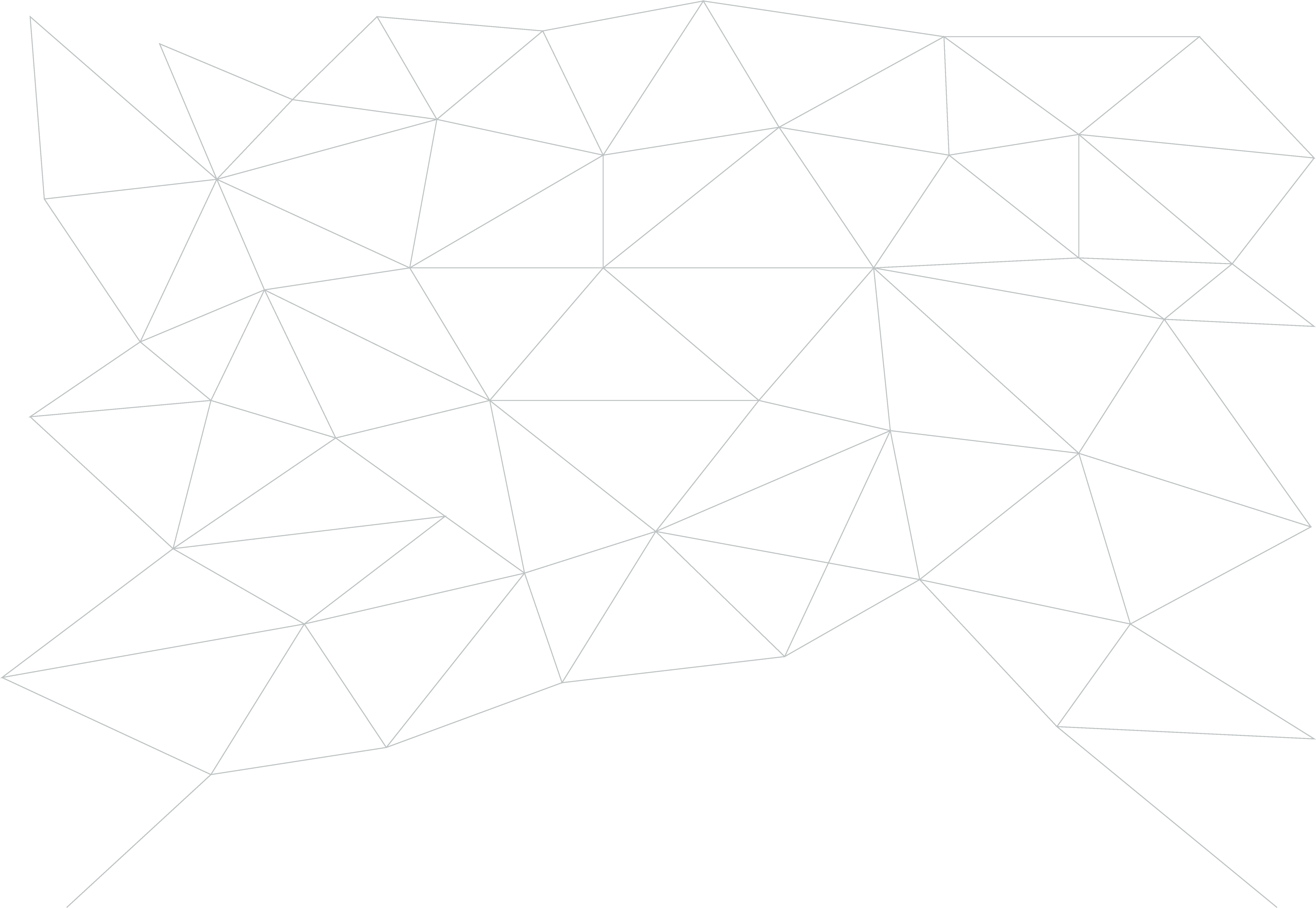 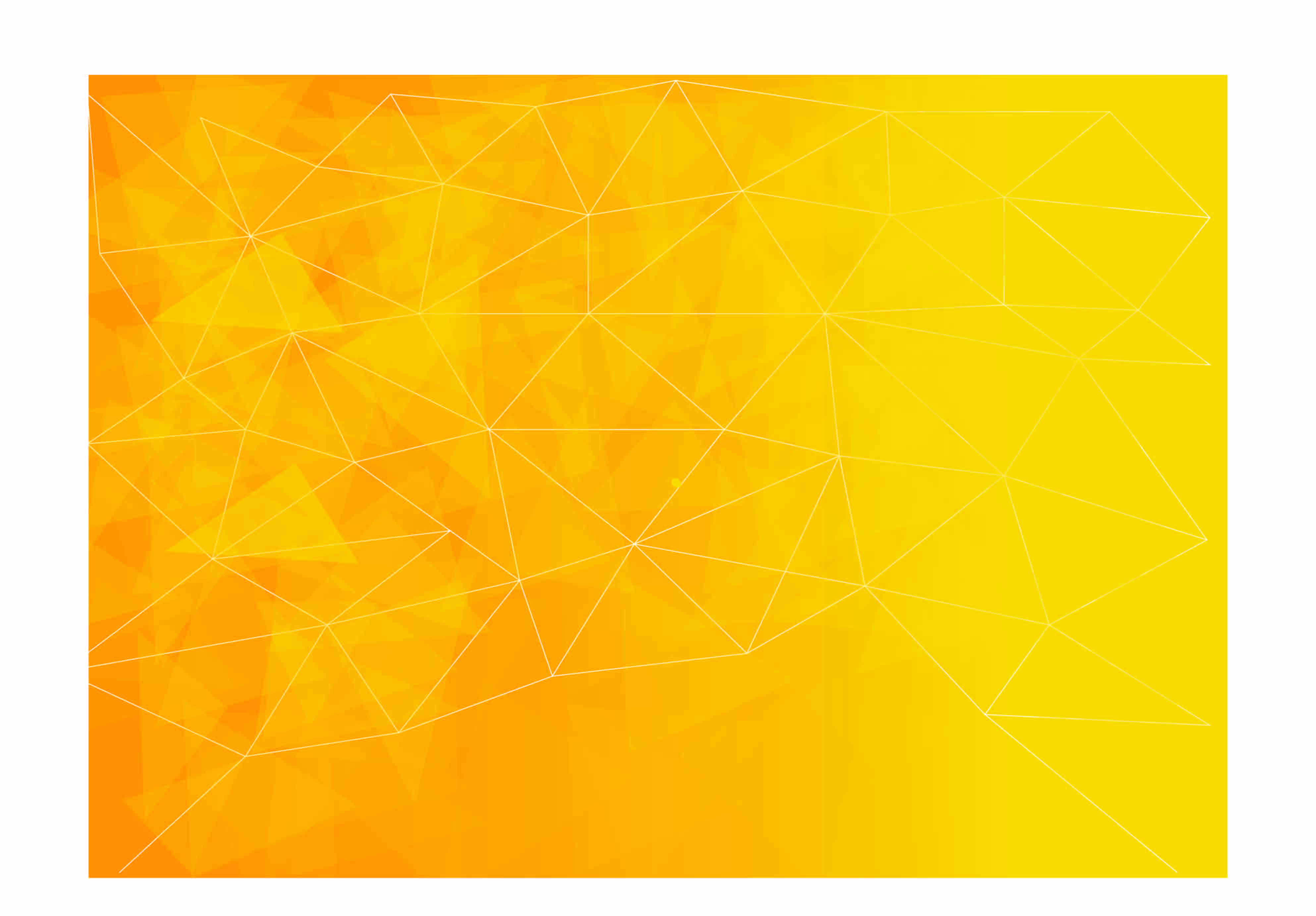 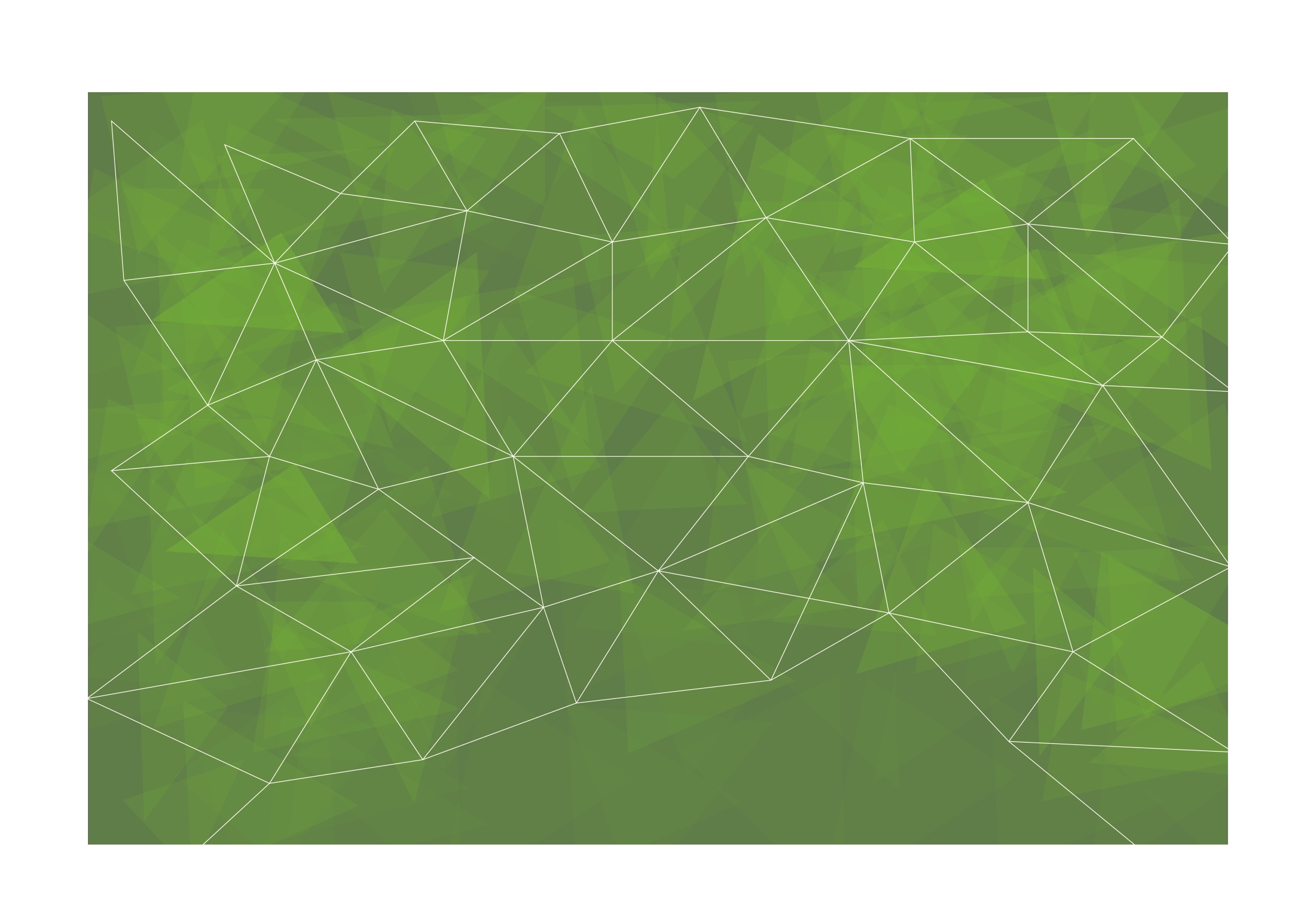 Goals’ setting
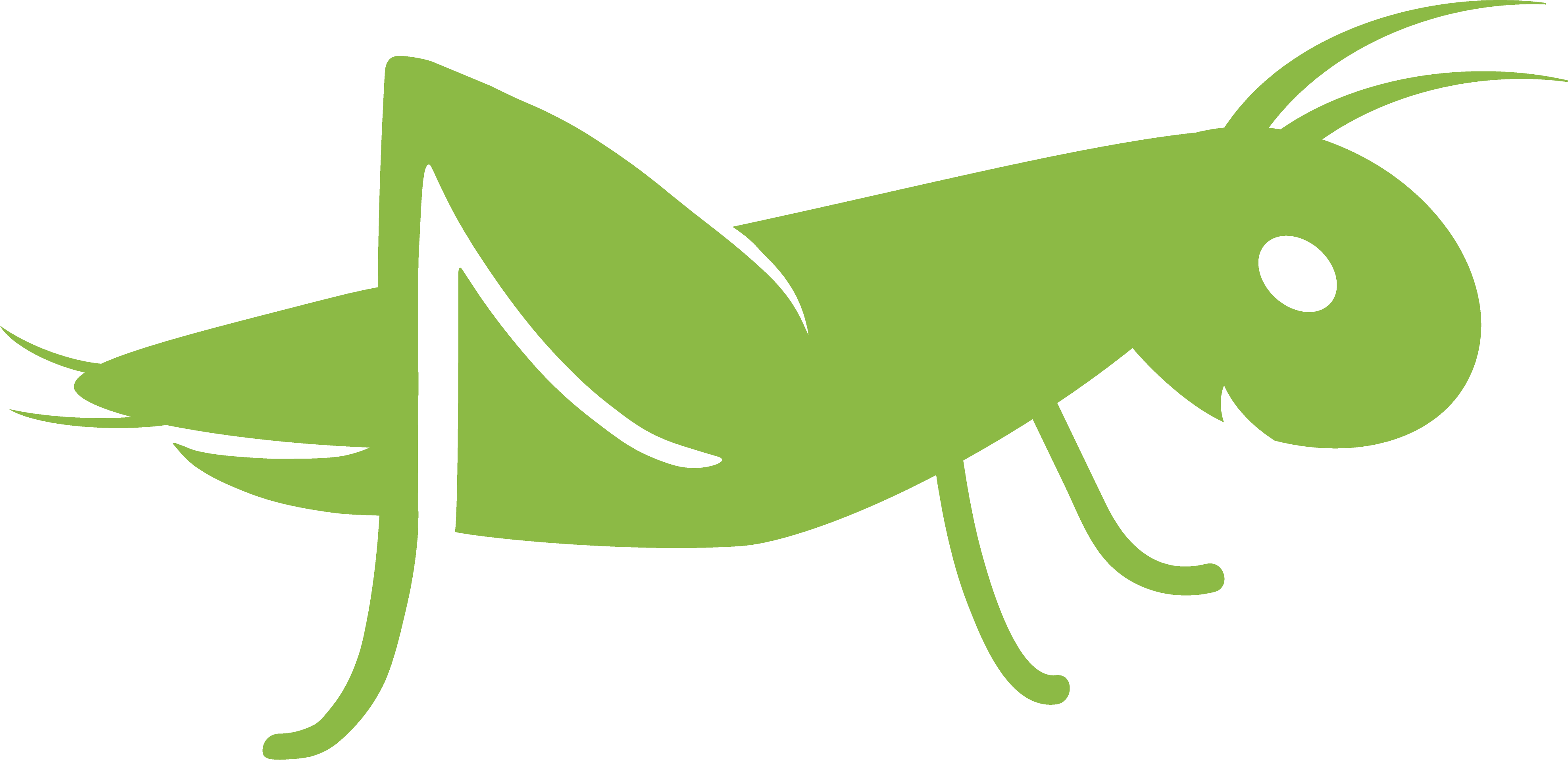 GROW aproach
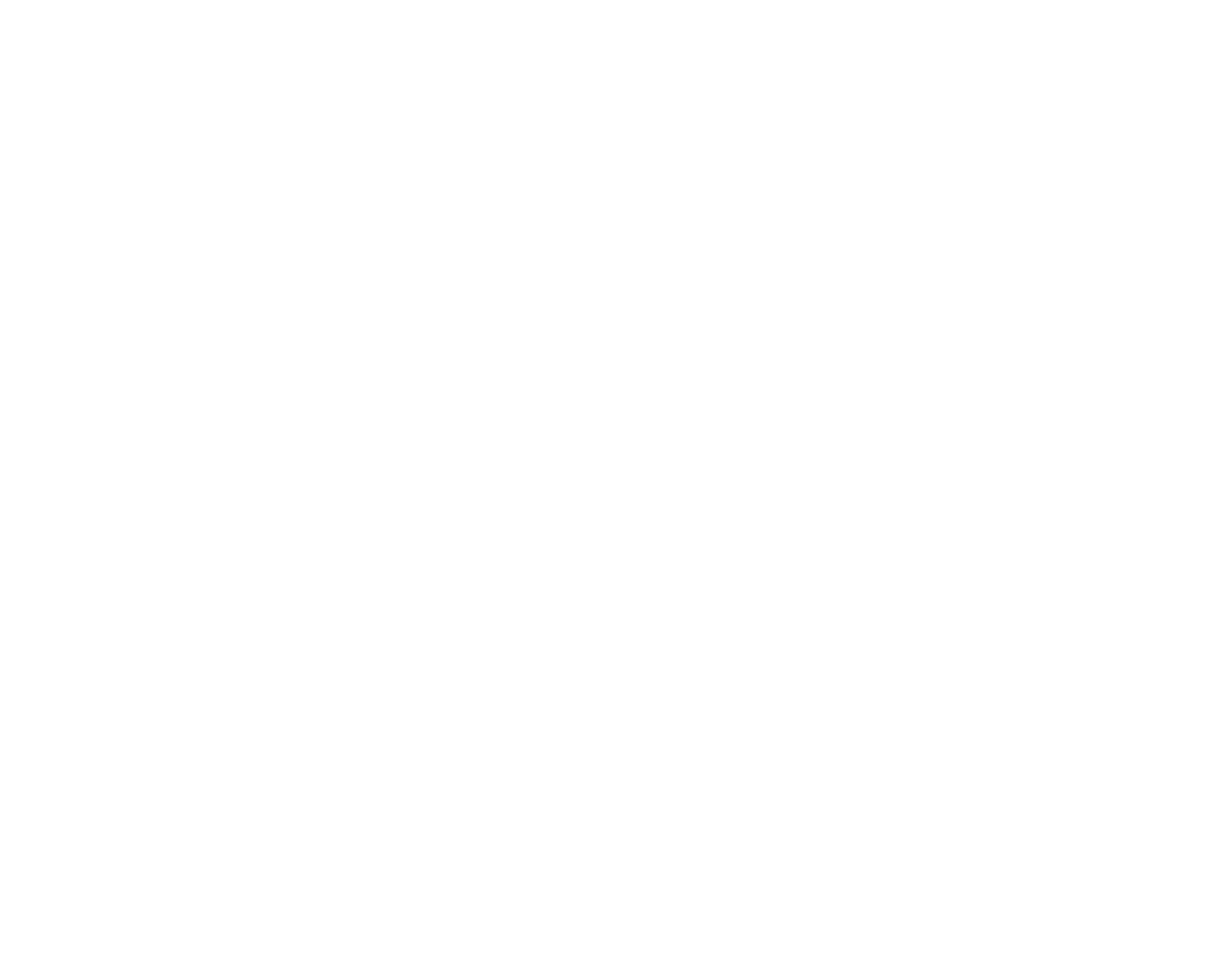 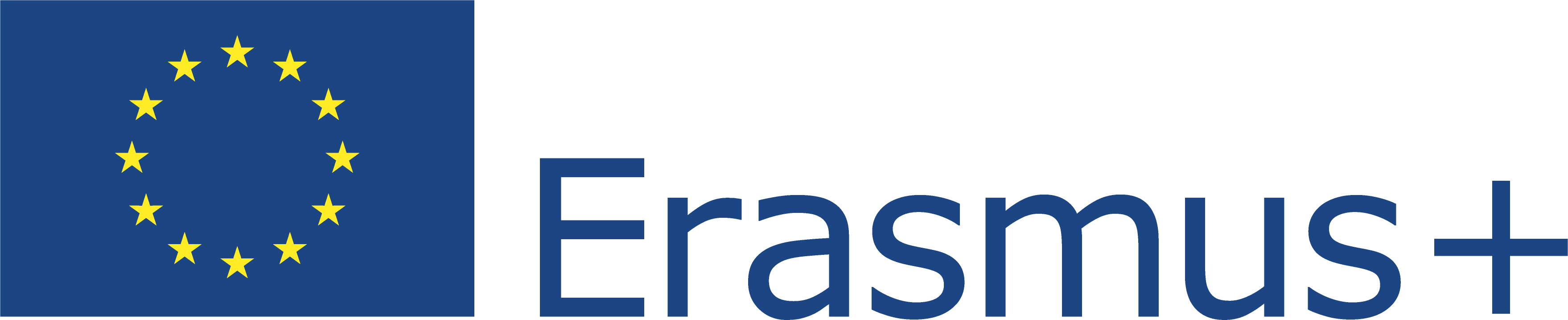 This Project (2019-1-RO01-KA204-063136) has been funded with support from the European Commission. This document reflects the views only of the author and the Commission cannot be held responsible for any use which might be made of the information contained herein.
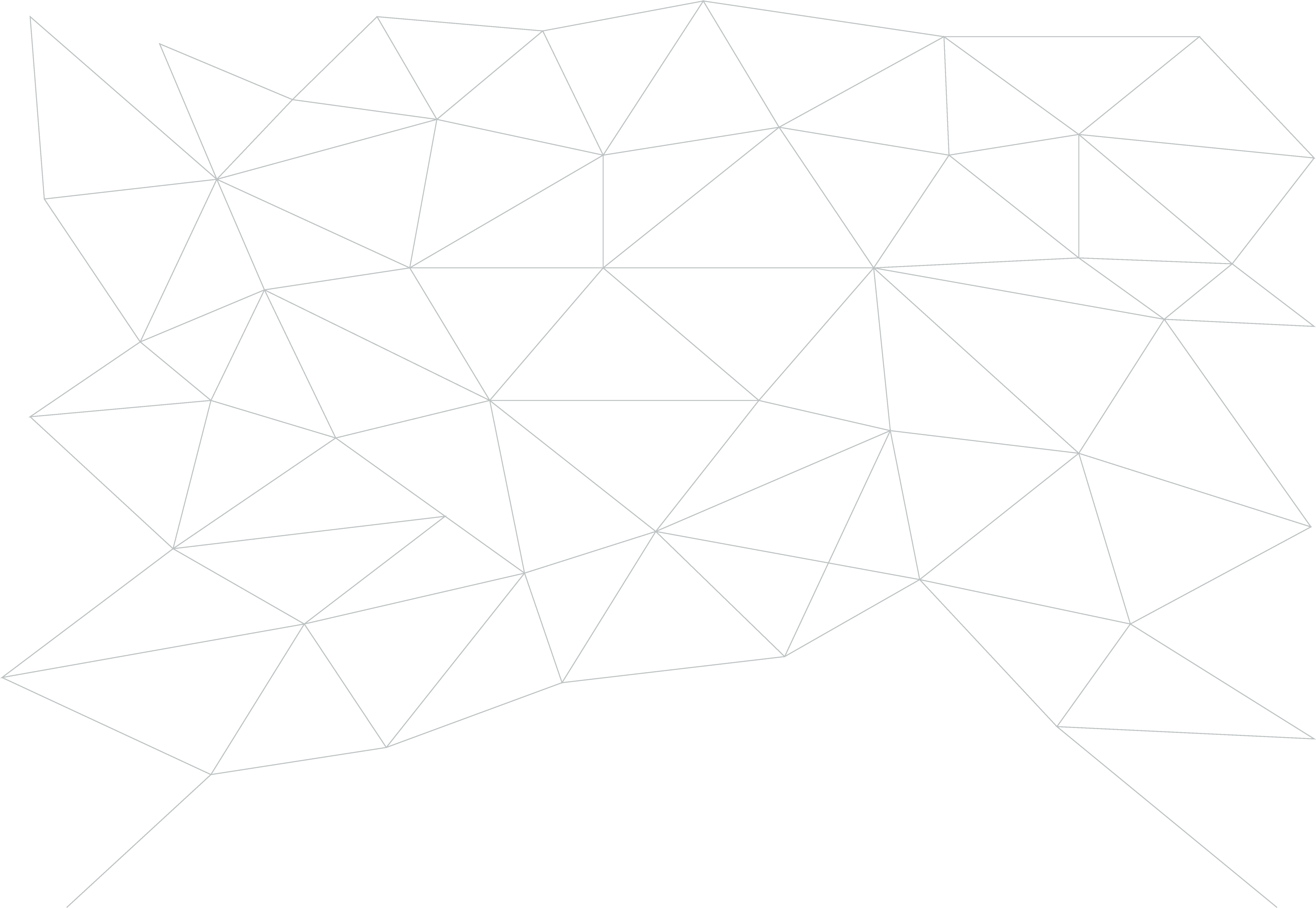 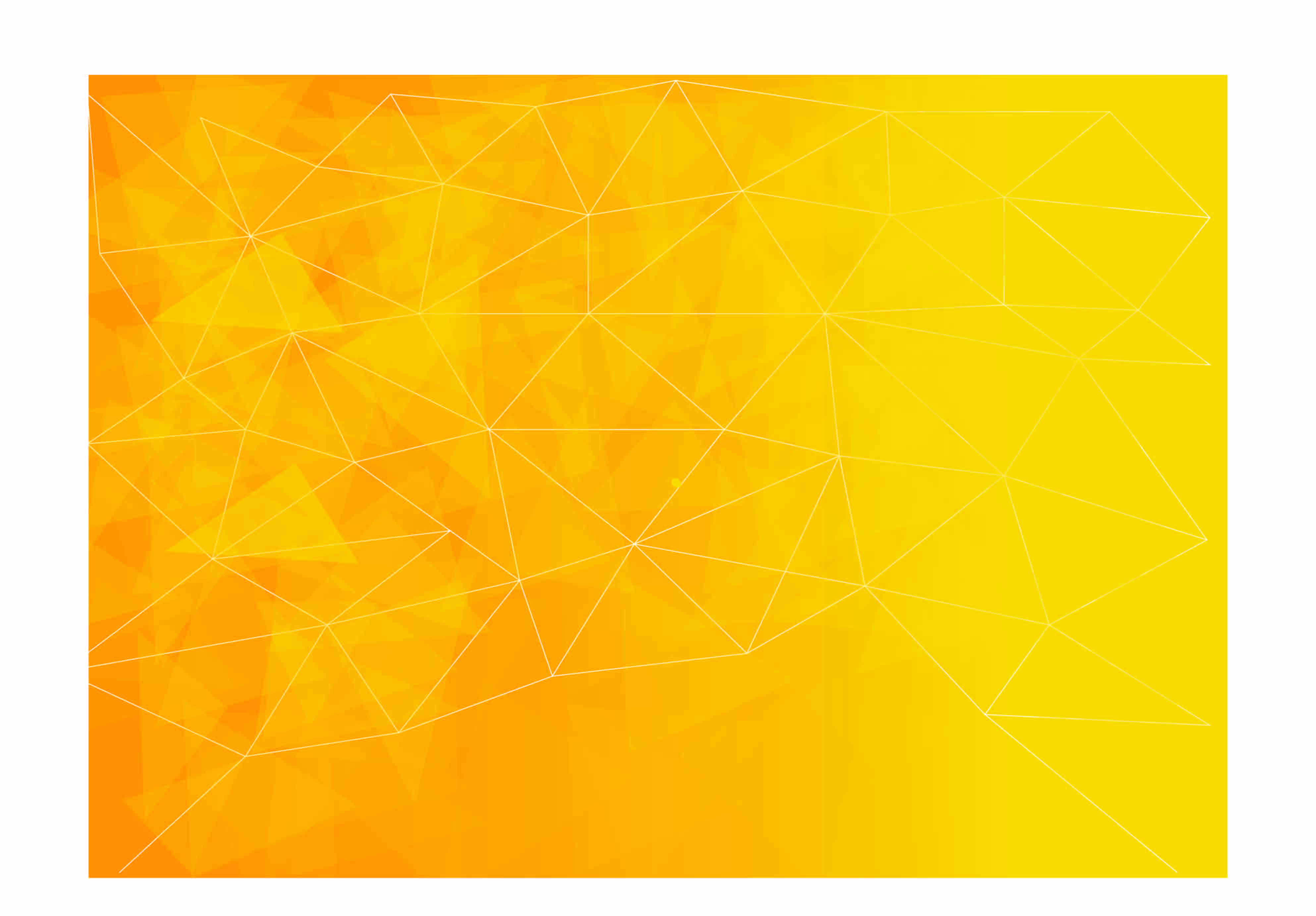 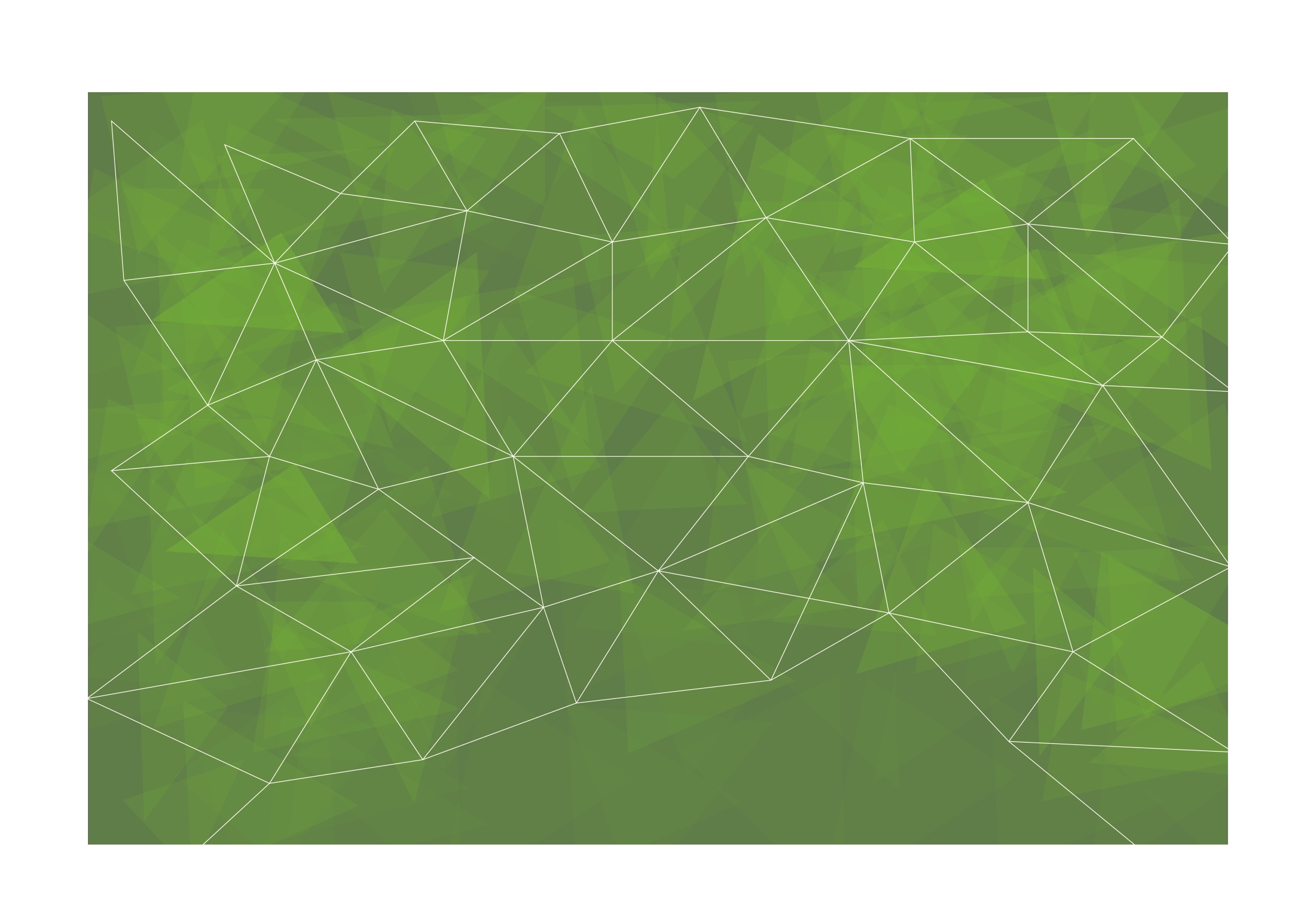 Goals’ setting
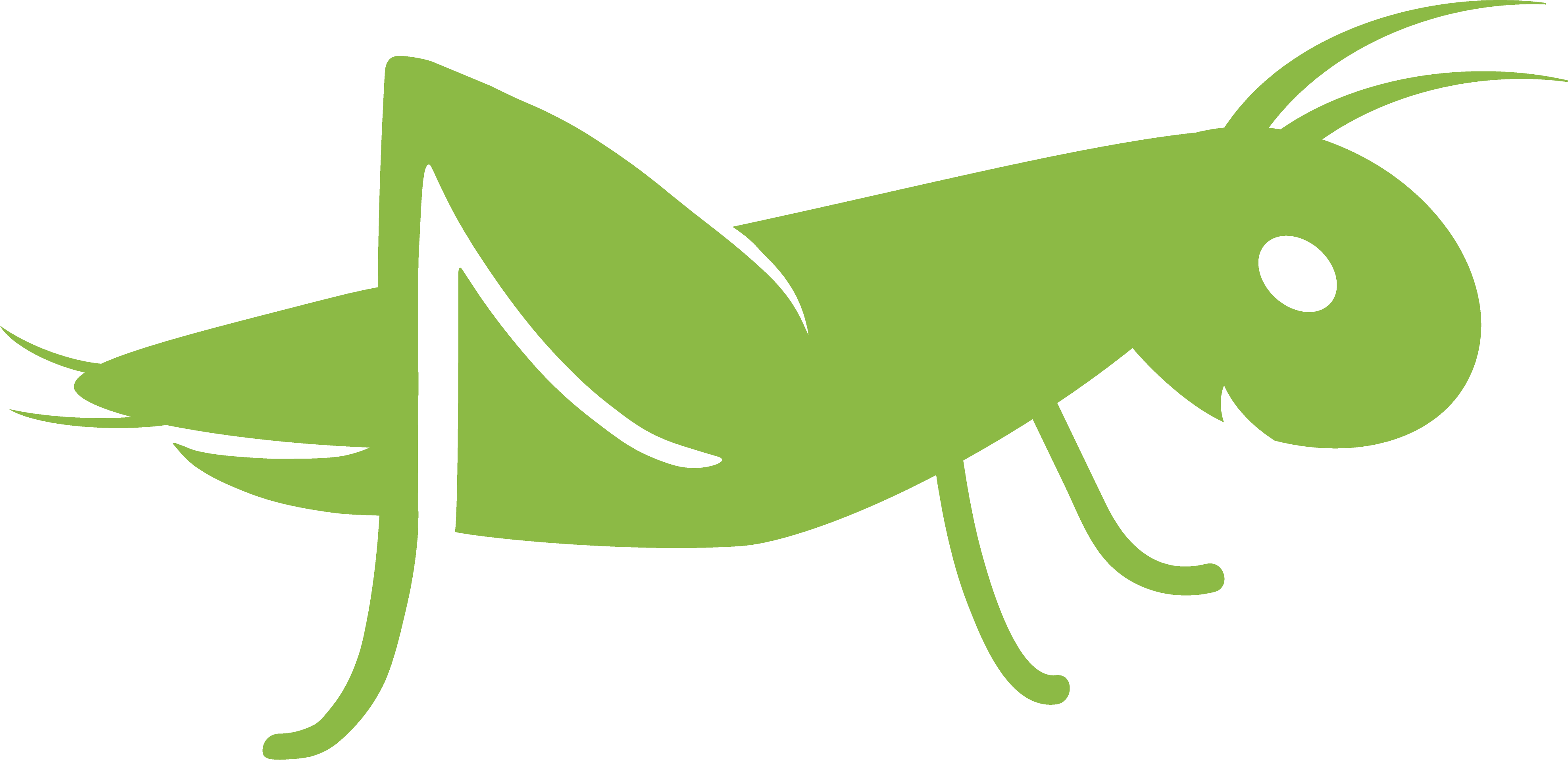 Activity

Personal strategic plan
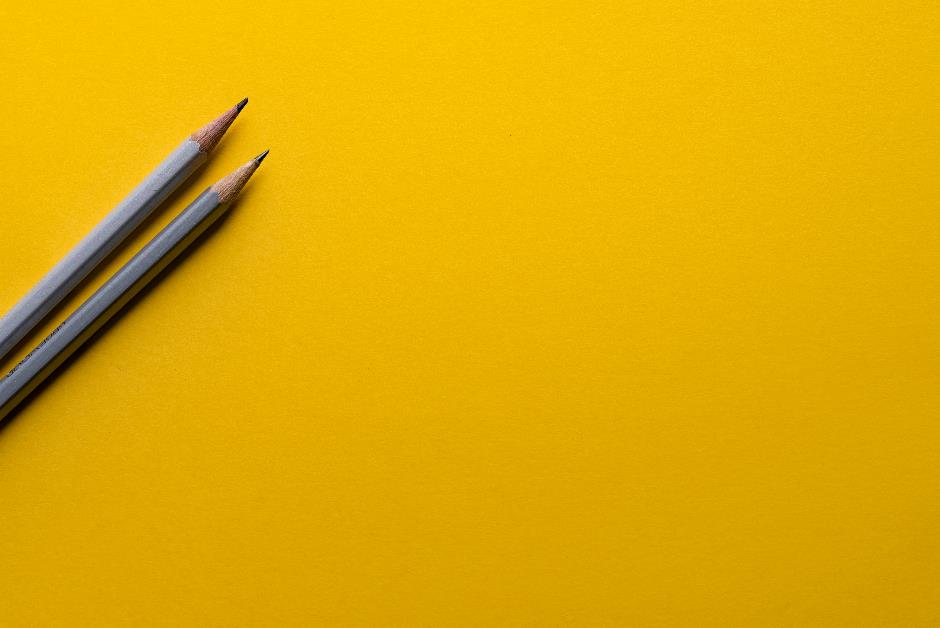 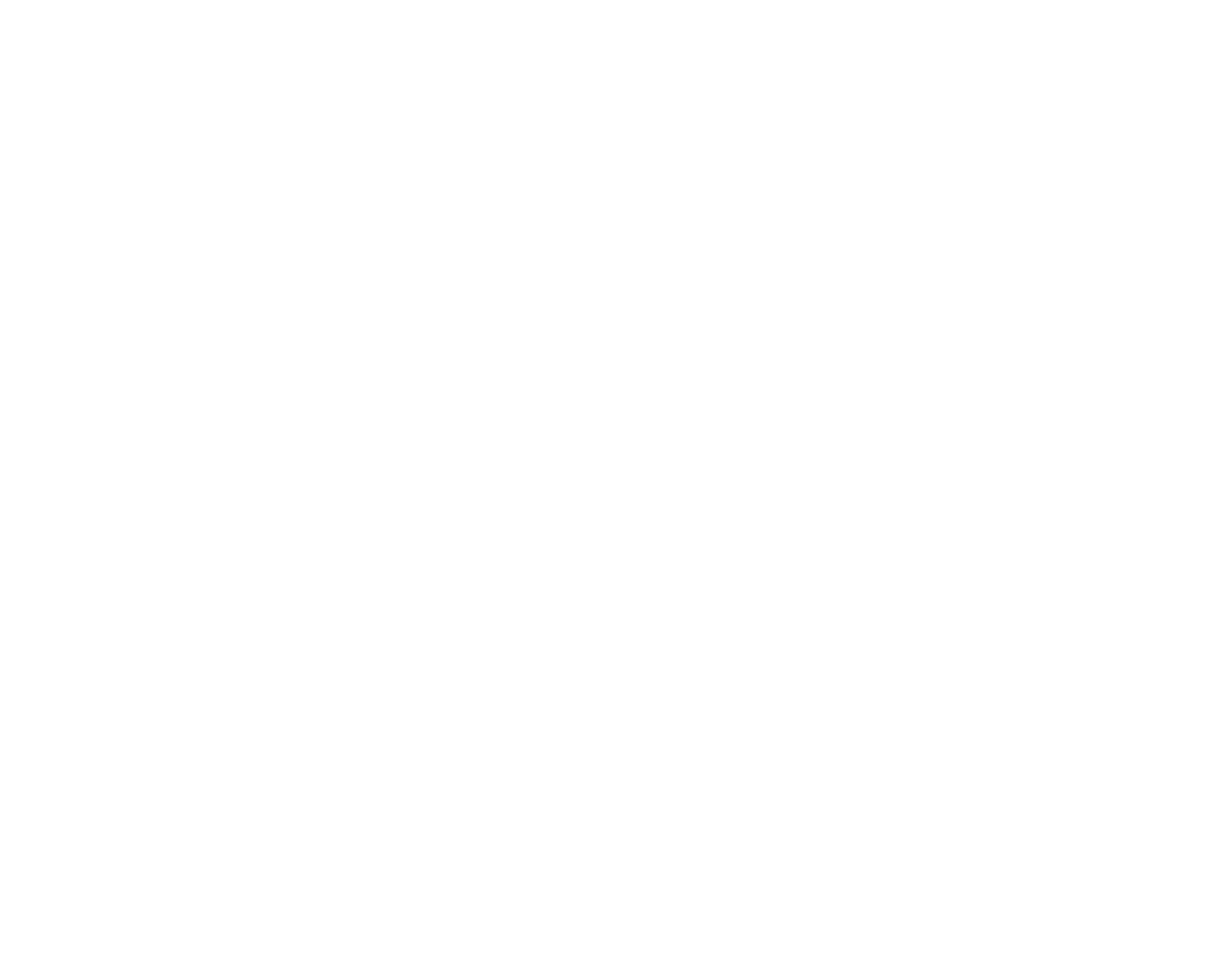 Source: https://unsplash.com/photos/1_CMoFsPfso
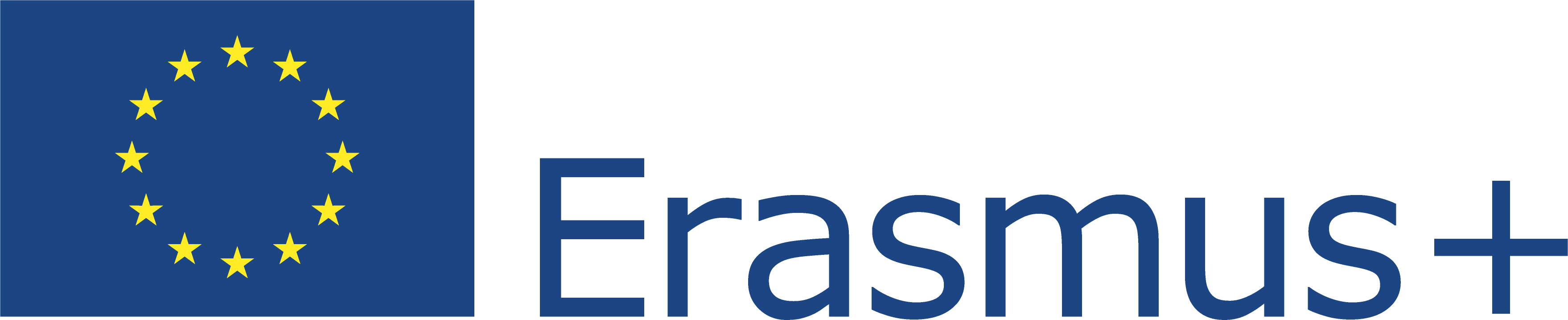 This Project (2019-1-RO01-KA204-063136) has been funded with support from the European Commission. This document reflects the views only of the author and the Commission cannot be held responsible for any use which might be made of the information contained herein.
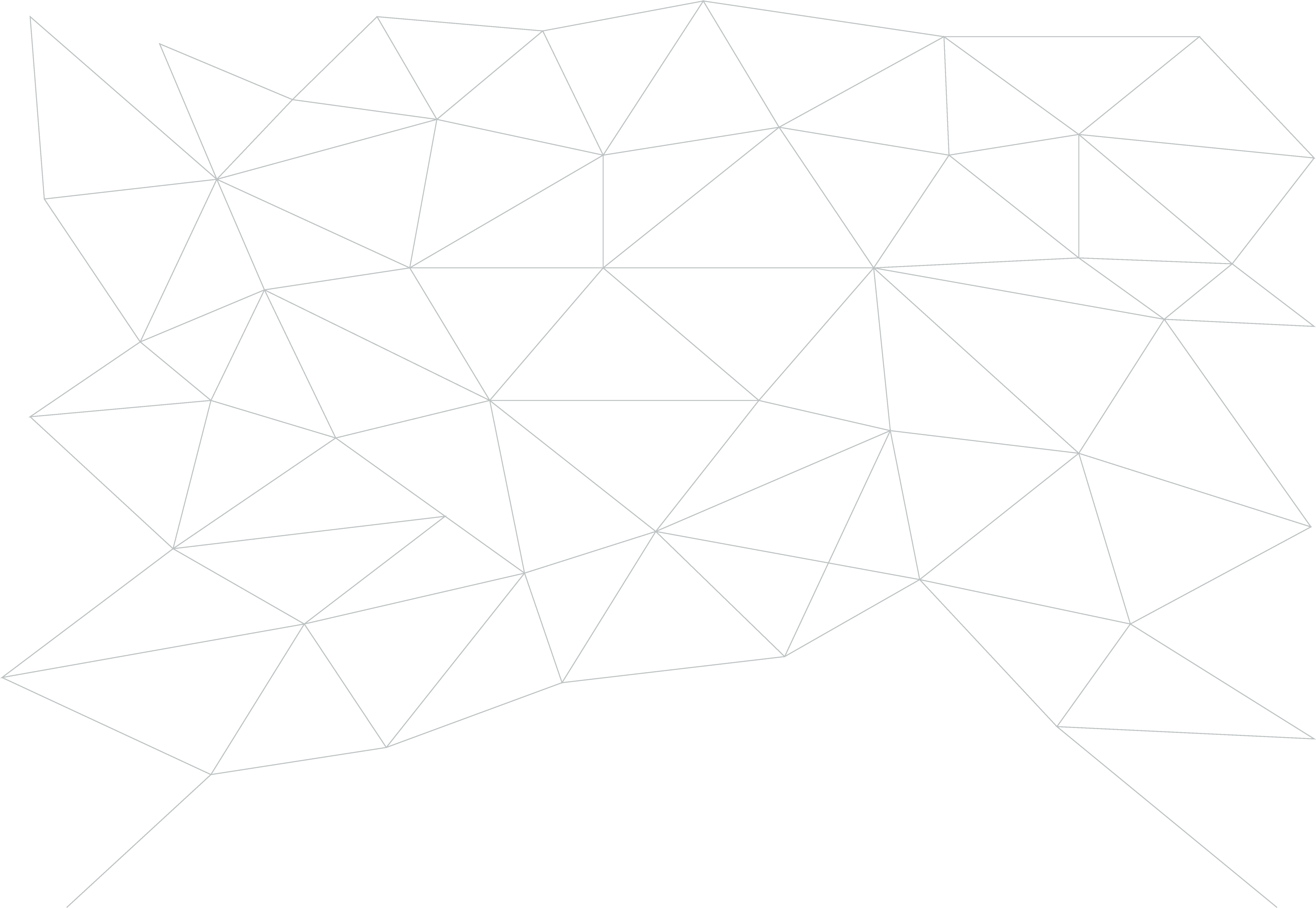 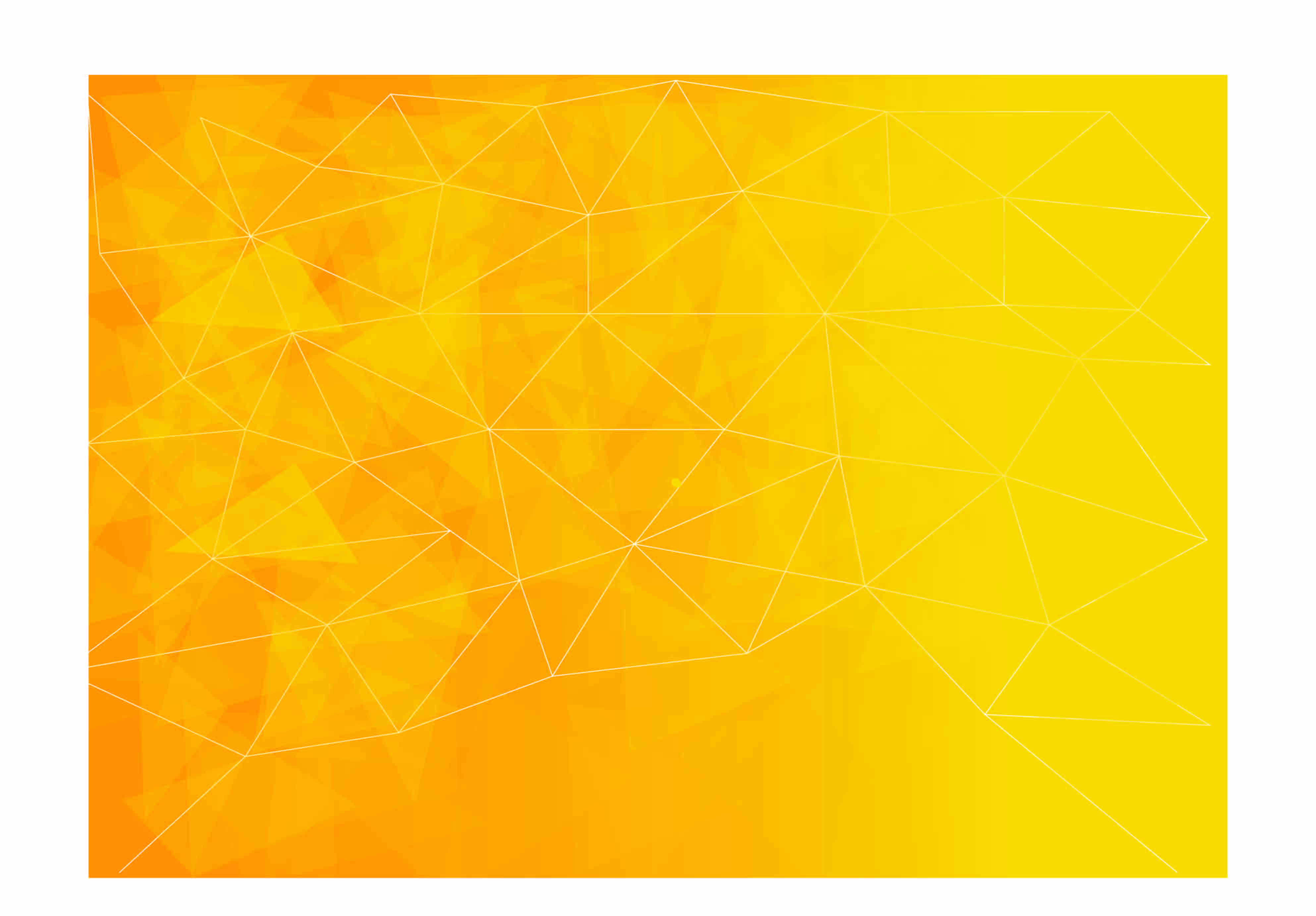 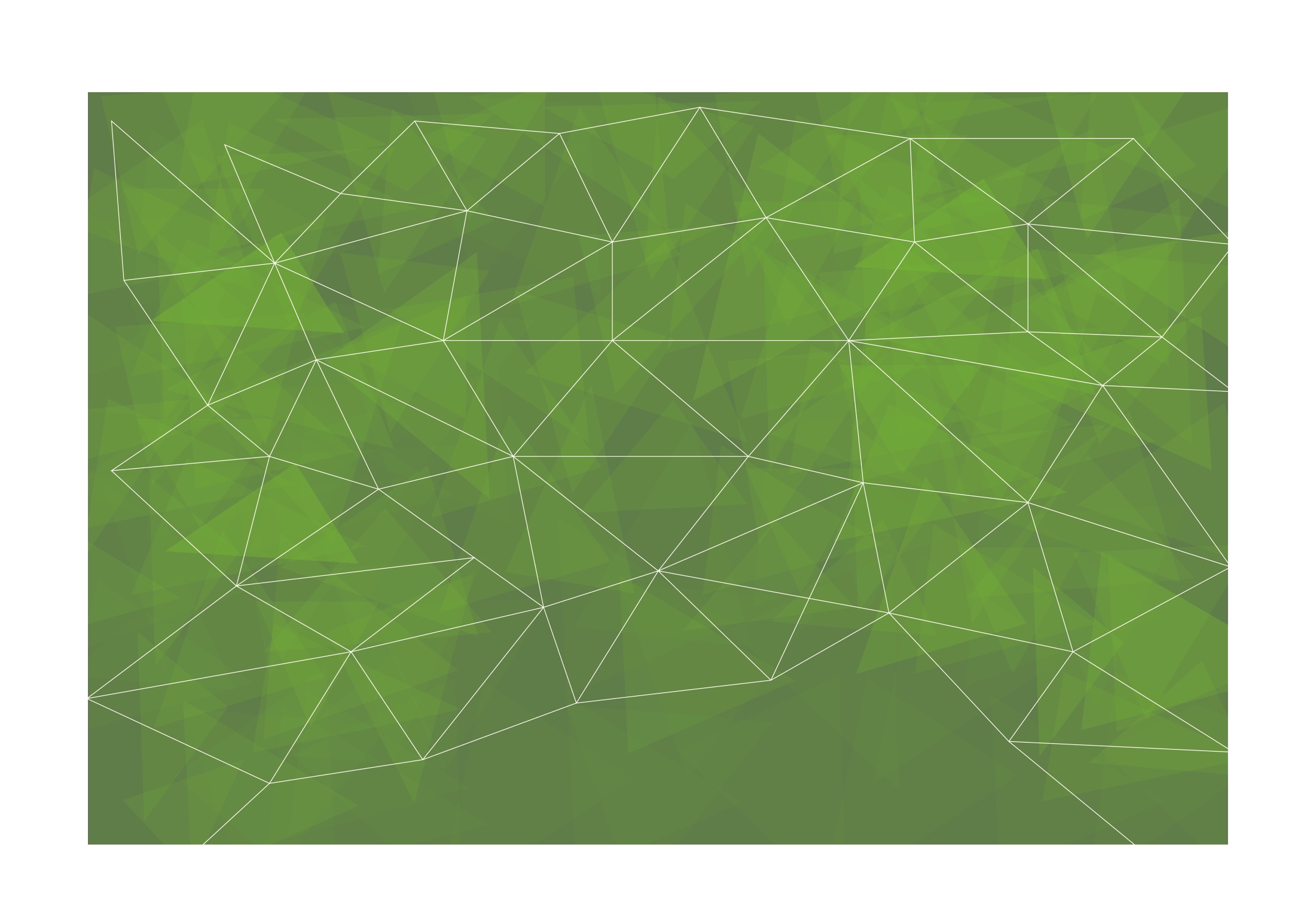 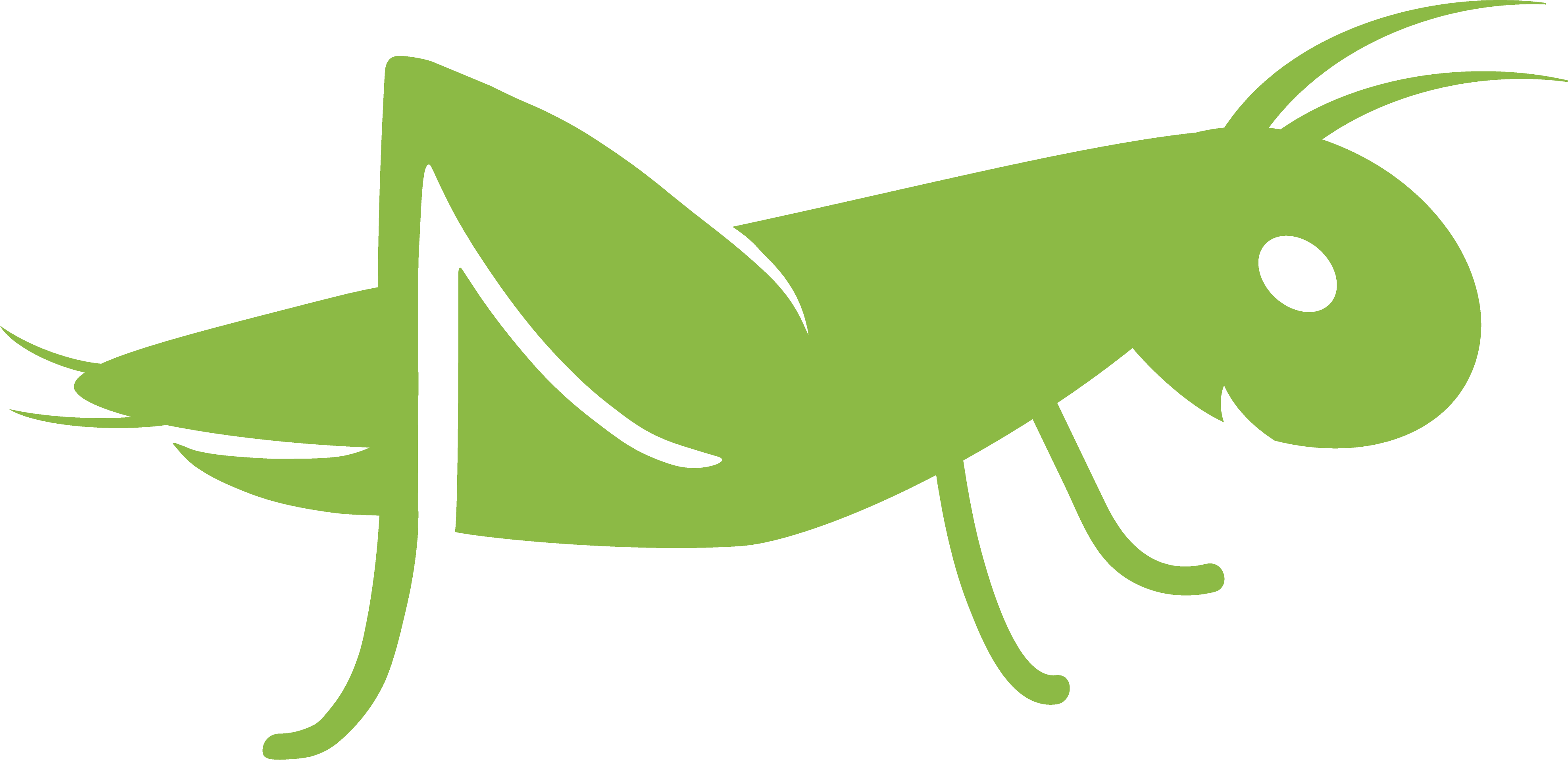 Conclusions 
& quiz
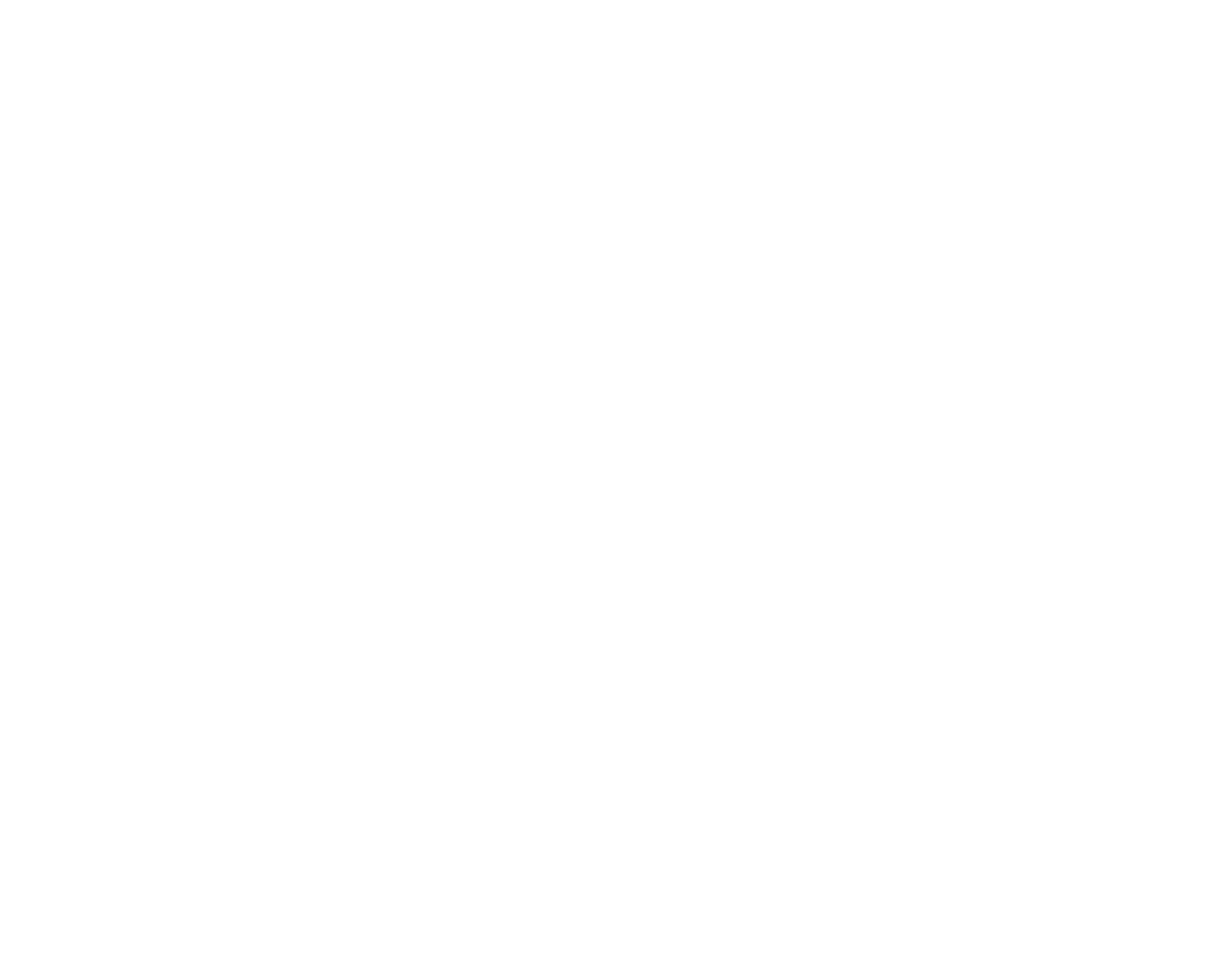 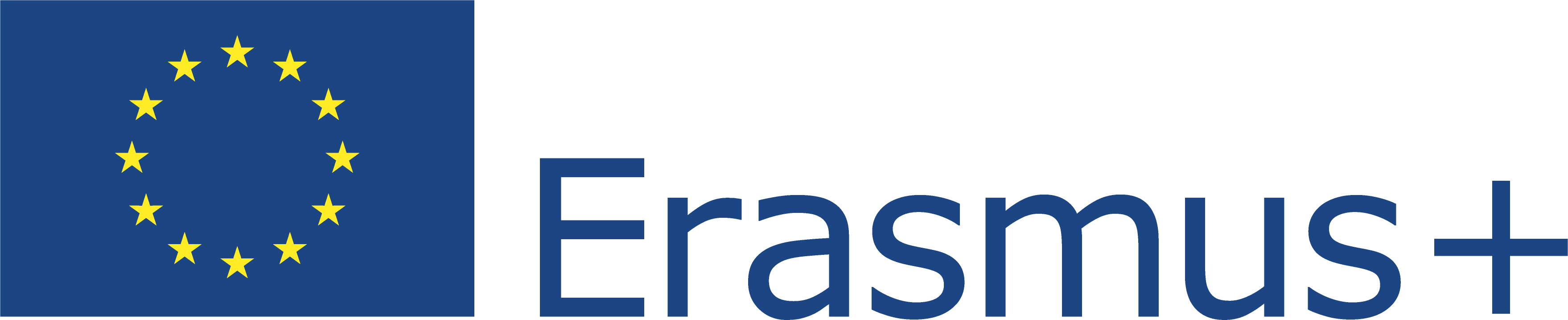 This Project (2019-1-RO01-KA204-063136) has been funded with support from the European Commission. This document reflects the views only of the author and the Commission cannot be held responsible for any use which might be made of the information contained herein.
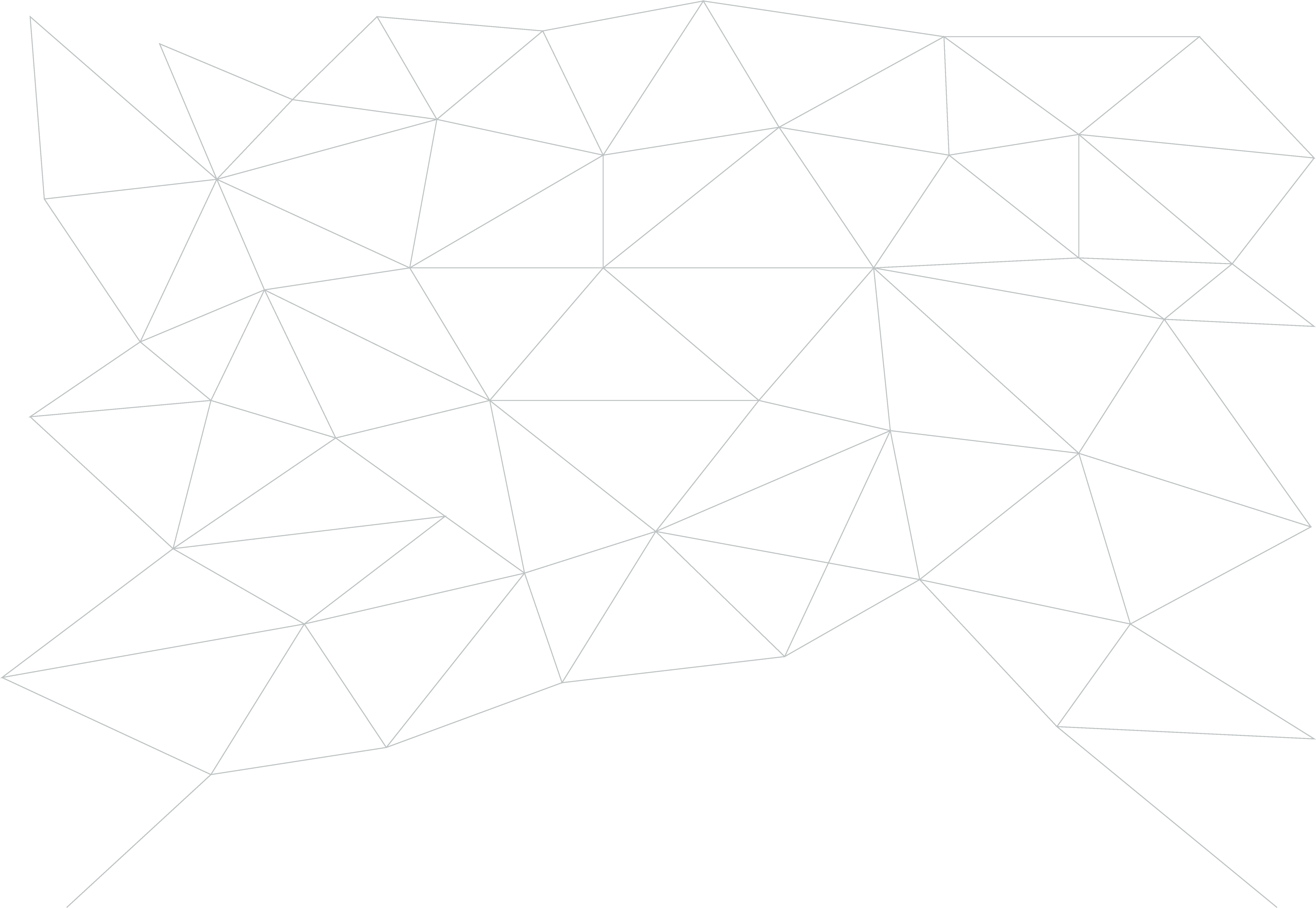 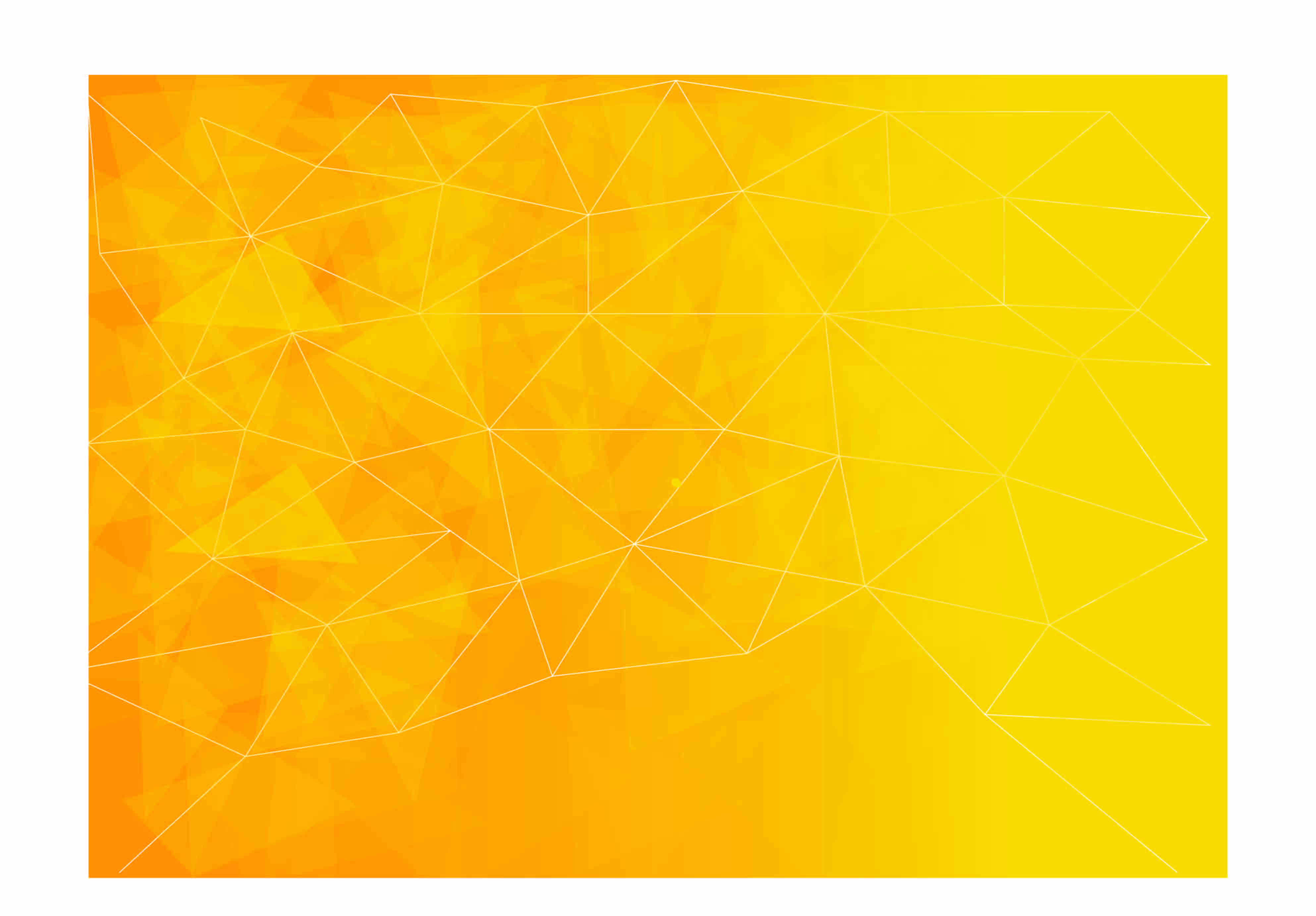 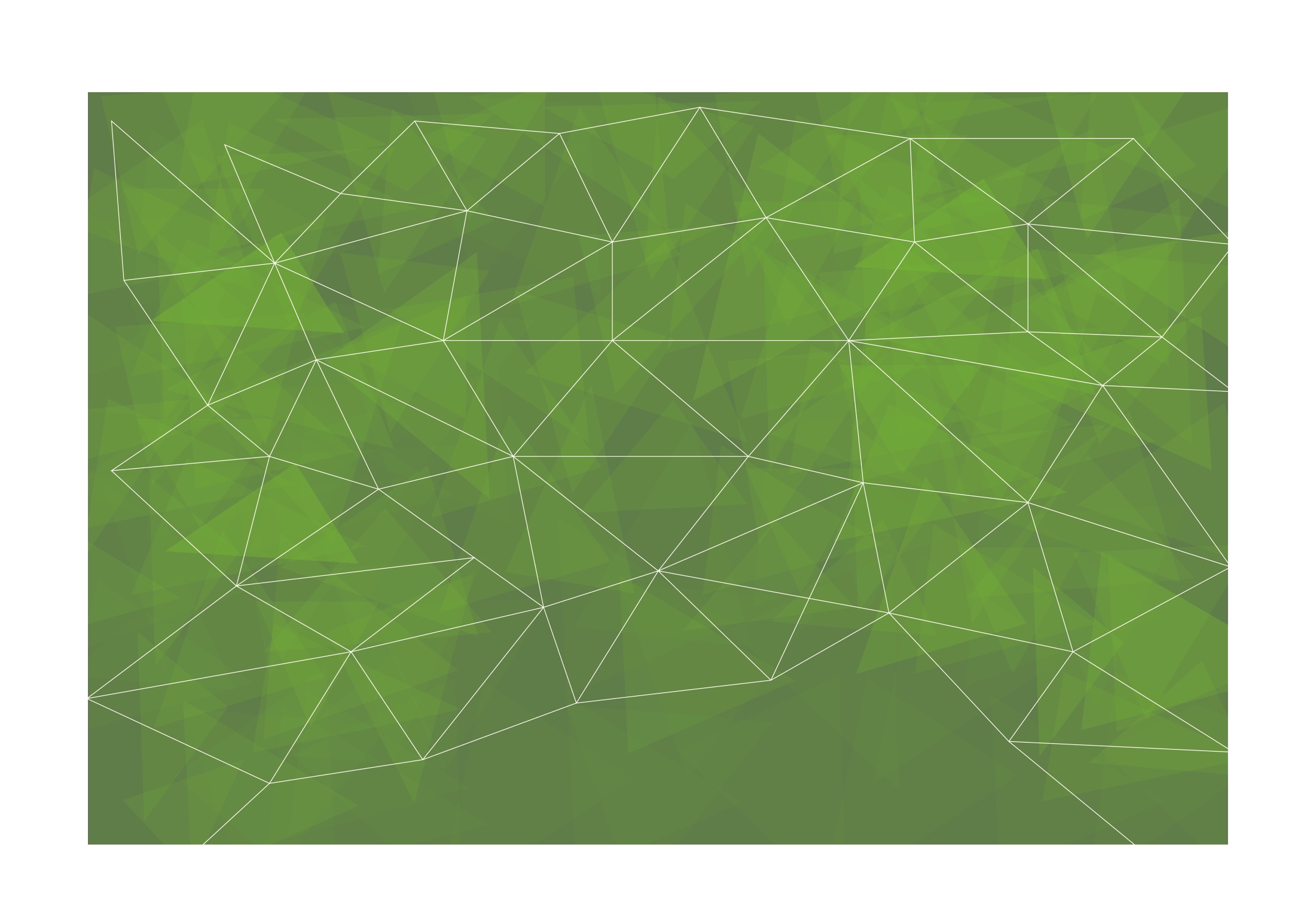 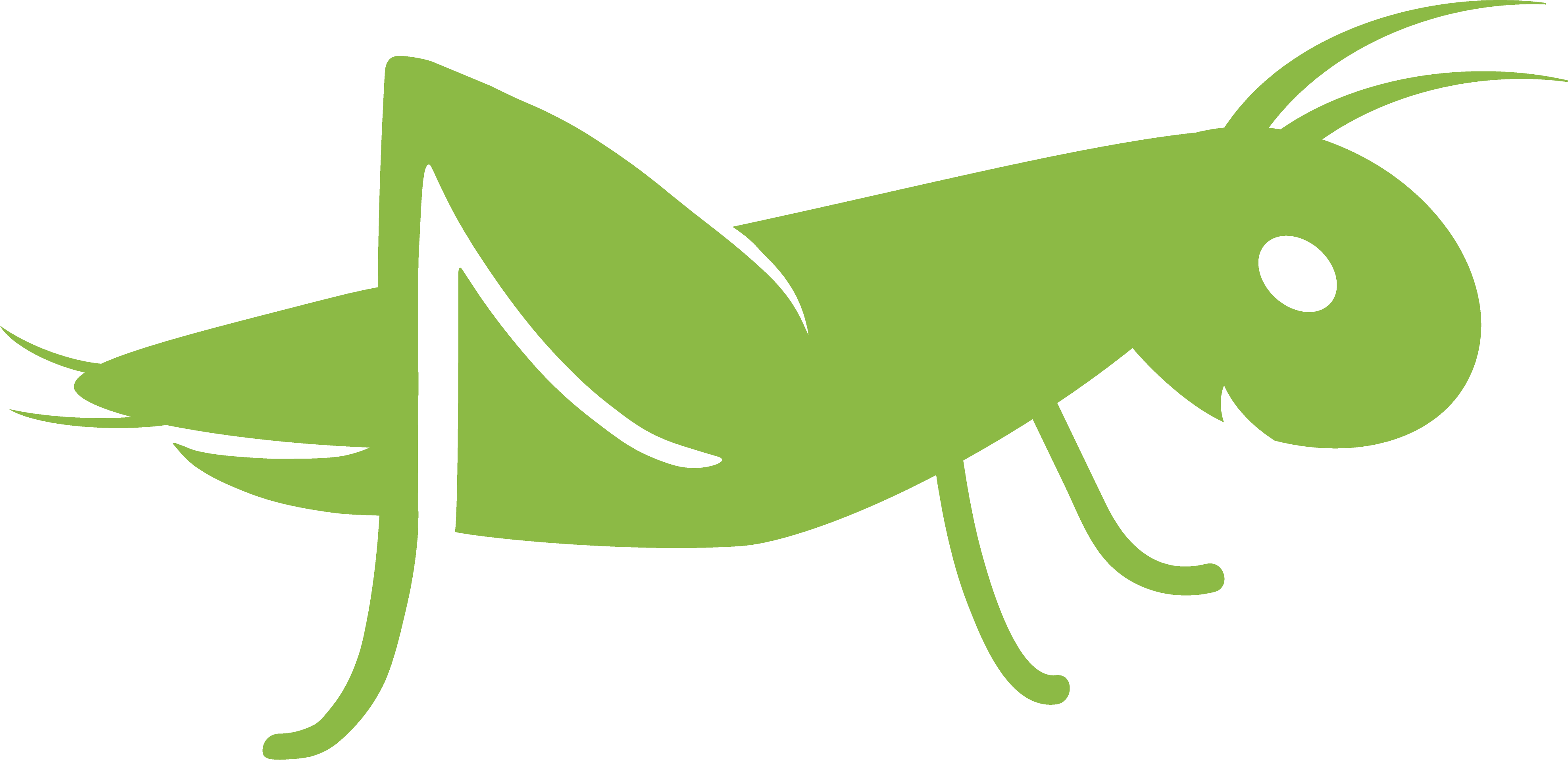 Final Test
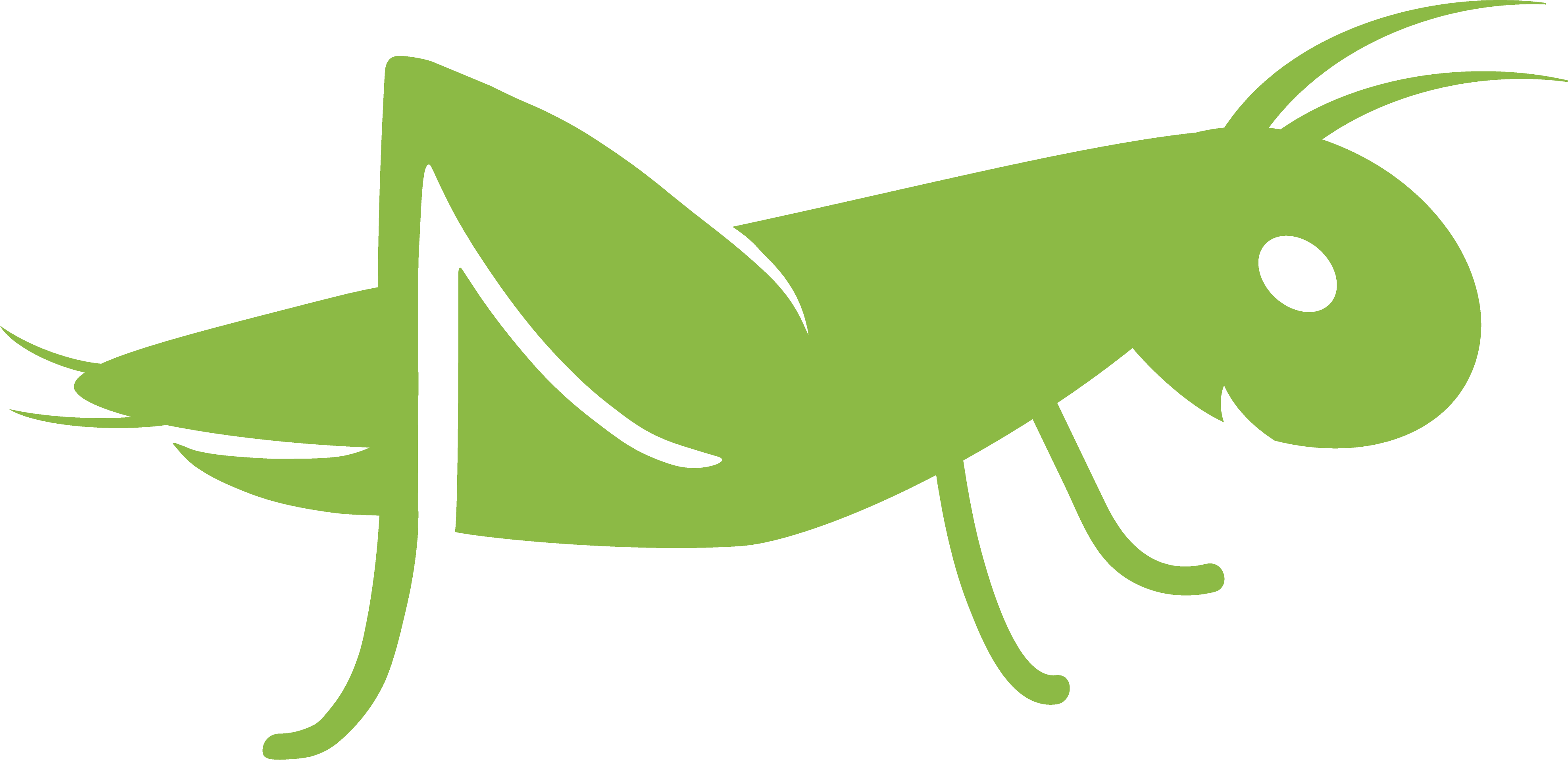 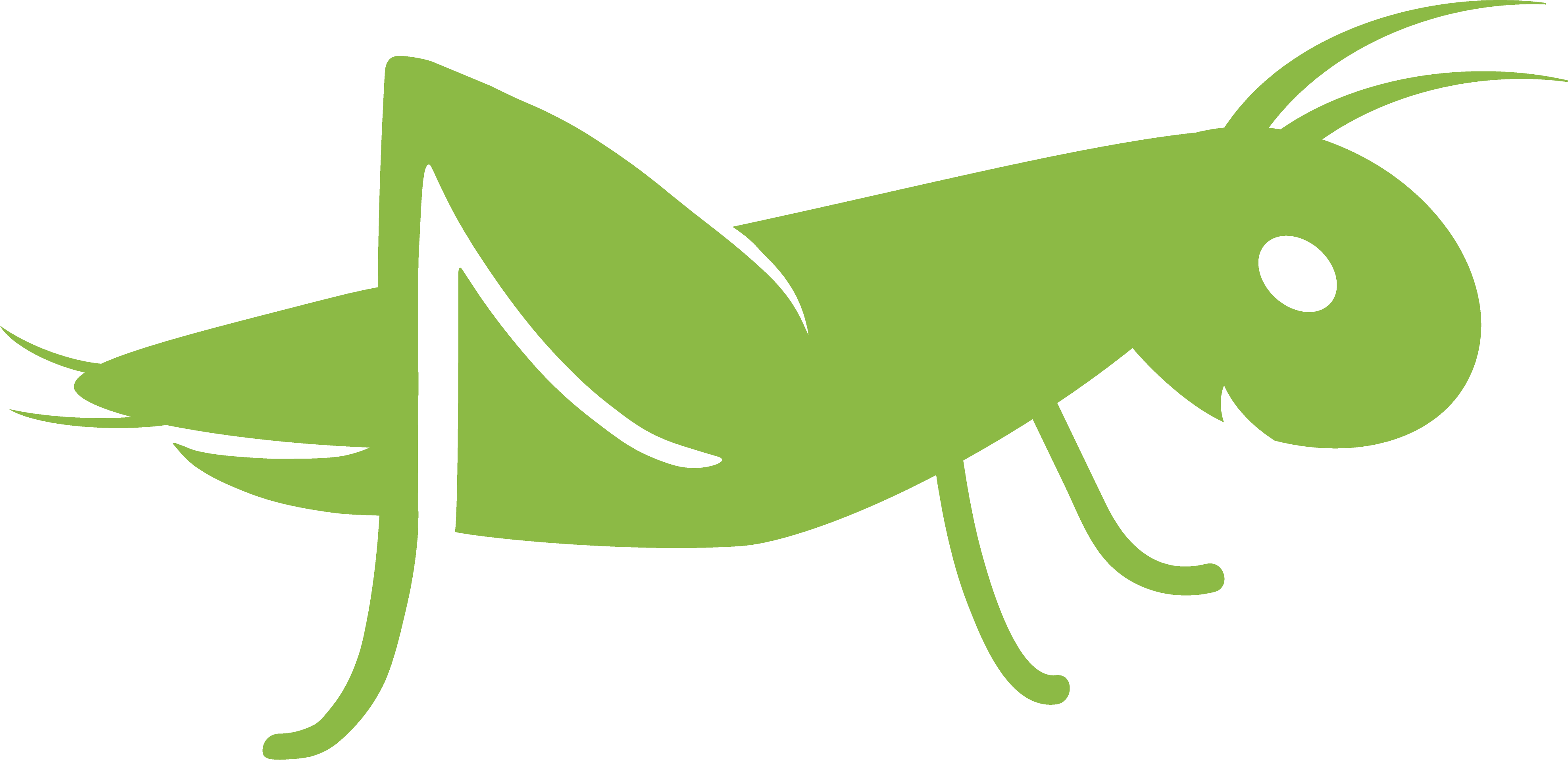 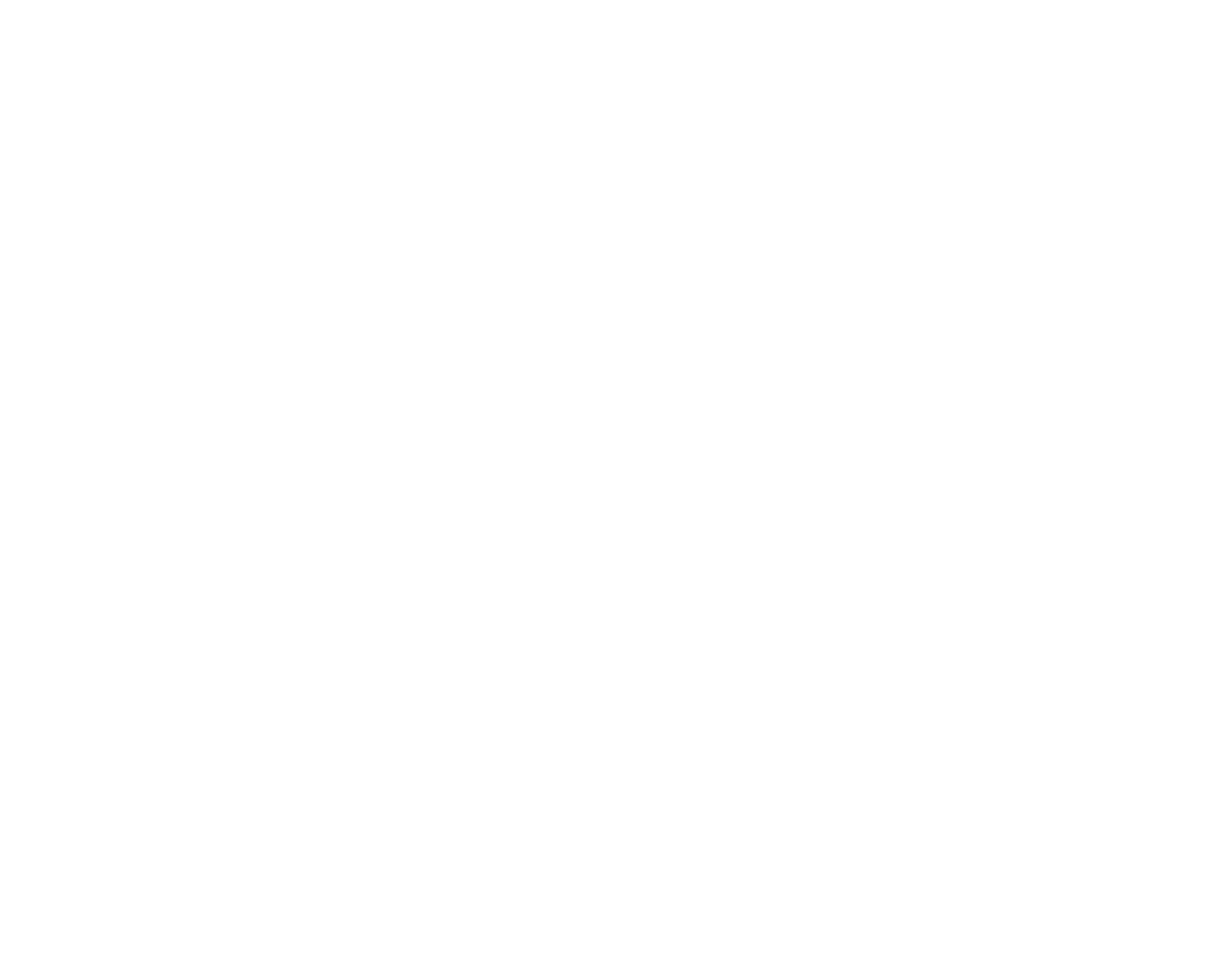 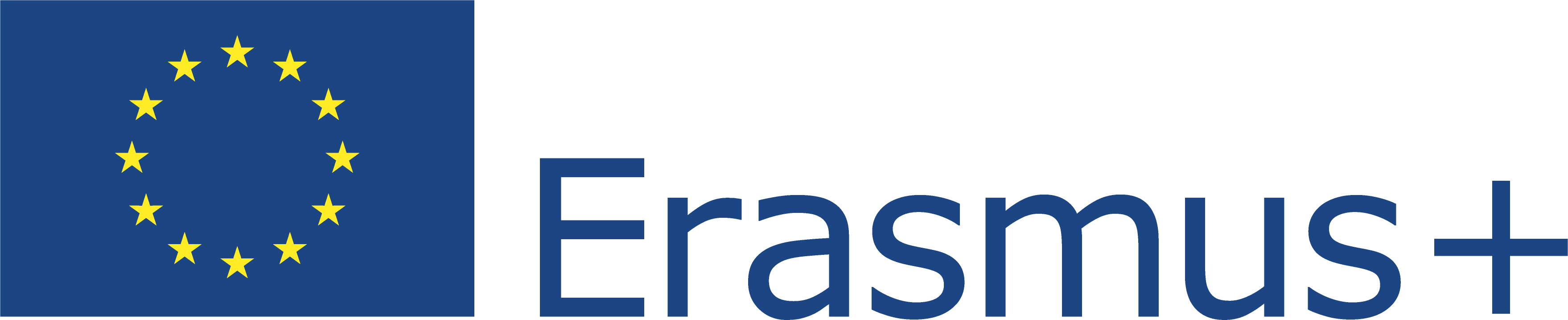 This Project (2019-1-RO01-KA204-063136) has been funded with support from the European Commission. This document reflects the views only of the author and the Commission cannot be held responsible for any use which might be made of the information contained herein.
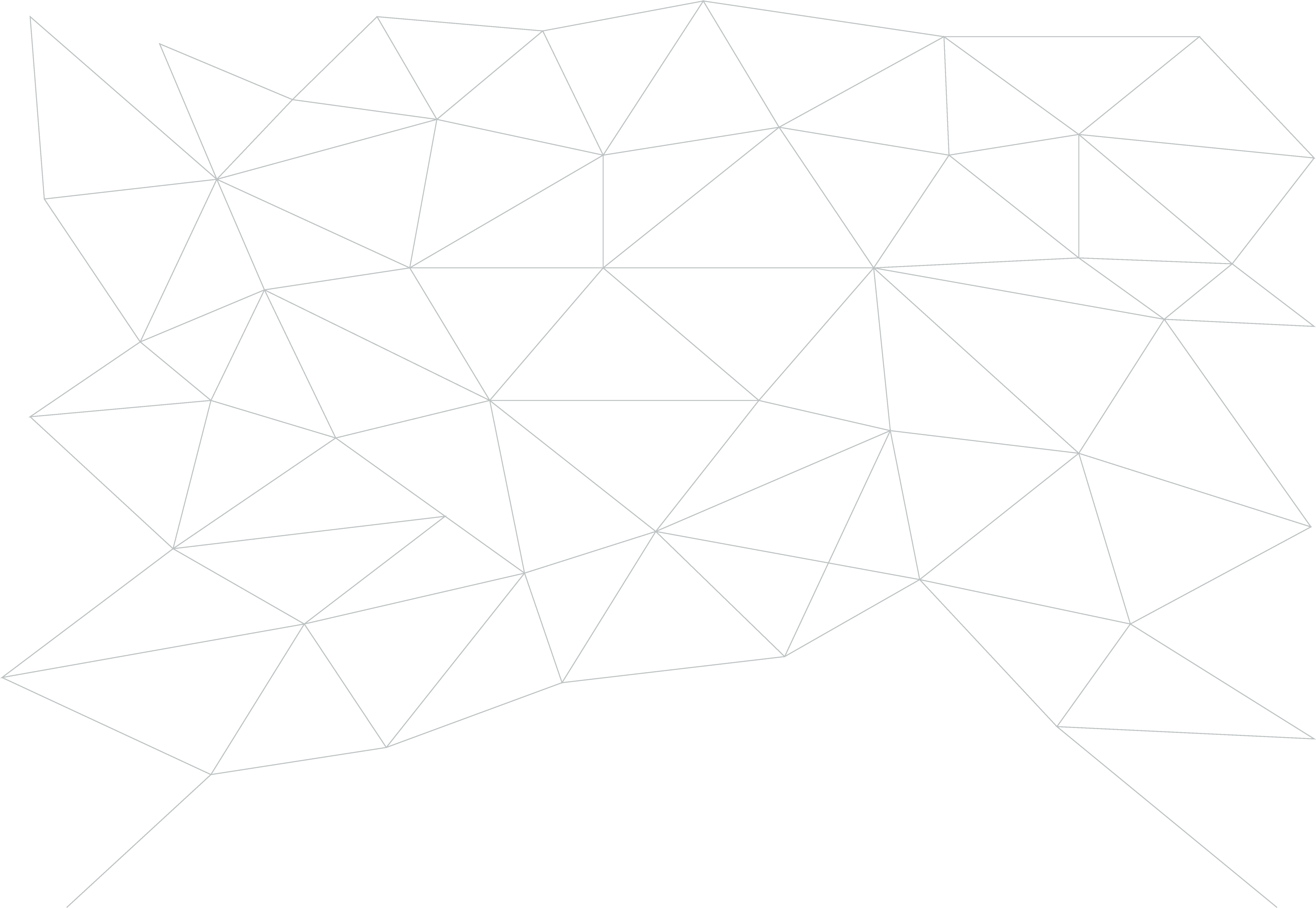 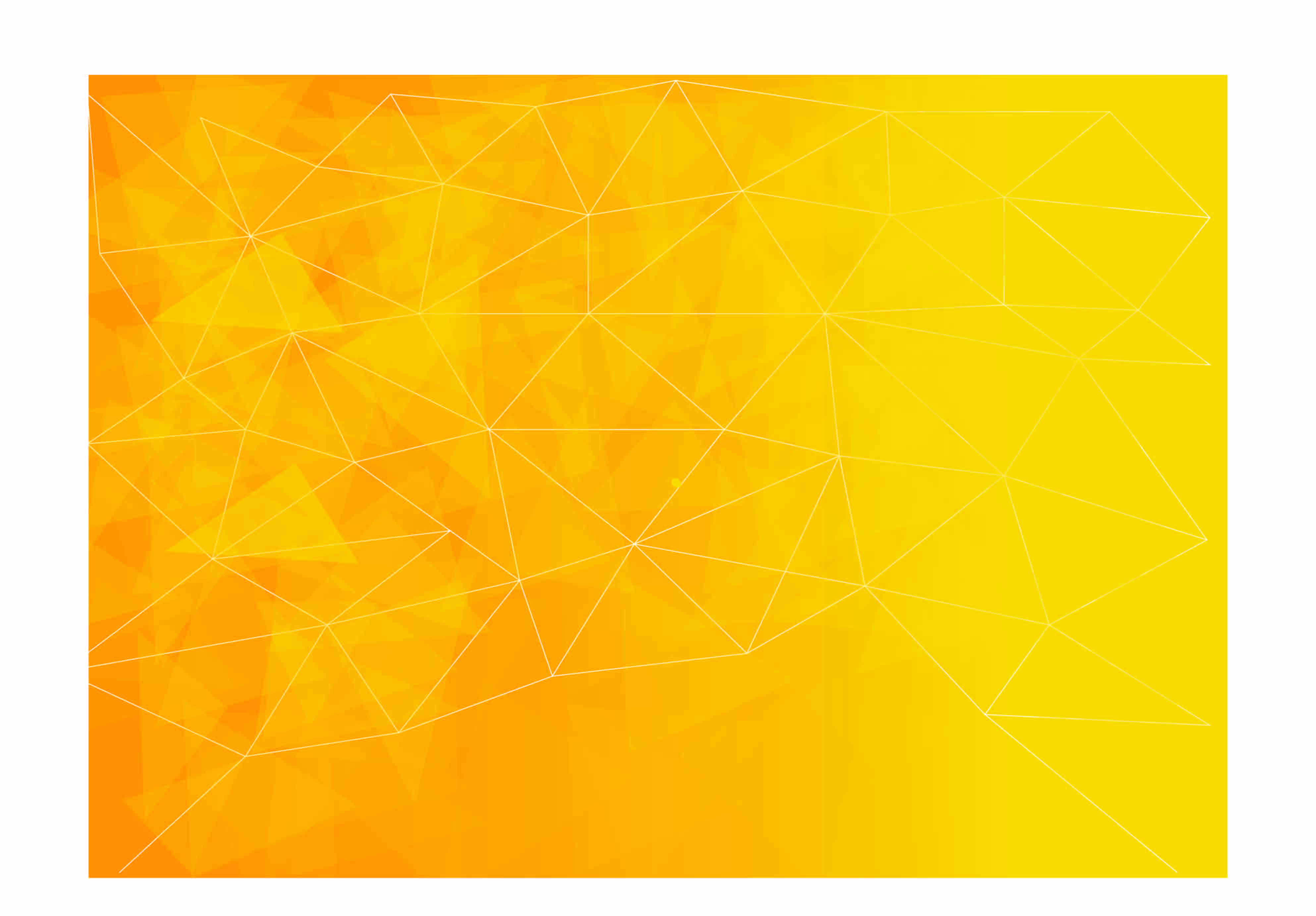 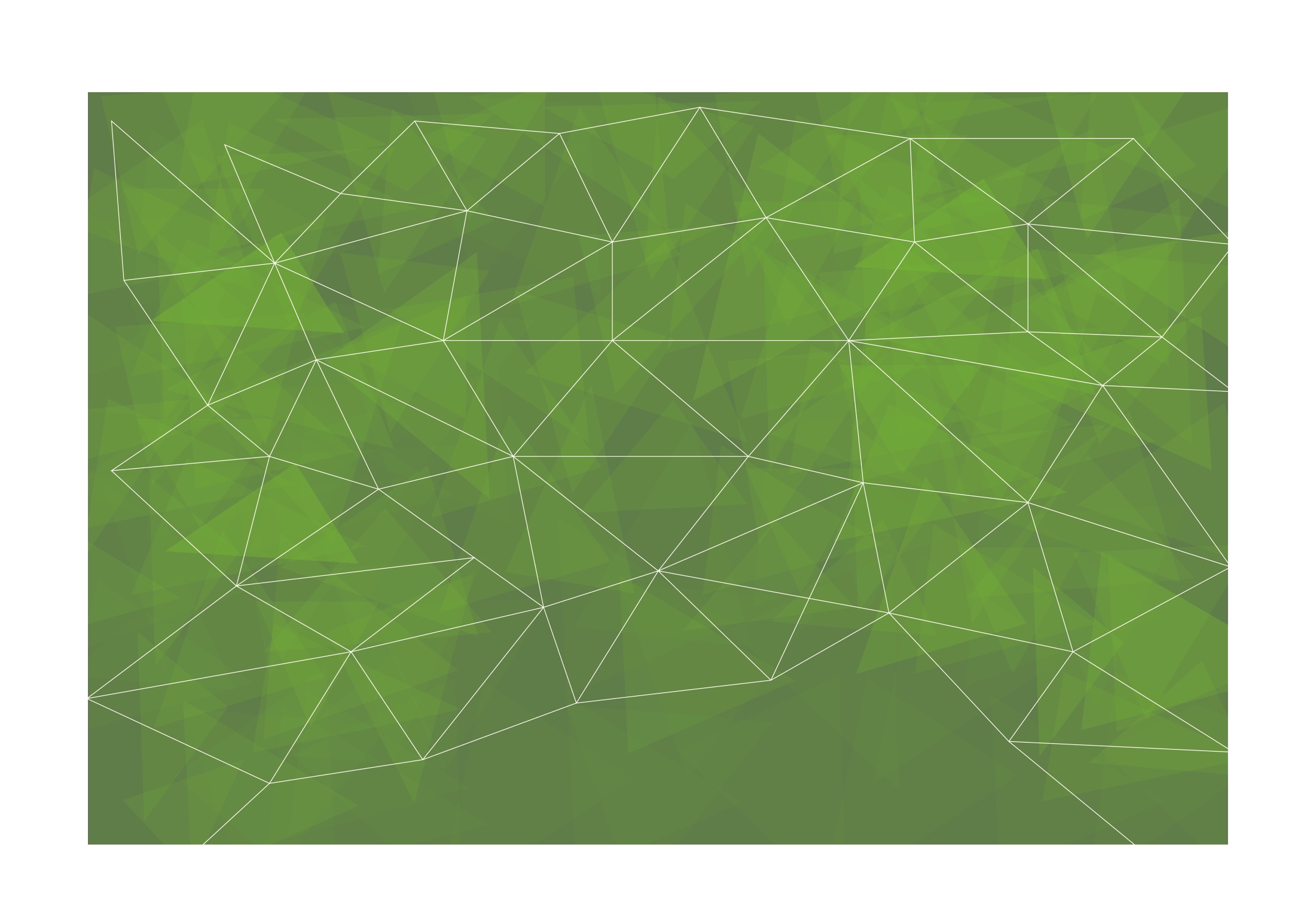 Further reading and further development
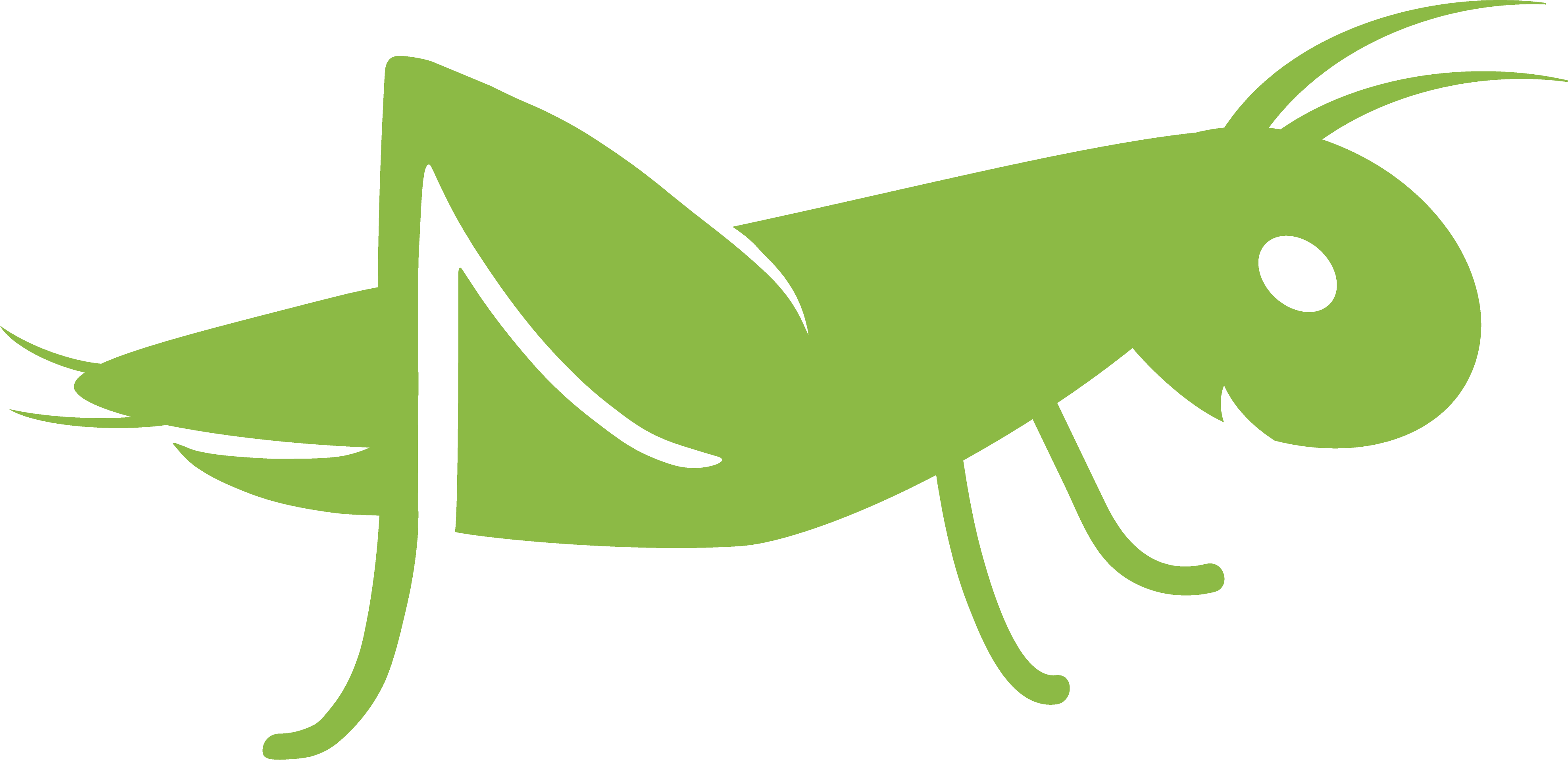 Take Responsibility and Ownership
https://www.wholelifechallenge.com/how-to-take-ownership-of-your-life-and-get-everything-you-want/
 
Resilience and Openness to Change
https://coachcampus.com/coach-portfolios/power-tools/ines-paler-resistance-vs-resilience/
 
Creative Thinking and Pragmatism
https://www.alchemyformanagers.co.uk/topics/mMdW6G2jzBJUGQUp.html

Self-Analysis and Strategic Planning
https://agileleanlife.com/ways-getting-know/
 
Personal Goal Setting and Proactivity
http://www.bigbluegumball.com/the-gumblog/2016/11/16/the-5-levels-of-proactivity-how-proactive-are-you.html
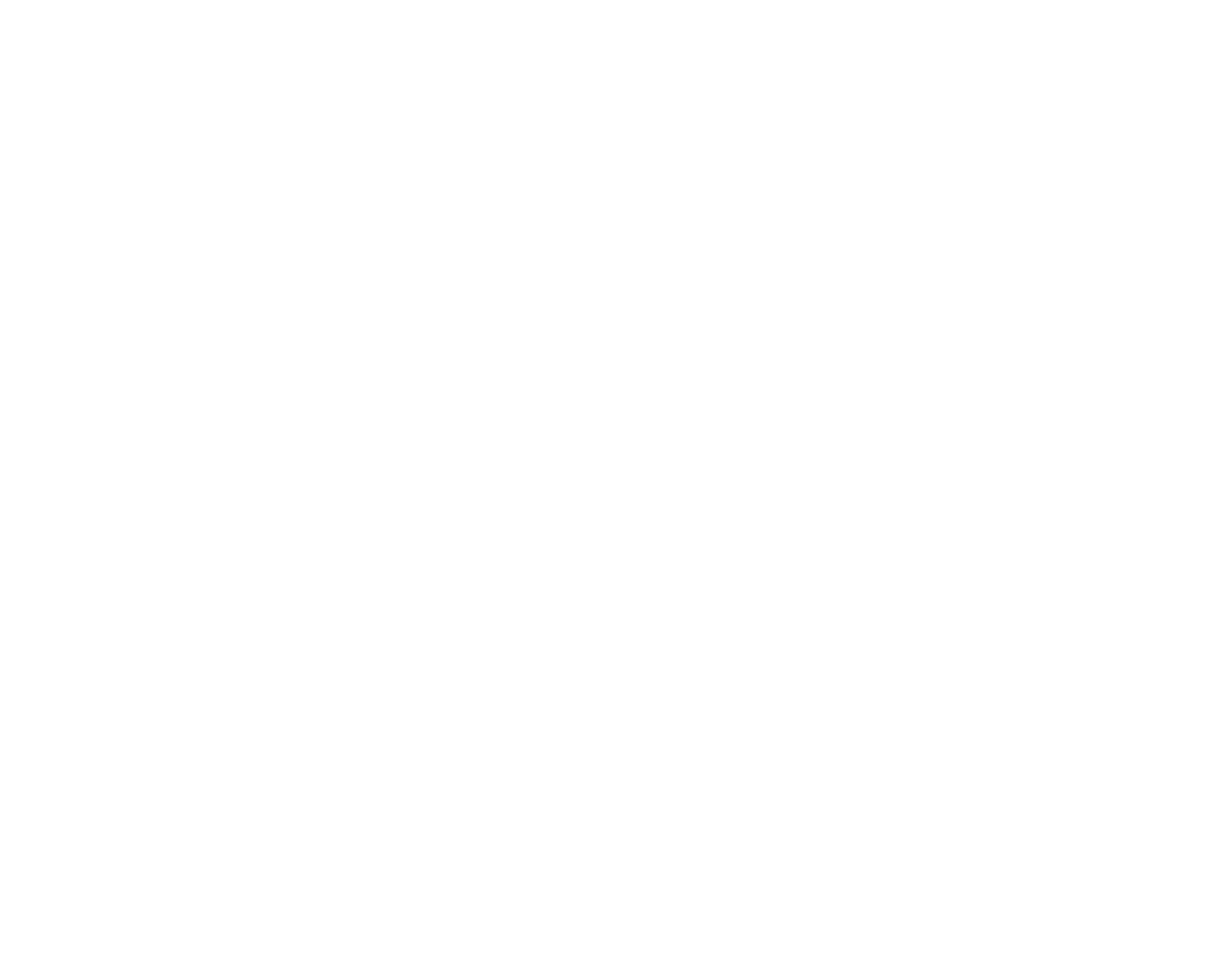 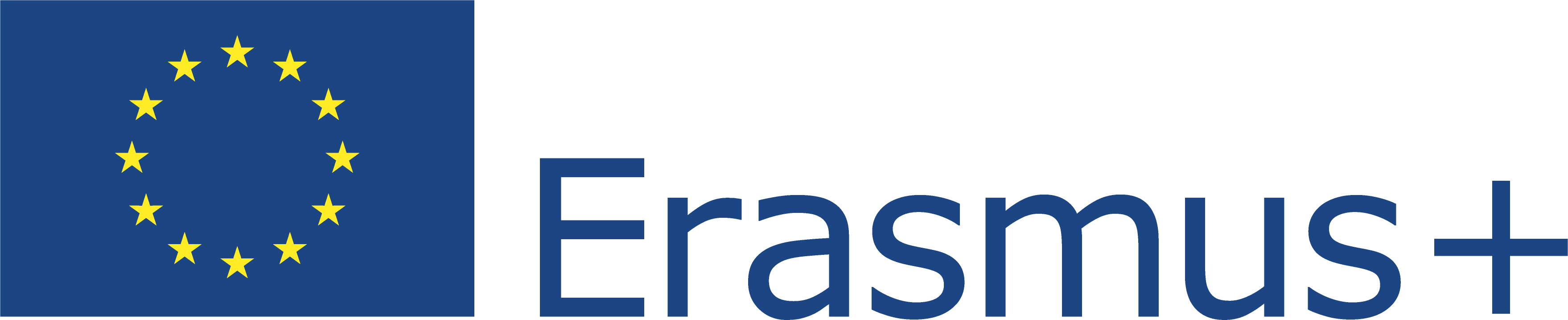 This Project (2019-1-RO01-KA204-063136) has been funded with support from the European Commission. This document reflects the views only of the author and the Commission cannot be held responsible for any use which might be made of the information contained herein.
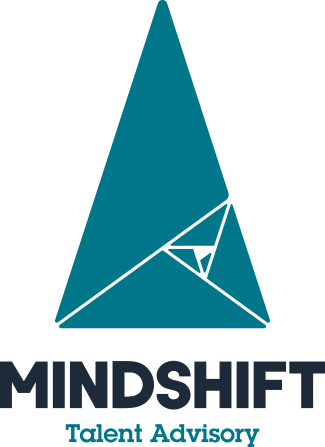 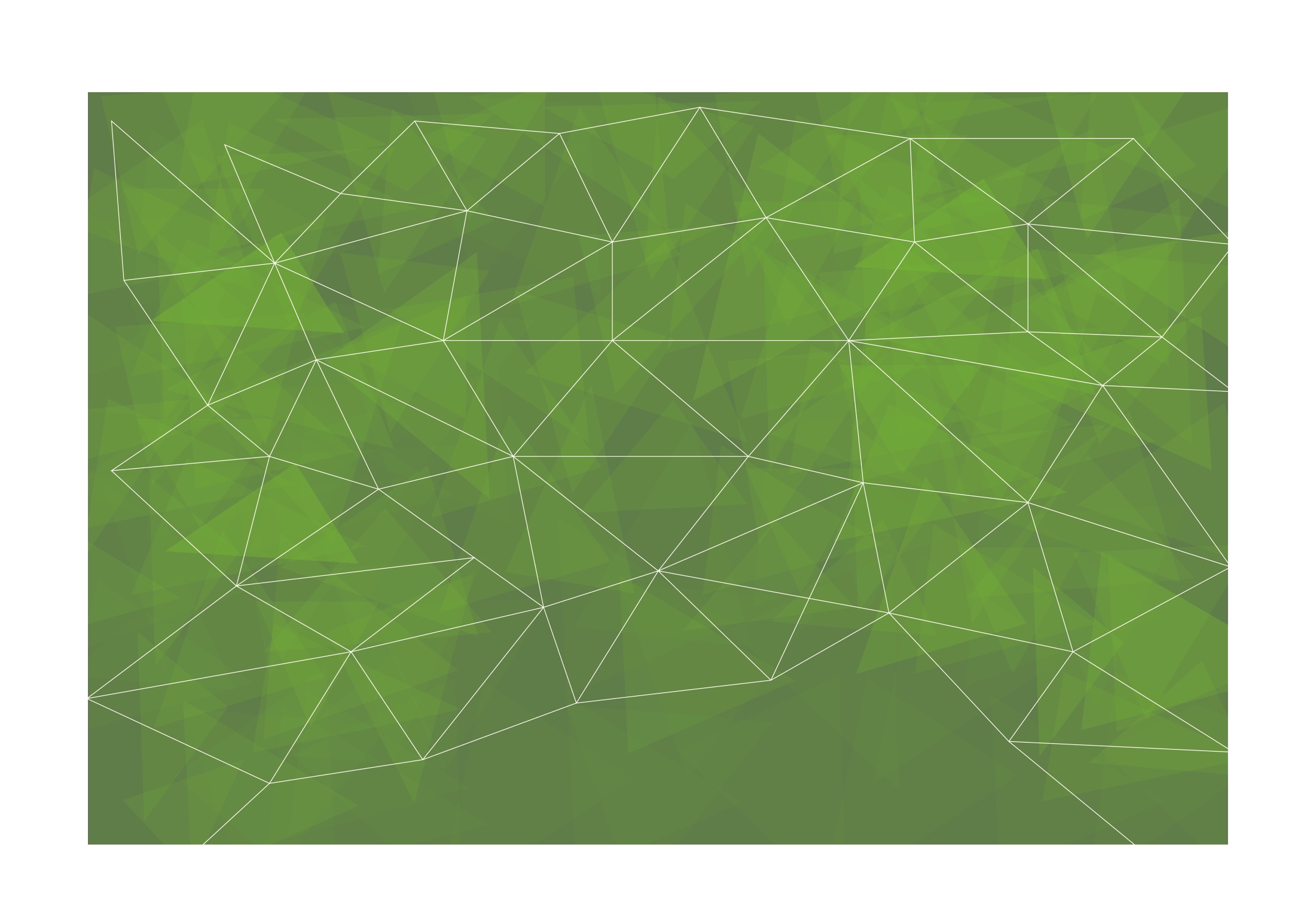 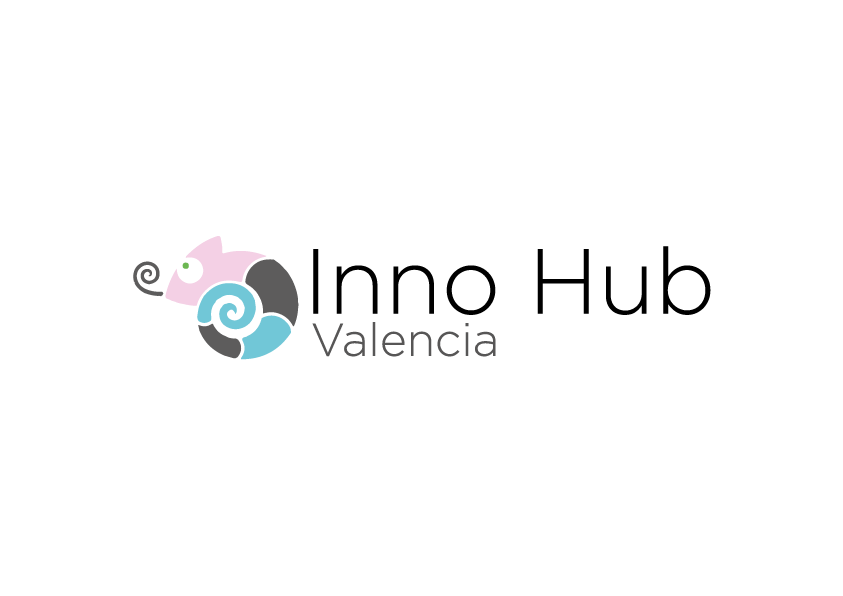 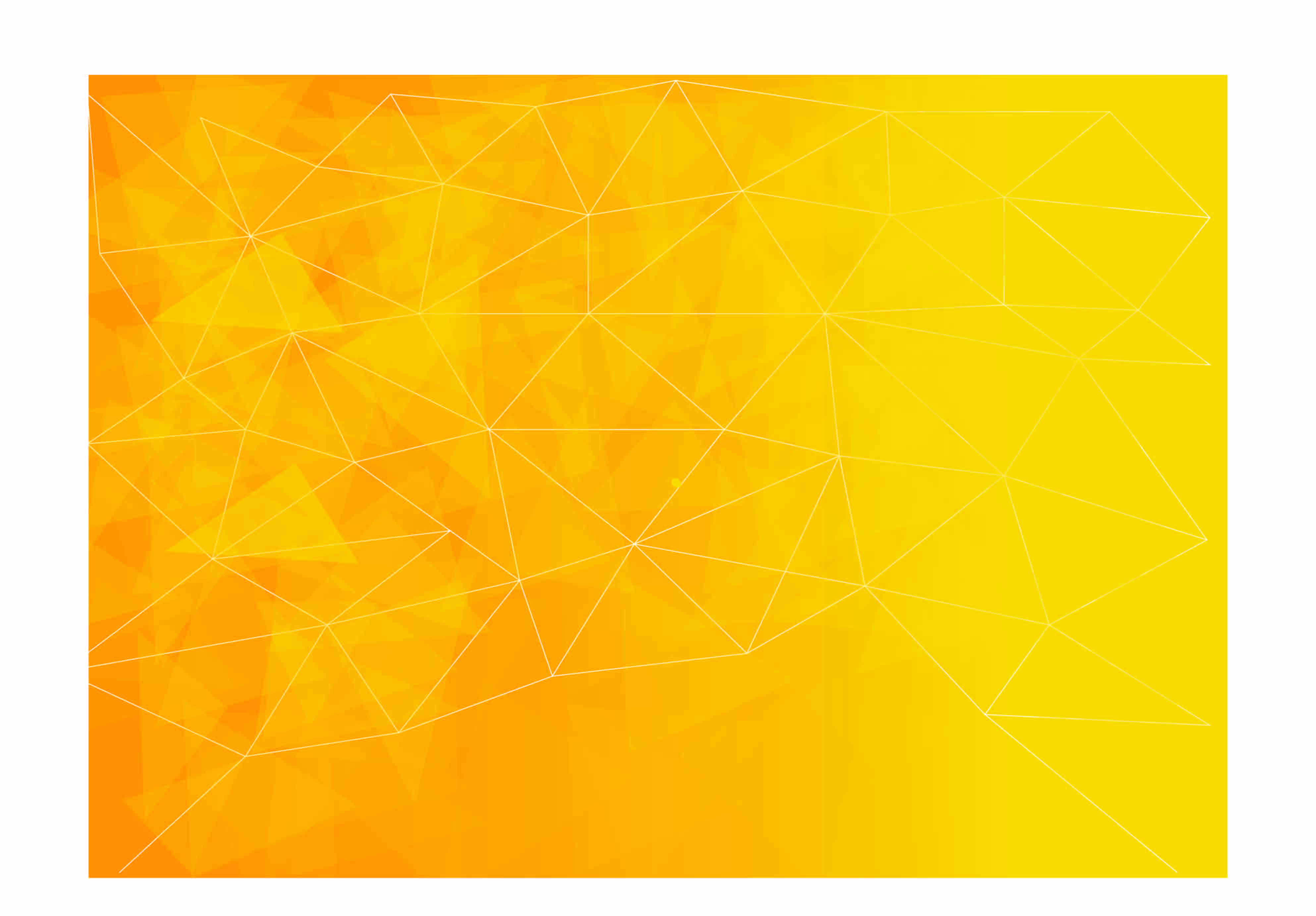 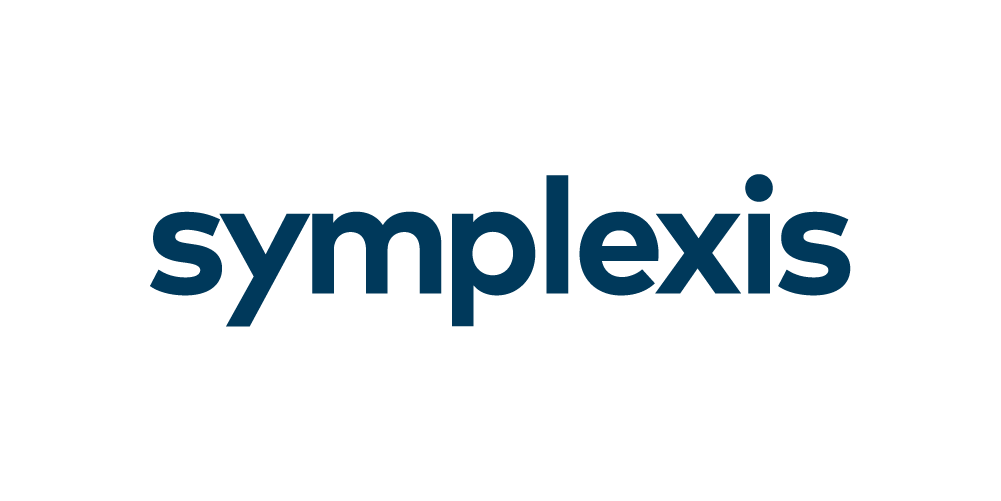 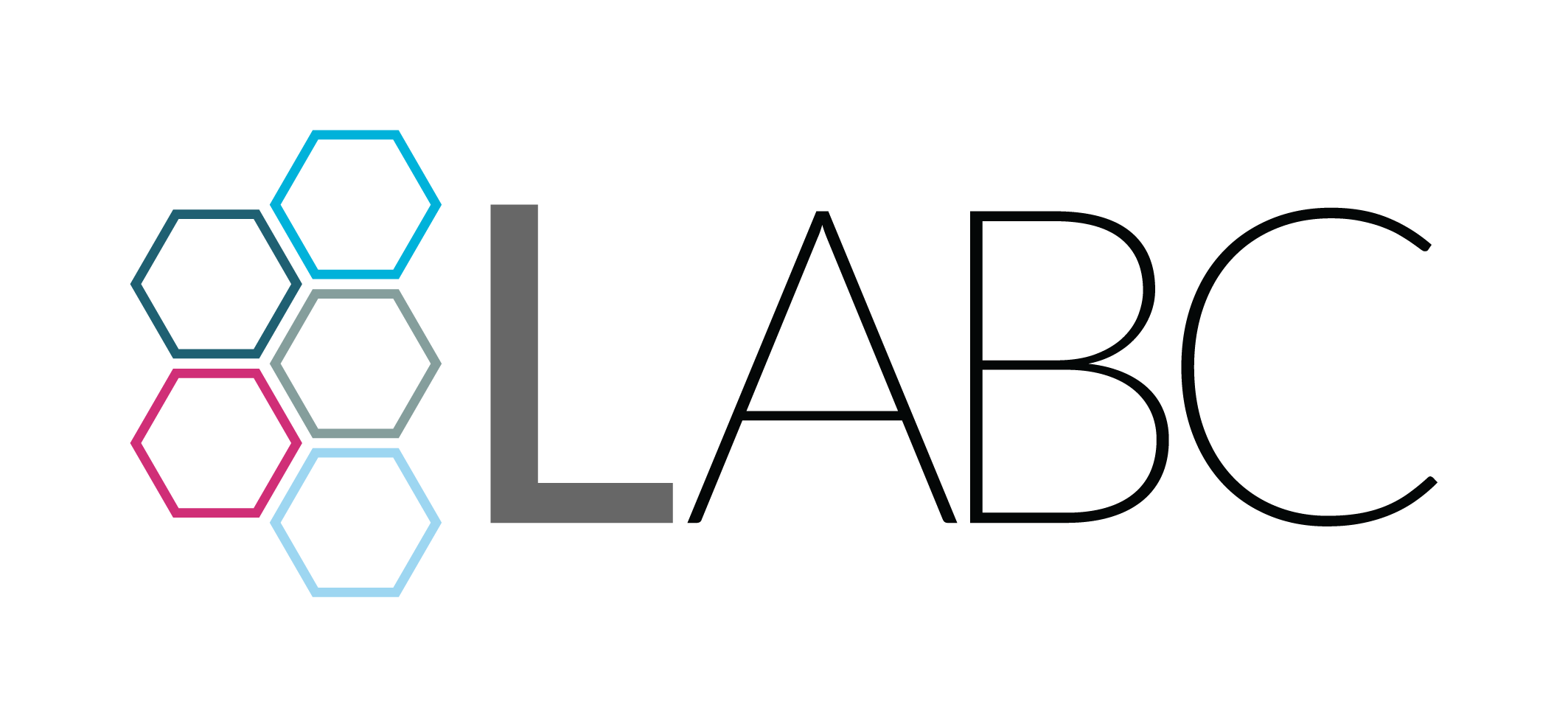 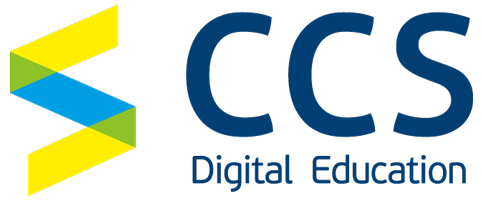 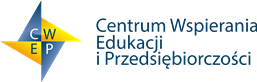 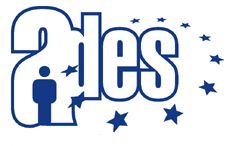 Thank you!
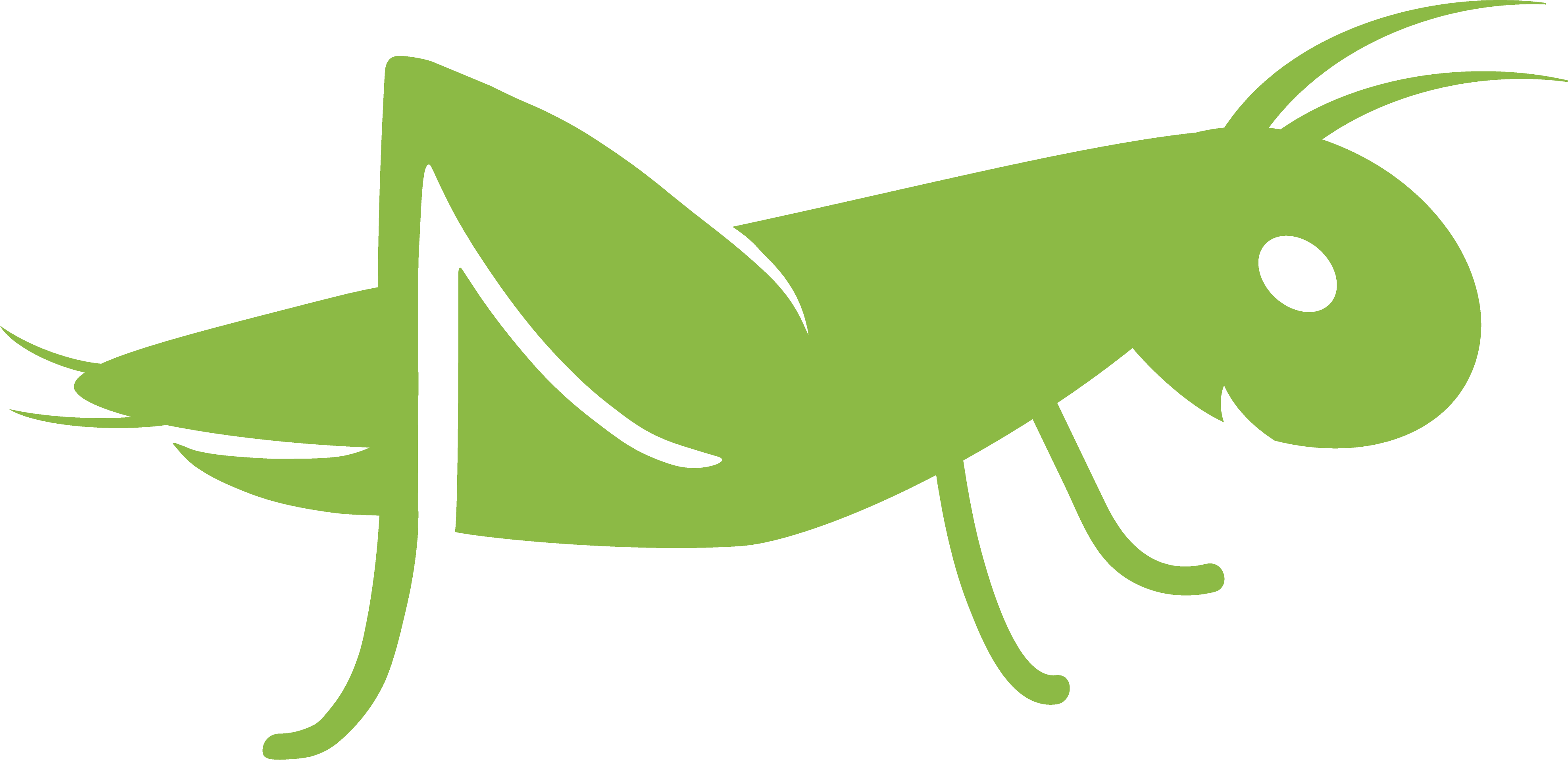 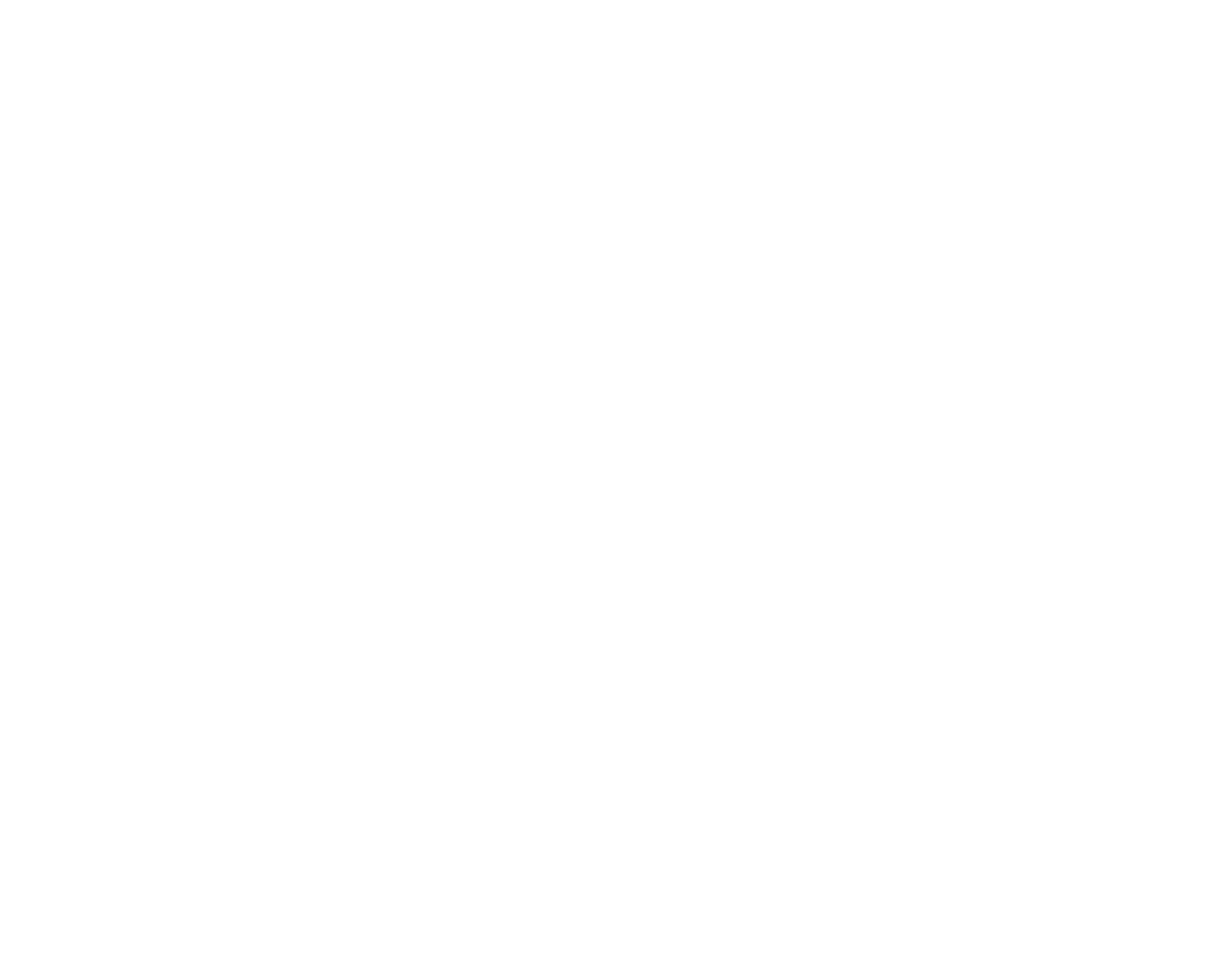 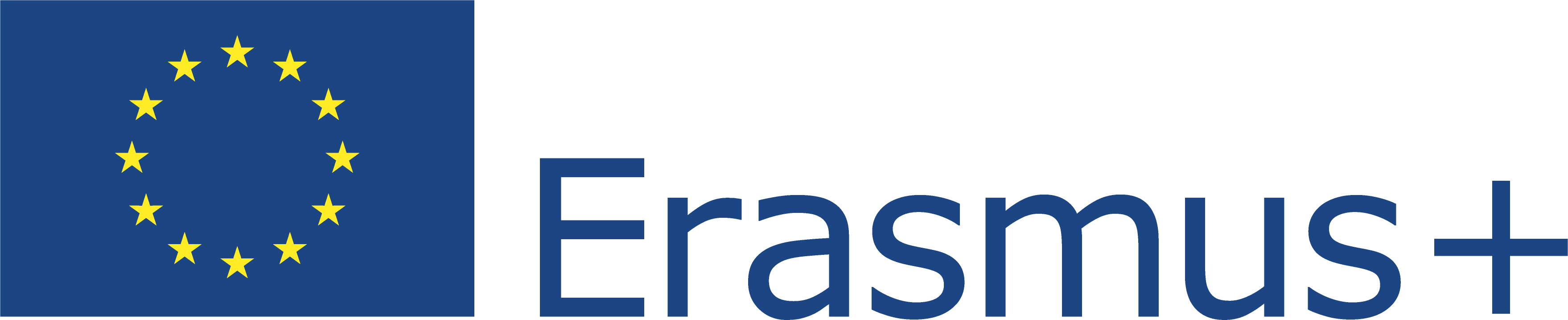 This Project (2019-1-RO01-KA204-063136) has been funded with support from the European Commission. This document reflects the views only of the author and the Commission cannot be held responsible for any use which might be made of the information contained herein.